Grief Coach Training
Week 7: April 12, 2022
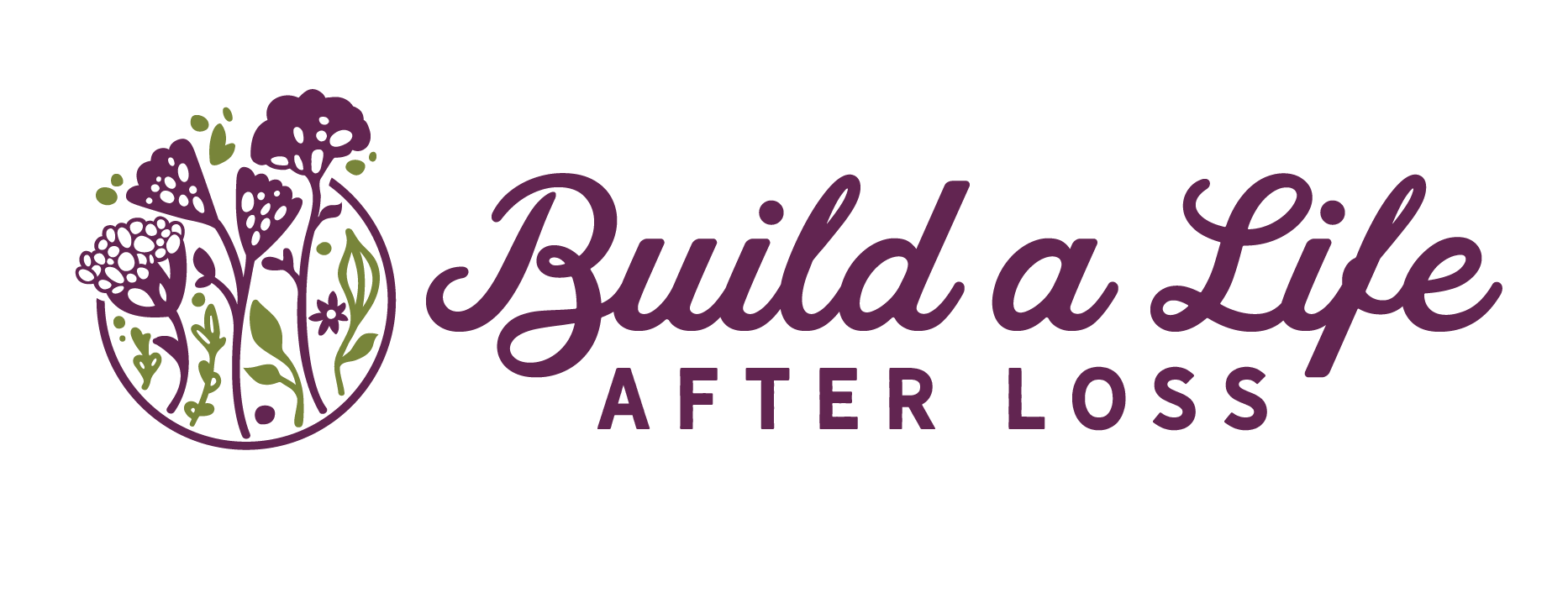 Agenda:
Personal Stories Timeline
Relationship Memories Graph/Map
Coaching on TFA cycle
Coaching Packages
Personal Stories Timeline
What was your biggest challenge with creating your timeline?
What did you learn about yourself and your life experience from creating your timeline?
What value did you gain from creating your timeline?
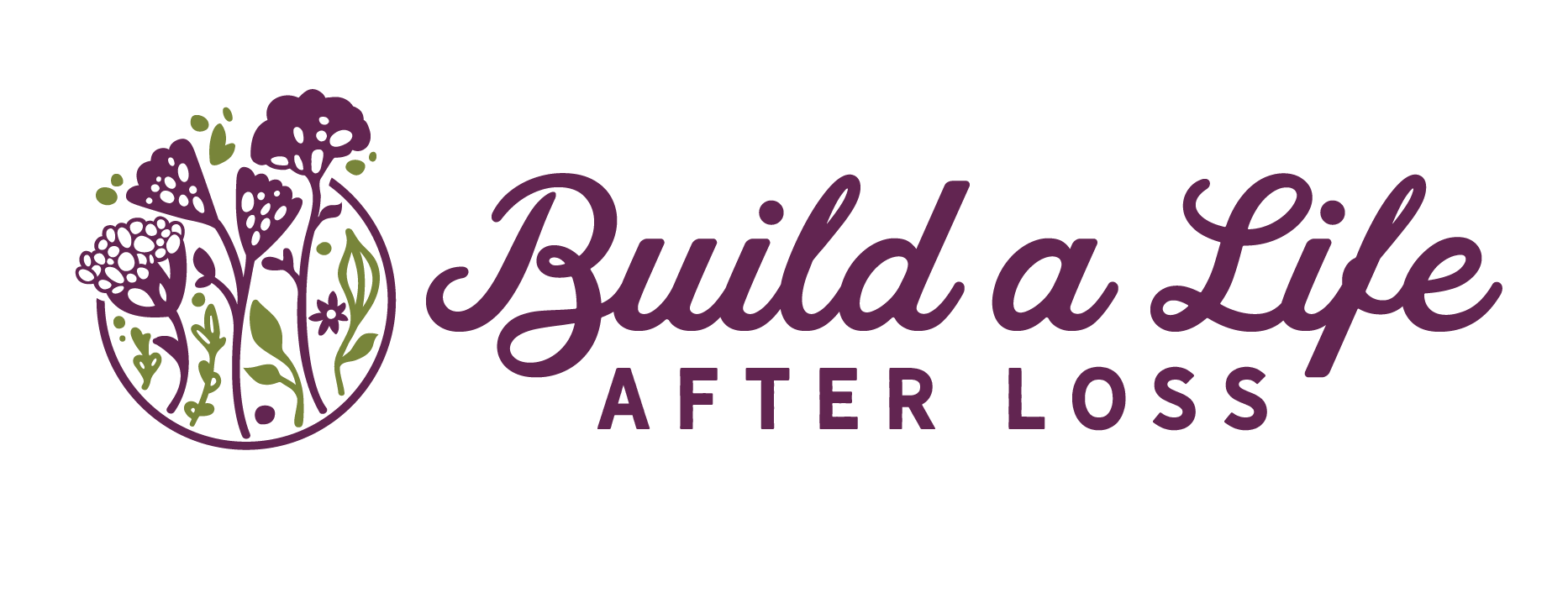 Relationship Memories Graph/Map
What was your biggest challenge with creating your graph/map?
What did you learn about yourself and your life experience from creating your graph/map?
What value did you gain from creating your graph/map?
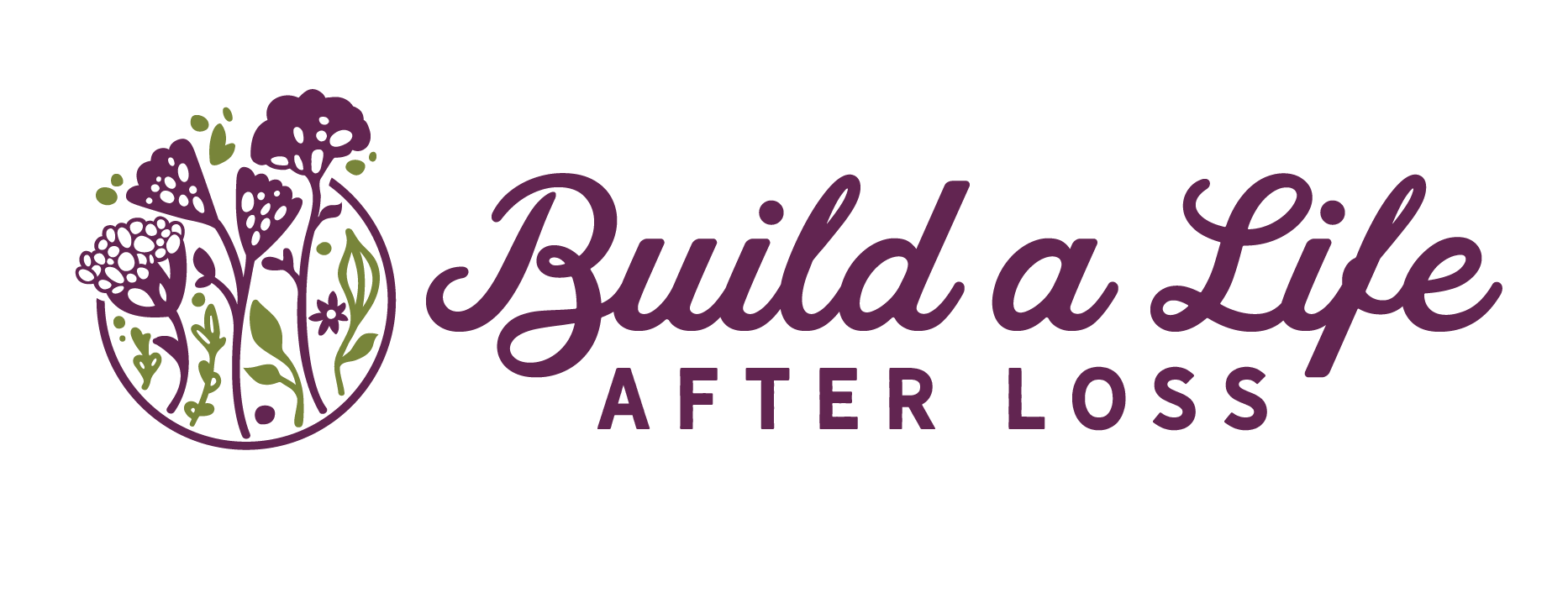 Coaching Timeline & Graph/Map
Before/During their share:
Inform them you’ll be silent while they share
Comments will change their flow and direction
Listen intently to their share
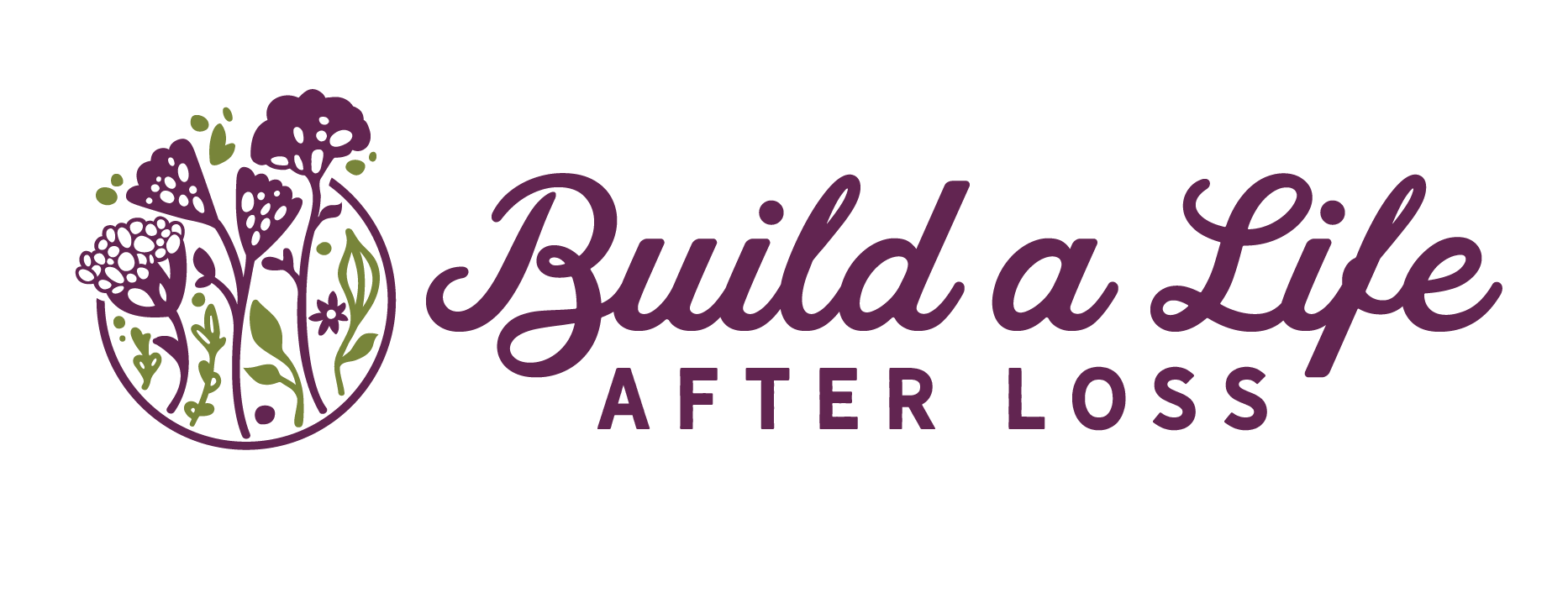 Coaching Timeline & Graph/Map
After their share:
Thank them for sharing
How did it feel to create the timeline/graph?
How did it feel to share your timeline/graph?
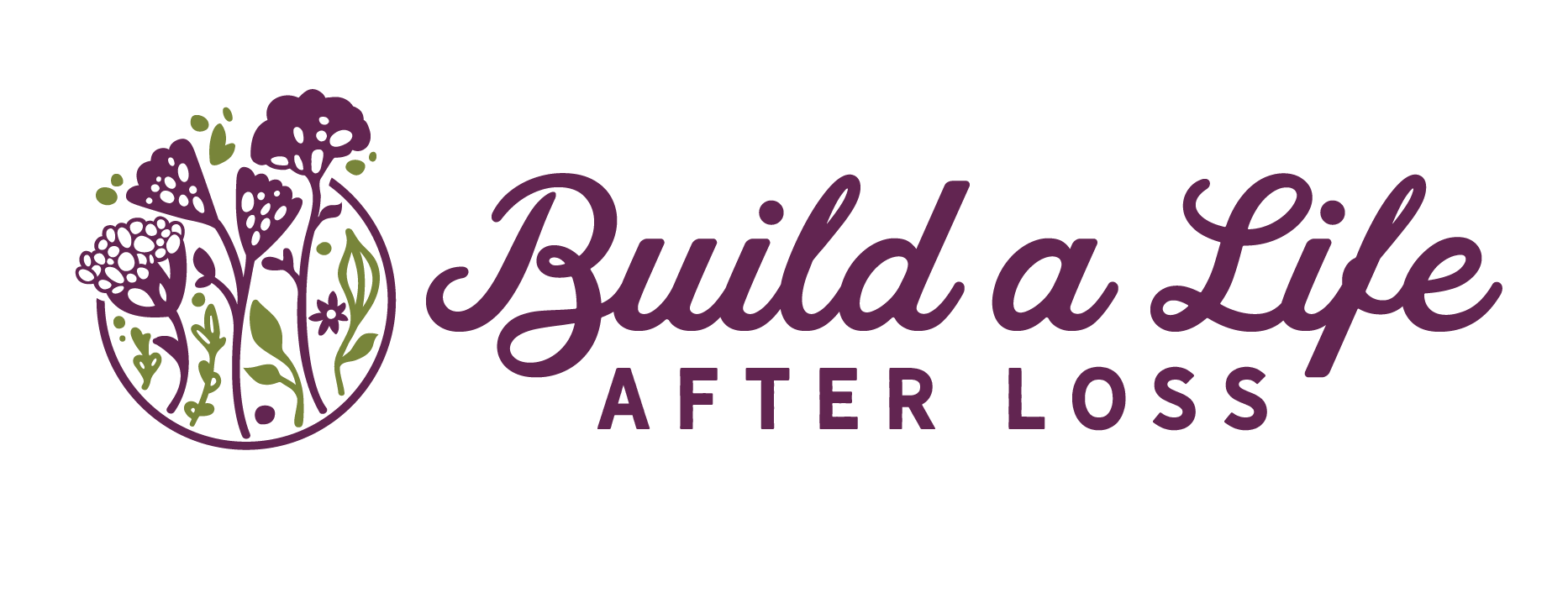 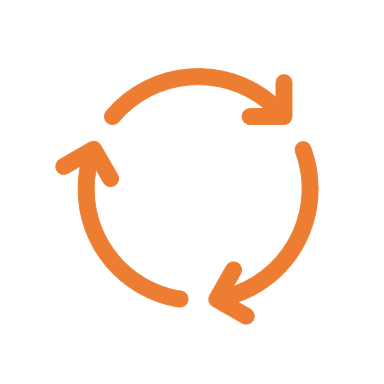 Emotions
Actions
Results
Thoughts
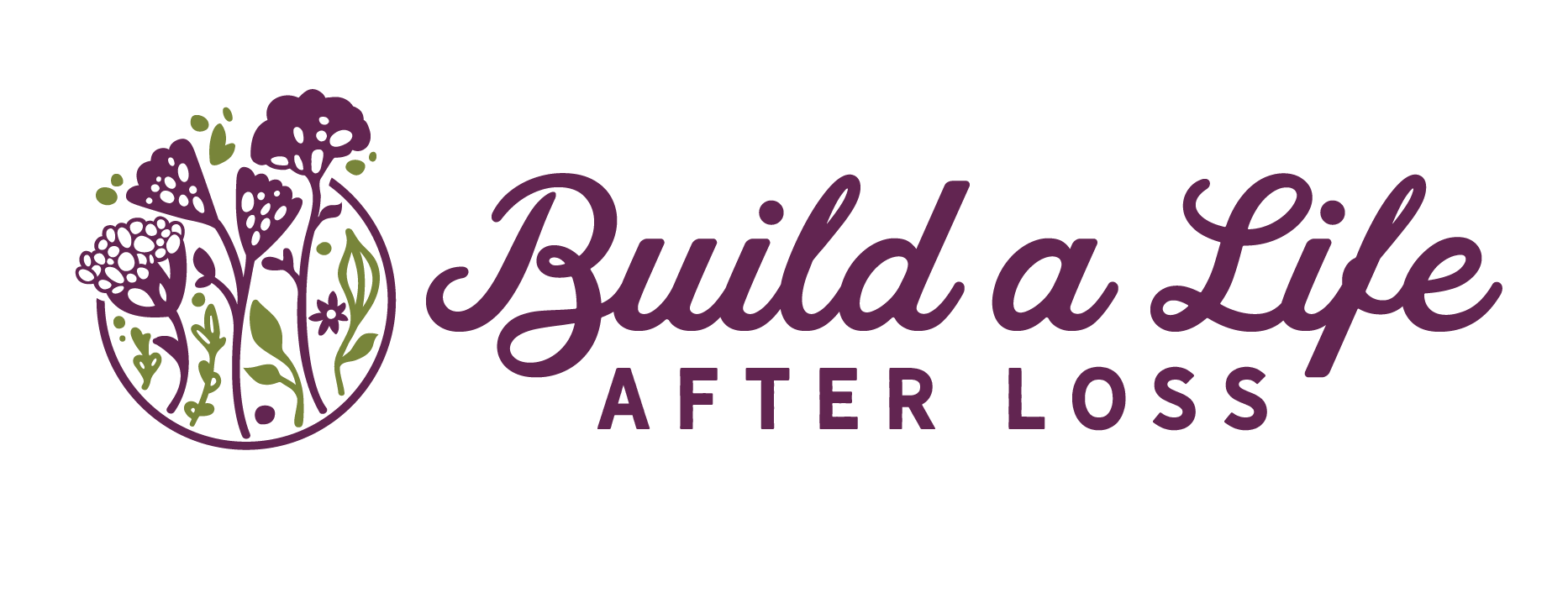 Coaching on TTEAR  (TFA cycle or TEAR)
Topic:  neutral
Thought: influenced by past experiences/traumas and conditioning
Emotion: response to thoughts
Action: direct response to emotions
Result: created by actions and mirrors thoughts
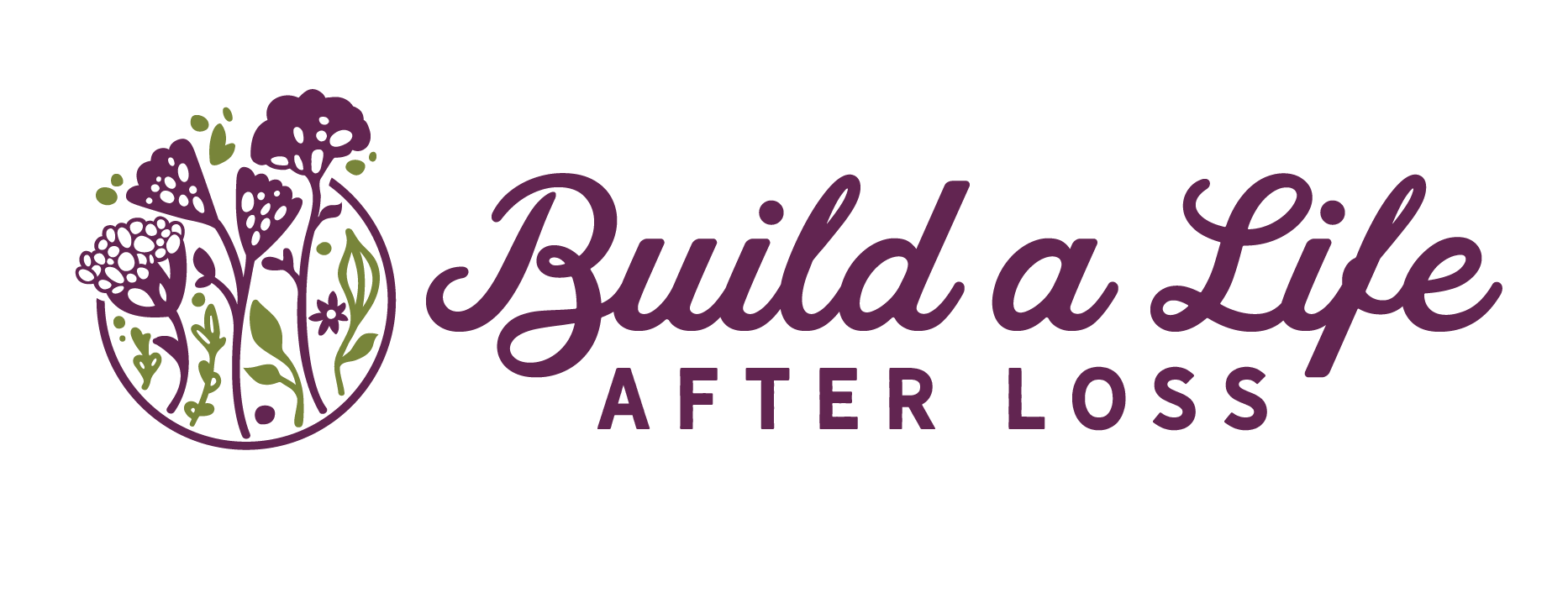 TTEAR
Topic: friend says, you talk about your son too much
Thought: She doesn’t understand and that’s ok.
Emotion: relief, compassion
Action: move forward, don’t overthink, acceptance, 
Result: It is ok.
Topic:  friend says, you talk about your son too much
Thought: She doesn’t understand me. She doesn’t care.
Emotion: loneliness, sadness, misunderstood
Action: isolate, ignore friend, cry, blow up so that we think cares
Result: overall feeling no one cares, prolonged isolation
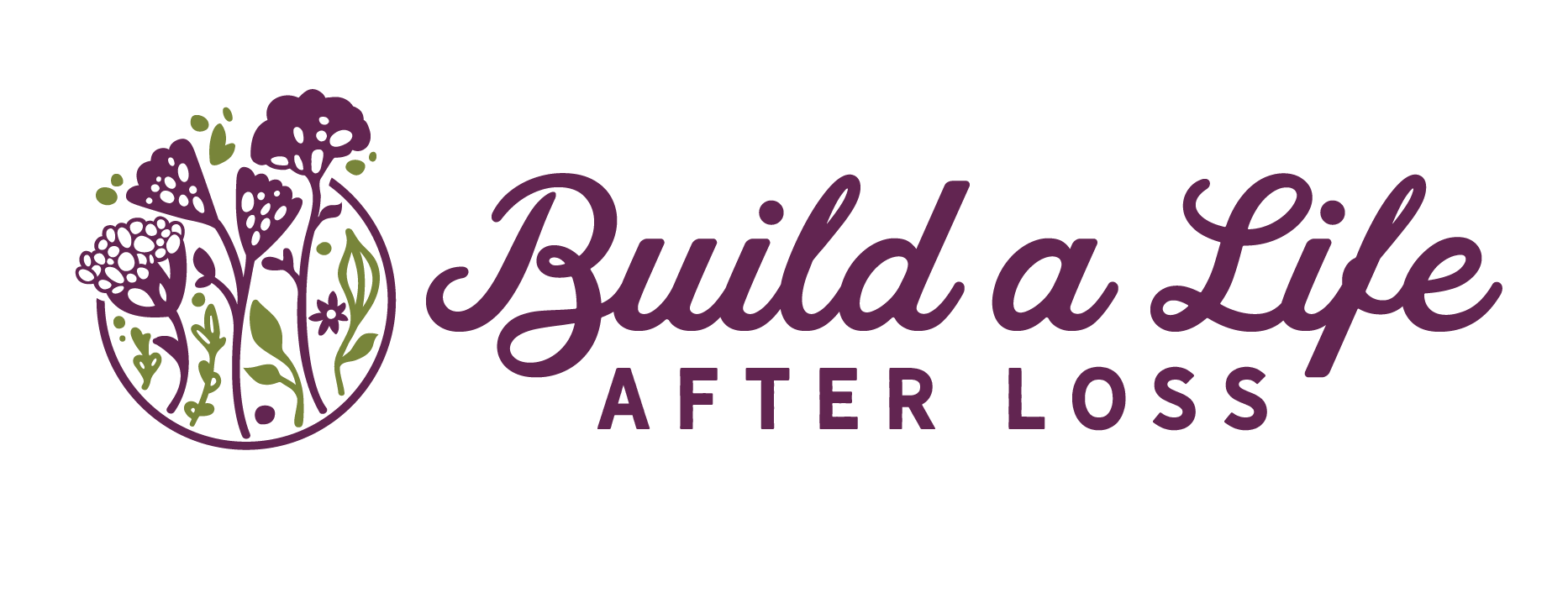 TTEAR
Topic:  
Thought:
Emotion:
Action:
Result:
Topic:  
Thought:
Emotion:
Action:
Result:
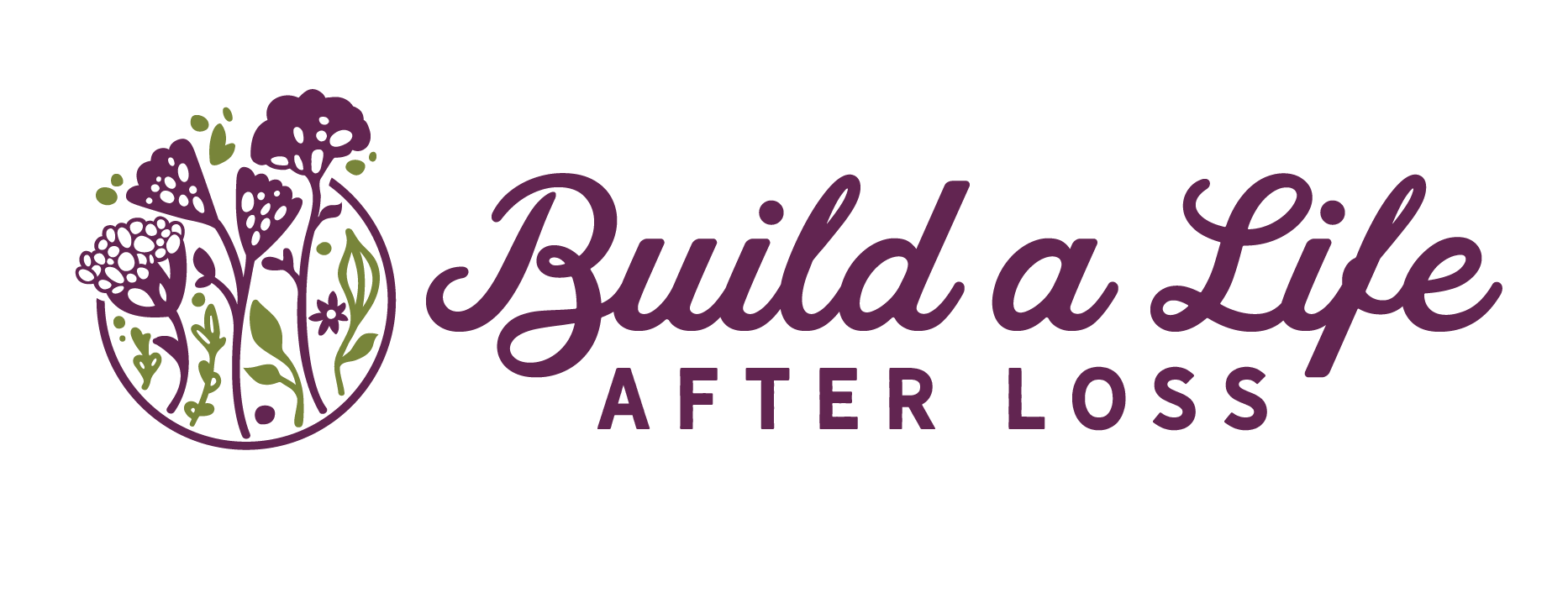 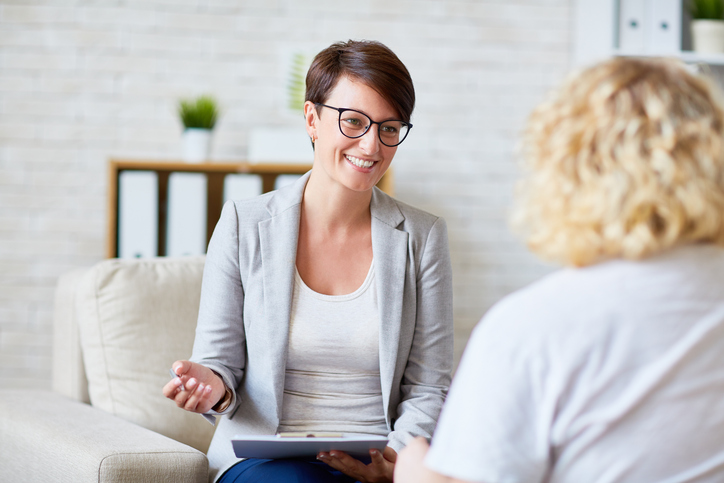 Coaching Package
12 appointments
50 minutes
Tuition: $1000 – $3000+
1st appointment: Assessment
Grief
Confidence
Relationships
Health
Purpose
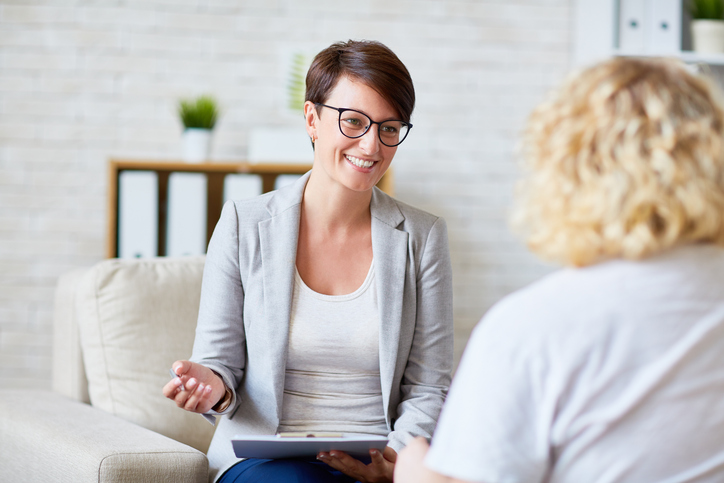 Coaching Package
12 appointments
Week 1: Assessment, HW: ch 1
Week 2: HW: ch 2
Week 3: HW: ch 3
Week 4: HW: ch 4
Week 5: HW: ch 5
Week 6: HW: ch 6
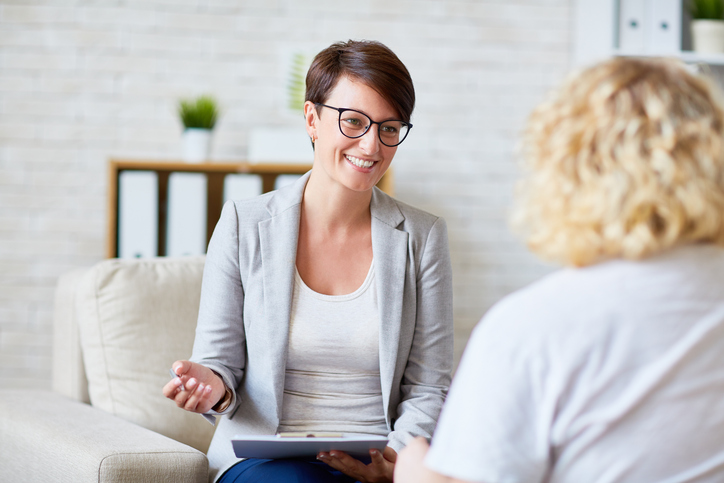 Coaching Package
12 appointments
Week 7: HW: Ch 7, Personal Stories Timeline
Week 8: PST, HW: Ch 7, Relationship Memories Chart
Week 9: RMC, HW: Ch 8, Communications Chart
Week 10: CC, HW: Ch 8 Letter
Week 11: Letter, HW: Ch 9
Week 12: Wrap up
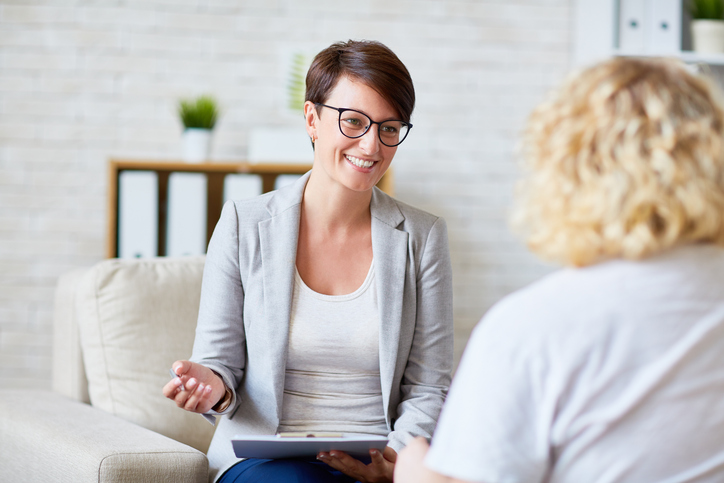 Weekly Appointment
What Went Well this Week? (WWW)
Anchor in WWW
What Didn’t Go Well? (WDW)
Find the lessons in the WDW
What stood out in your reading?
Discover what is important to them and what is shifting
What questions do you have?
Discover where they are struggling
What are you ready to shift?
Find their concerns
What are your take aways
Anchor in the things they learned
Use Session Prep Form
Business strategies
Holding a Discovery Call (the consult)
Finding clients
Scheduling clients
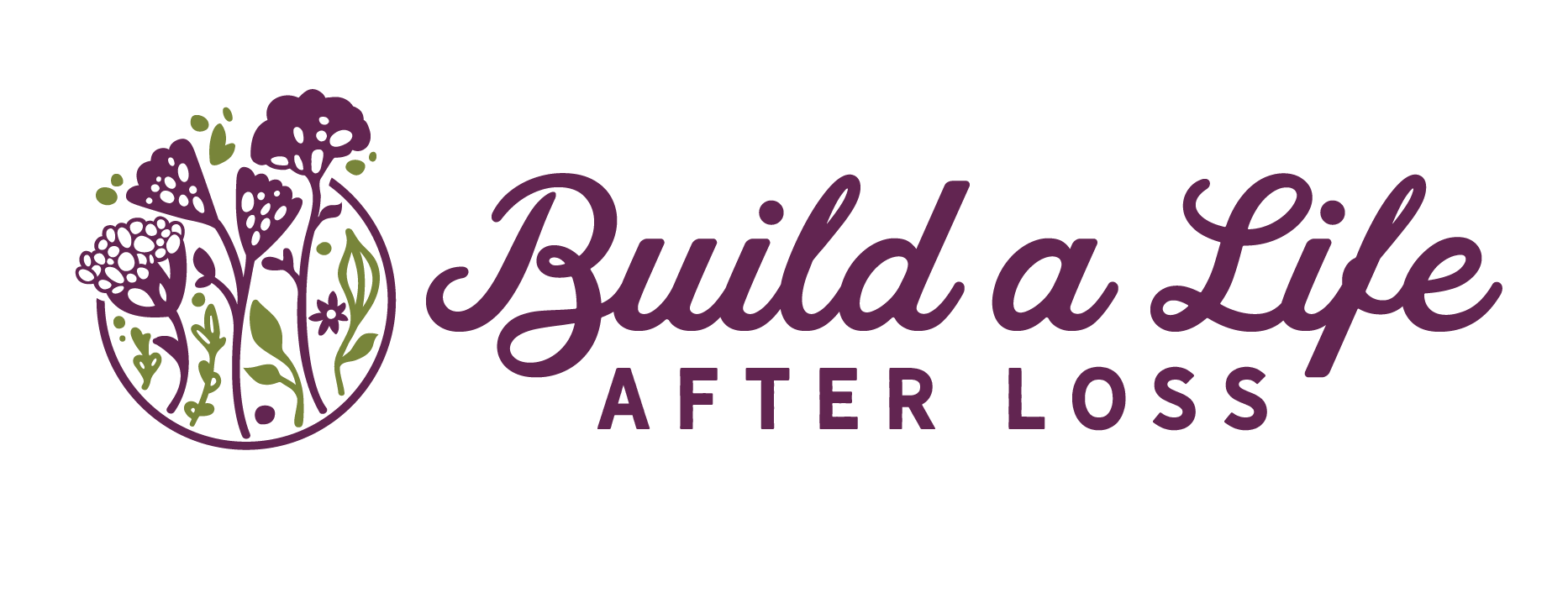 Assignments
Communications Chart
Letter of Forgiveness, Gratitude and Love
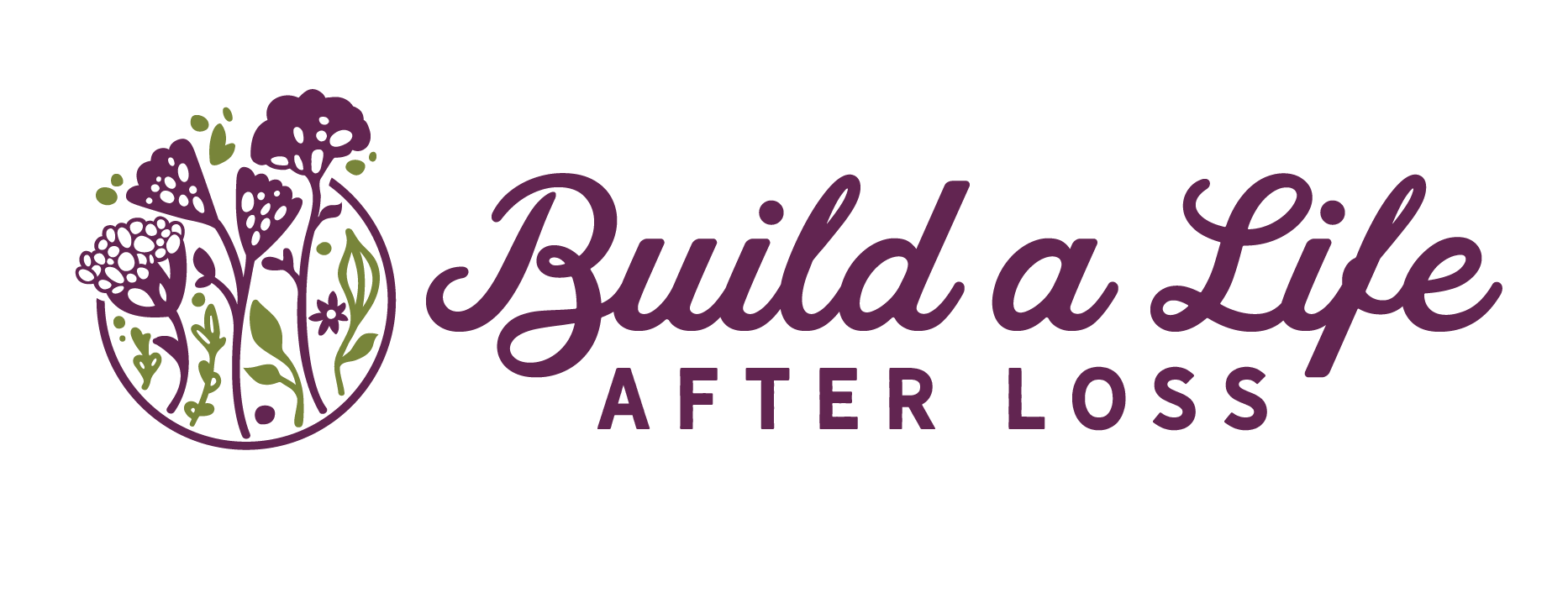 Next meeting:
Tuesday, April 19th
Chapter 7 assignments
832-515-4632
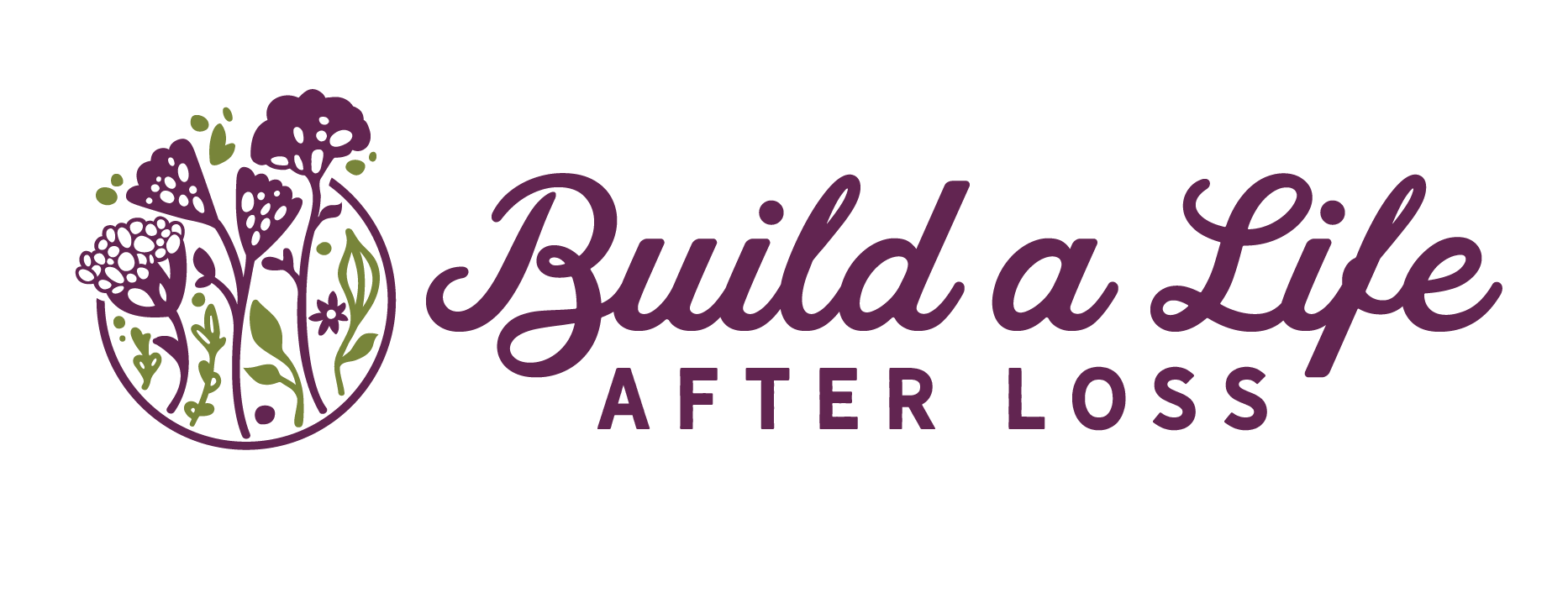 Grief Coach Training
Week 6: April 5, 2022
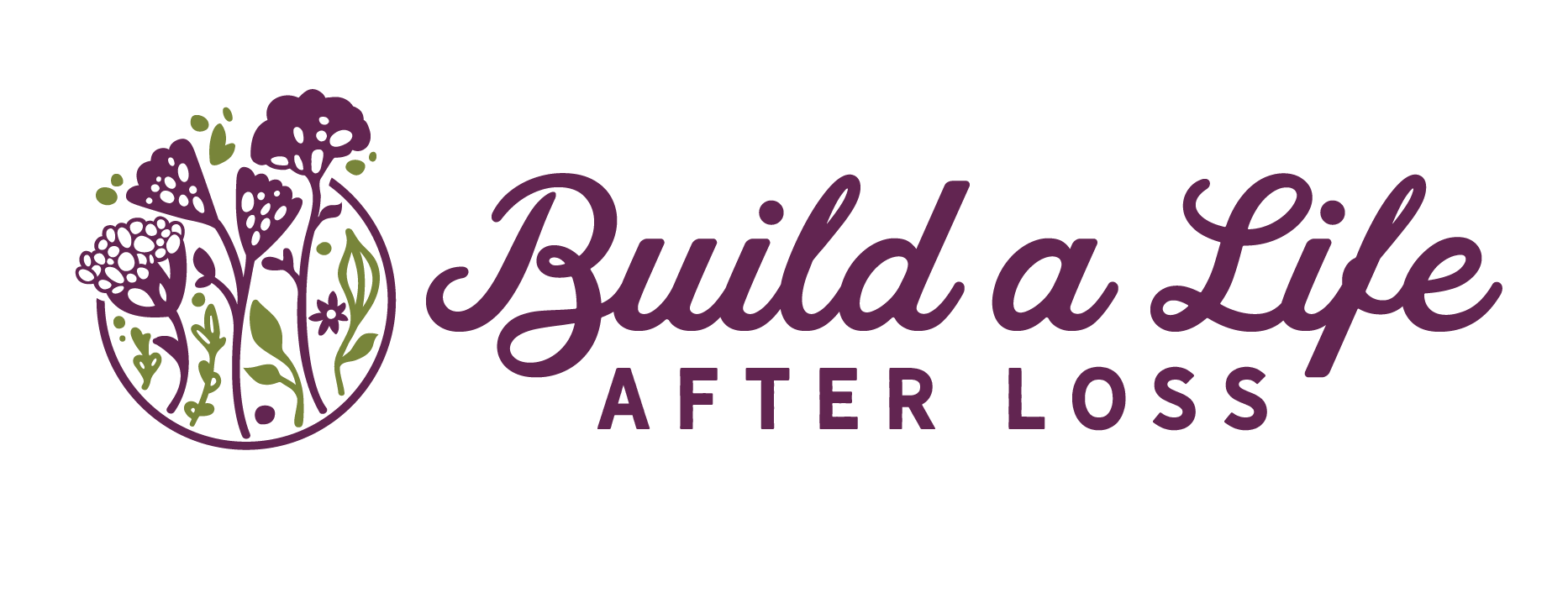 Agenda:
Boulder of Grief
Emotions
Vocabulary
Allowing
Guilt, Shame & Anger
Healing Resistance
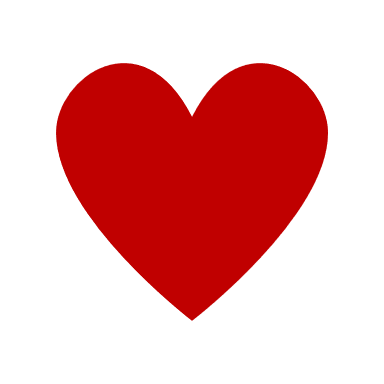 HOPE Model of Healing
5 Foundations of Growth
REBUILDING
RESOLVING
DISCOVERING
UNDERSTANDING
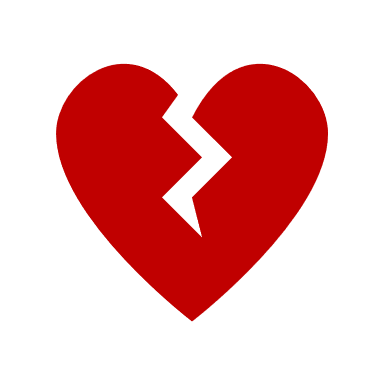 COPING
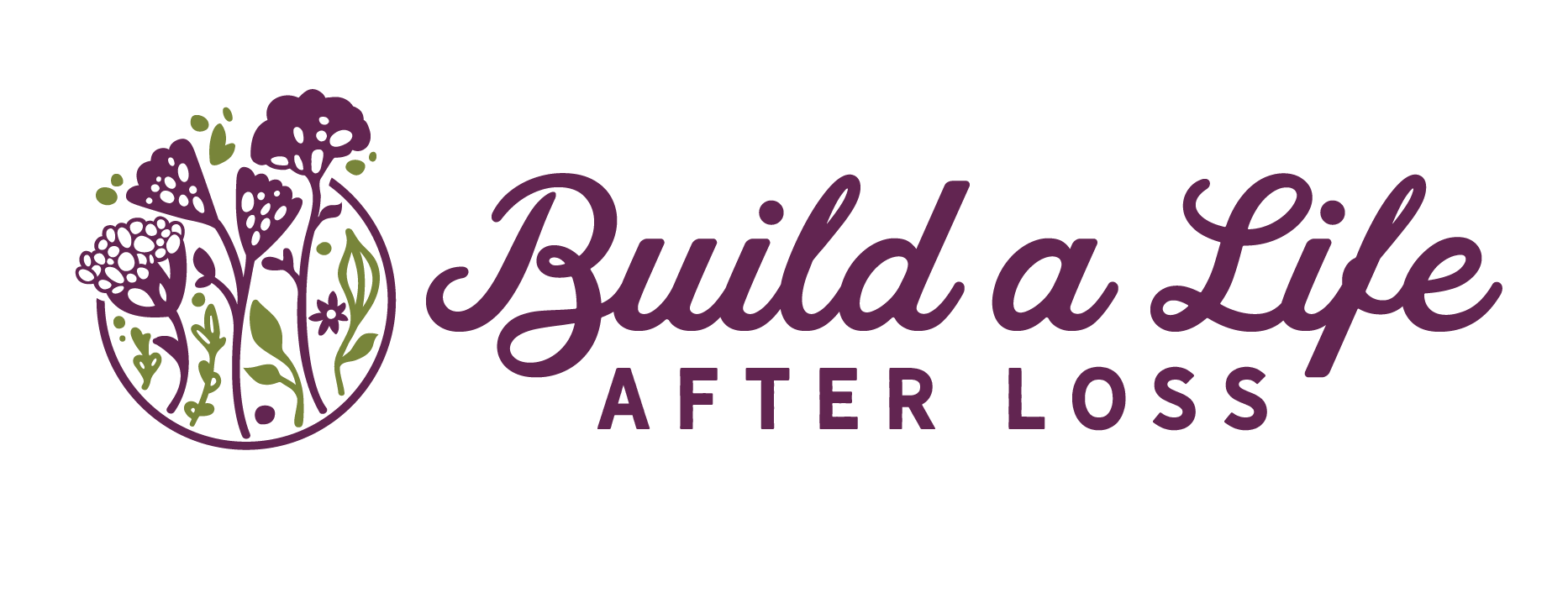 ©JULIE CLUFF    buildalifeafterloss.com
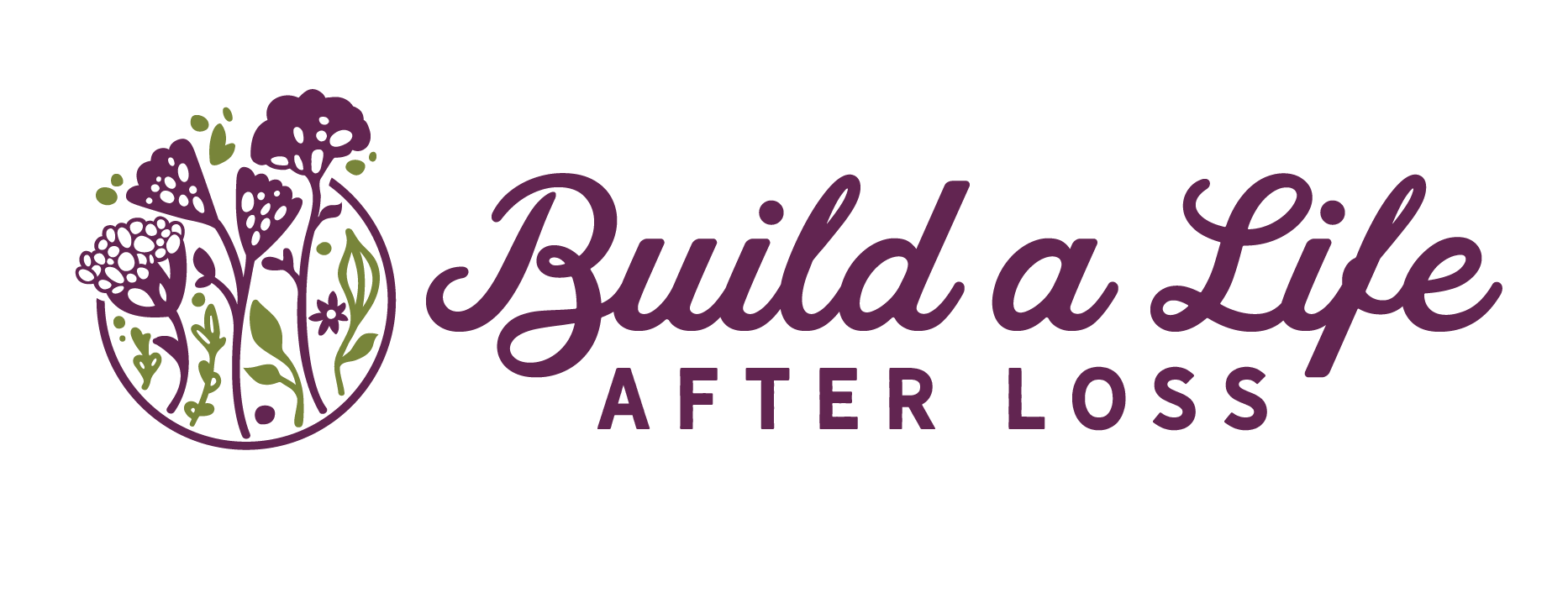 Death of a child, spouse, parent, sibling, friend
Still birth
Miscarriage
Divorce
Break up
Estrangement
Abuse
Health crisis
Career/job loss
Boulder of Grief
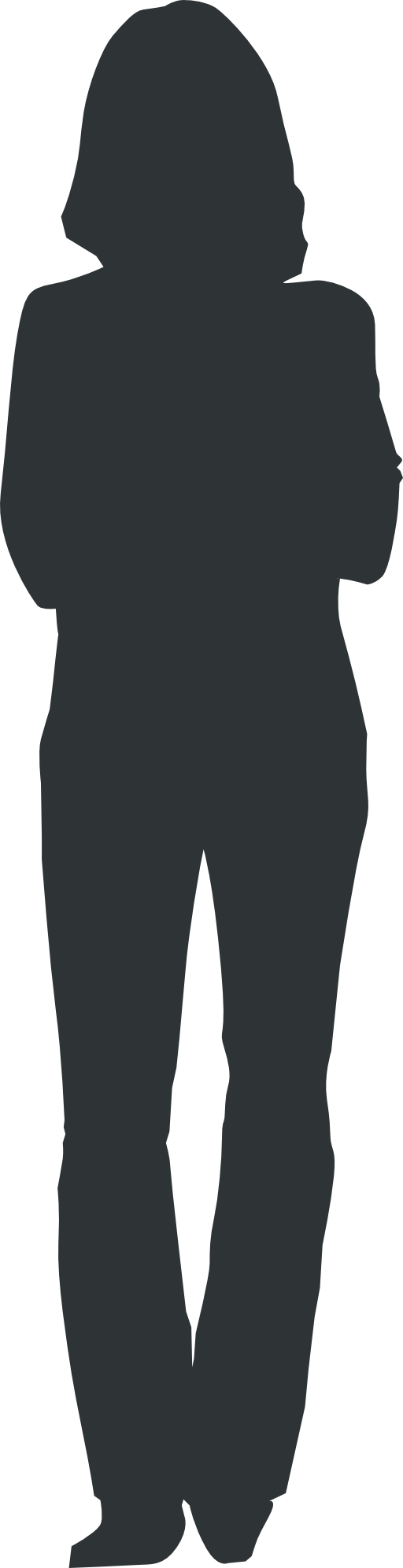 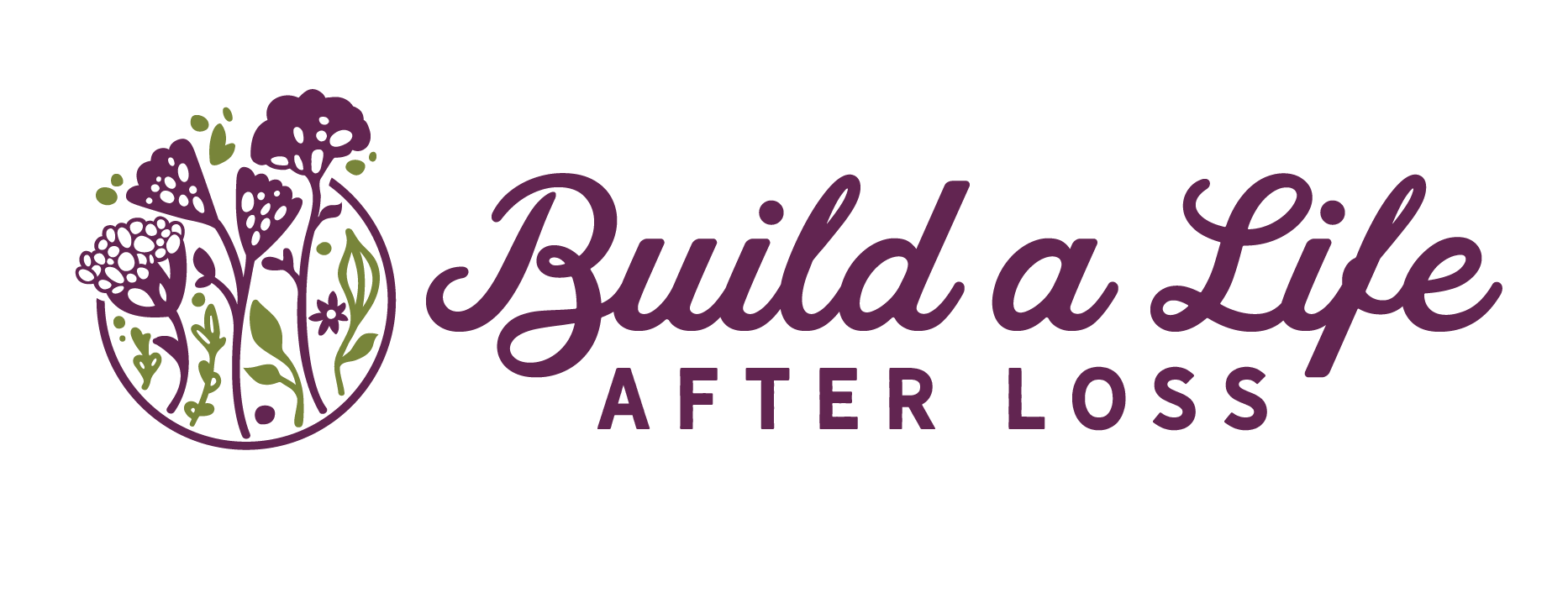 Crushed
Devastated
Distressed
Shattered
Shocked
Overwhelmed
Distraught
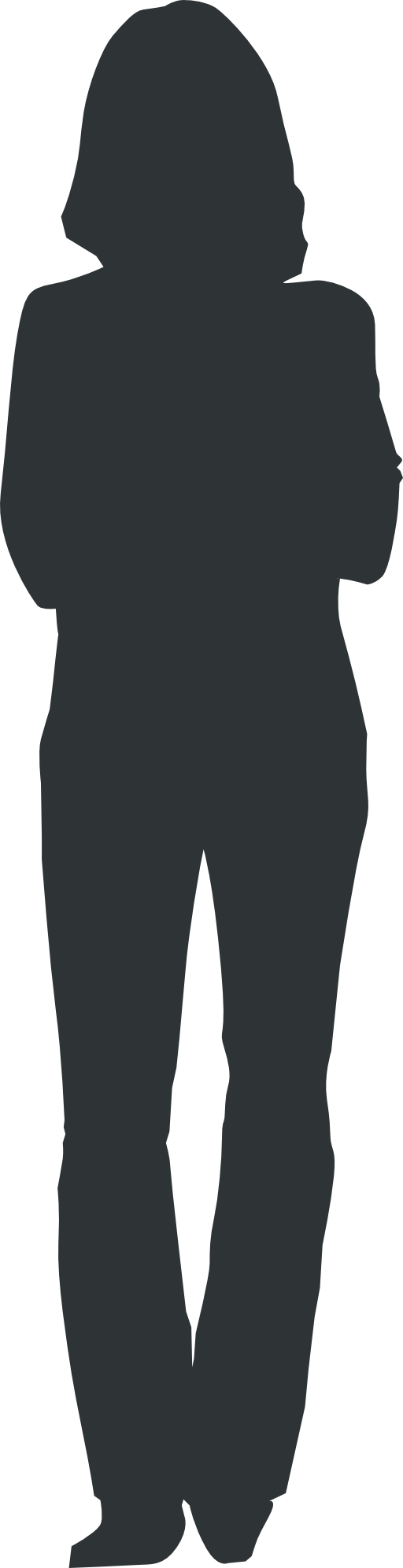 Boulder of Grief
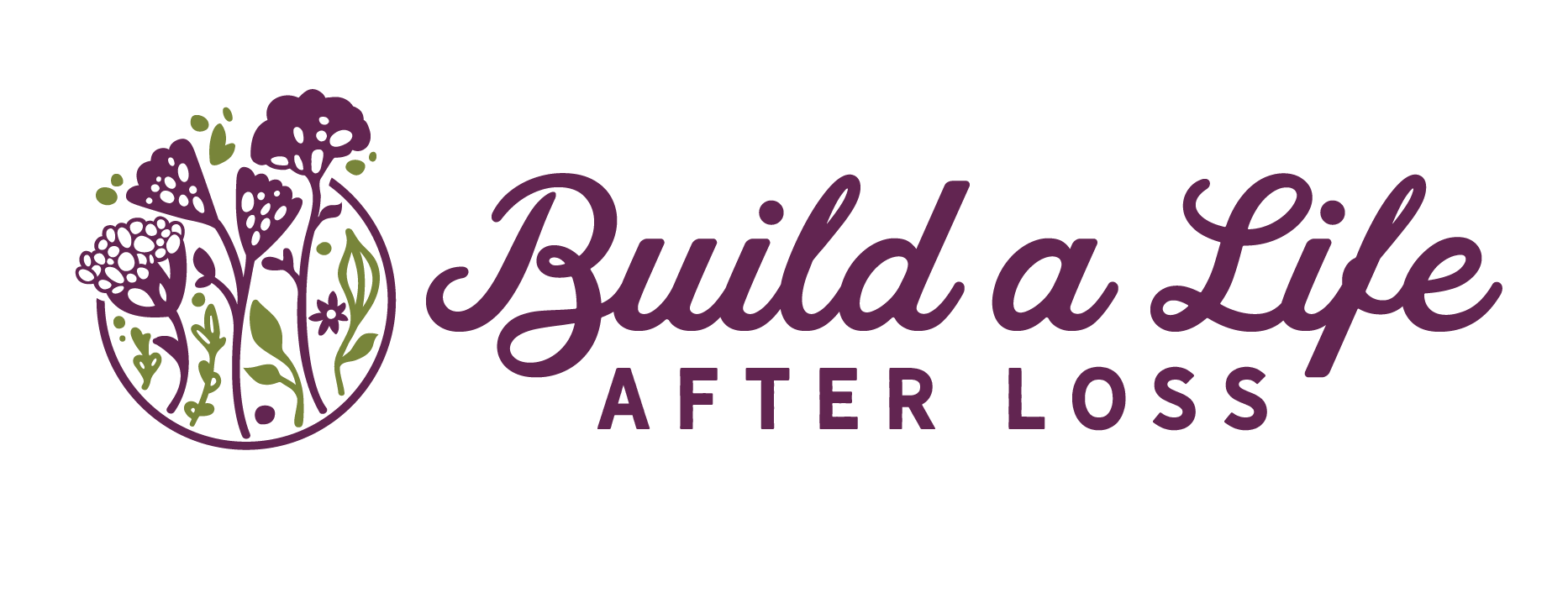 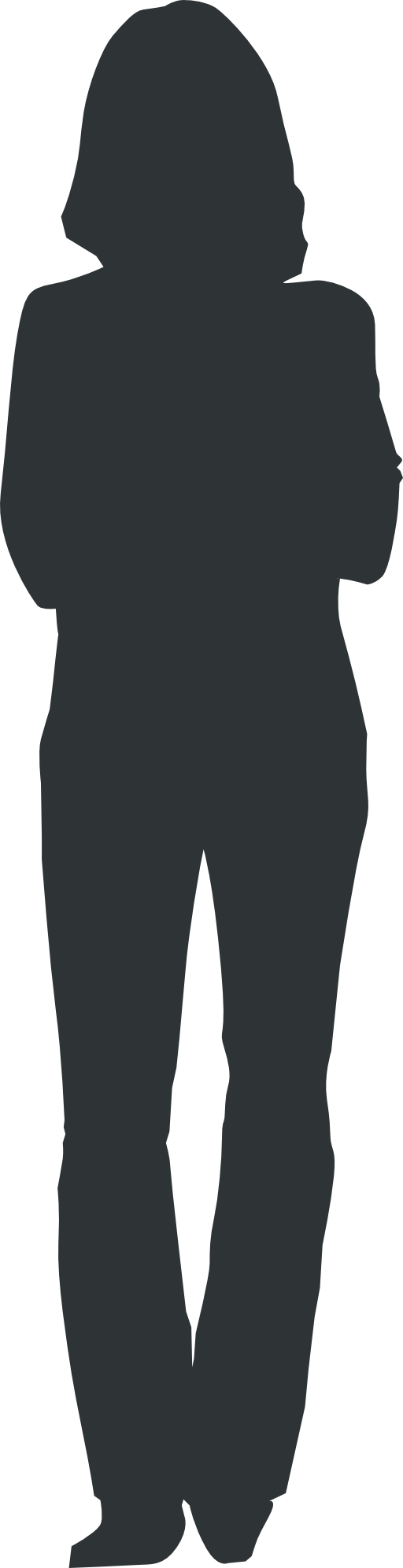 Boulder of Grief
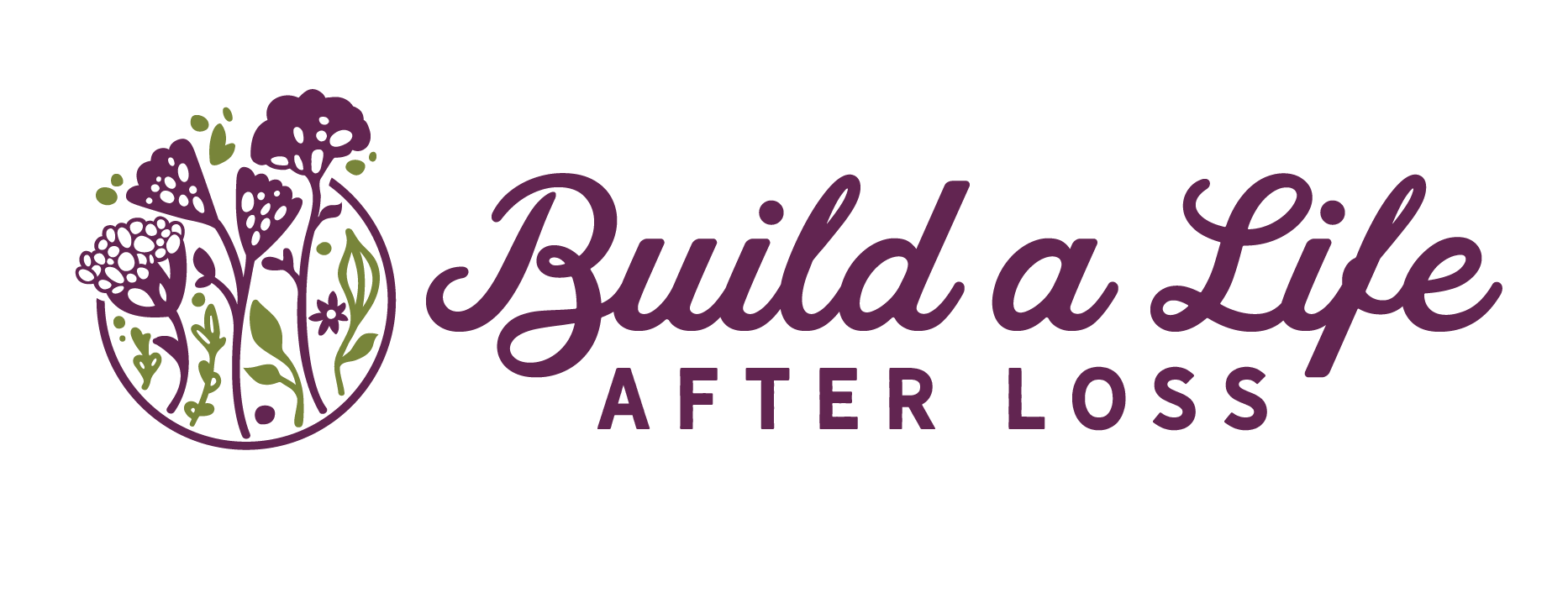 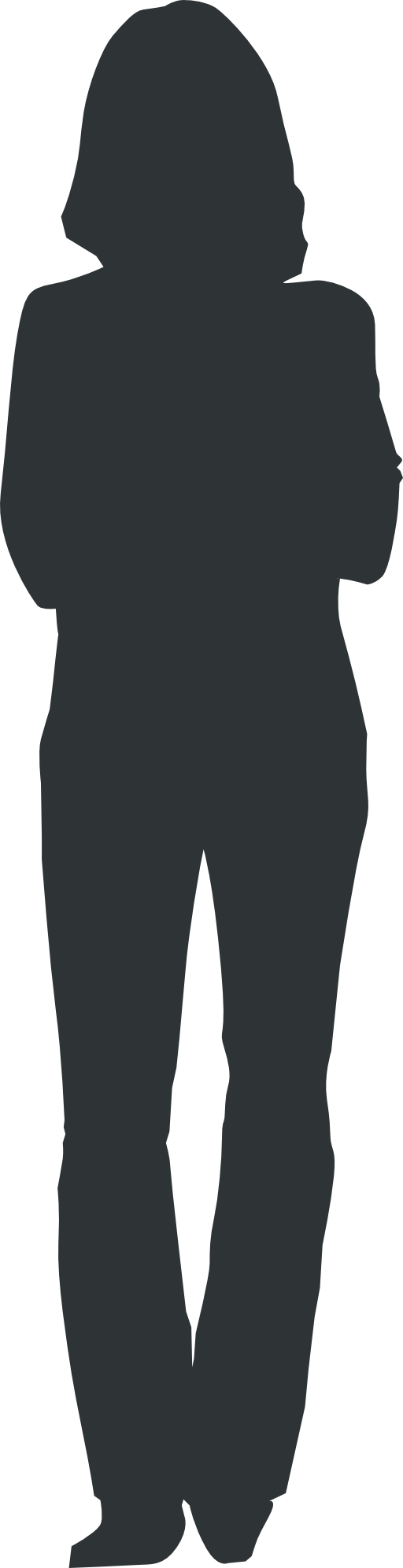 Boulder of Grief
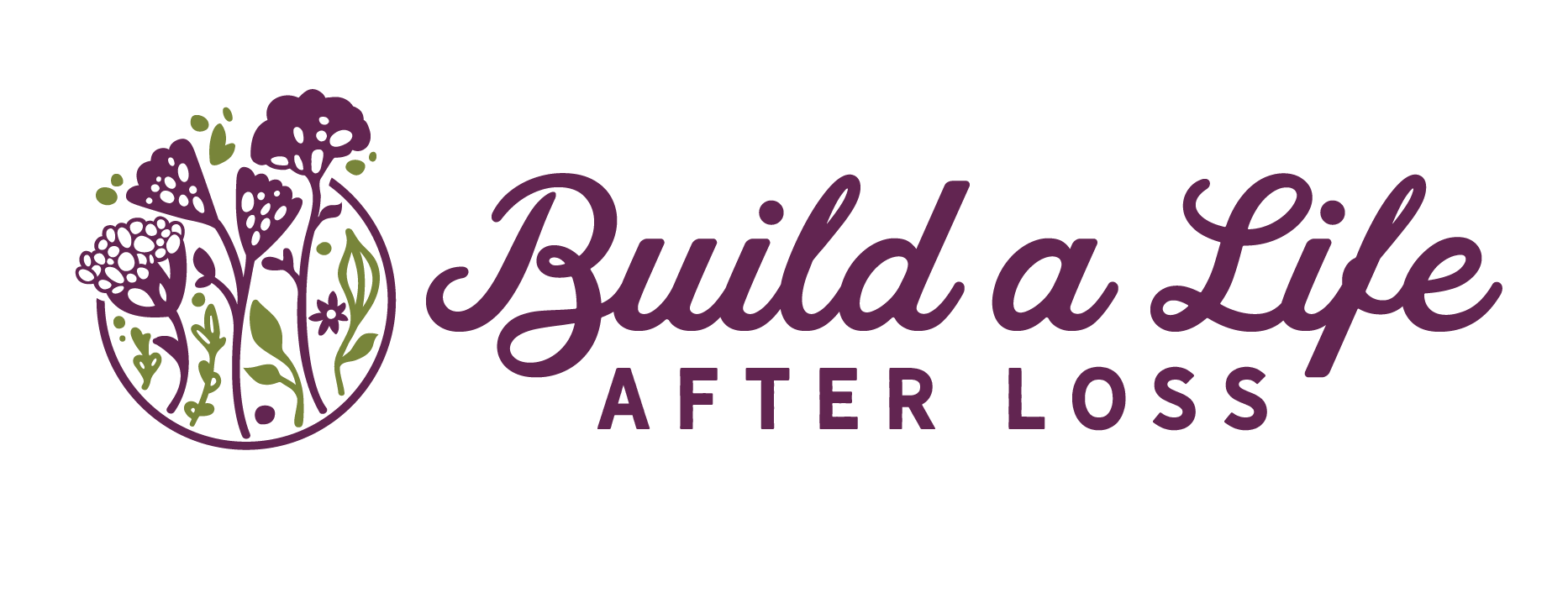 Health crisis
Death
Divorce
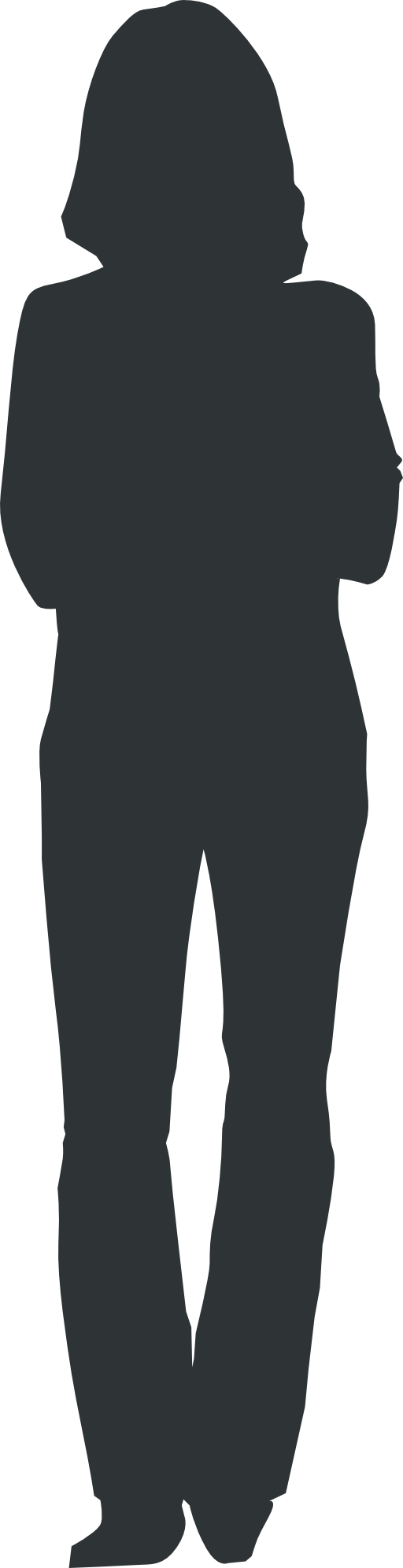 Abuse
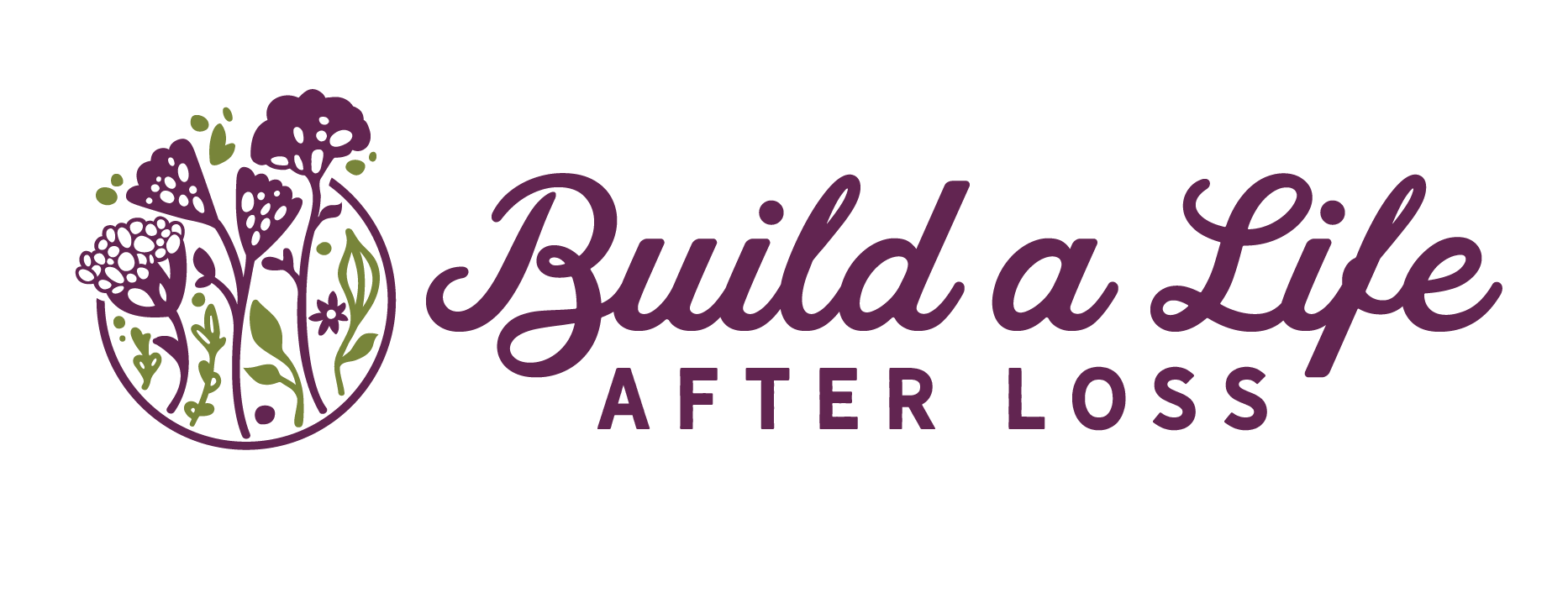 Health crisis
Death
Divorce
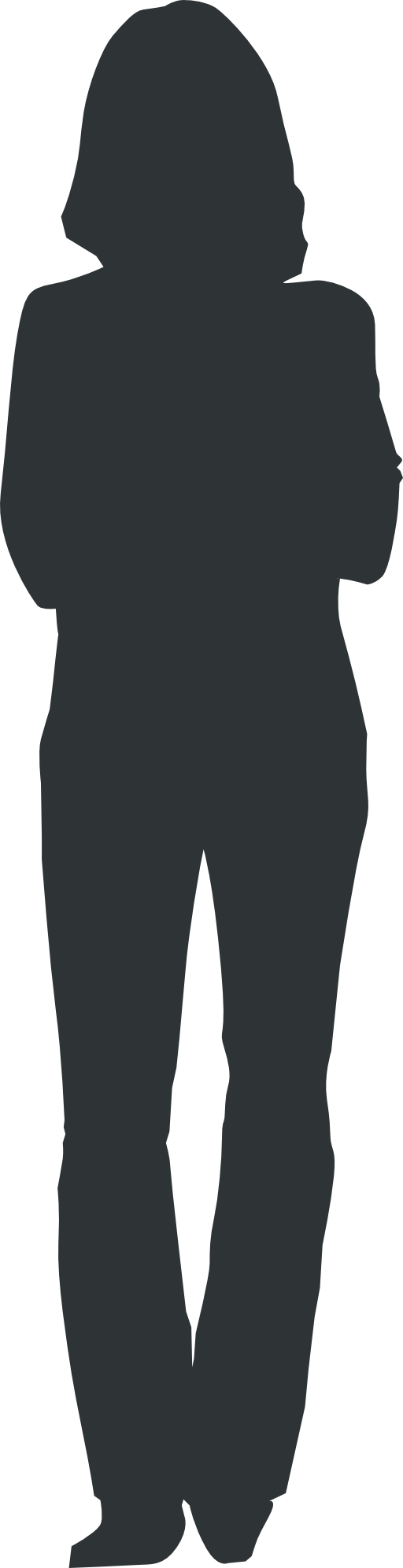 Abuse
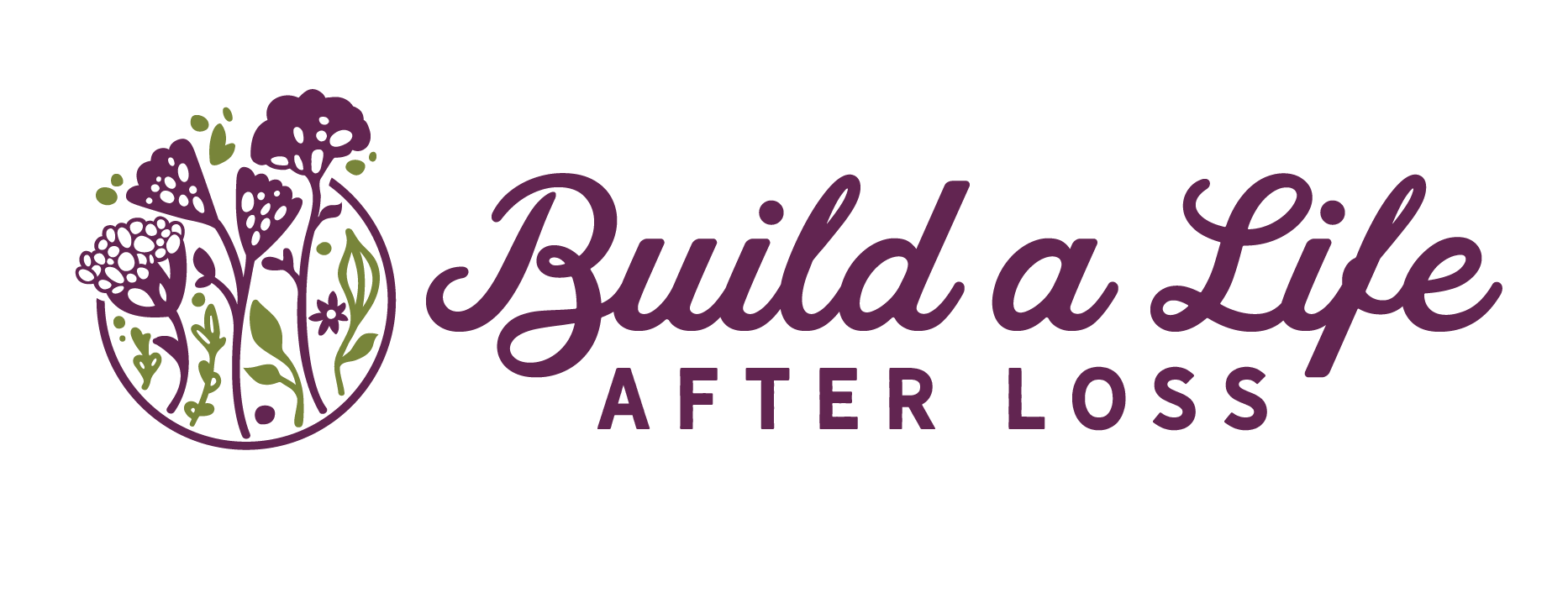 Health crisis
Death
Divorce
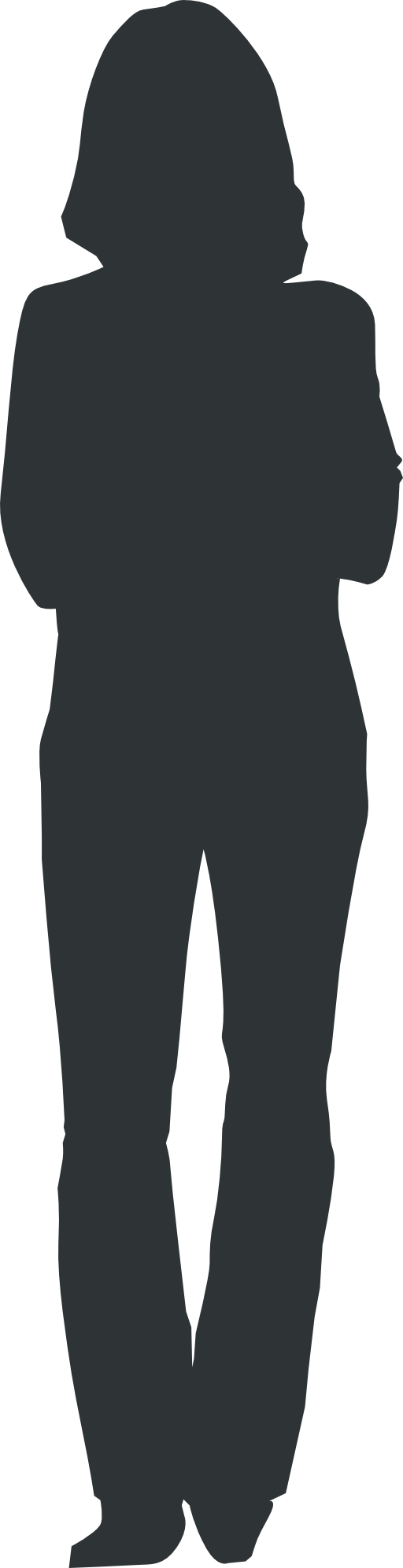 Abuse
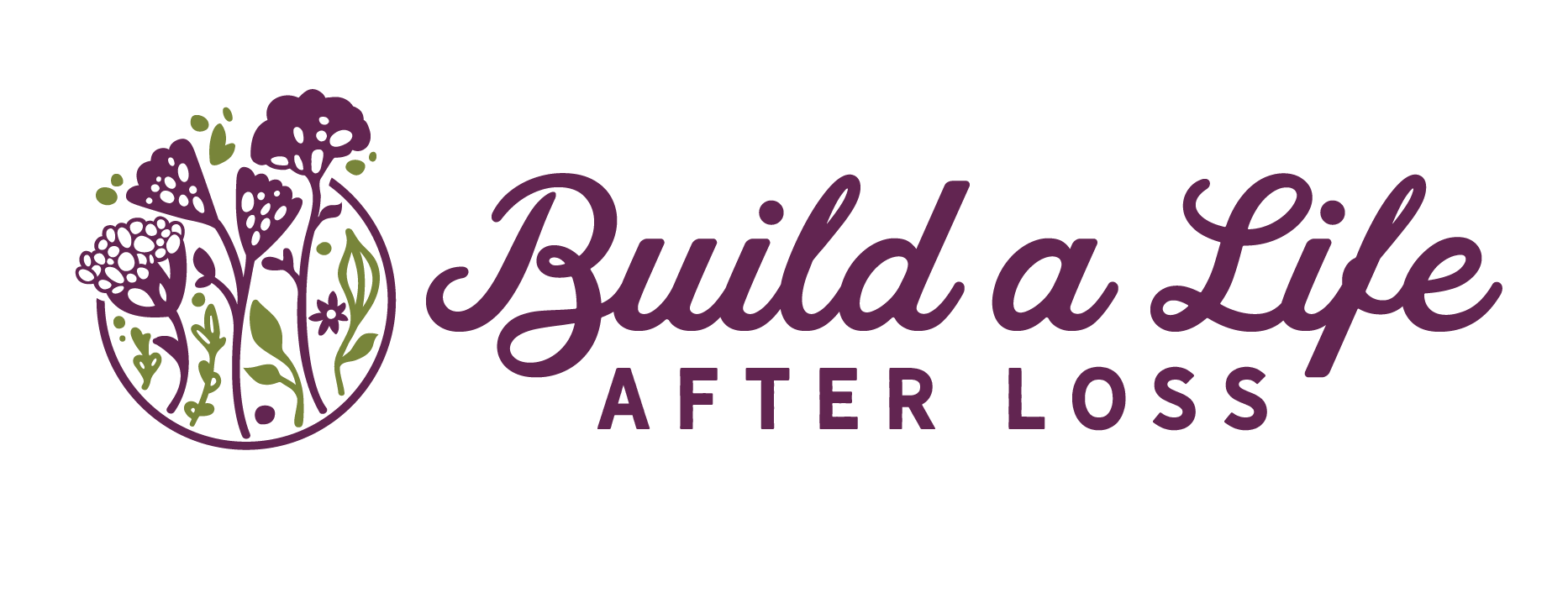 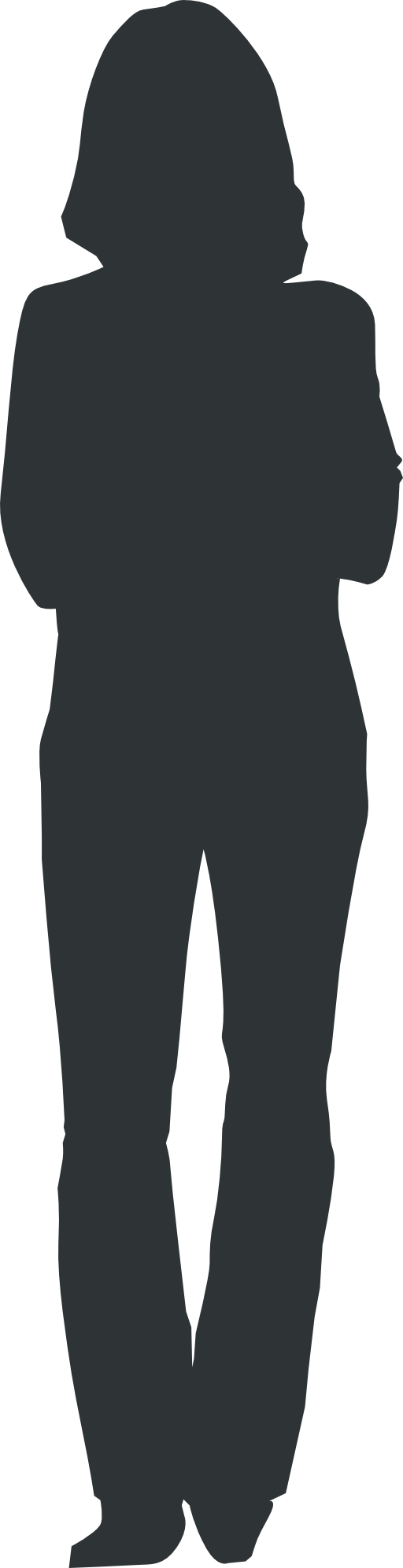 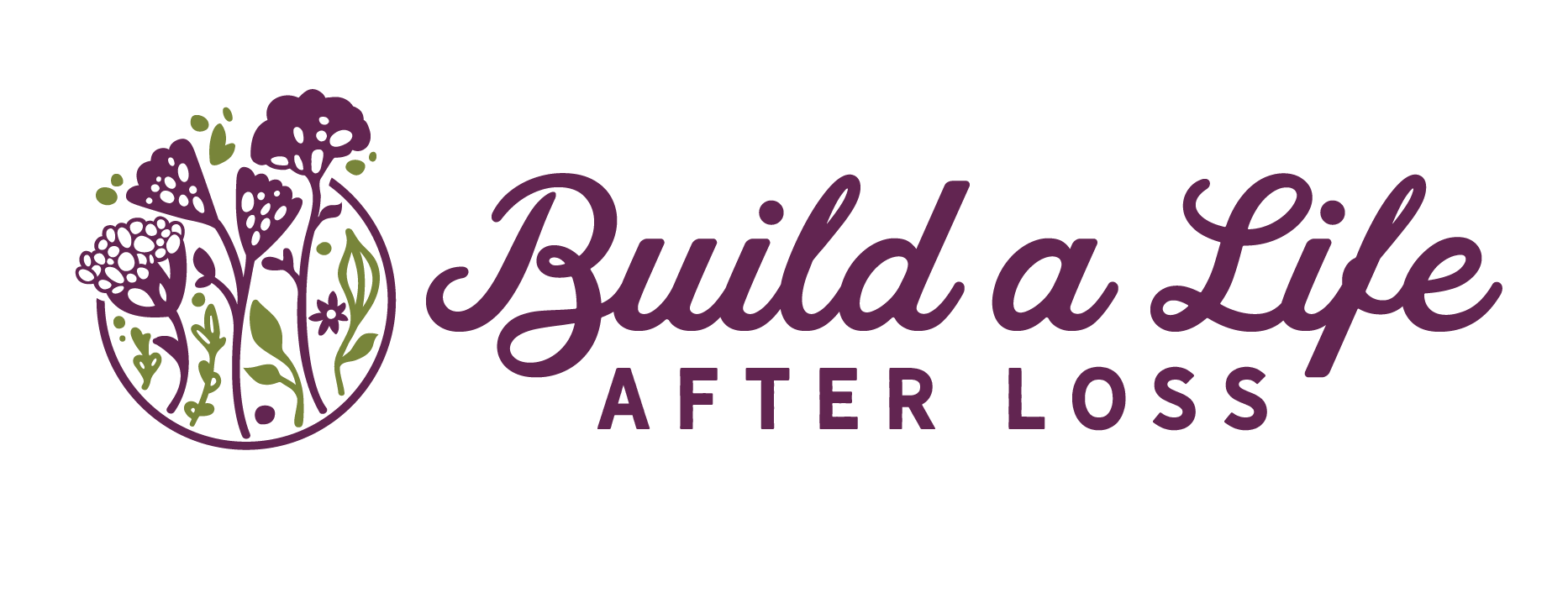 “Just as thoughts are the language of the brain, feelings are the language of the body. And how you think and how you feel create a state of being. Your personality is made up of how you think, act, and feel. It is your state of being. Therefore, your same thoughts, actions, and feelings will keep you enslaved to the same past personal reality.” 
						- Dr. Joe Dispenza
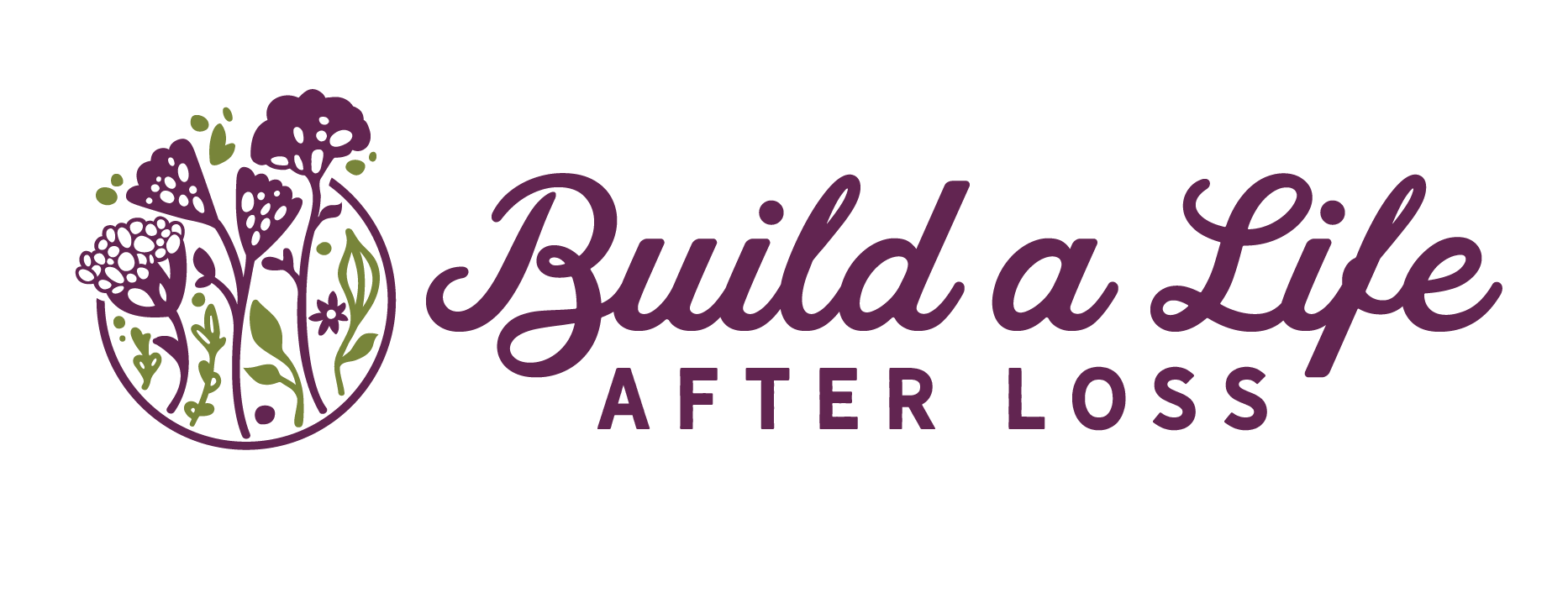 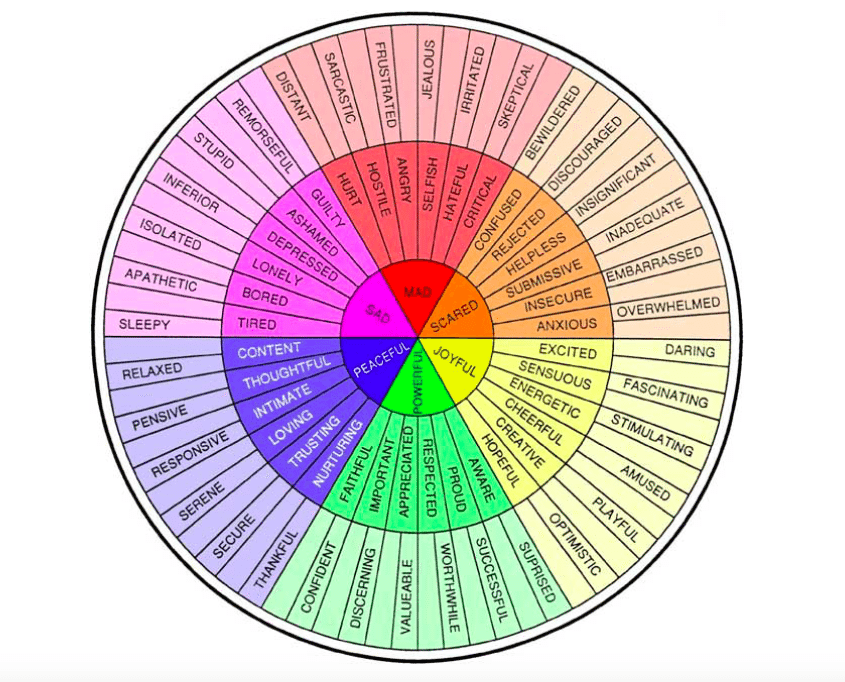 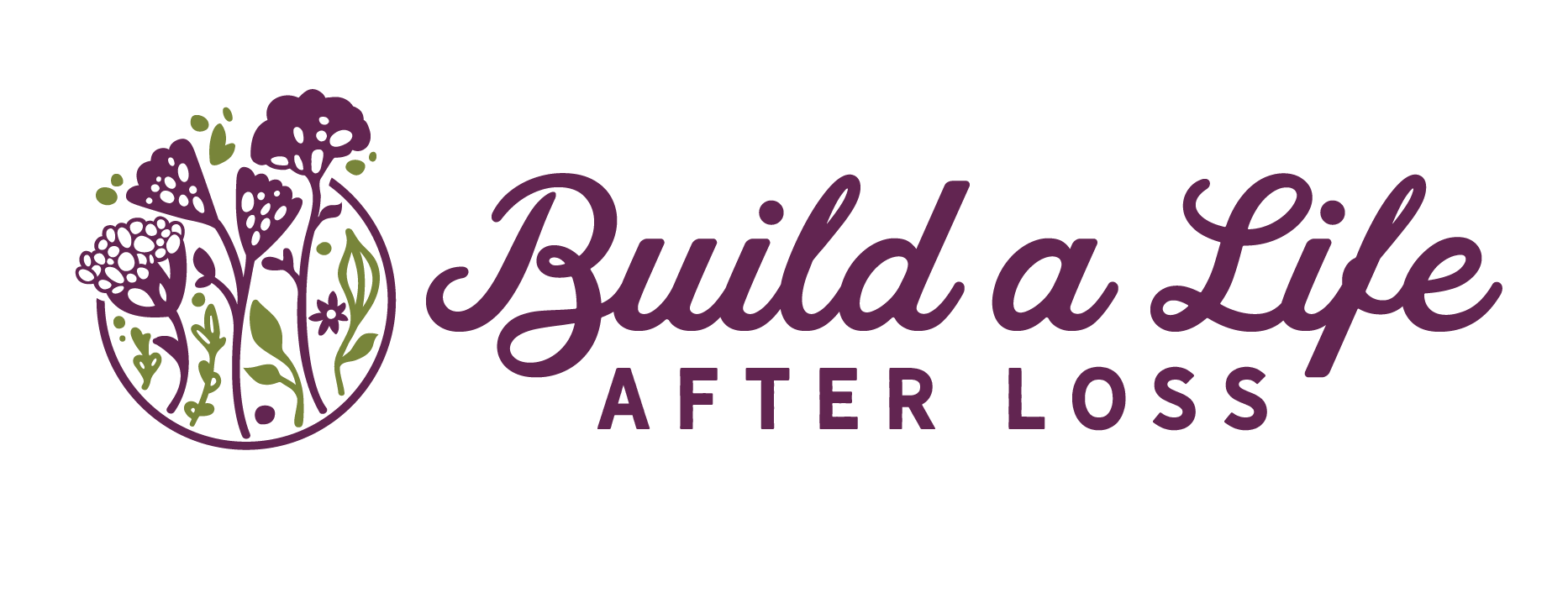 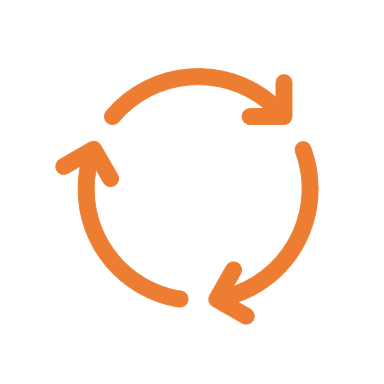 Emotions
Actions
Results
Thoughts
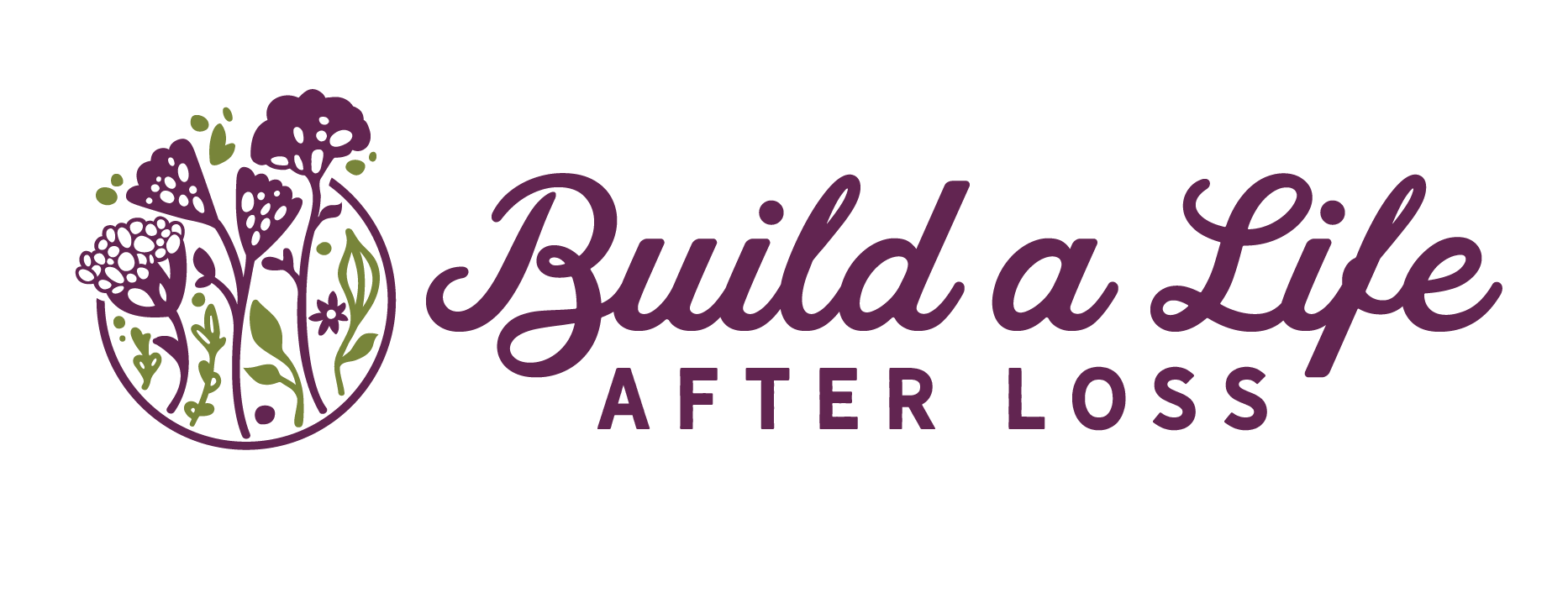 Thoughts and emotions become intertwine
Reaction is so fast we don’t even think about it
We learn practiced, thoughts, feels & behaviors
I’ll be opening up for questions in a few minutes. 
You can type them in the chat as we go
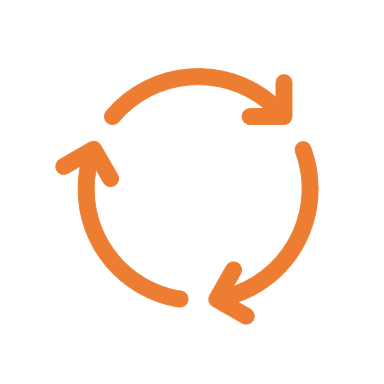 Grief Response
Emotions
Actions
Results
Thoughts
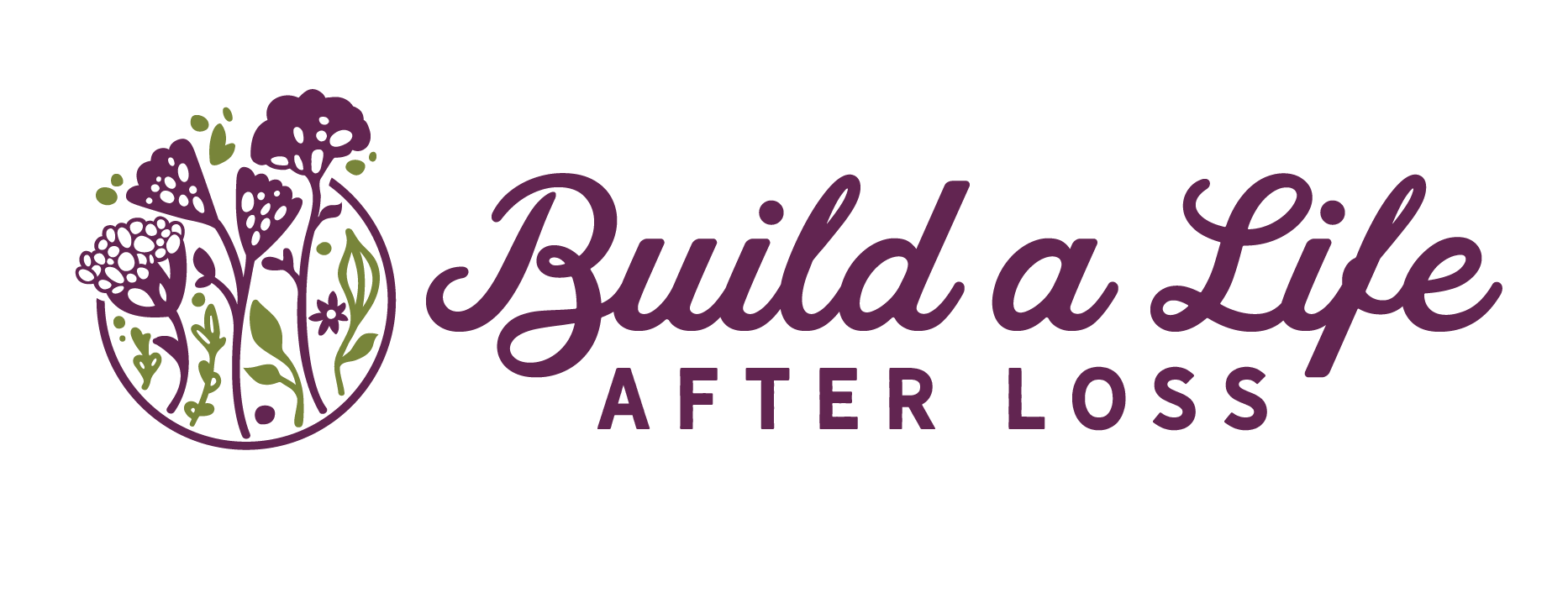 Thoughts and emotions become intertwine
Reaction is so fast we don’t even think about it
We learn practiced, thoughts, feels & behaviors
I’ll be opening up for questions in a few minutes. 
You can type them in the chat as we go
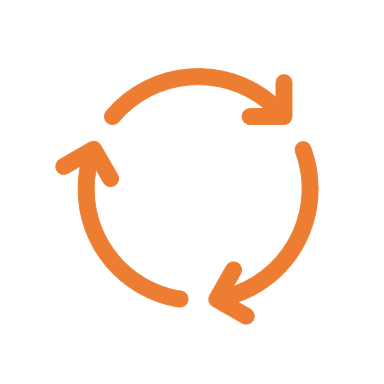 Grief Response
Emotions
Actions
Results
Thoughts
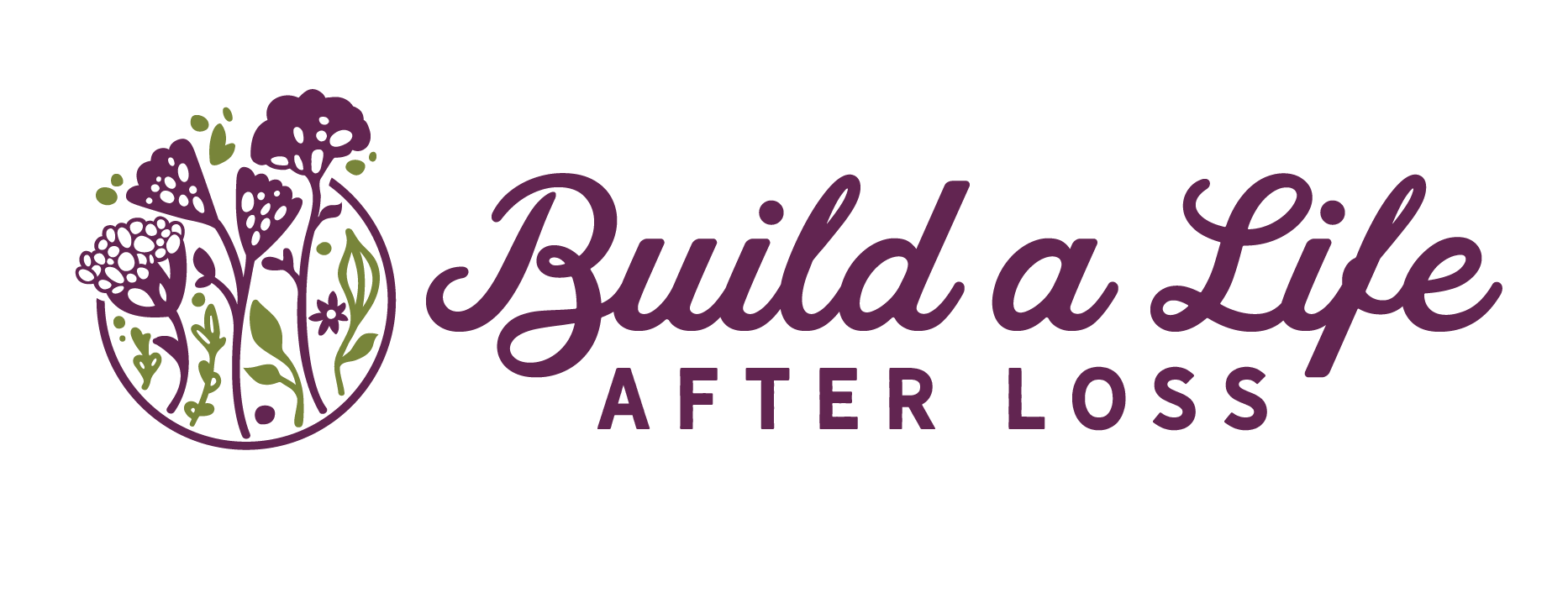 Thoughts and emotions become intertwine
Reaction is so fast we don’t even think about it
We learn practiced, thoughts, feels & behaviors
I’ll be opening up for questions in a few minutes. 
You can type them in the chat as we go
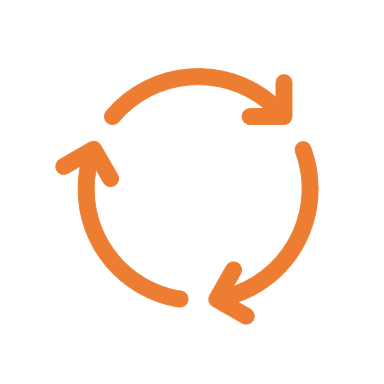 Grief Response
Emotions
Actions
Results
Thoughts
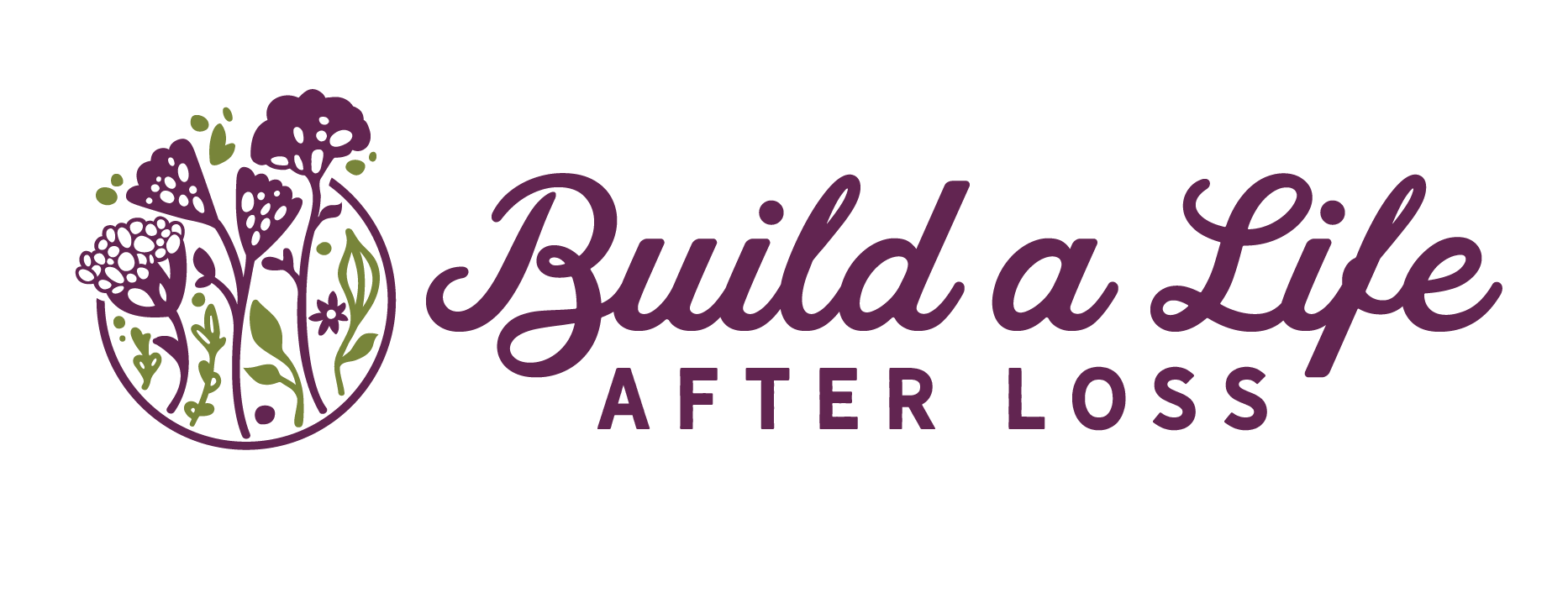 Thoughts and emotions become intertwine
Reaction is so fast we don’t even think about it
We learn practiced, thoughts, feels & behaviors
I’ll be opening up for questions in a few minutes. 
You can type them in the chat as we go
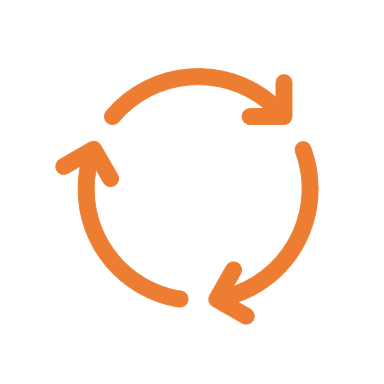 Grief Response
Emotions
Actions
Results
Thoughts
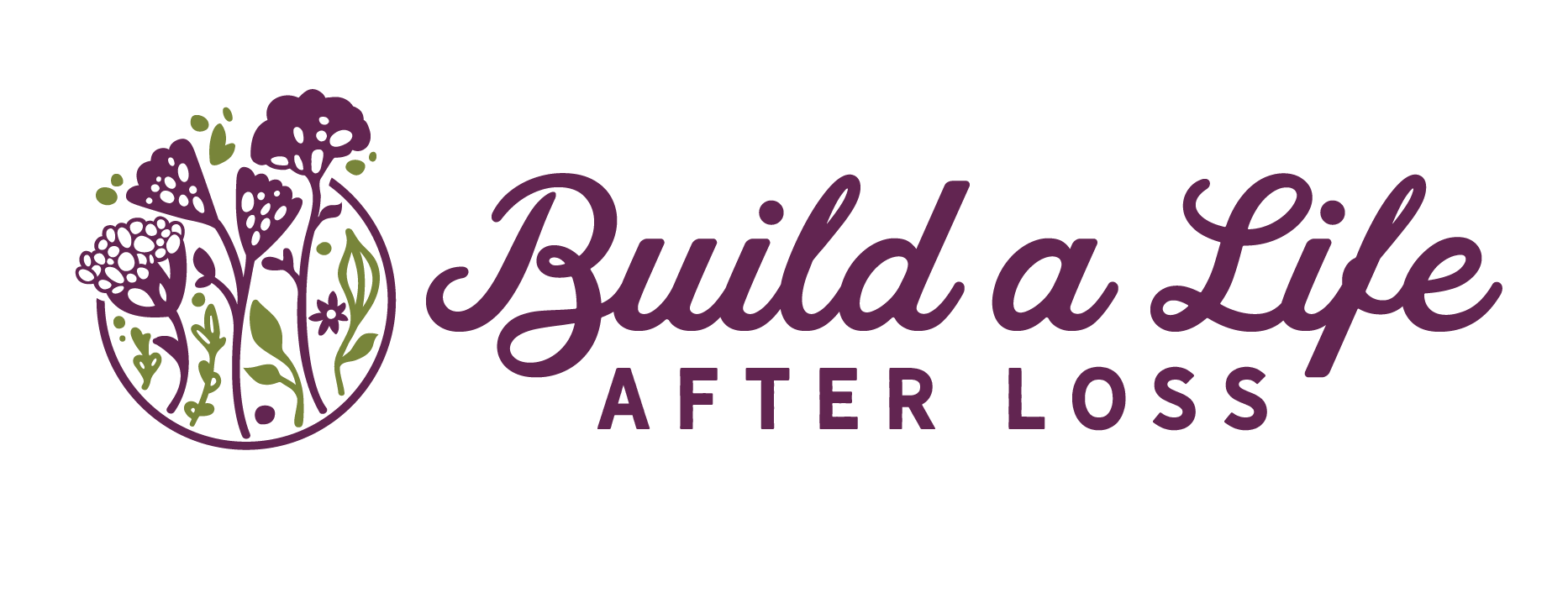 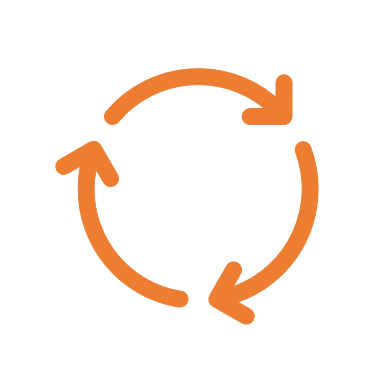 Grief Response
Emotions
Actions
Results
Thoughts
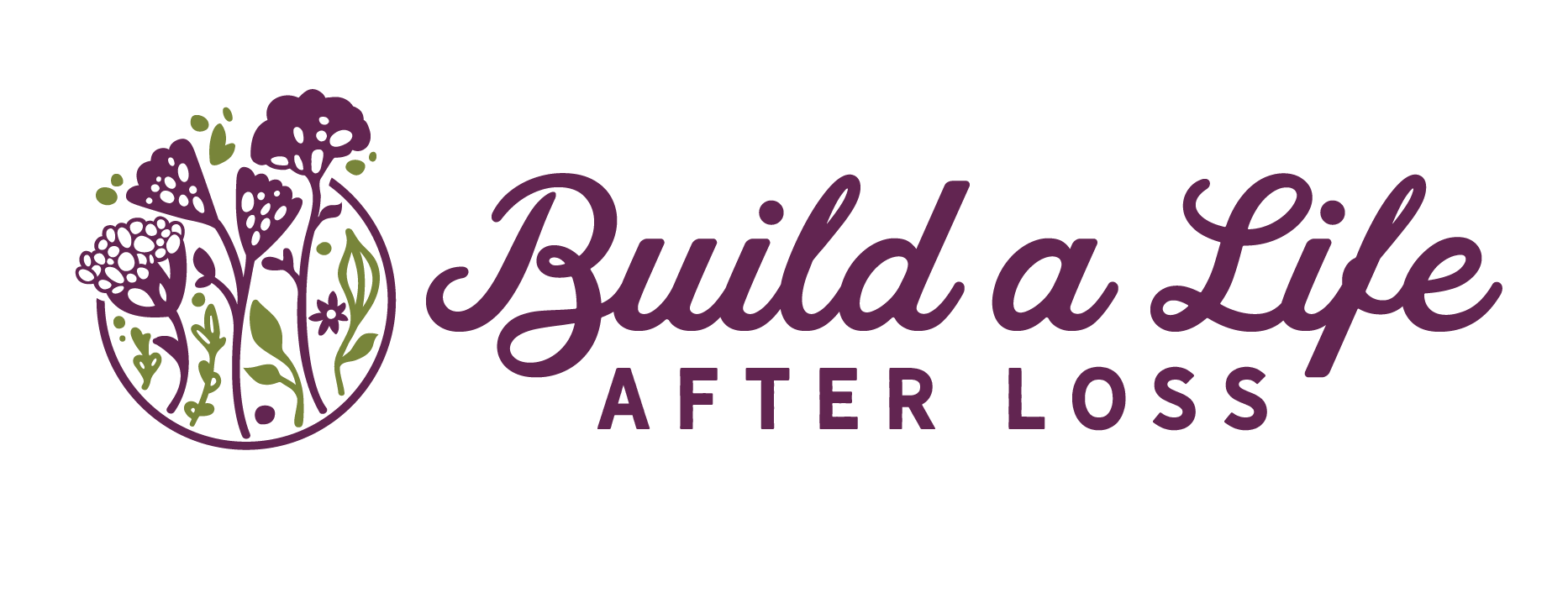 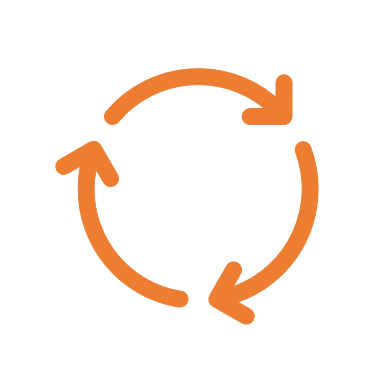 Emotions
Actions
Results
Thoughts
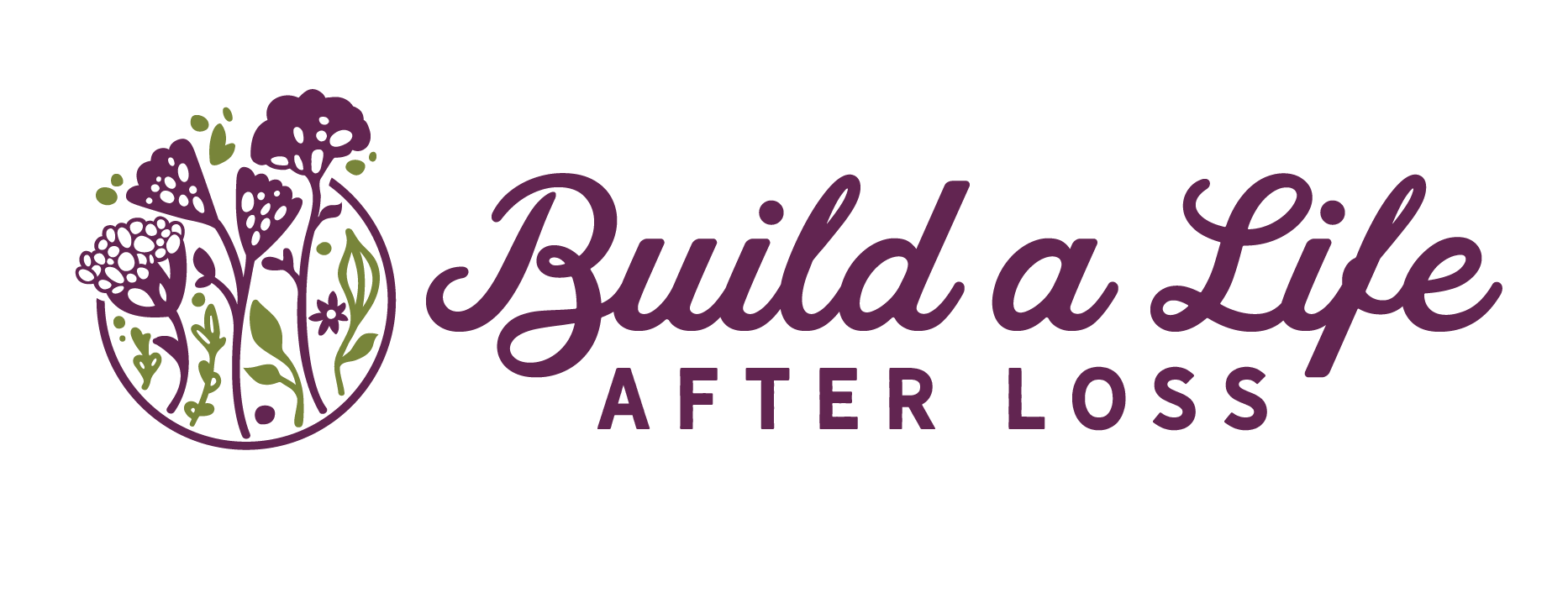 Thoughts + Feelings + Actions = State of Being

Improved Thoughts  Improved Feelings  Improved Actions  Improved State of Being
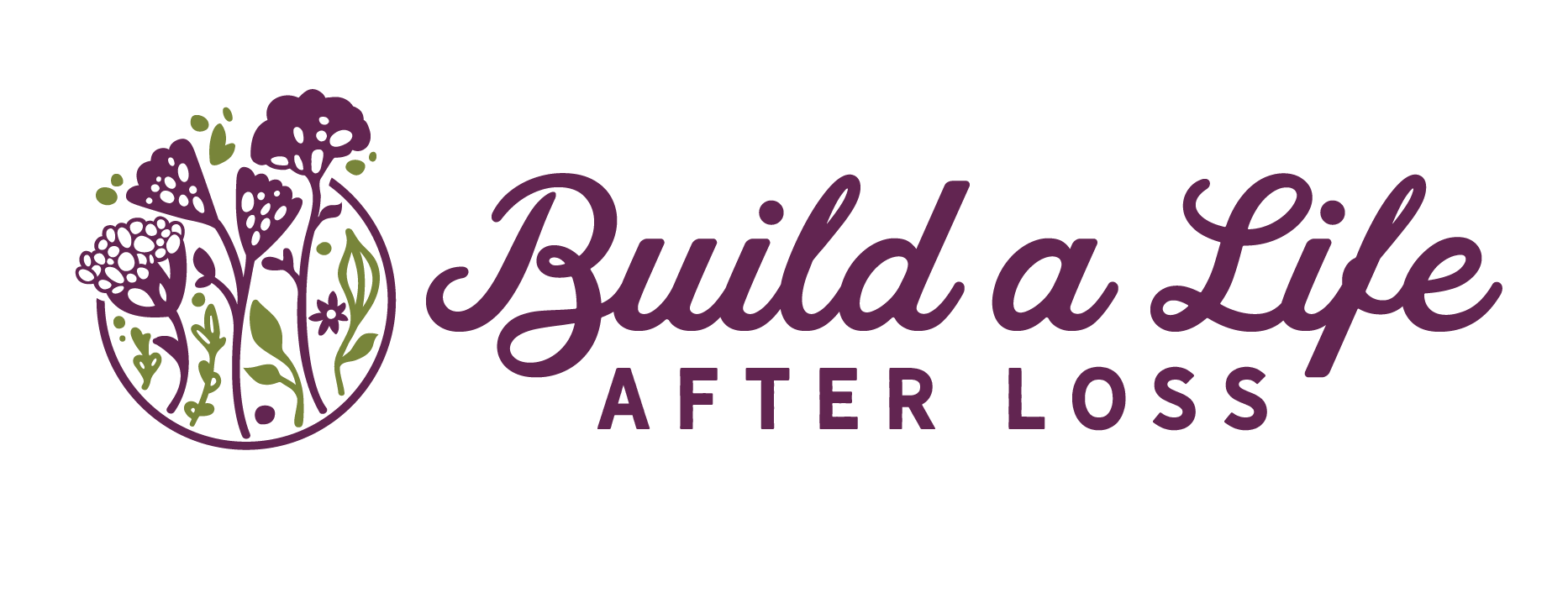 Allowing Emotion
Sit with the feeling and paying attention,
Breathe deeply breath
Go into your body
Ask these questions: 
What am I feeling? Name it. 
Where do I feel it in my body? 
What does the vibration feel like? 
Does it have a color, shape or texture? 
Sit with the feeling, noticing it, paying attention to it and allowing it to continue to move through you until it’s run its course.
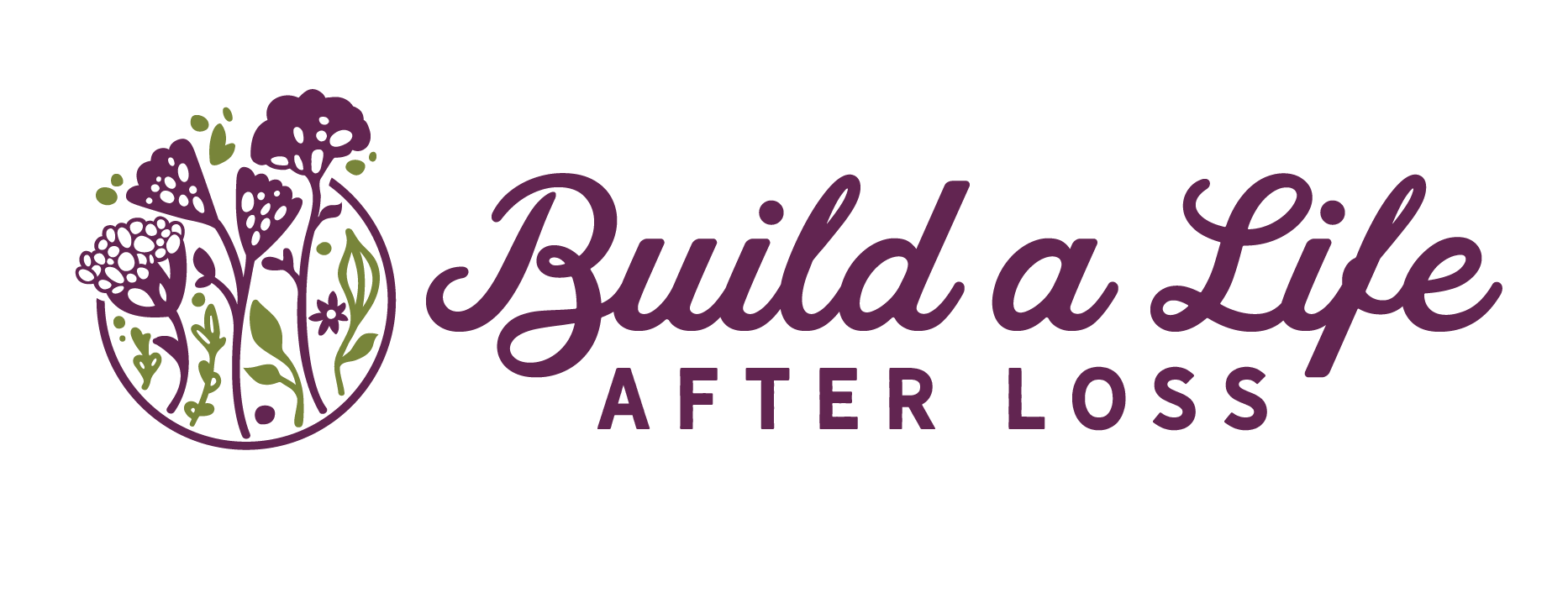 The Emotional Waiting Room
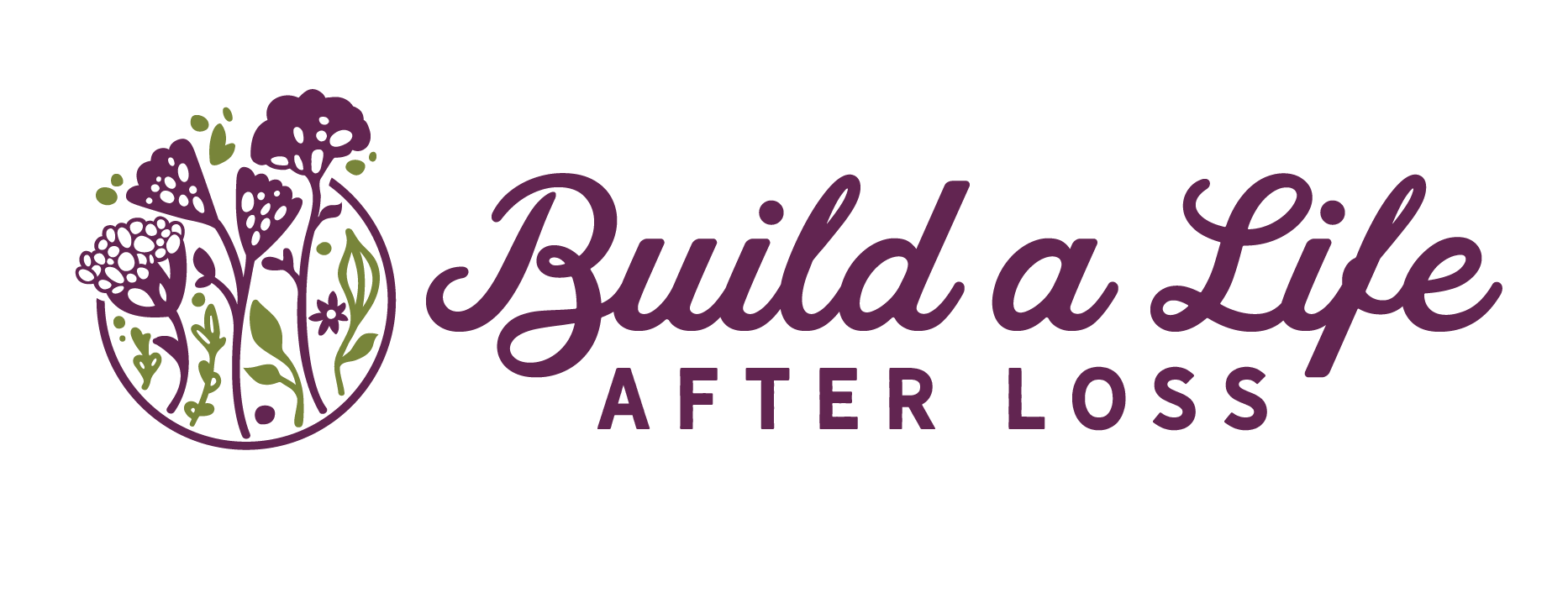 Guilt, Shame & Anger
Guilt: the fact of having committed a specified or implied offense or crime. 

Shame: a painful feeling of humiliation or distress caused by the consciousness of wrong or foolish behavior. Dishonor; loss of respect

Anger: a strong feeling of annoyance, displeasure, or hostility.
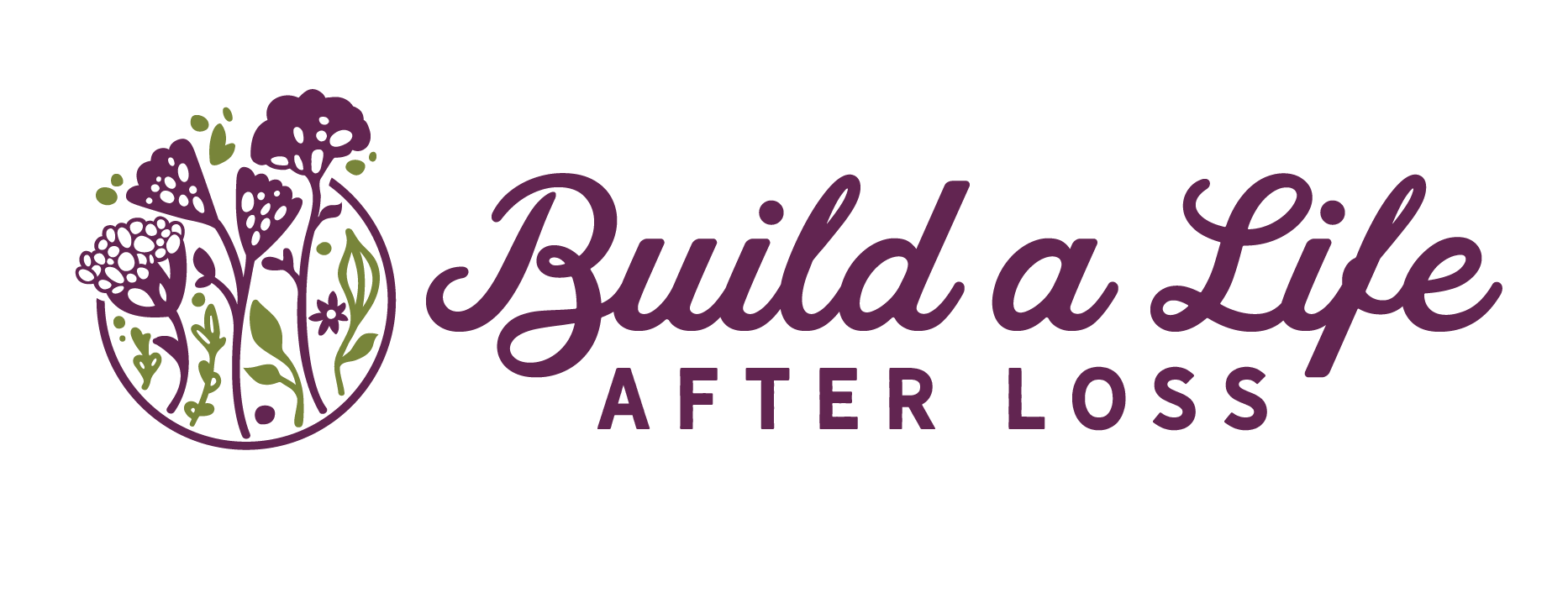 Levels of Consciousness
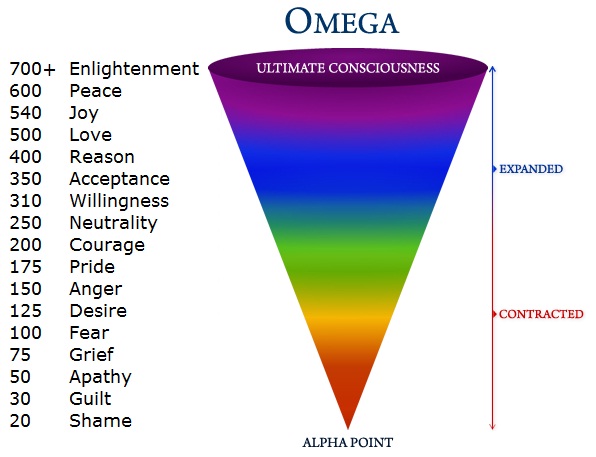 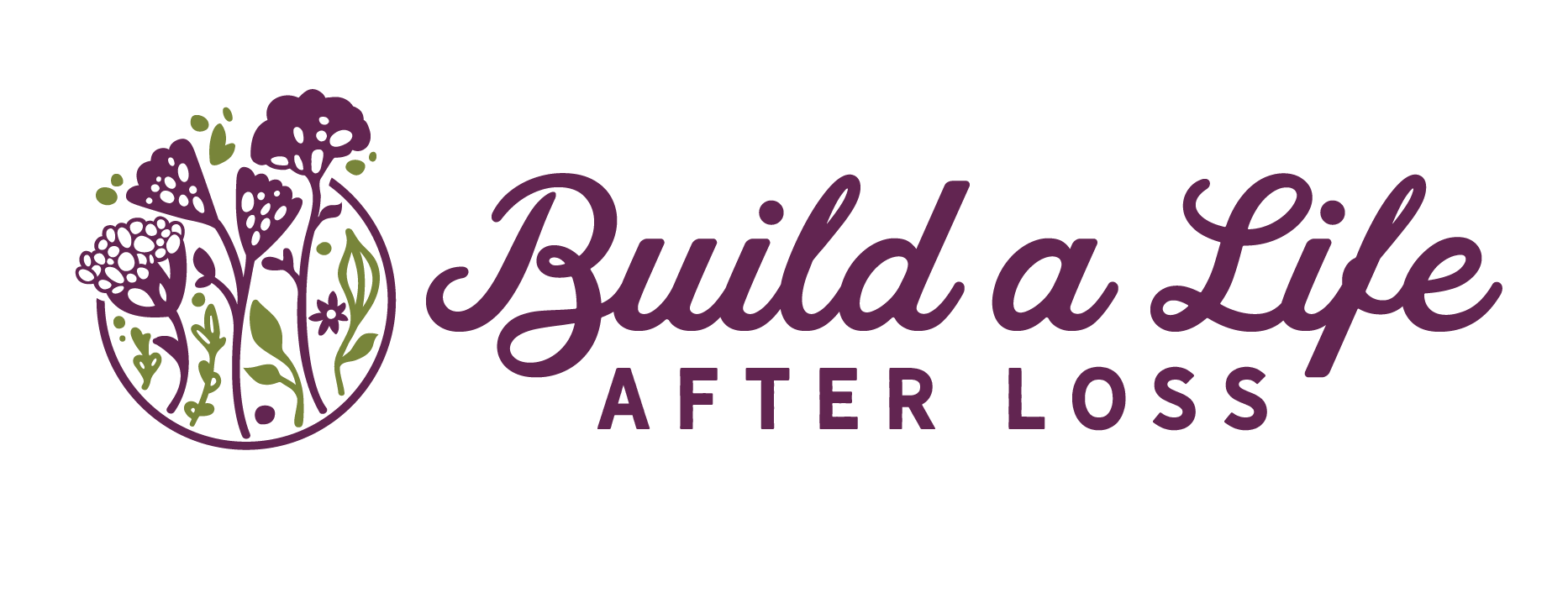 Guilt vs. Regret
Guilt implies that we intended to cause harm.

Misplaced guilt – no intention to harm

Regret – feeling sad or disappointed that we didn’t take a different action

Unfair to look back with current knowledge and apply it to the past.

We’re always doing the best we can.
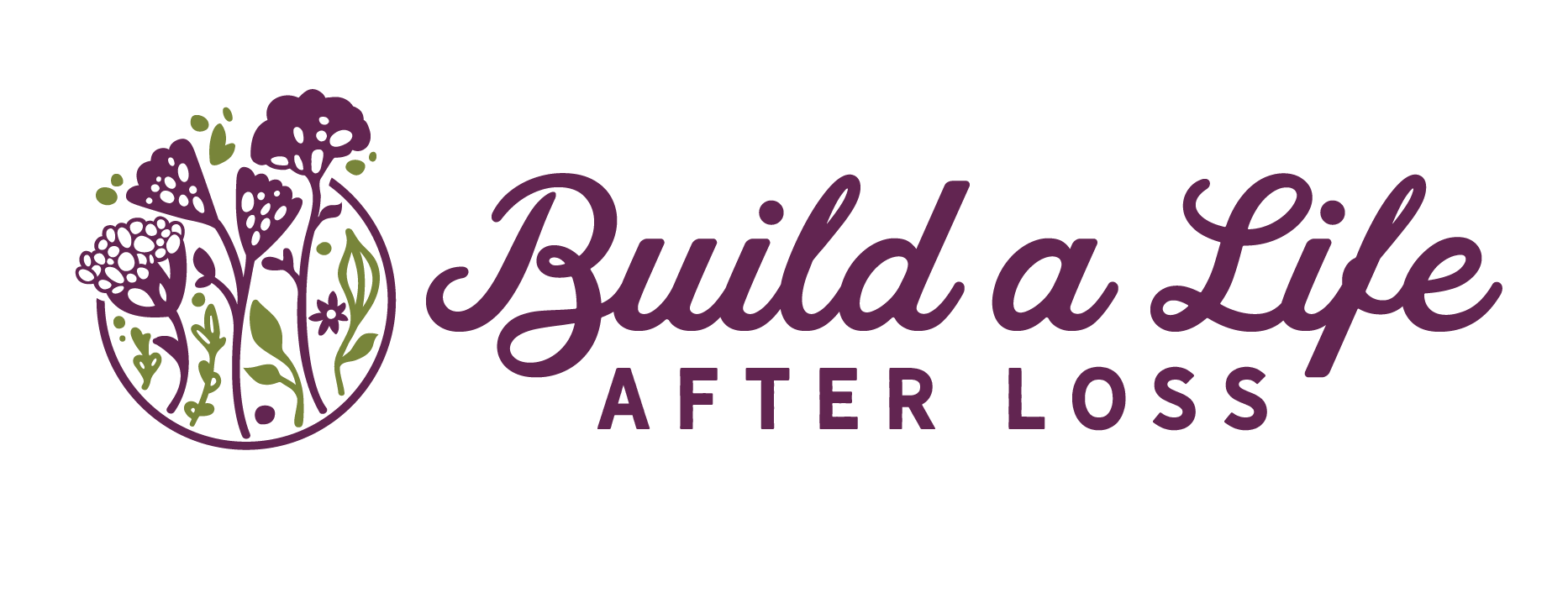 Shame
Brene’ Brown: Shame is the intensely painful feeling or experience of believing that we are flawed and therefore unworthy of love and belonging – something we’ve experienced, done, or failed to do makes us unworthy of connection. 

This is bad vs. I am bad
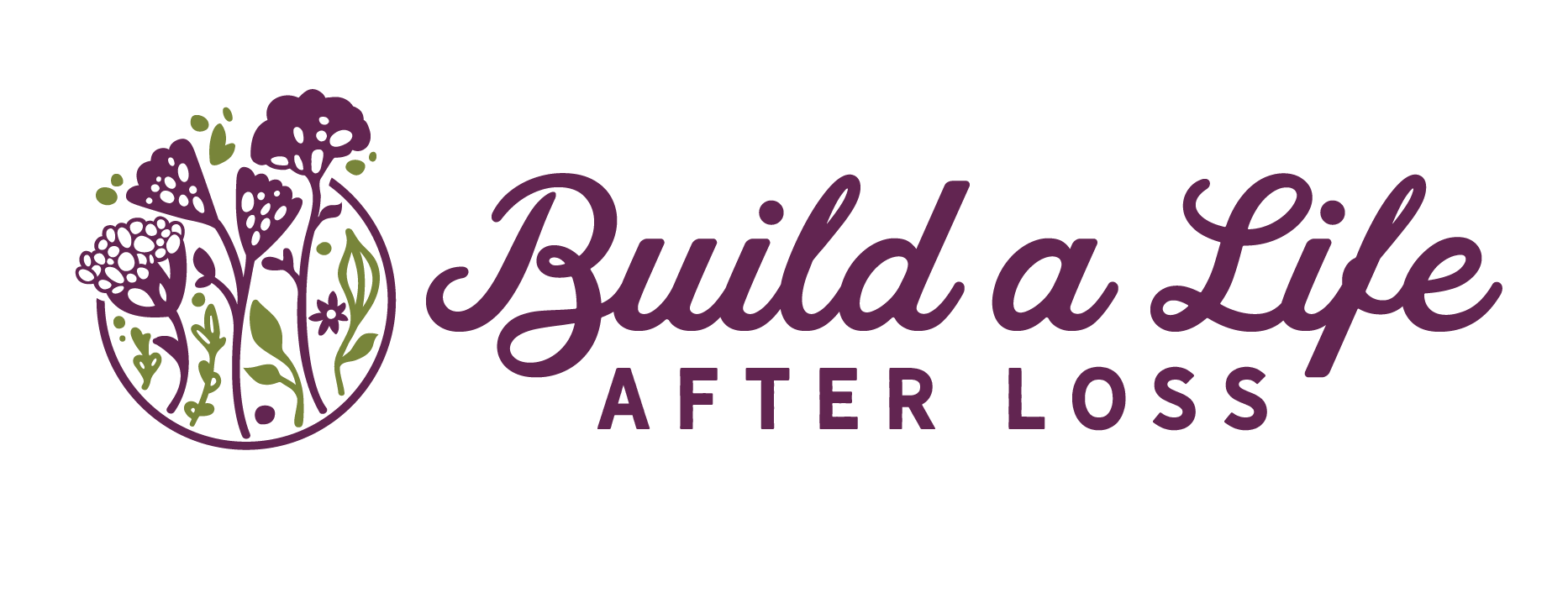 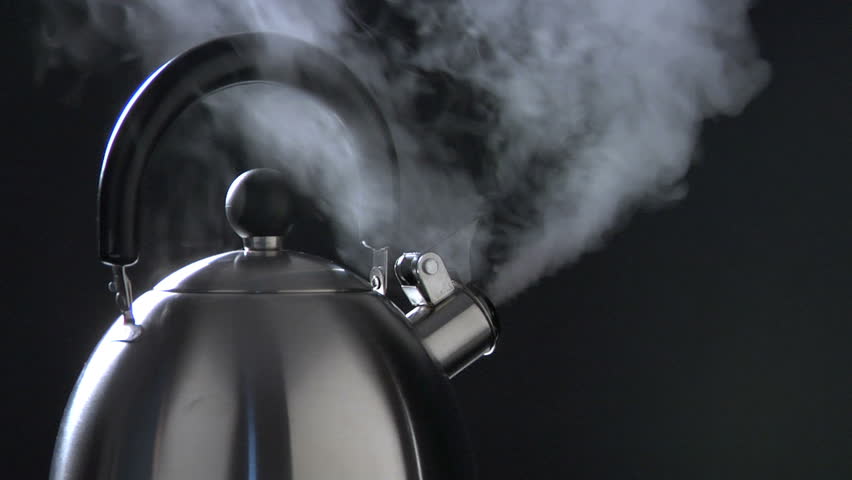 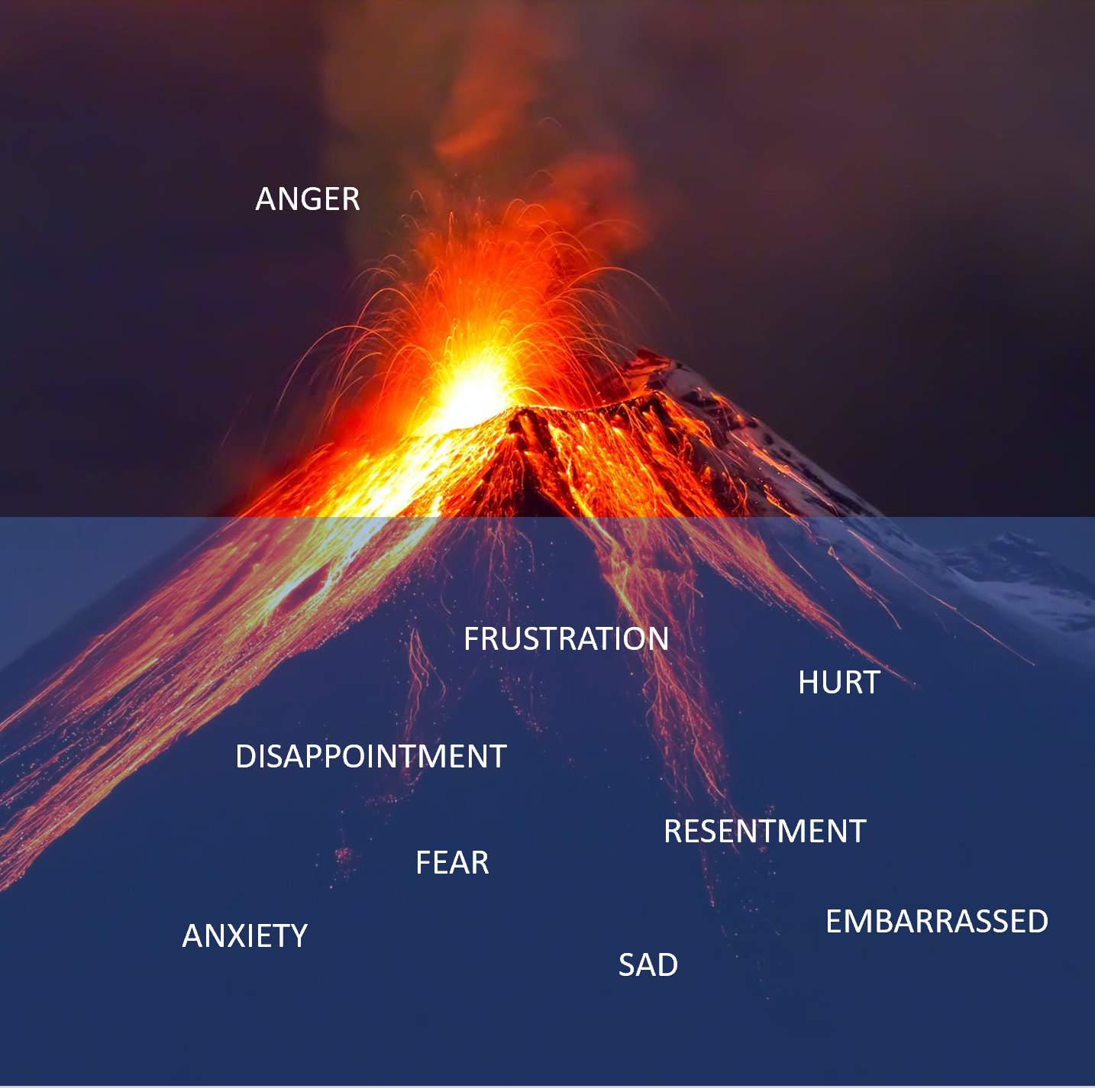 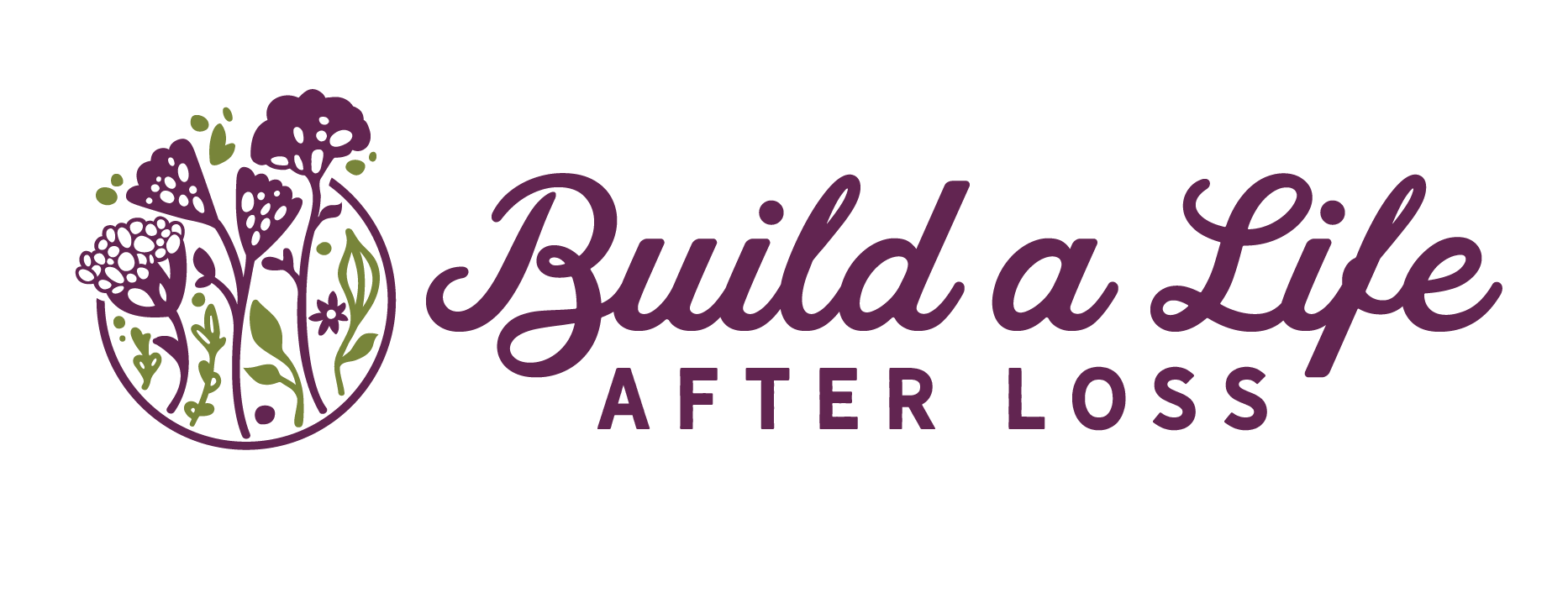 Anger feels more powerful than hurt, pain, sadness or embarrassment. 

Expressing anger is a release of the heavy emotion, even though it’s  not effective in creating lasting change.
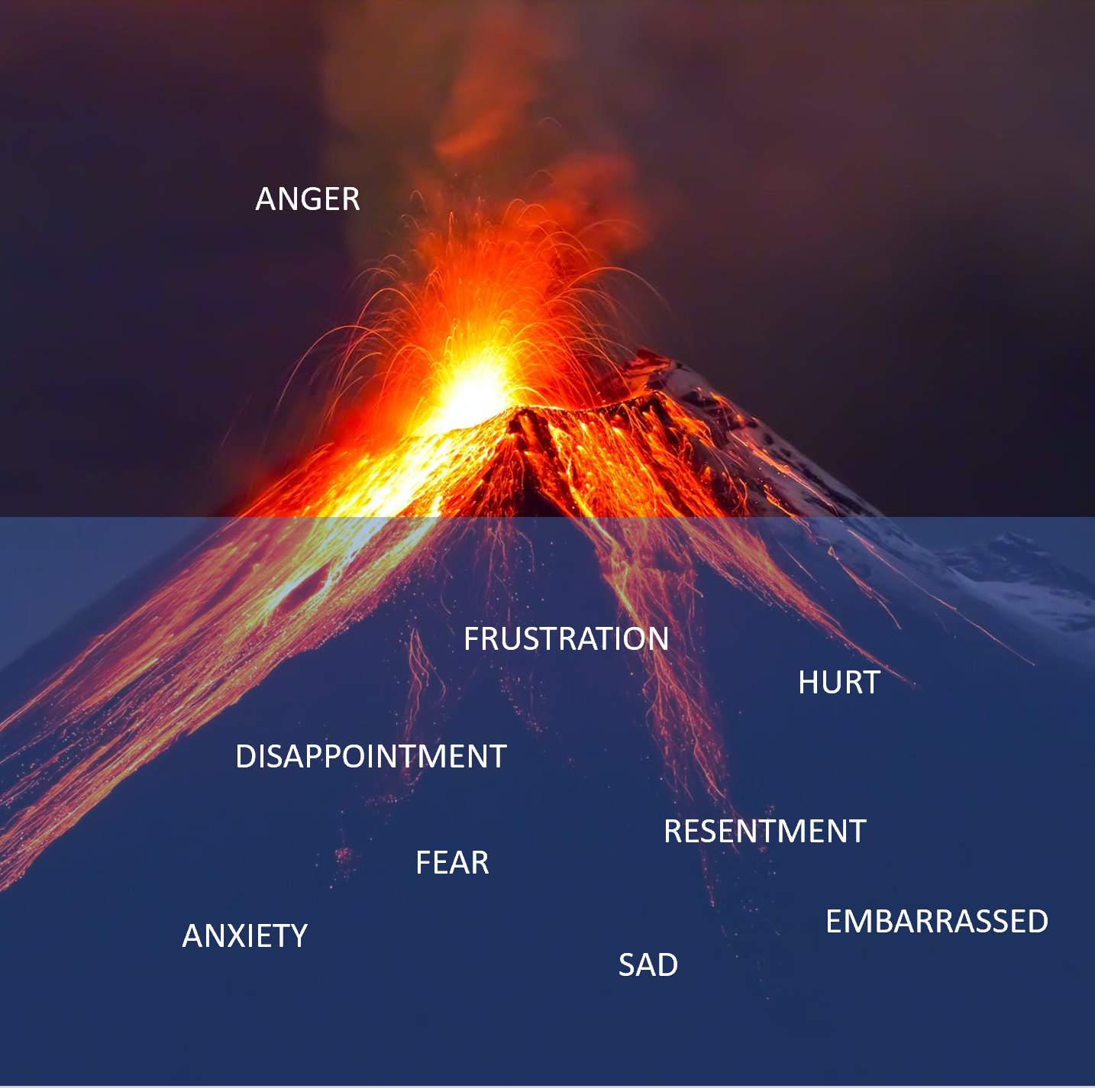 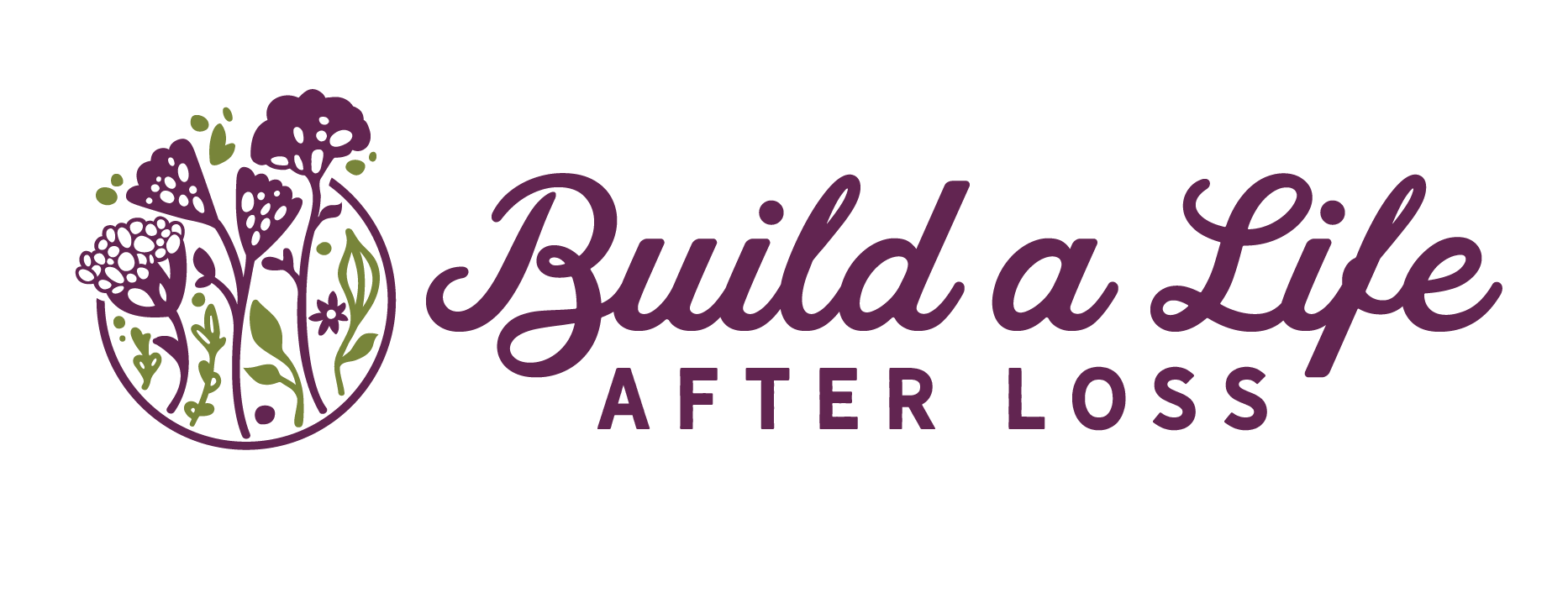 Healing Resistance 

Victim Mentality “is a method of avoiding responsibility and criticism and receiving attention and compassion.”
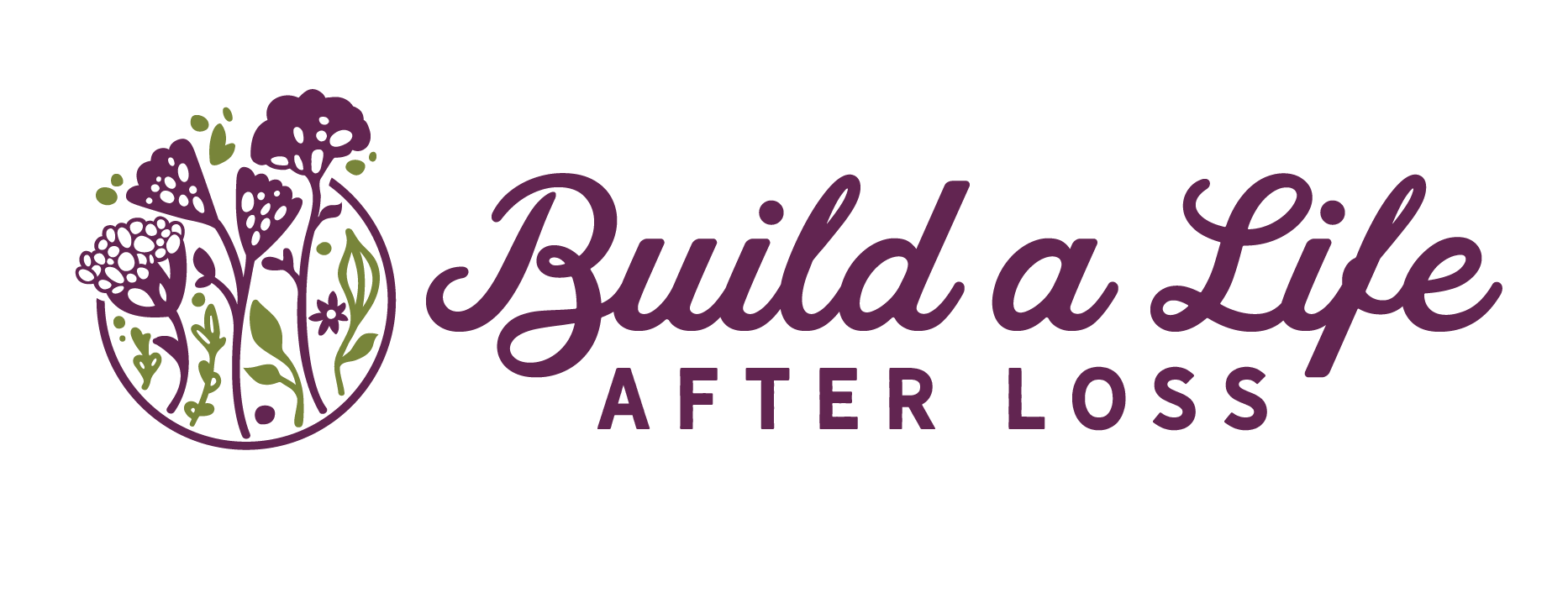 Healing Resistance

Benefits of being the victim:
People will expect less. 
Won’t have to put themselves out there. 
Reason to stay hidden and not take responsibility for yourself. 
Receive attention 
Have the right to complain. 
Addicted to the drama 
Easier to blame and feel the heightened emotions of criticism than  to face personal discomfort.
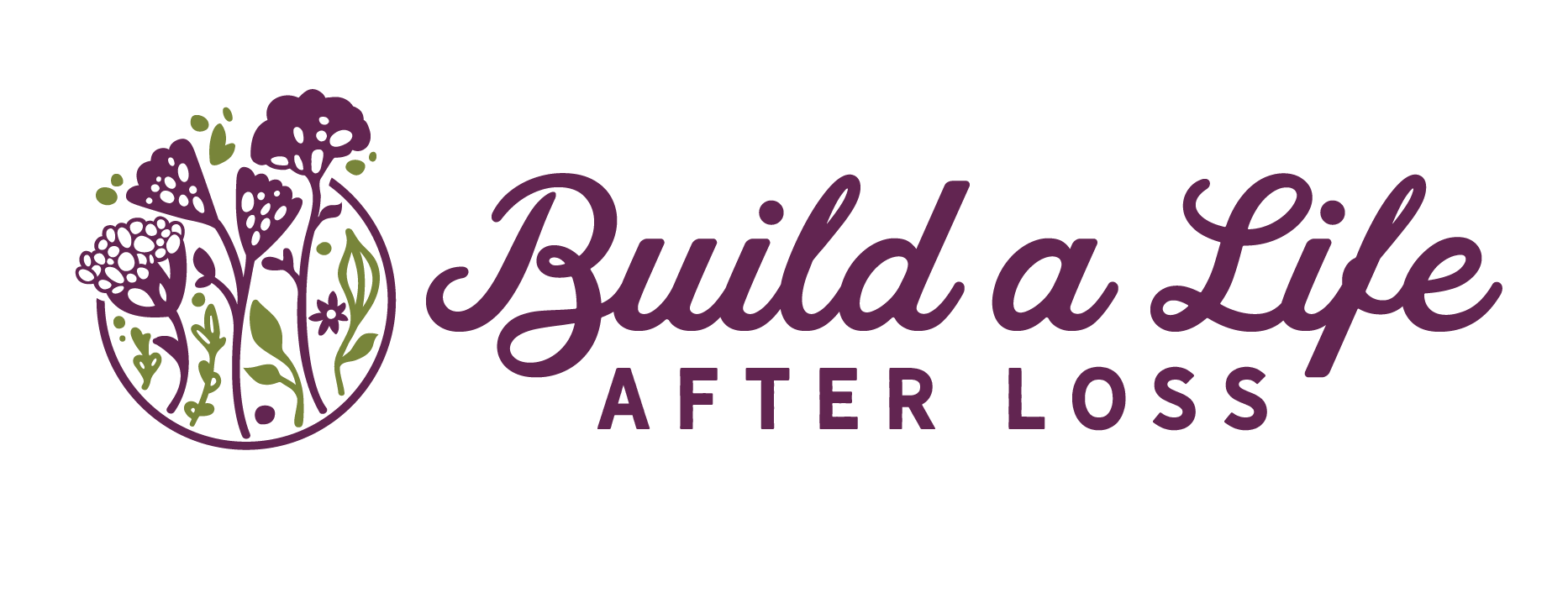 Healing Resistance

If they believe that their love is linked to their pain and their ability to remember, they will be resistant to letting go of the pain.
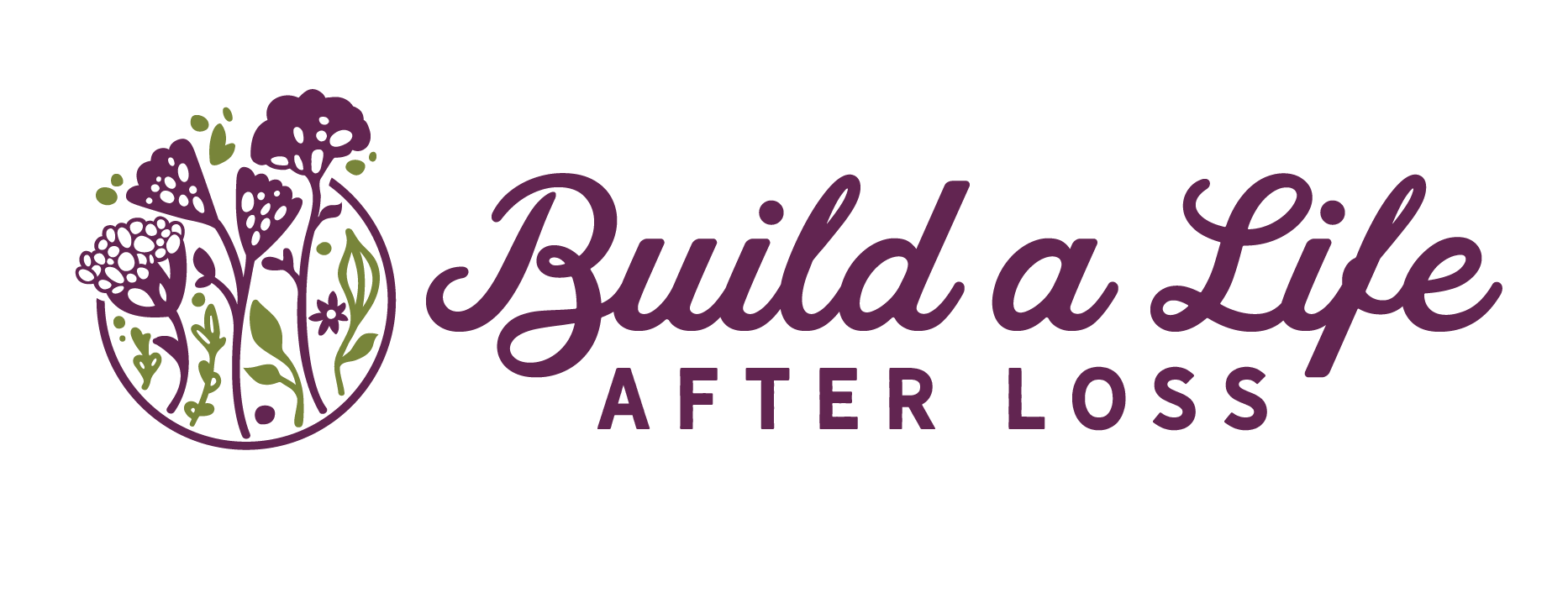 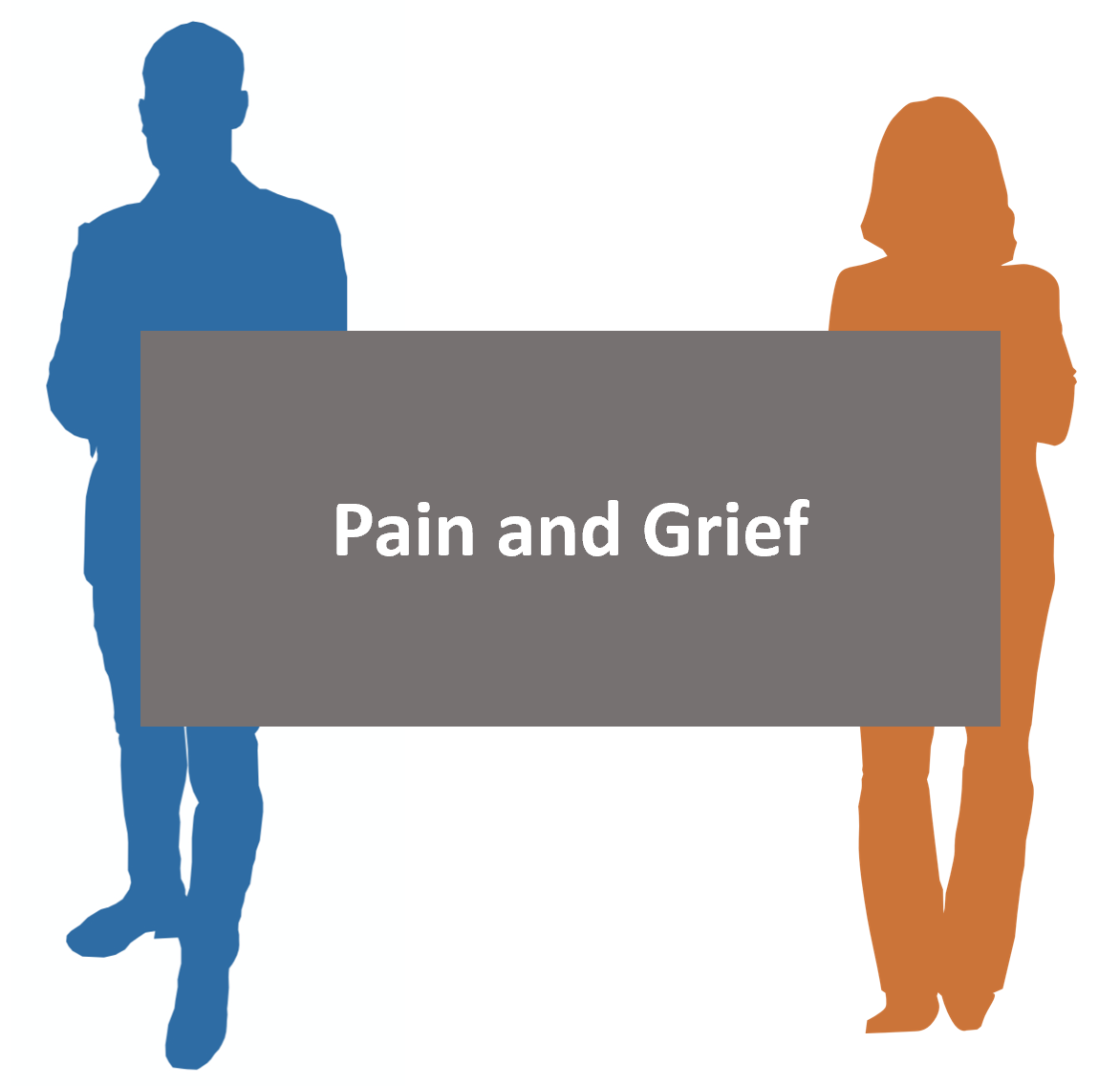 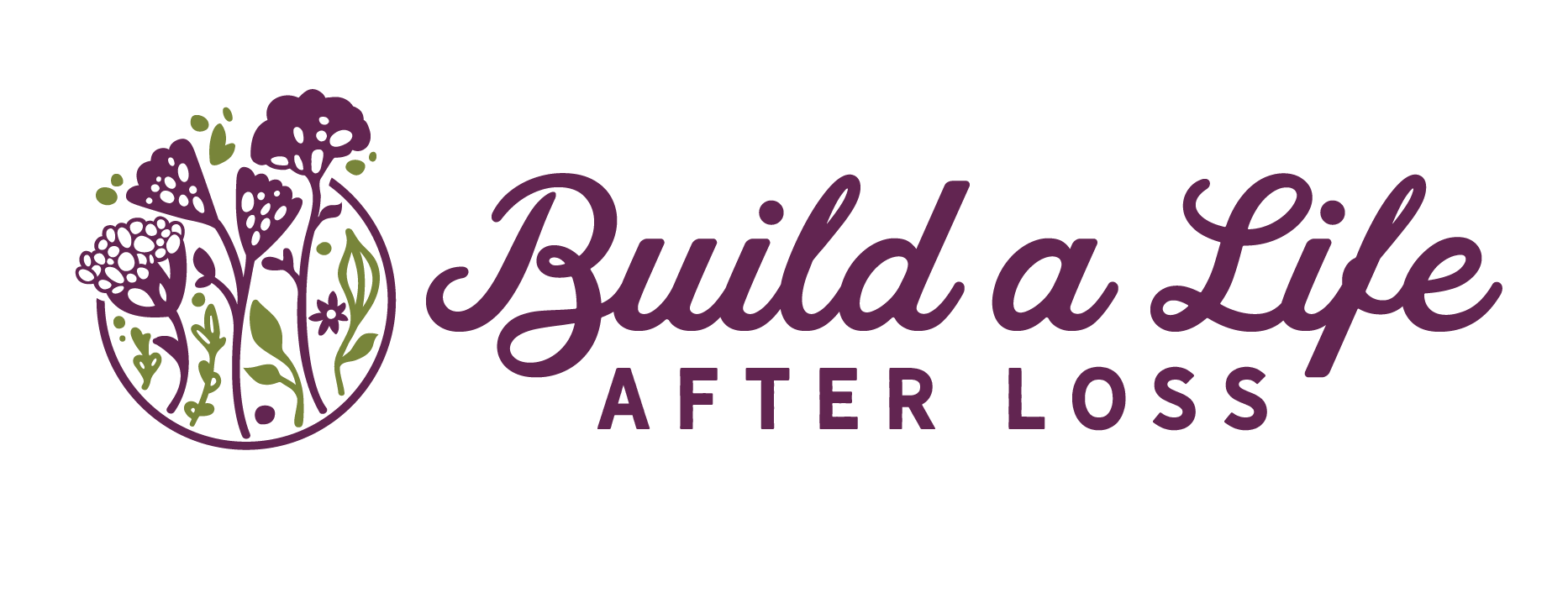 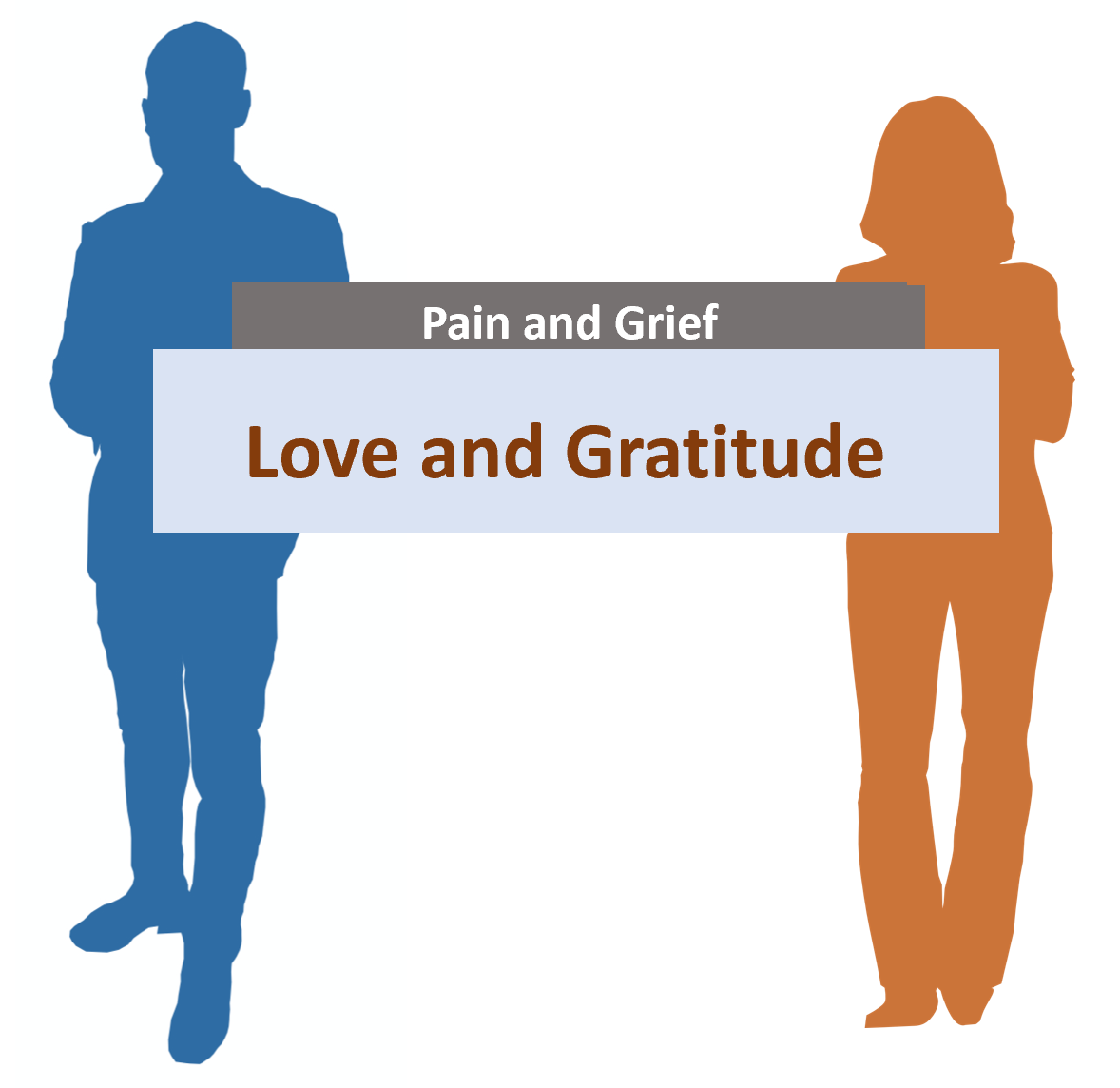 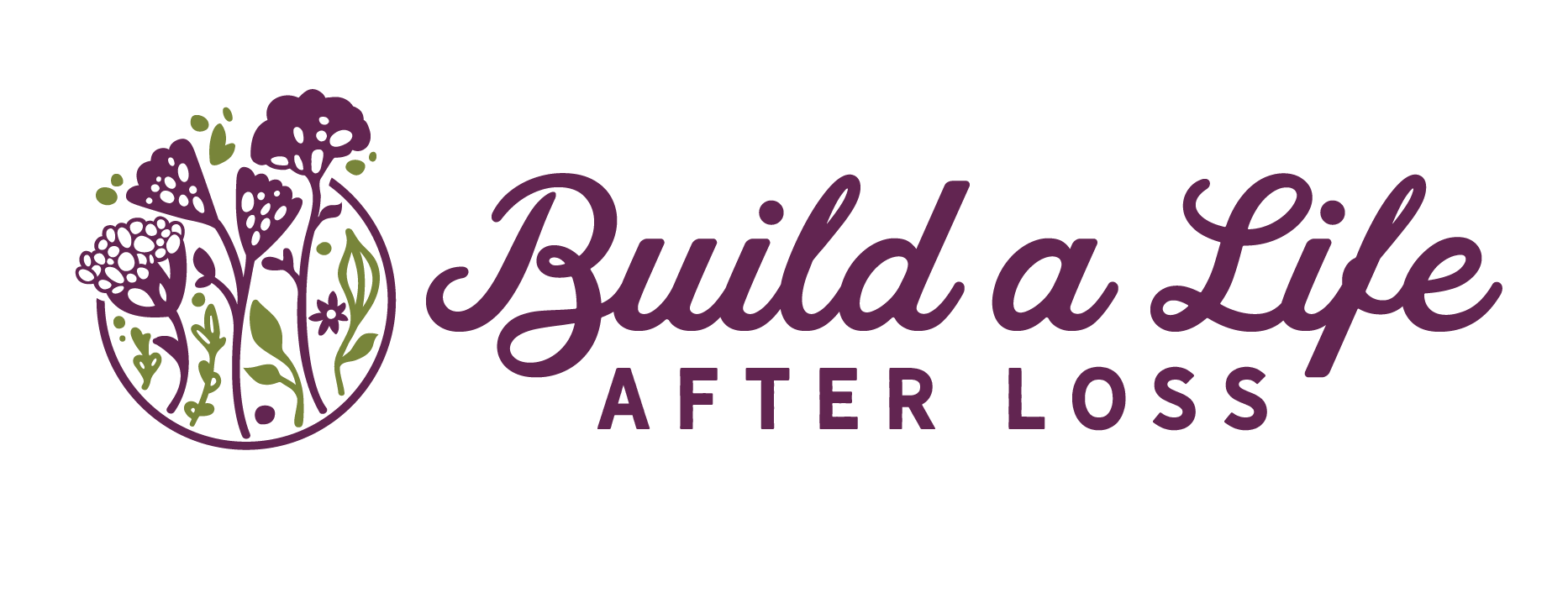 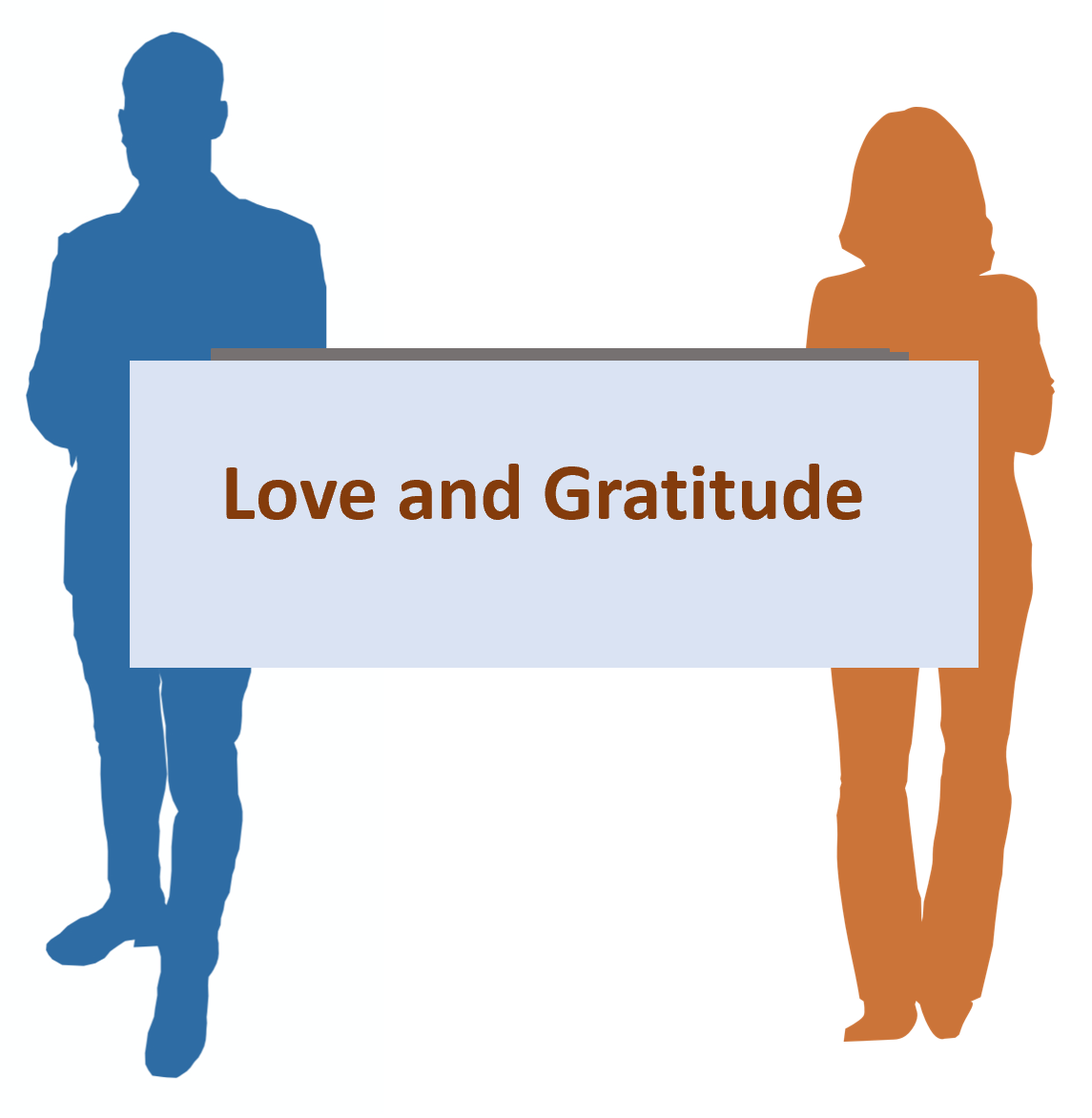 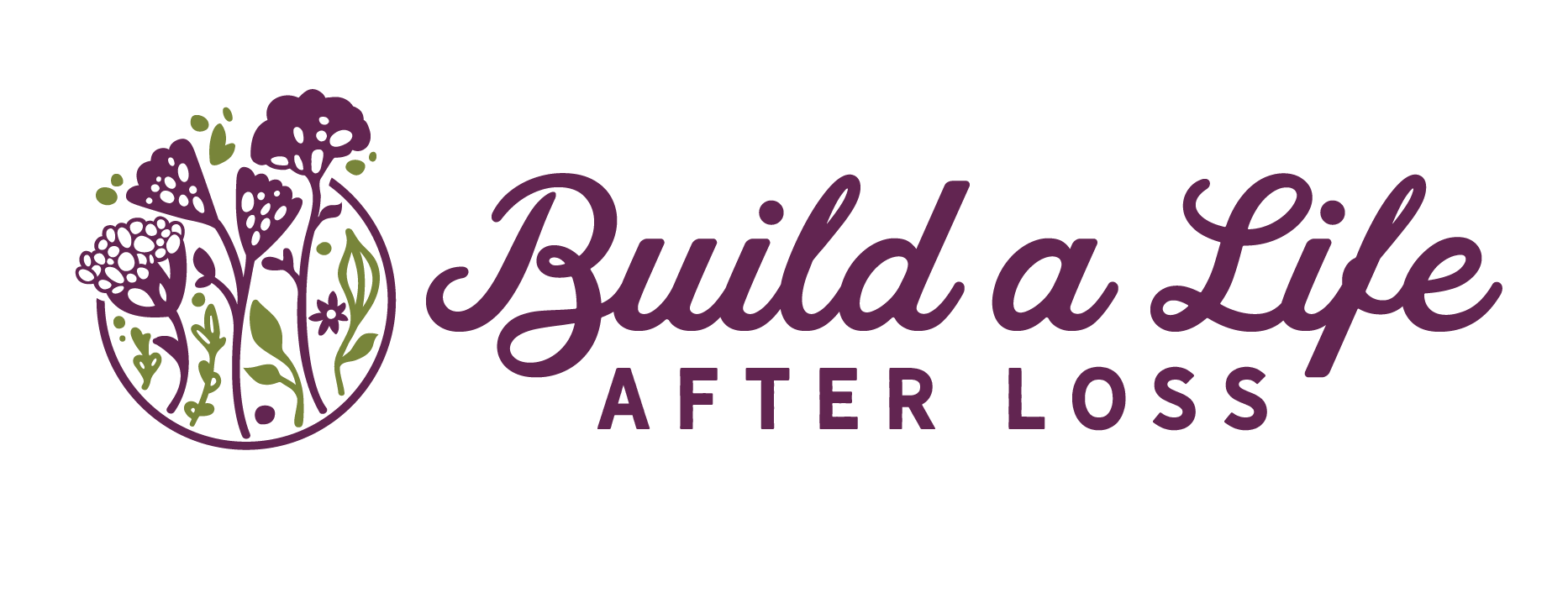 Healing Resistance

When they’ve been wronged, if they believe that letting go of the pain will relieve the other person of responsibility for their wrongs they will resist healing.
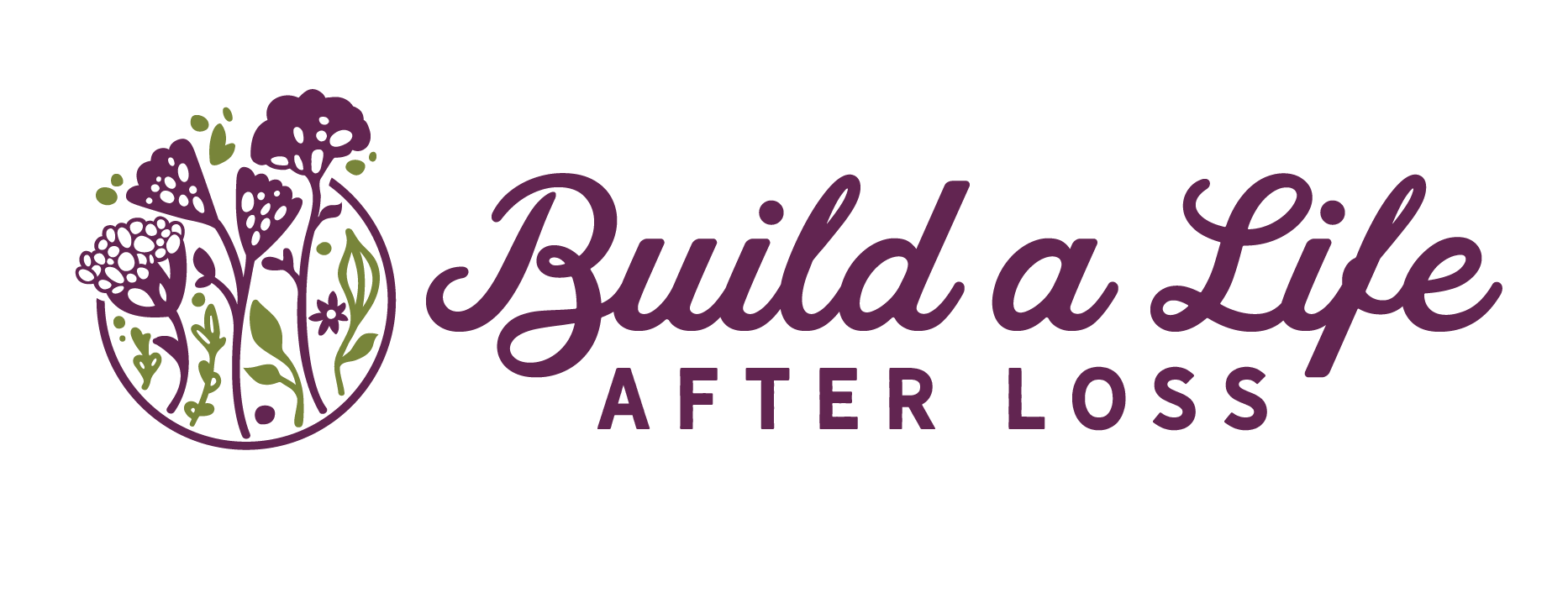 Letting Go

Healing is letting go of the pain of loss;
It is not letting go of the person you’ve lost. 
You are never moving away from or separating from the person you love; you are only separating from the pain of loss.
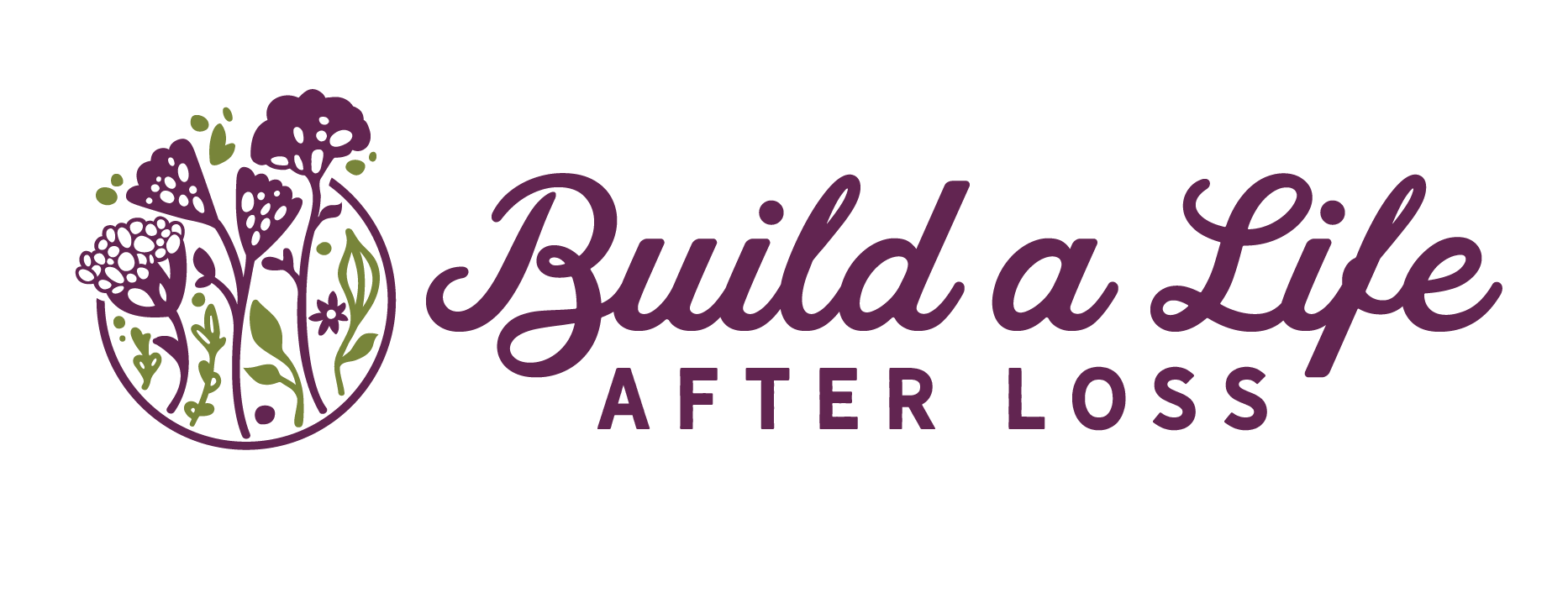 Letting Go

Letting go of the grief of the wounds someone else has inflicted on you does not make them less responsible. 
You are moving through the pain of the loss and moving toward the life that you want to build while carrying with you the warm memories of those you care about.
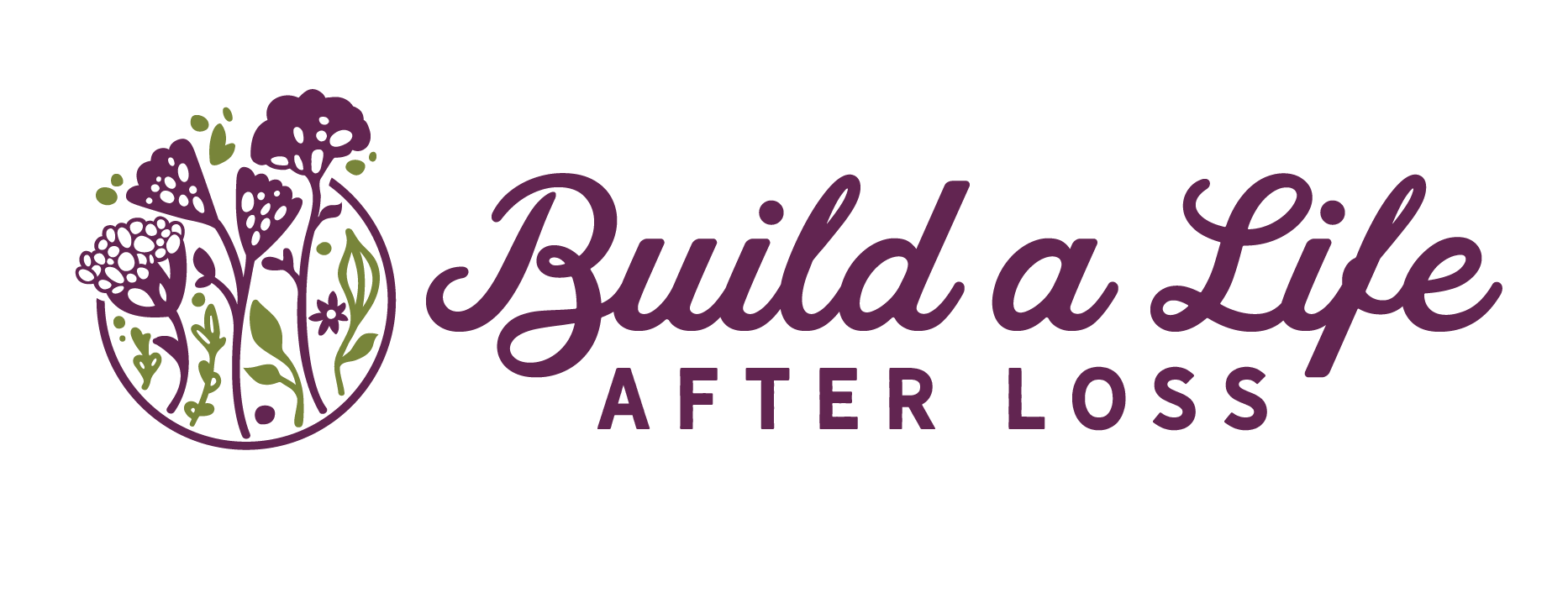 Letting Go
 

“A memory without the emotional charge is called wisdom.” – Dr. Joe Dispenza
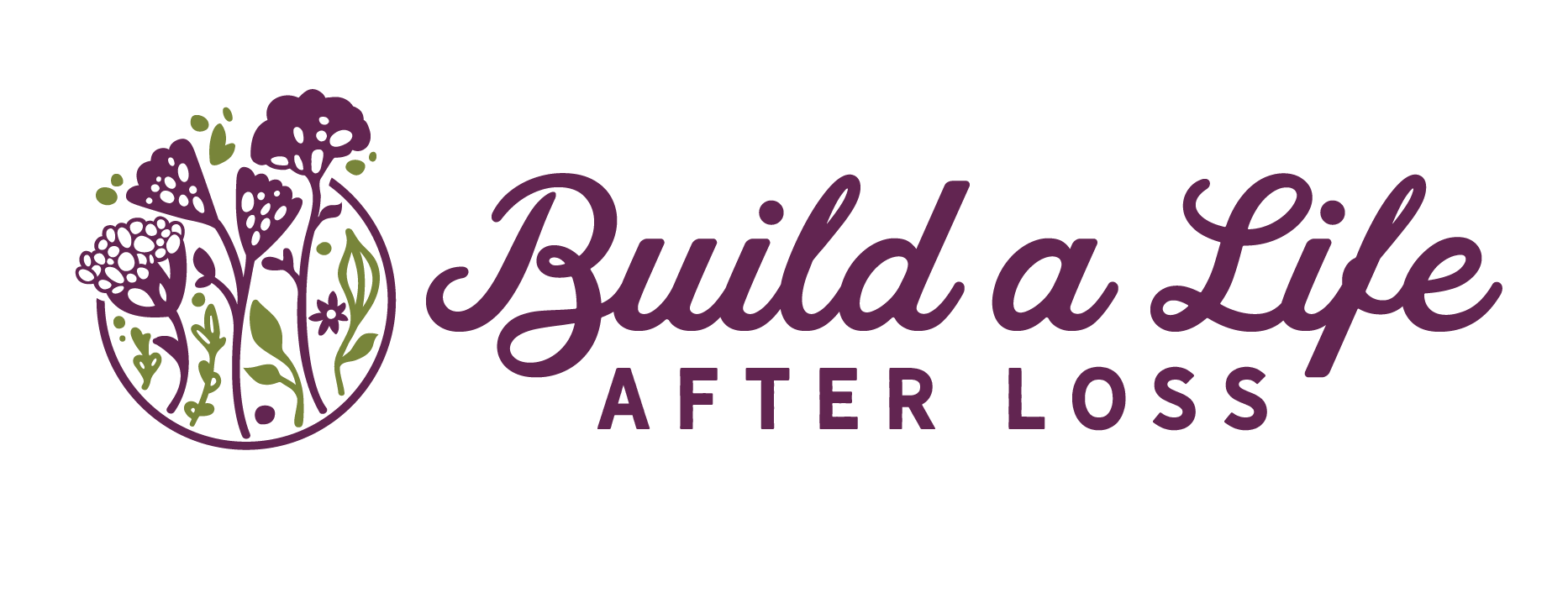 Assignments
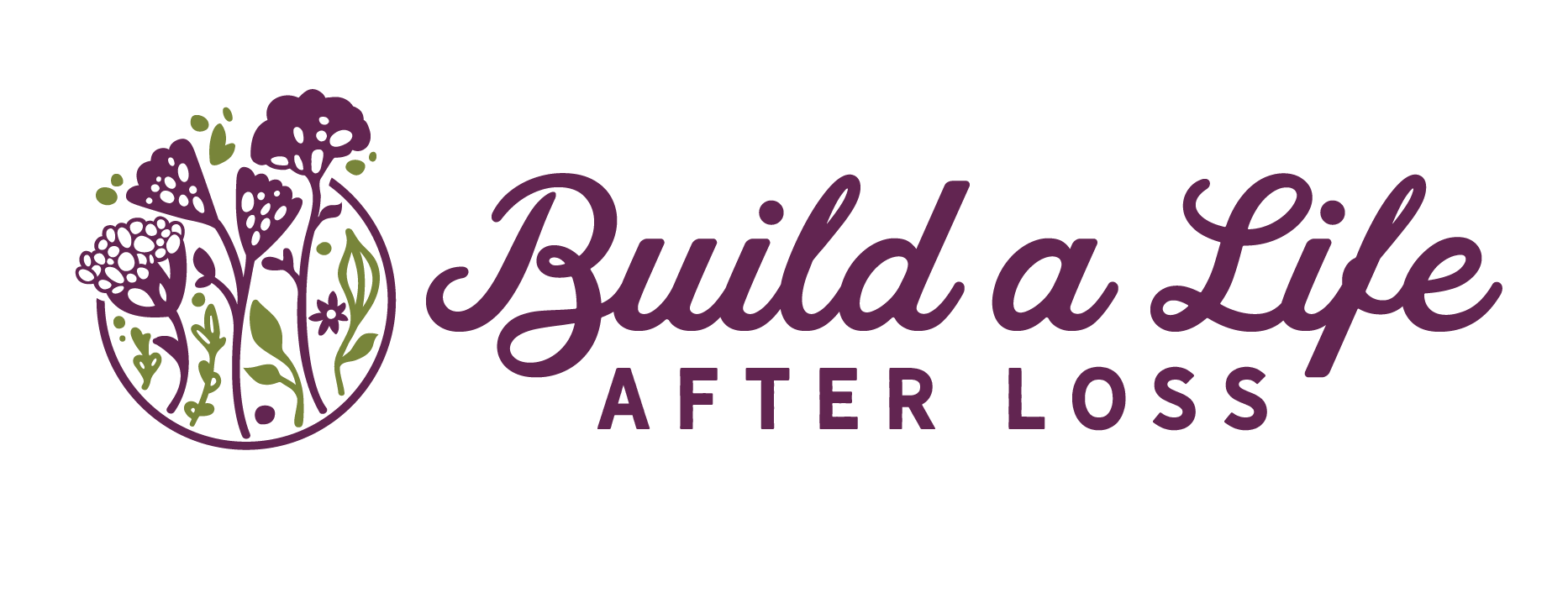 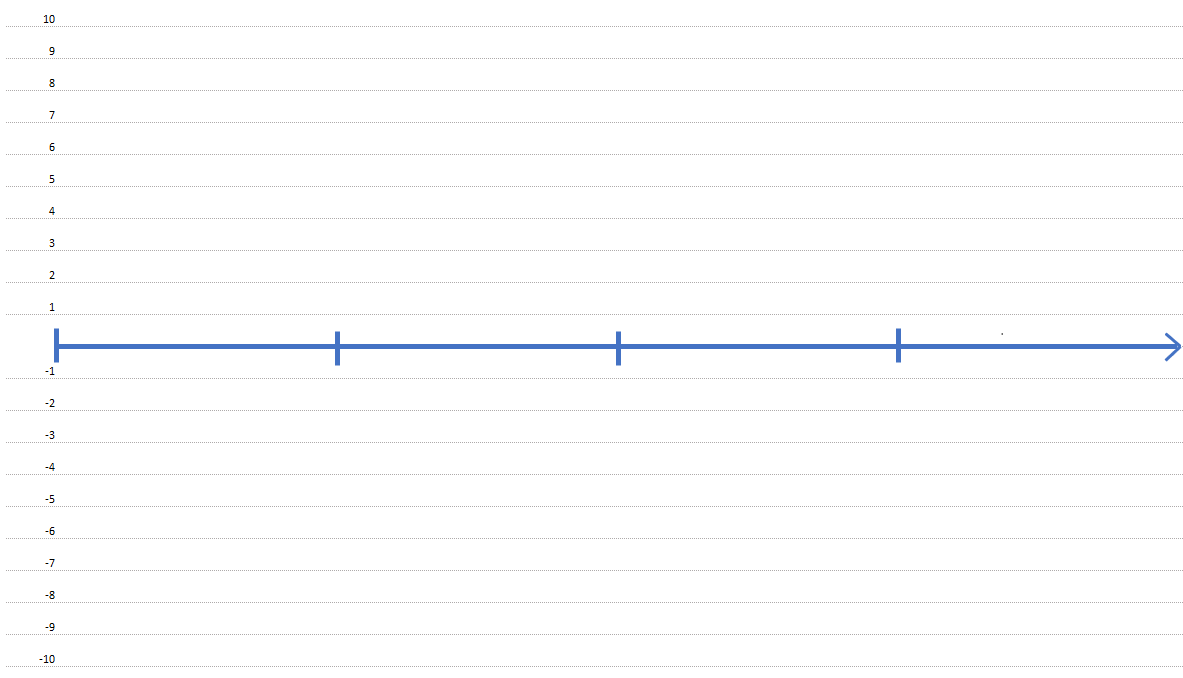 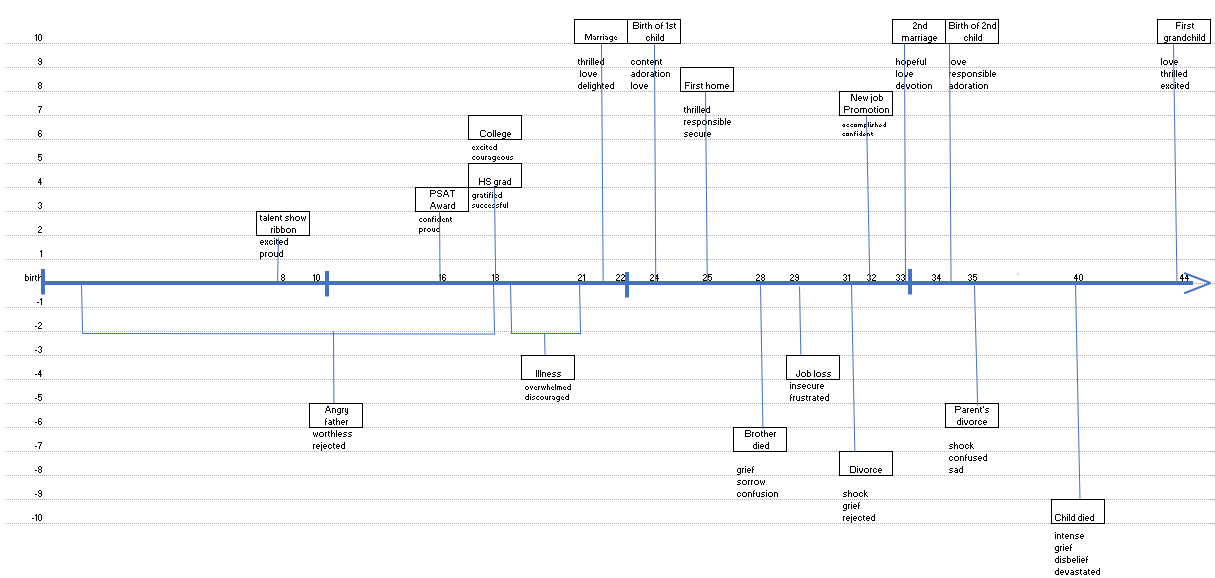 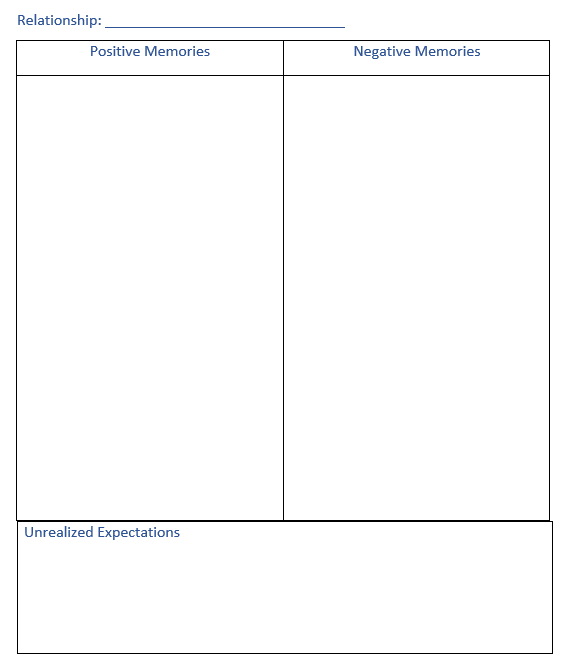 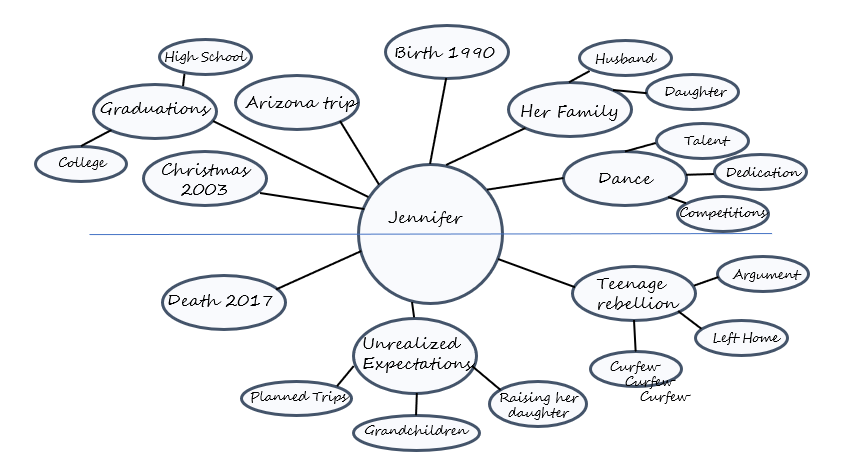 Tips:
There is no ‘right’ way to do this. 
Any way you choose to use your timeline is right for you. When you are adding events, you’re comparing the emotional impact of that event against the other experiences of your life not against anything else’s experiences or opinions. 
Set an intention that the memories you add to your Timeline or Relationship Memories Graph or Map are the memories that will help you as you heal your grief. Then trust that the stories that come up for you are the ones you needed to remember.
Don’t spend more than 1 hour on this assignment.
Next meeting:
Tuesday, April 12th
Chapters 7
Personal Story Timeline
Relationship Memories Chart or Map
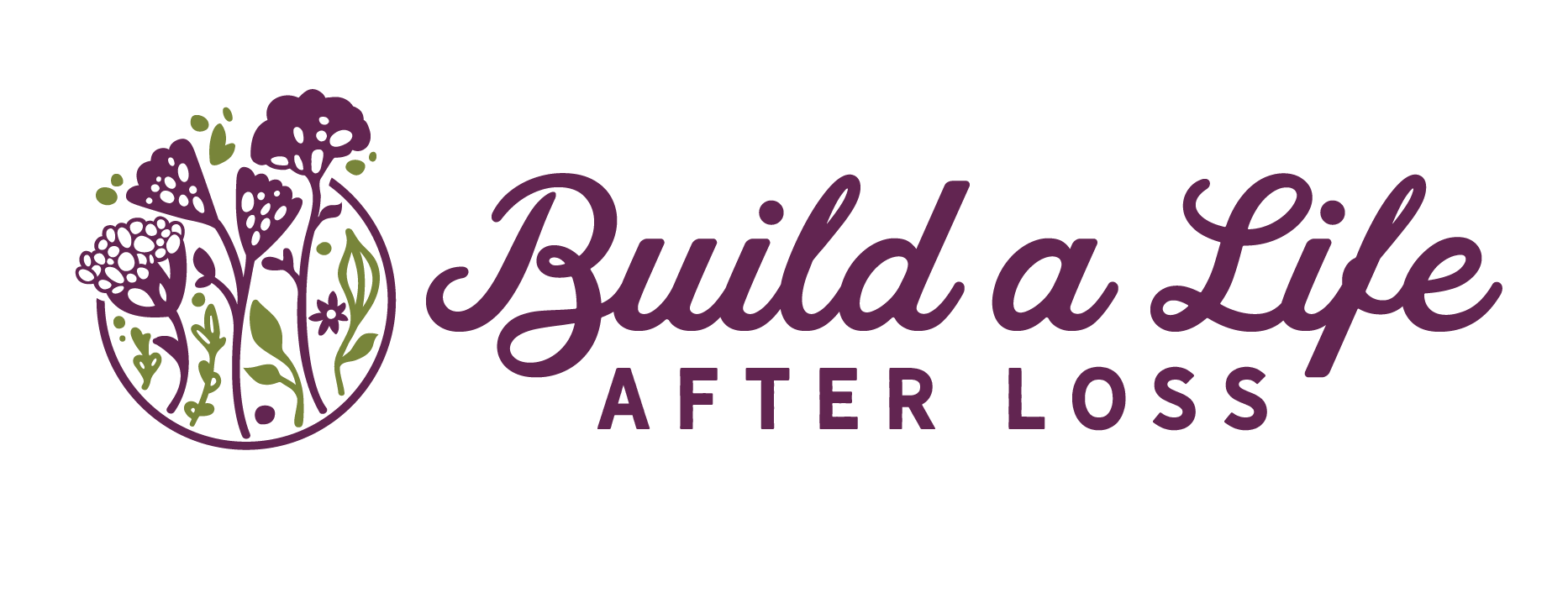 Agenda:
Coaching on coping skills 
Increasing awareness
Understanding relationship challenges
Coaching on relationships
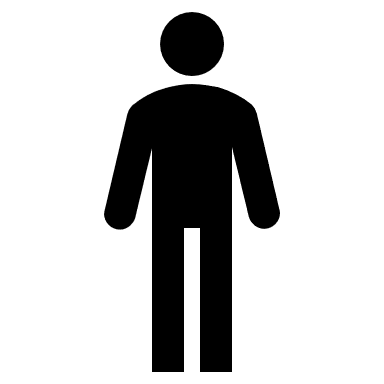 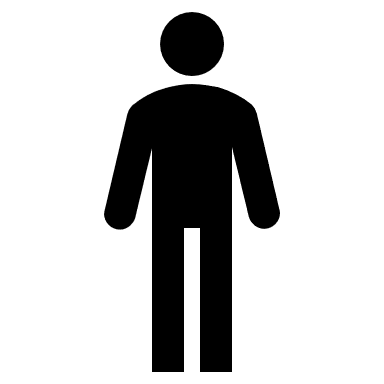 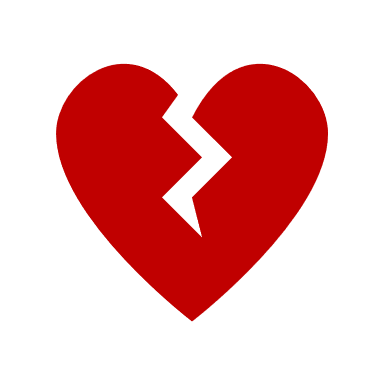 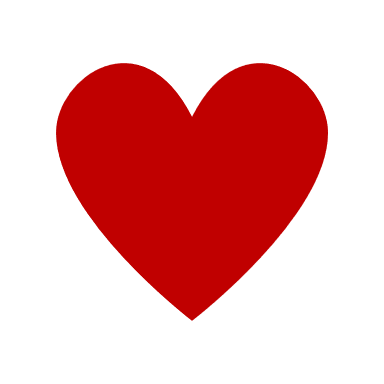 HOPE Model of Healing
5 Foundations of Growth
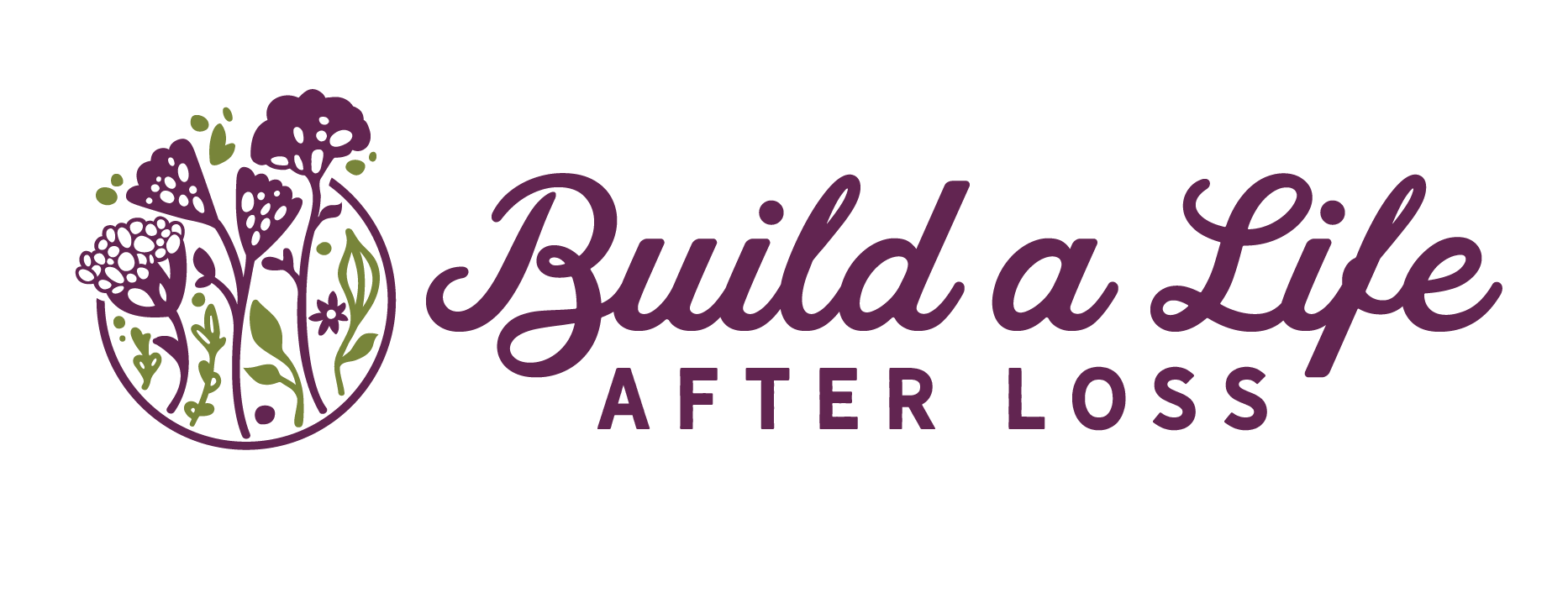 Coping Skills
Most people aren’t fully aware of why they are doing the destructive behaviors they are doing
Although most people will have the thought that they shouldn’t be doing it
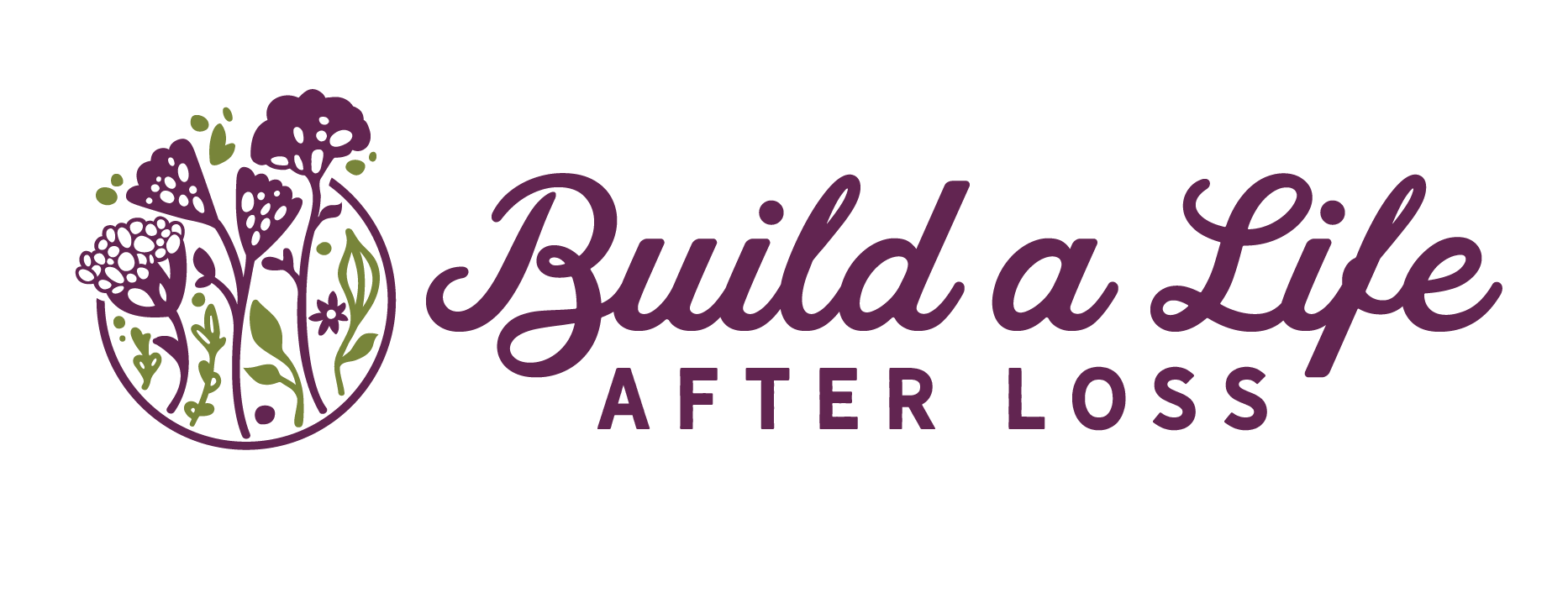 5 Foundations of Growth: Coping
Numbing
Awareness
Overeating
Overspending
Alcohol/Drugs
Music
Journaling
Walking
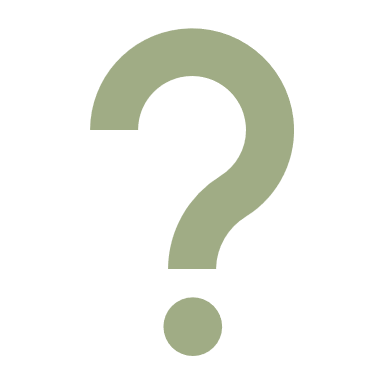 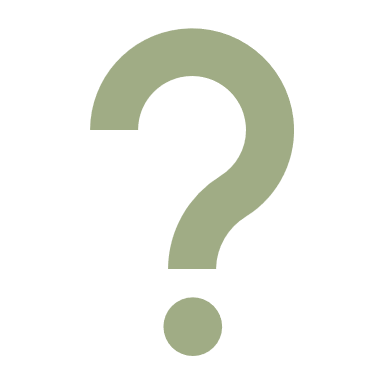 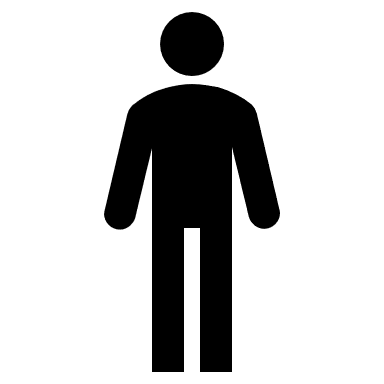 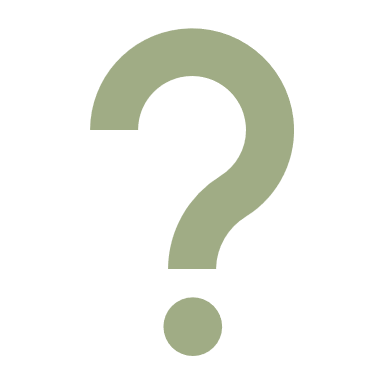 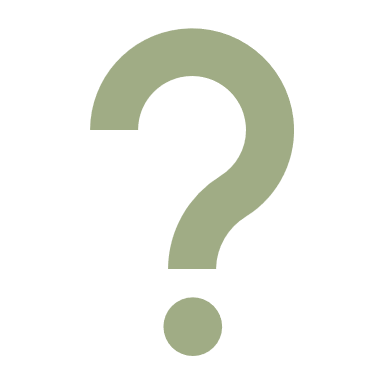 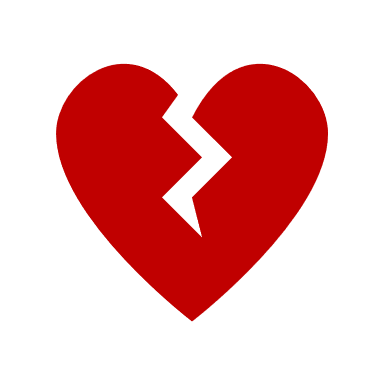 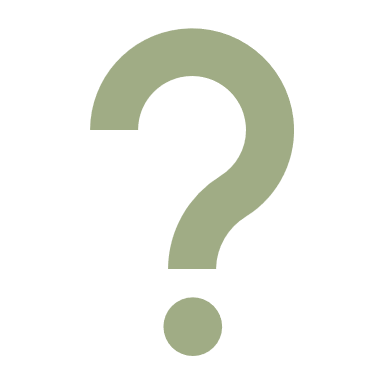 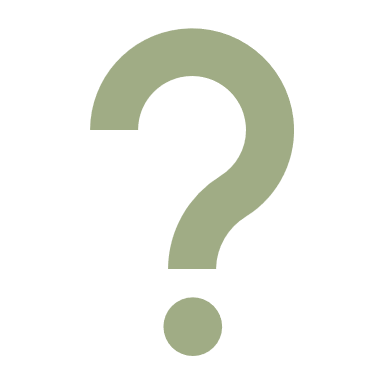 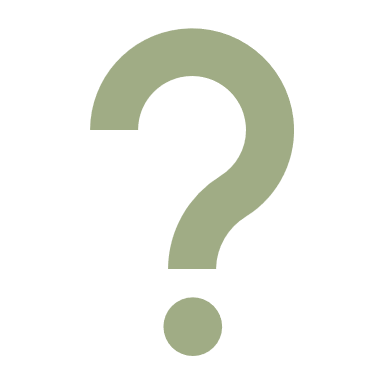 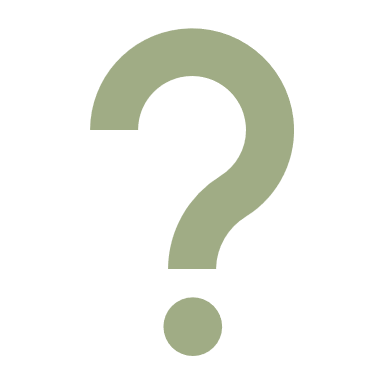 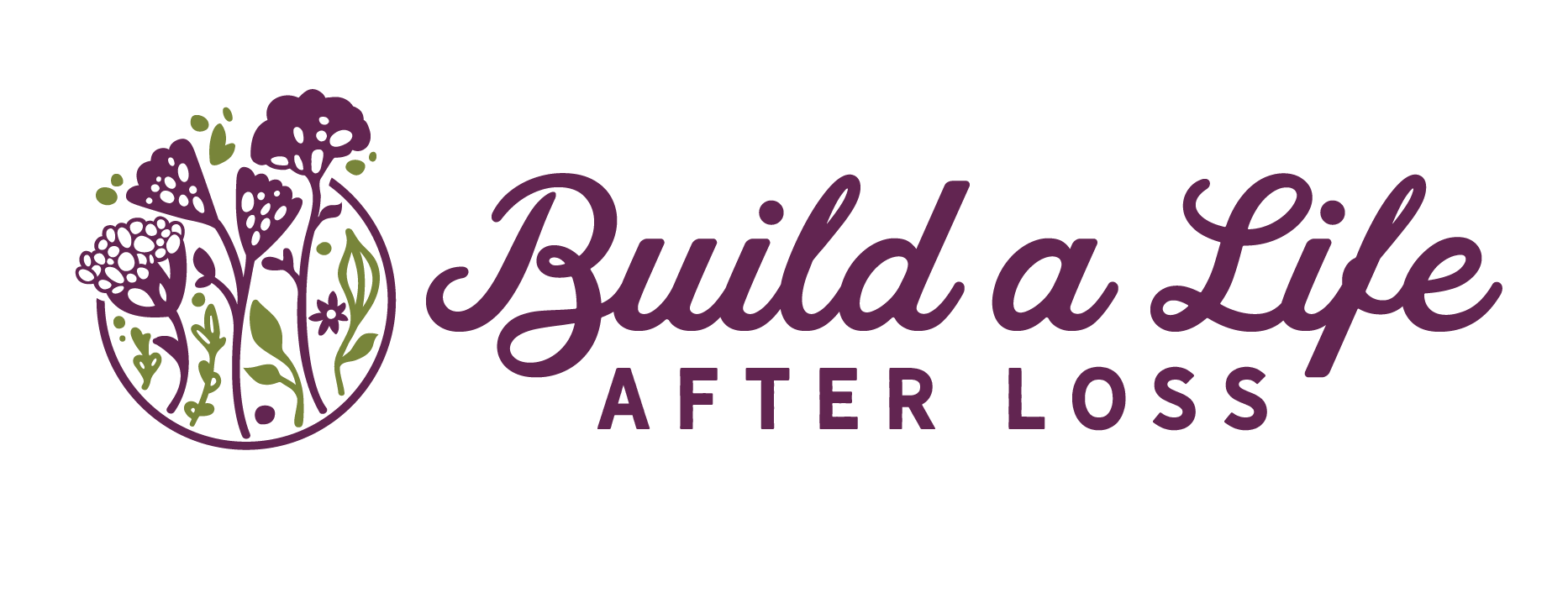 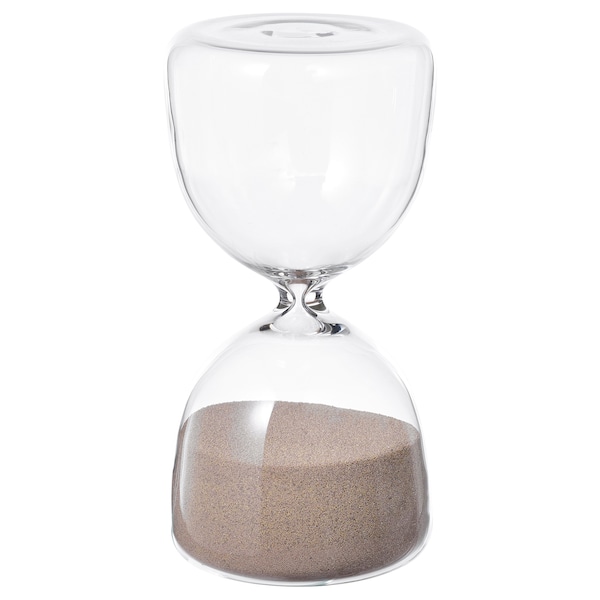 Awareness
Always the first step
Will create shifts
Has the potential of  creating more shame
Leads to freedom of choice
Choice
Awareness
Unaware
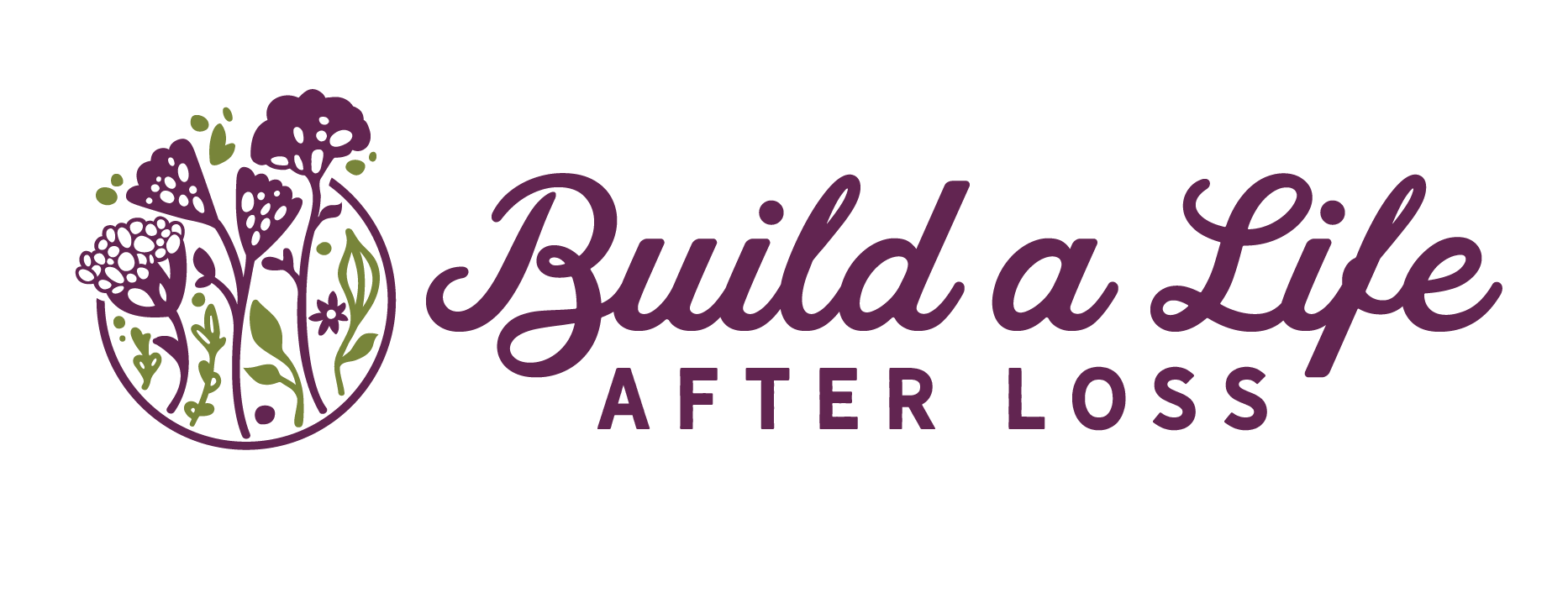 “I should be doing better” Syndrome
Wants to make huge shifts
White knuckling to prove themselves
Forced “healing”
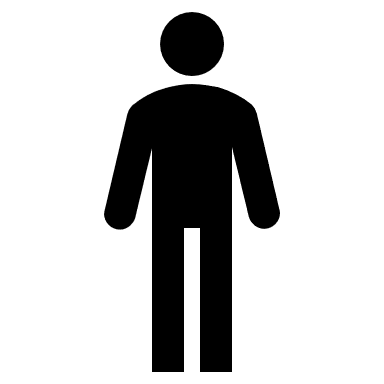 Shame
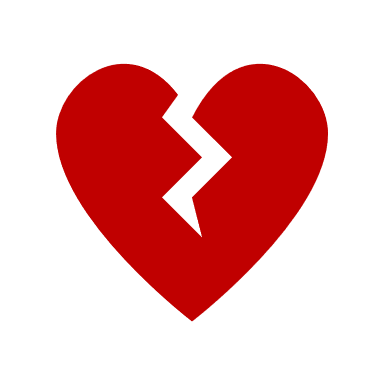 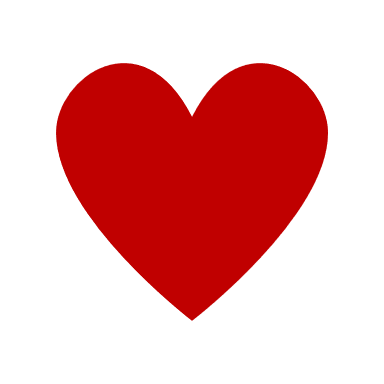 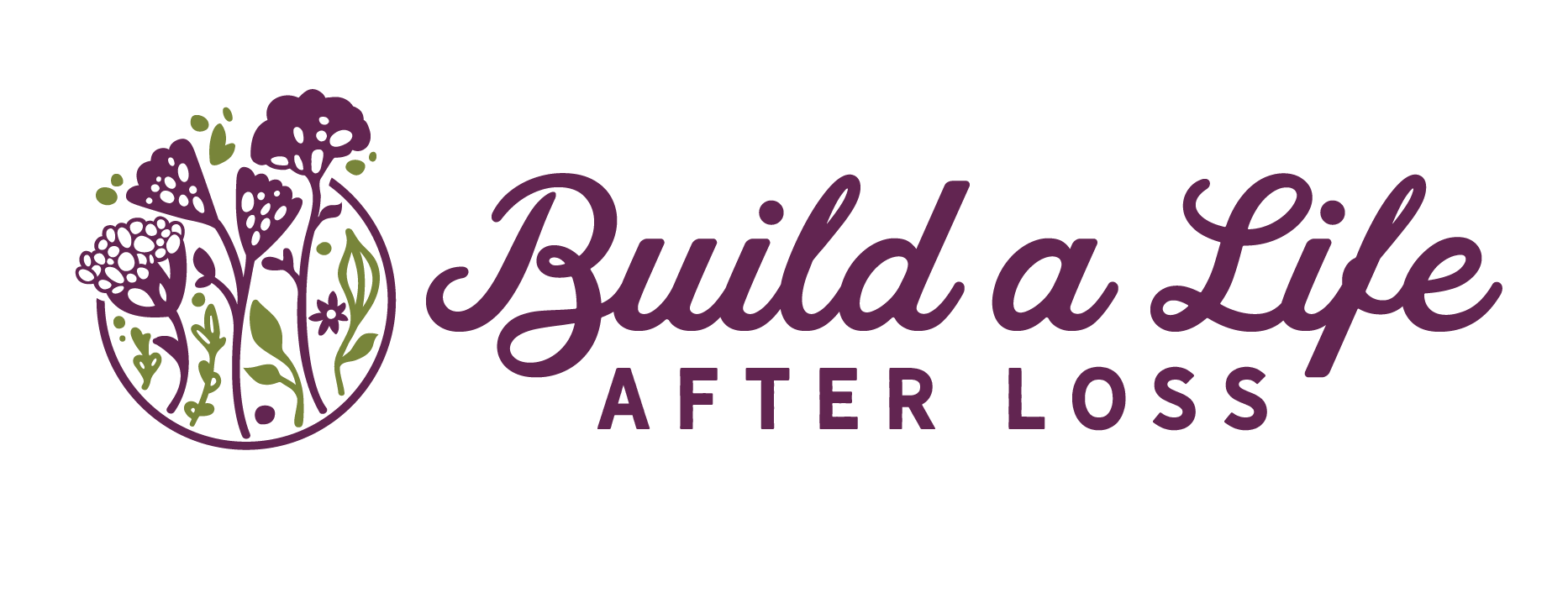 “I should be doing better” Syndrome
Validate where they are
Validate the way they have chosen to cope up until now
Encourage small steps towards improvement
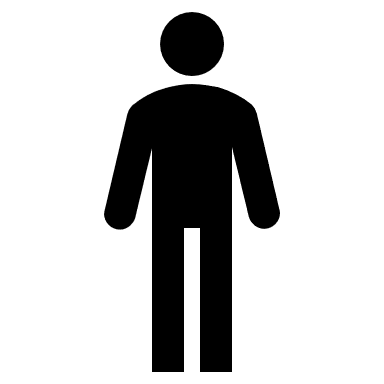 Shame
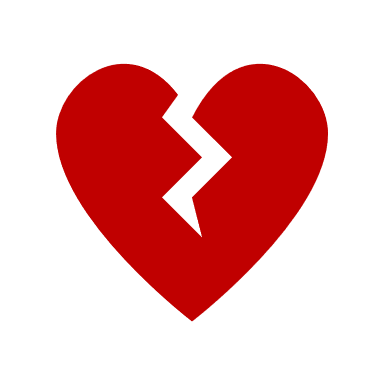 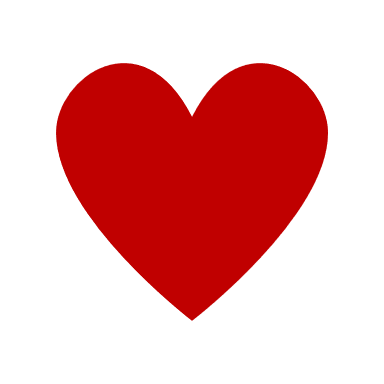 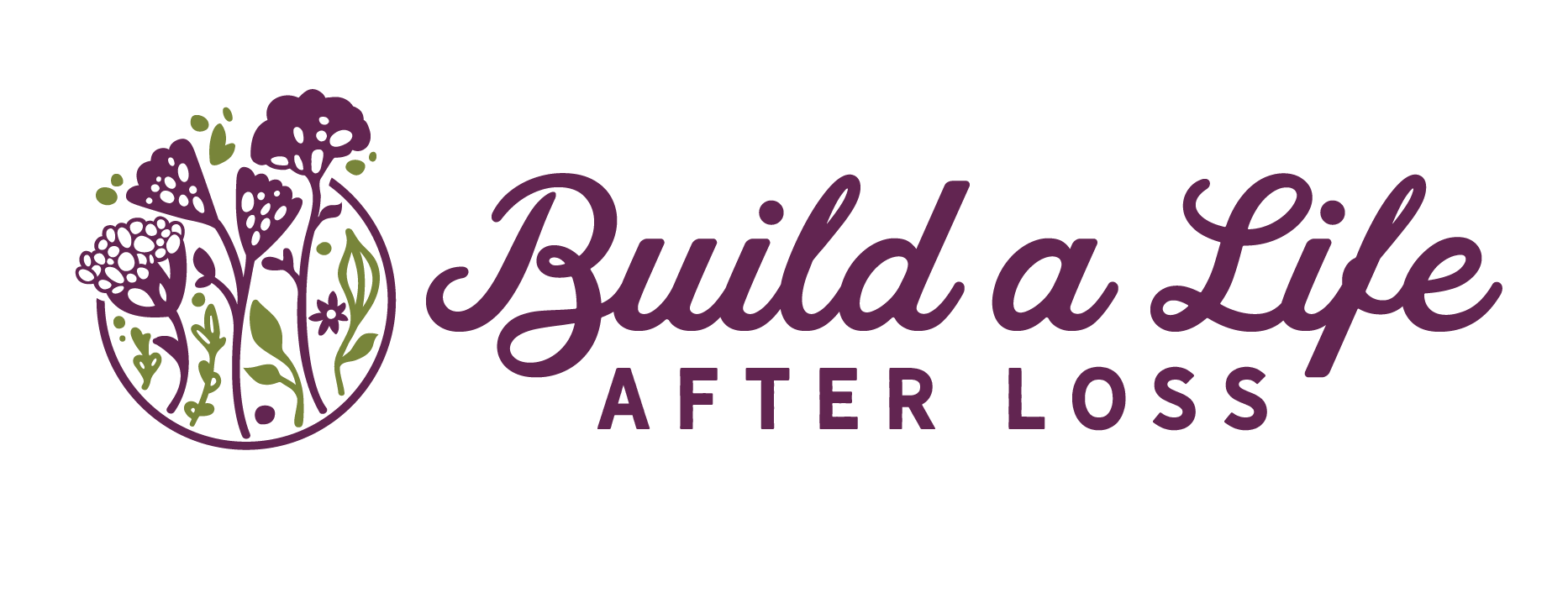 With the wall of shame removed or reduced they are encouraged to make incremental progress.
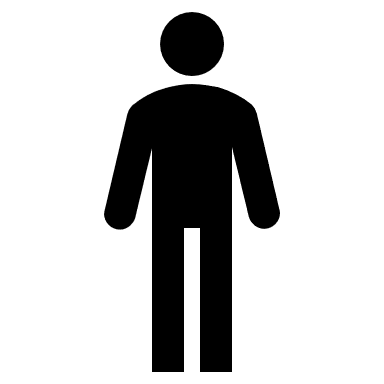 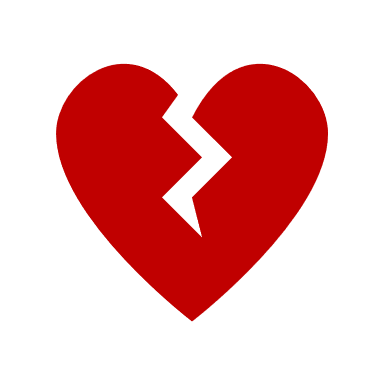 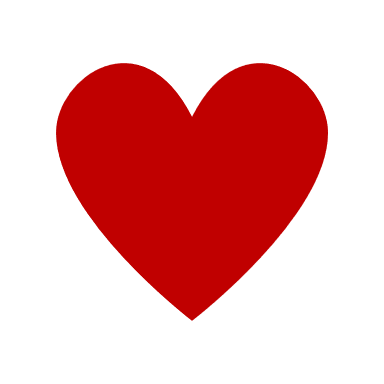 Progress
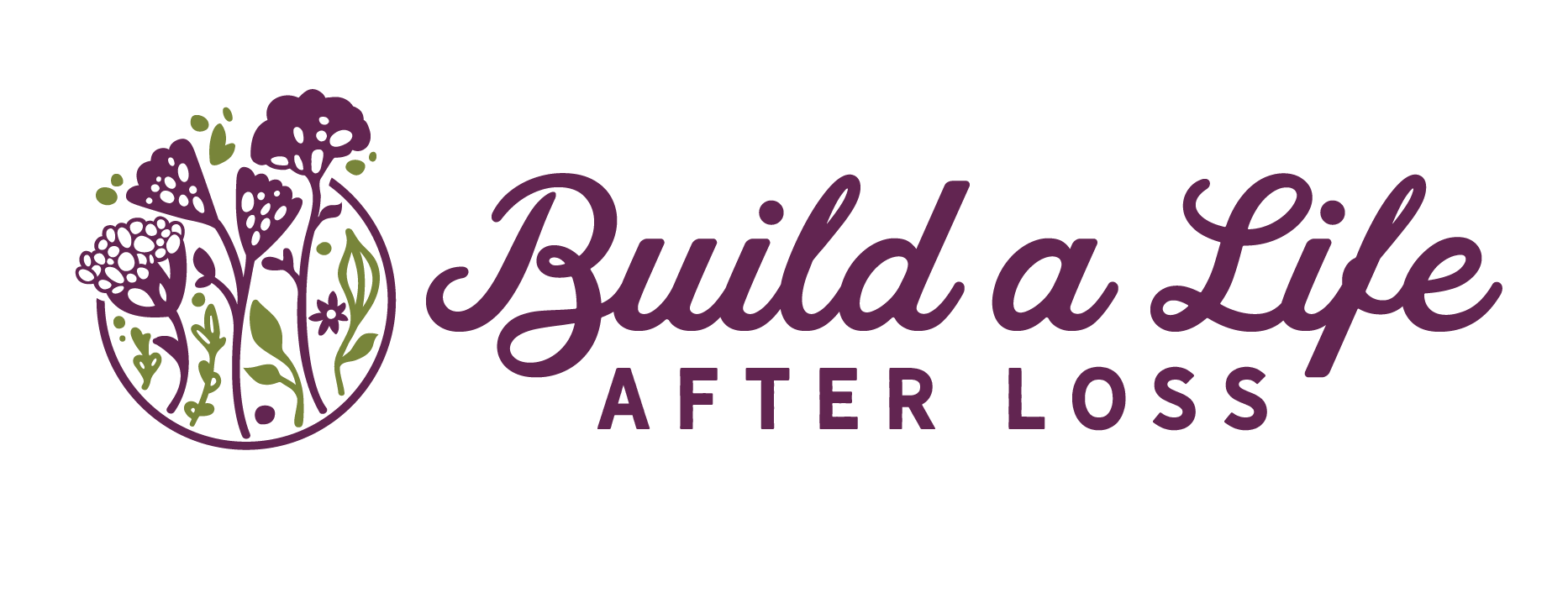 Encourage self compassion, curiosity and life as an experiment
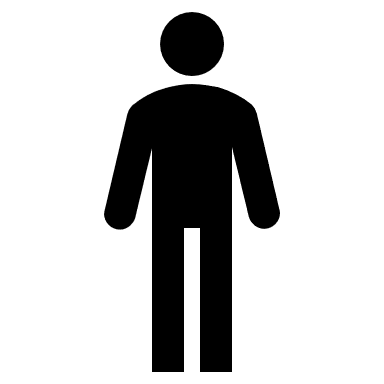 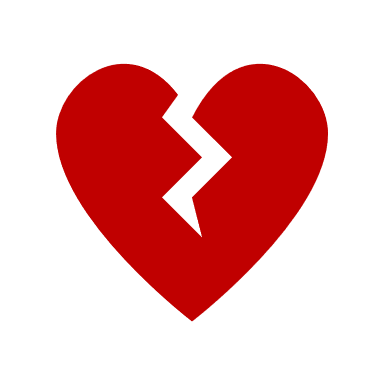 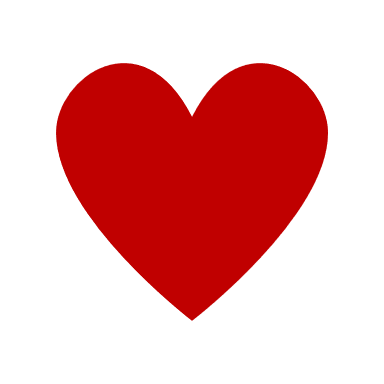 Progress
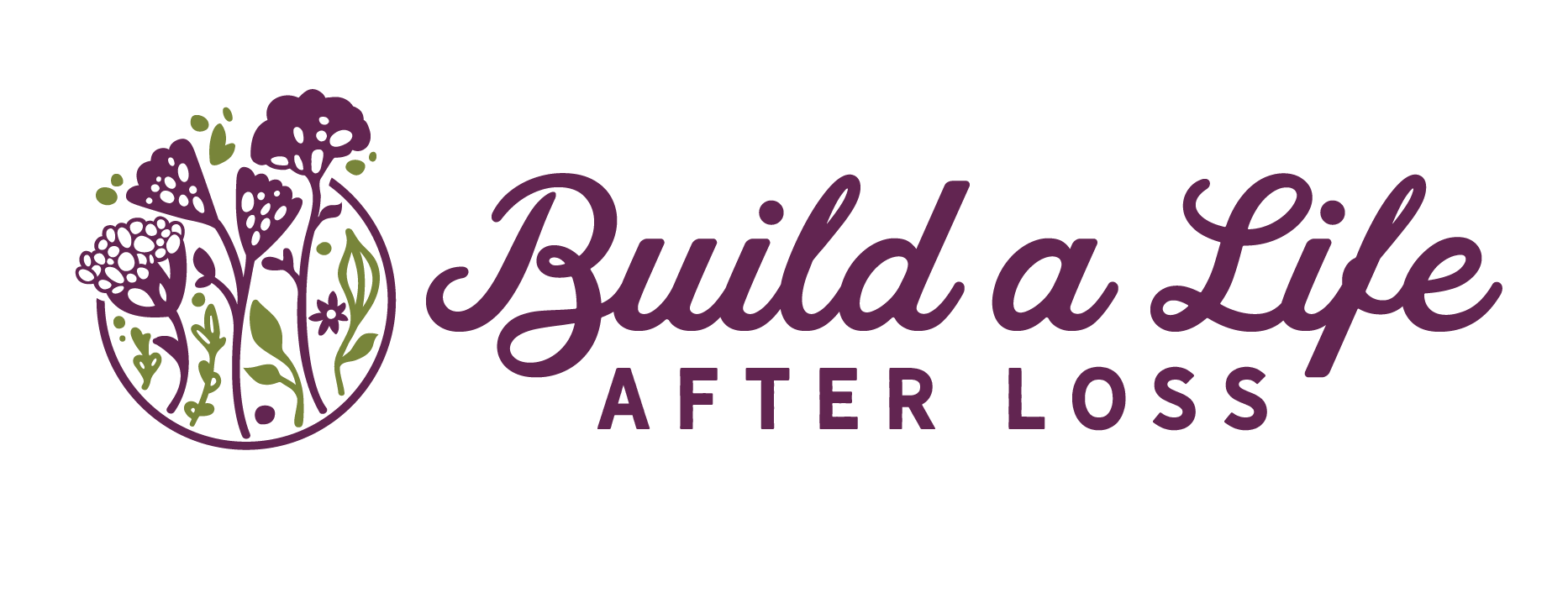 Temporary Relief Distractions
Overeating
Over shopping
Overworking
Inappropriate humor
Excessive TV/Movies
Fiction/Fantasy
Isolation
Sex
Oversleeping 
Electronics – phone, tablets, computers, etc.
Drugs
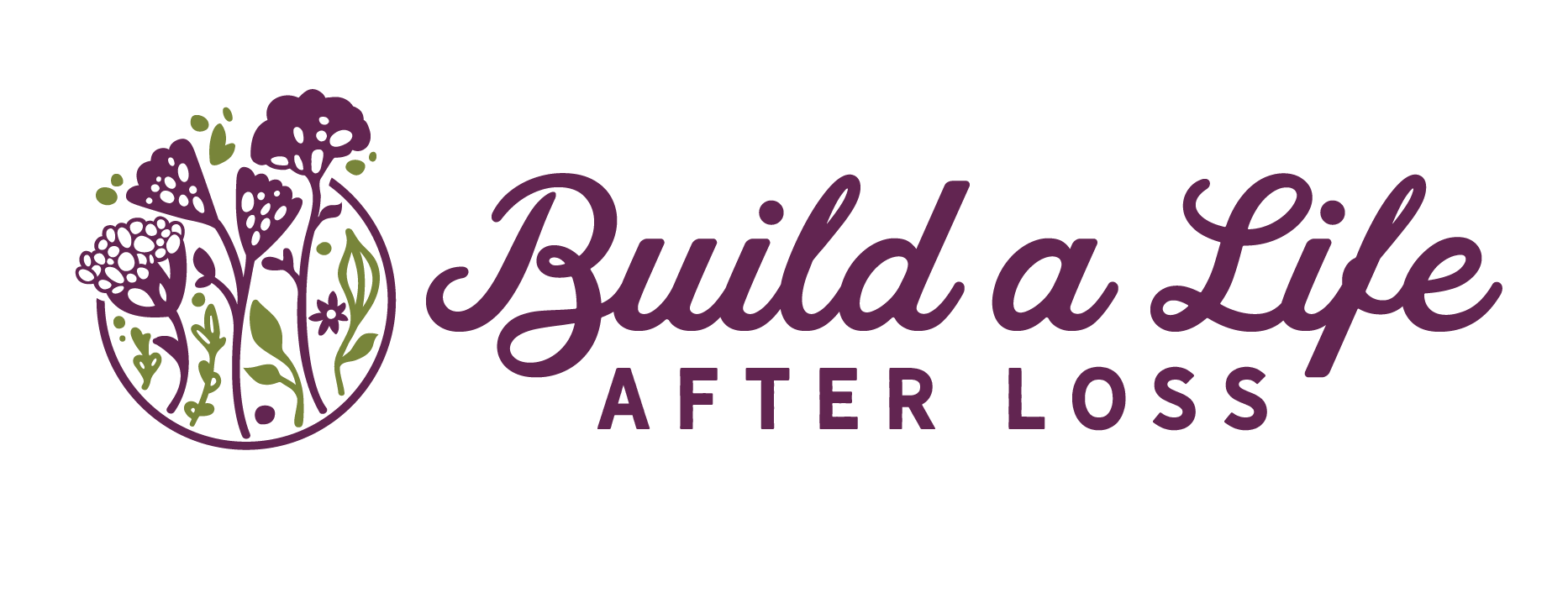 Other Temporary Relief Distractions
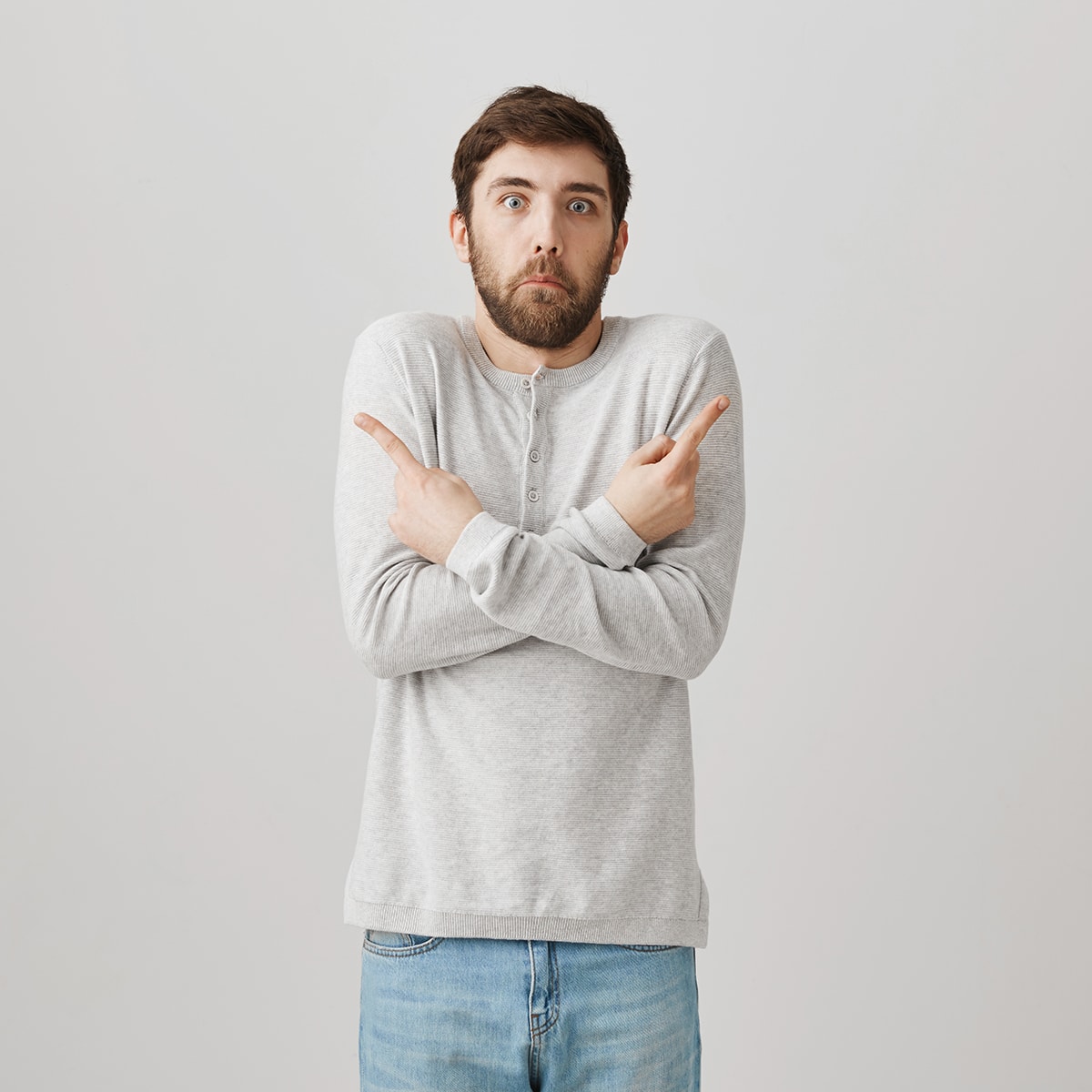 Blaming
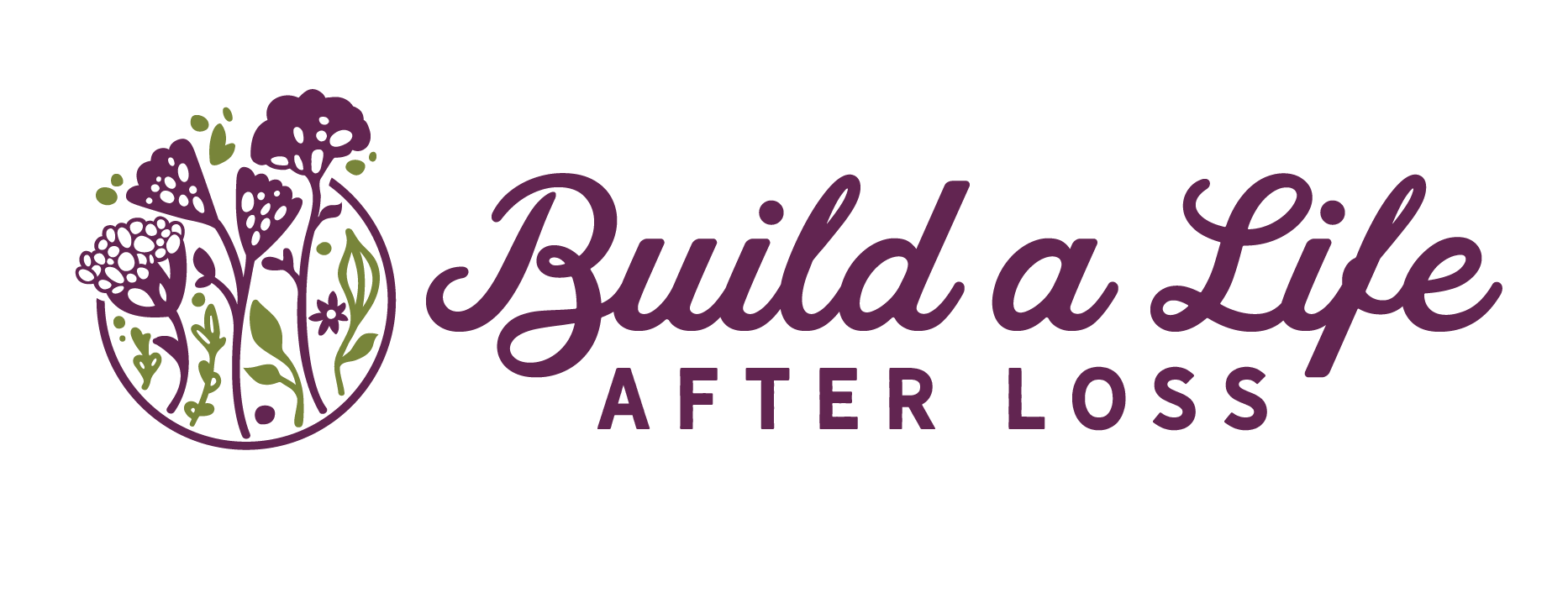 Other Temporary Relief Distractions
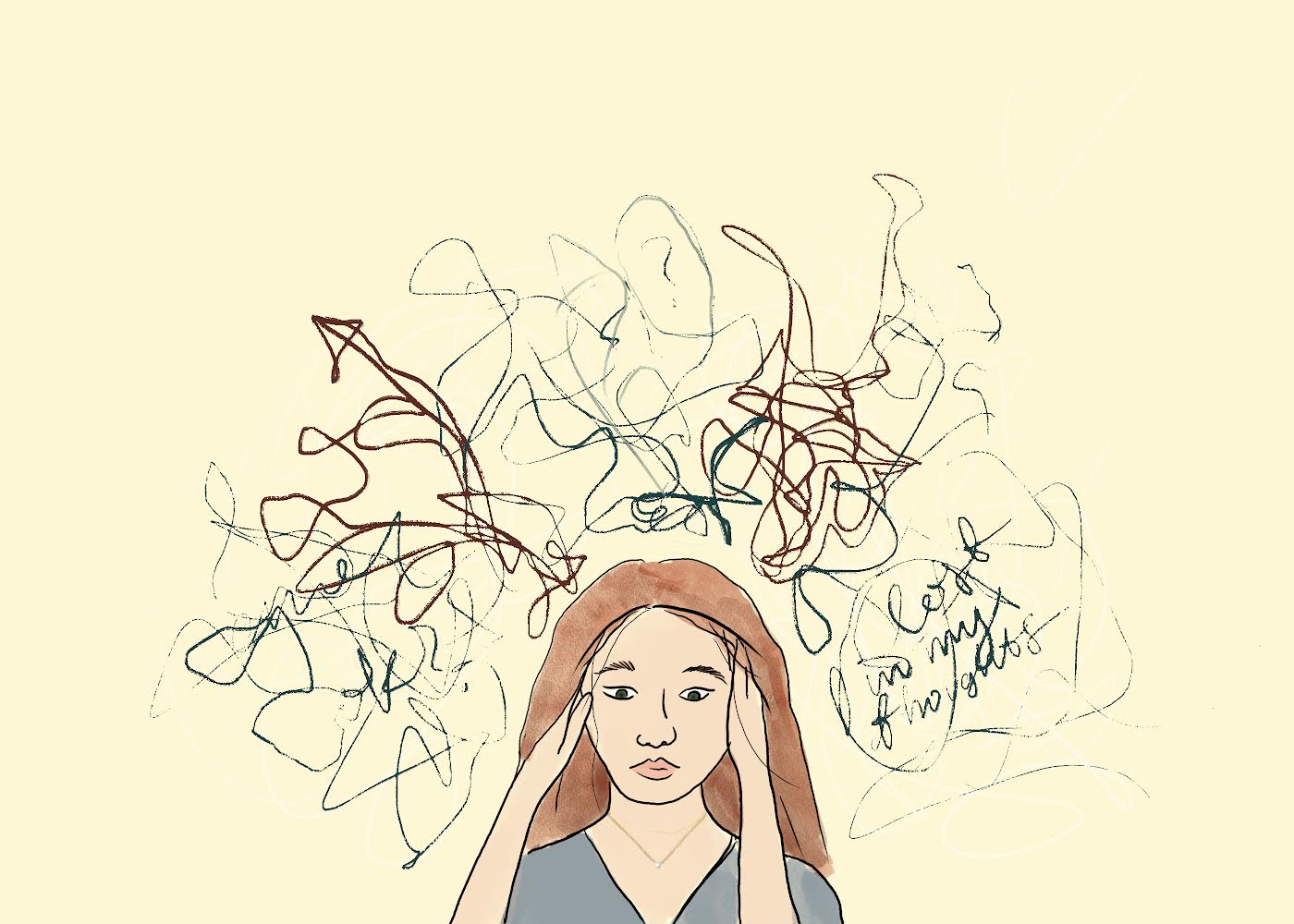 Blaming
Ruminating
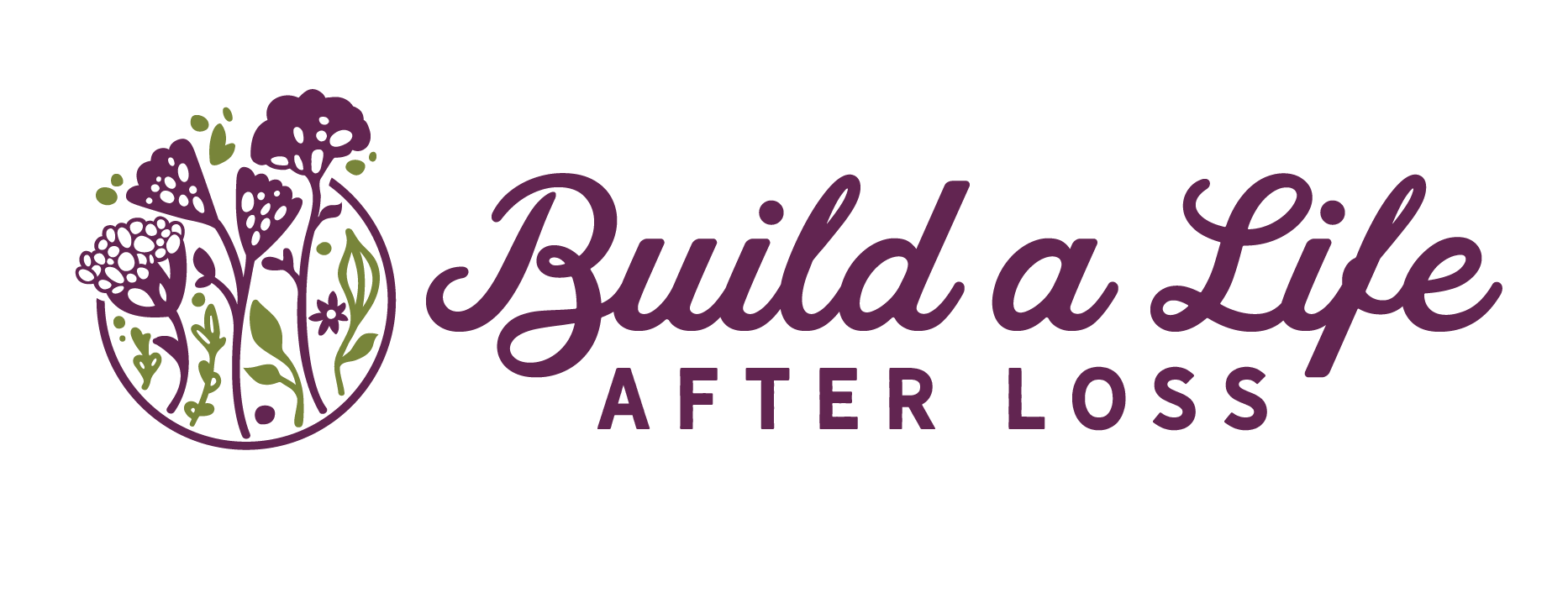 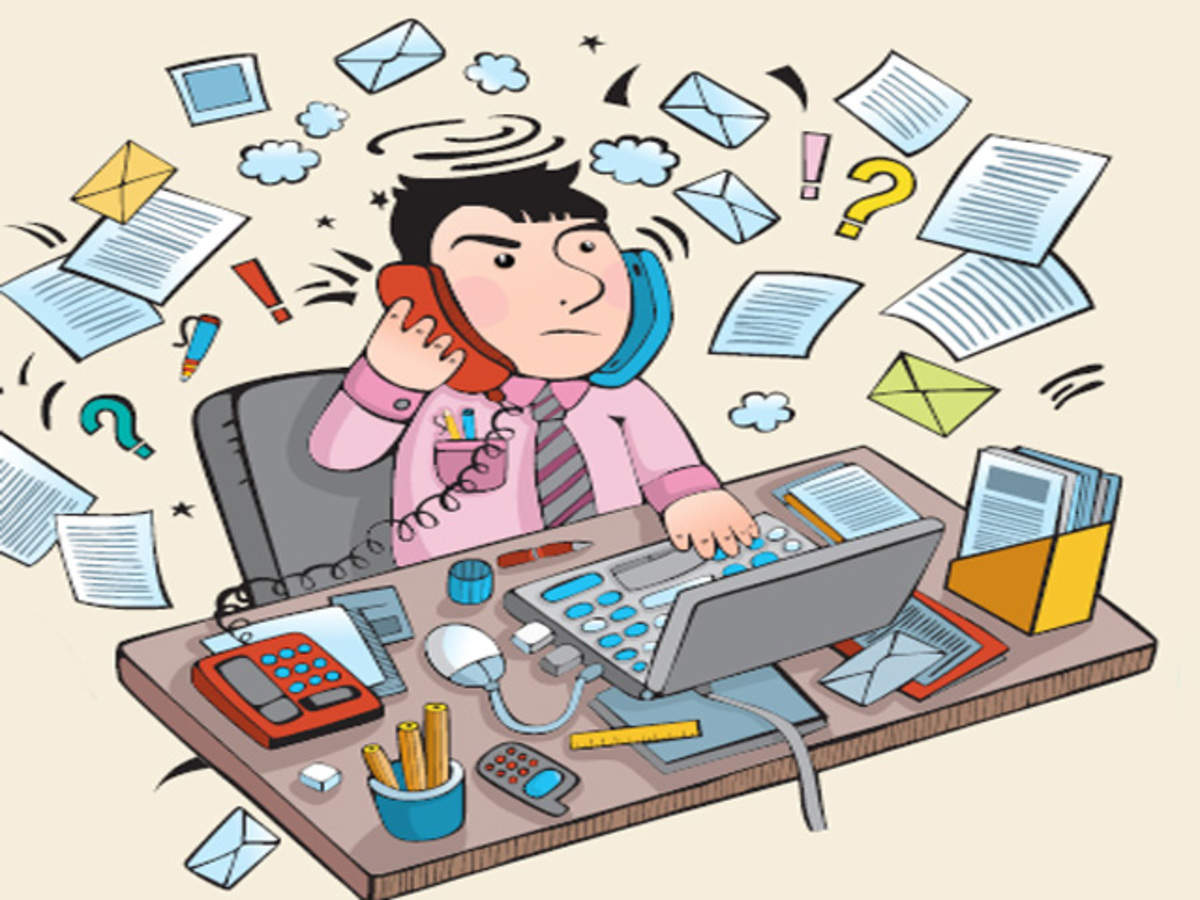 We live in a world with so many distractions that we never have to feel.As a result, awareness is low.
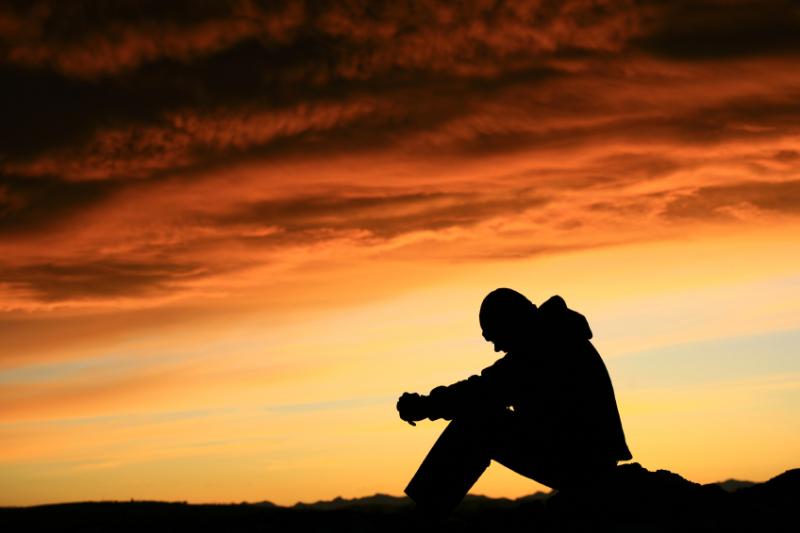 Introducing Temporary Relief 
Distractions for what they are creates awareness.

Awareness is not always comfortable.
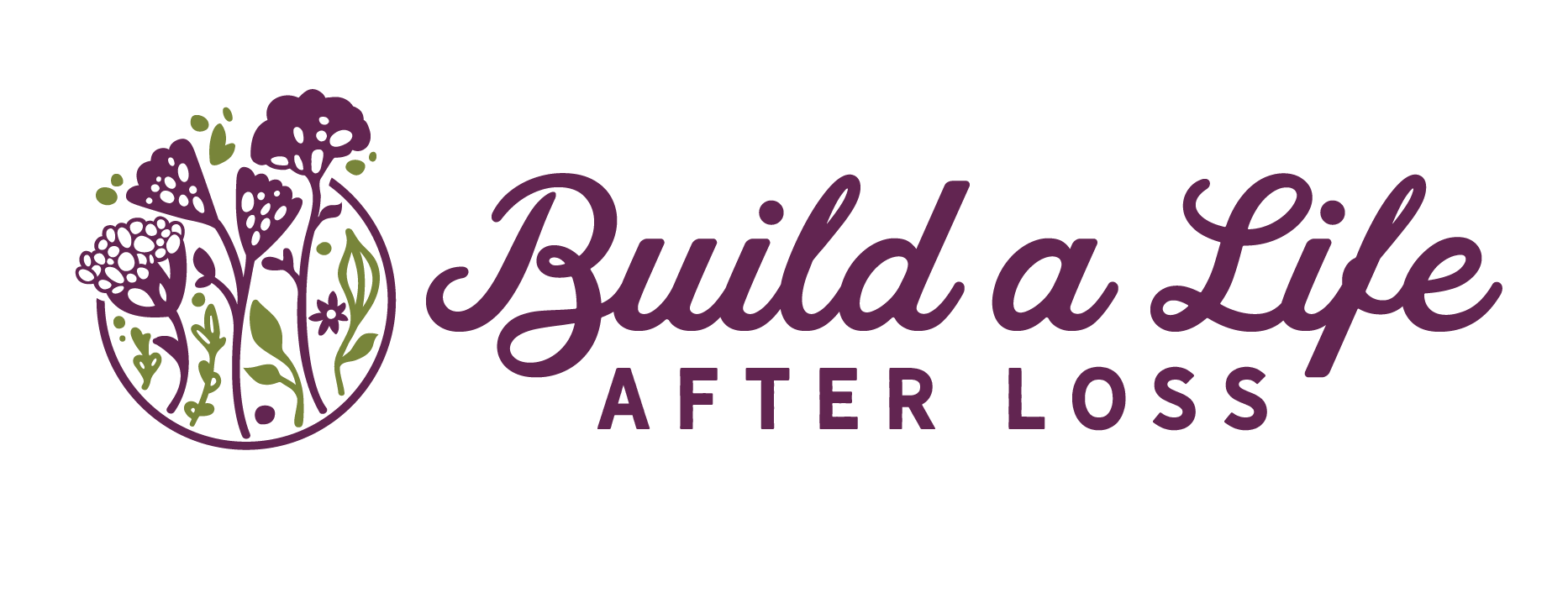 Healing coping activities
EFT or tapping
Write and rip
Music
Screaming into a pillow
praying
Journal
Draw
Take a class
Enjoy a hobby
What’s good for your body is good for your grief healing
Drink more water
Exercise
Ride a bike
Take a walk
Eat veggies and fruit
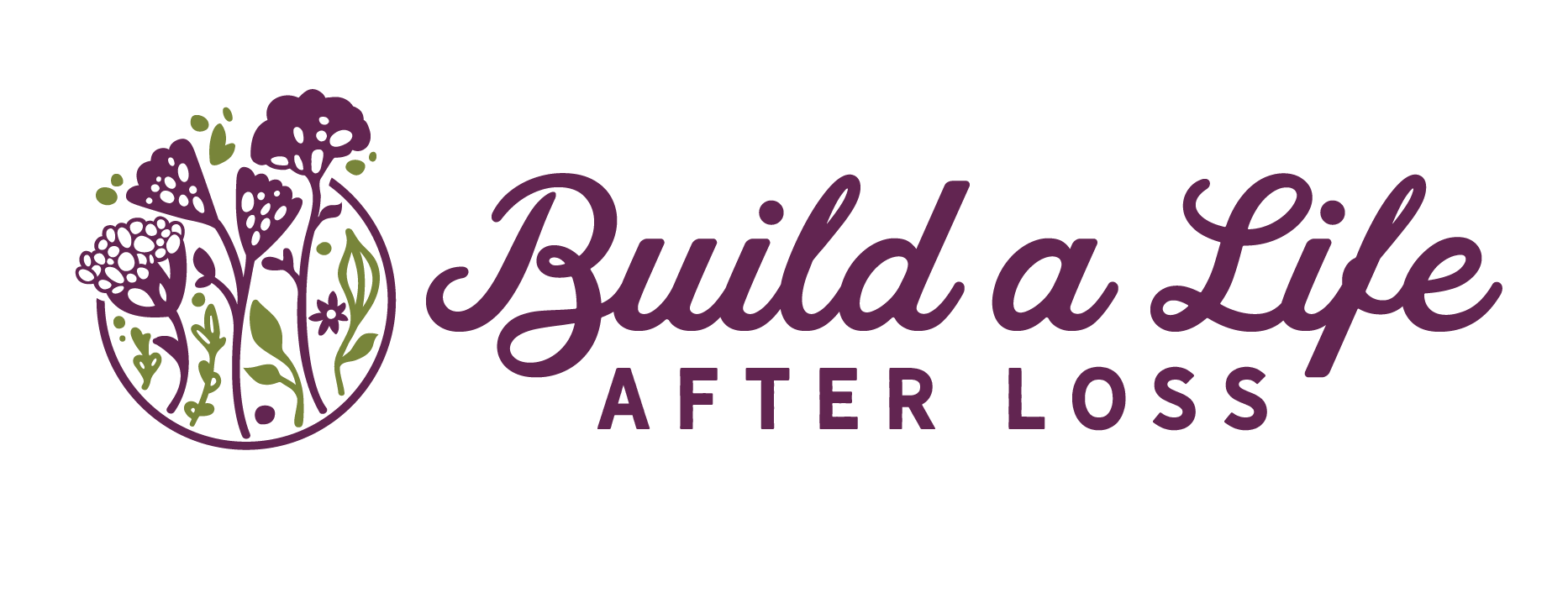 Invite them to do healing activities with intention.
Napping can be a good way to heal but if they nap with the thought that they’re not doing it right, they will create more heavy emotion instead of creating healing.
Crying can be an excellent release but if they have heavy judgment about their crying it won’t be as healing.
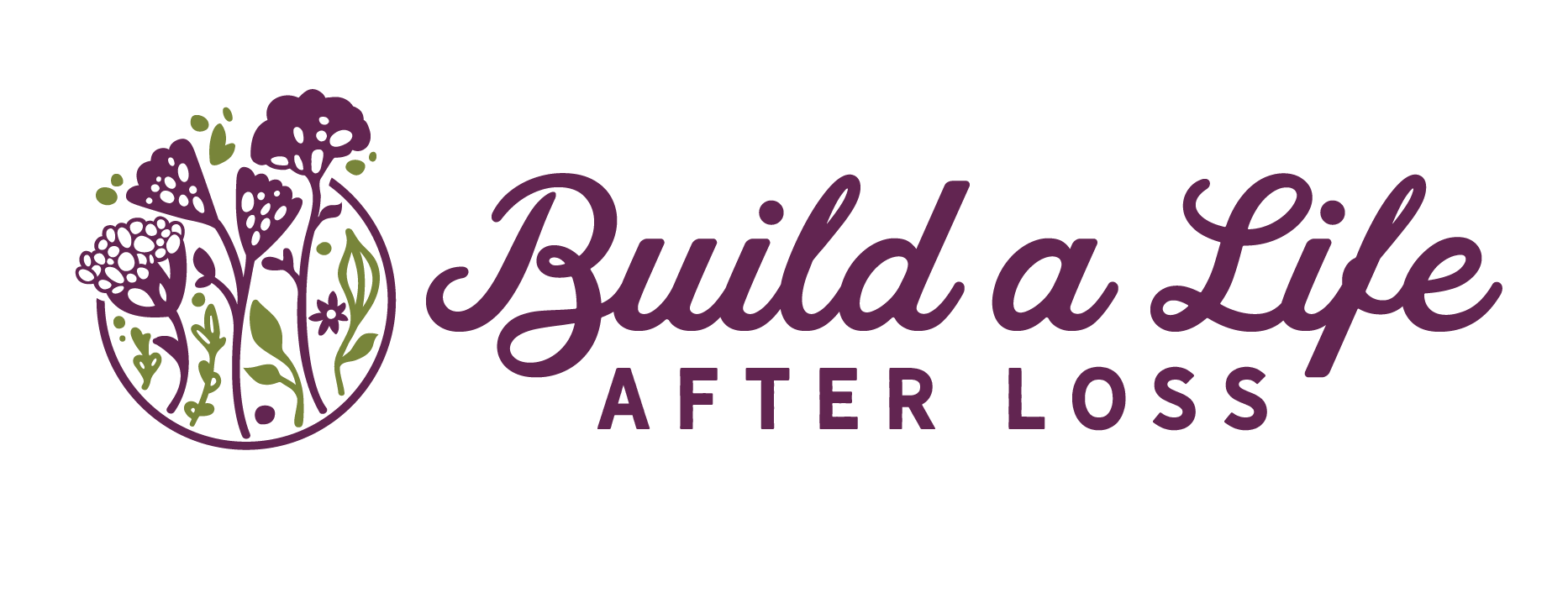 Improving Coping Skills
Invite them to slowly introduce new activities
Make incremental changes
Remind them that small steps are more sustainable than big leaps
Help them connect to how these changes are benefitting them
Celebrate the small changes with them
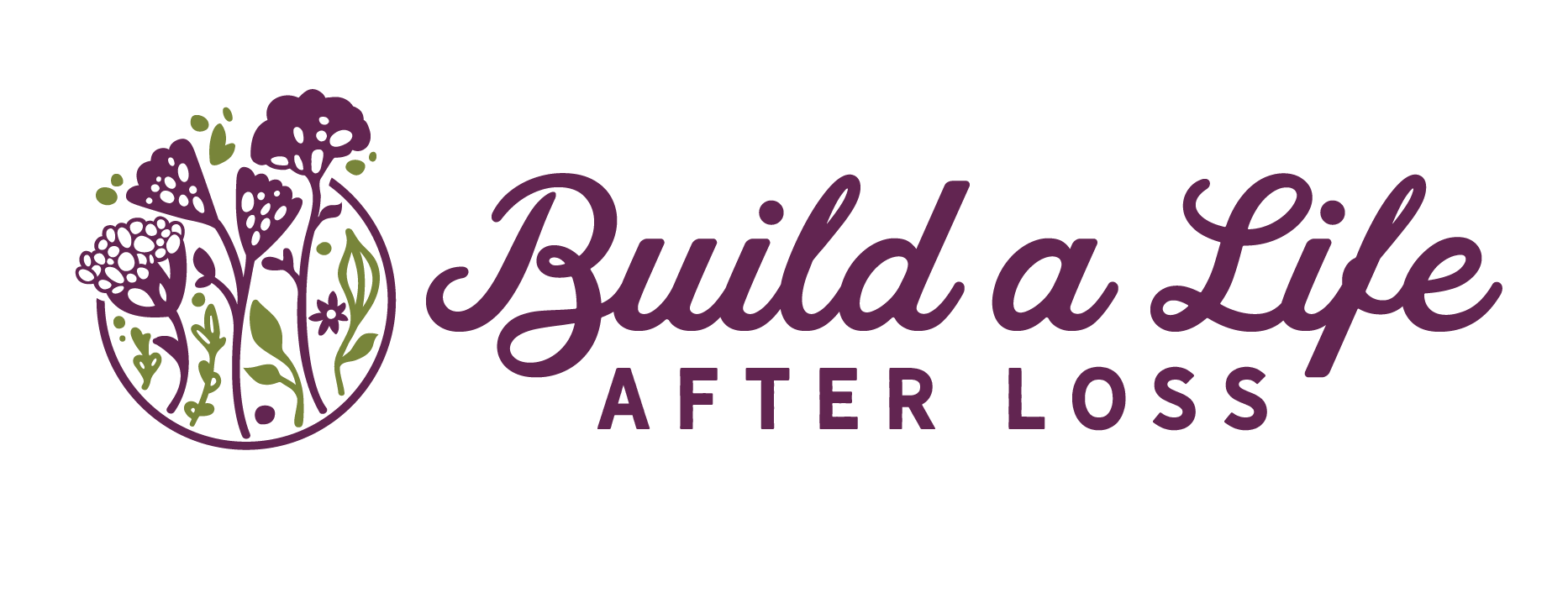 5 Foundations of Growth: Coping
Numbing
Awareness
Overeating
Overspending
Alcohol/Drugs
Music
Journaling
Walking
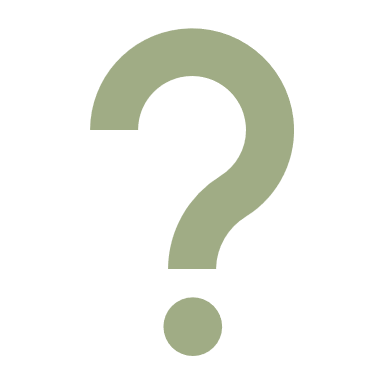 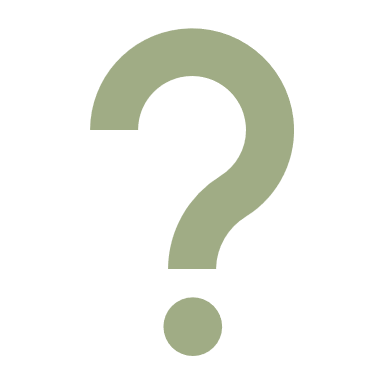 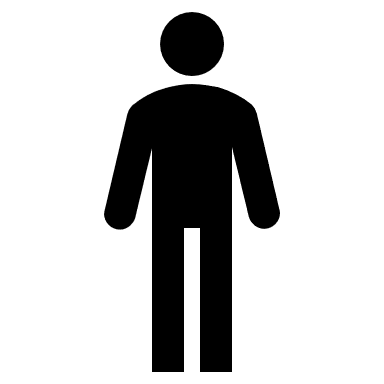 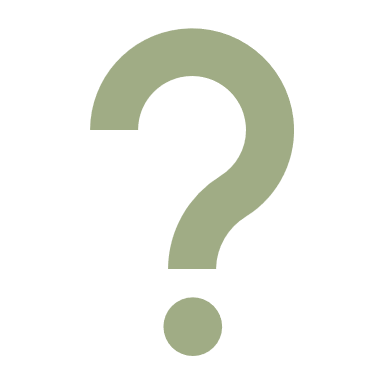 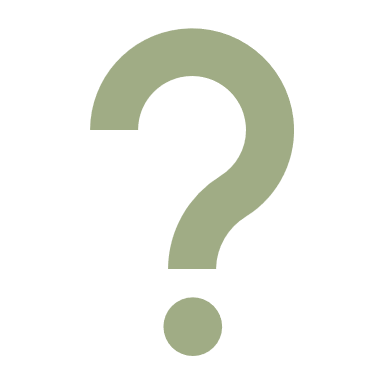 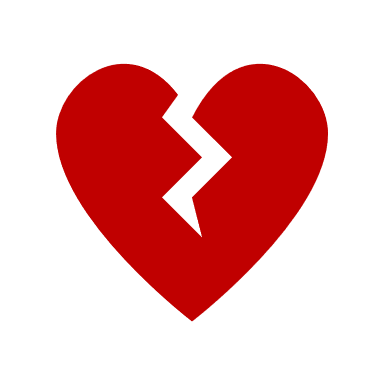 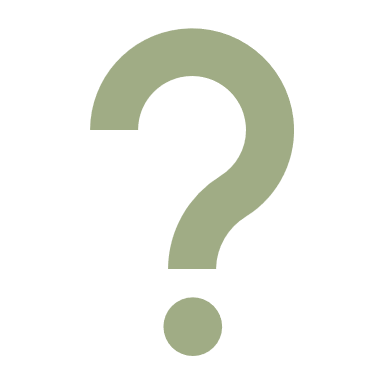 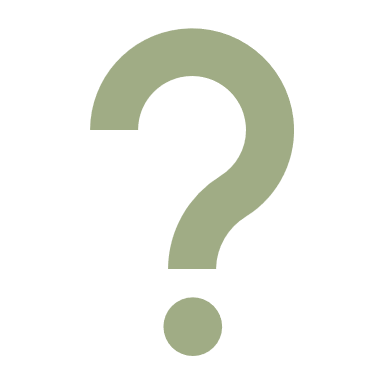 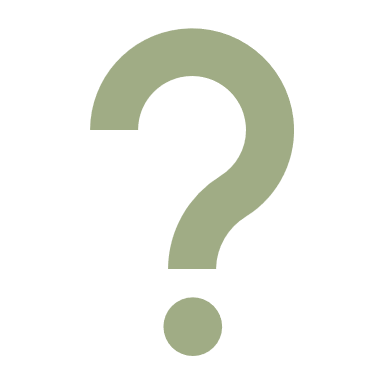 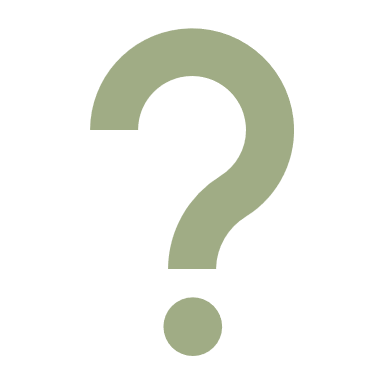 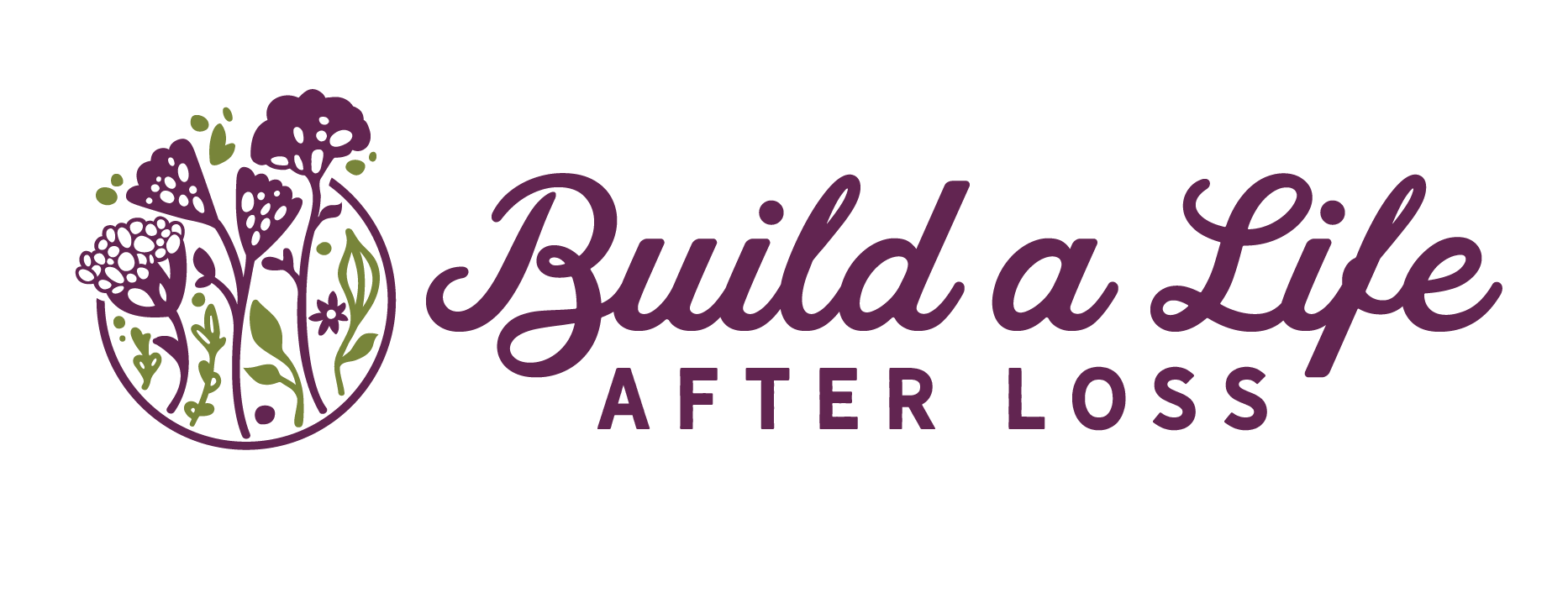 Awareness
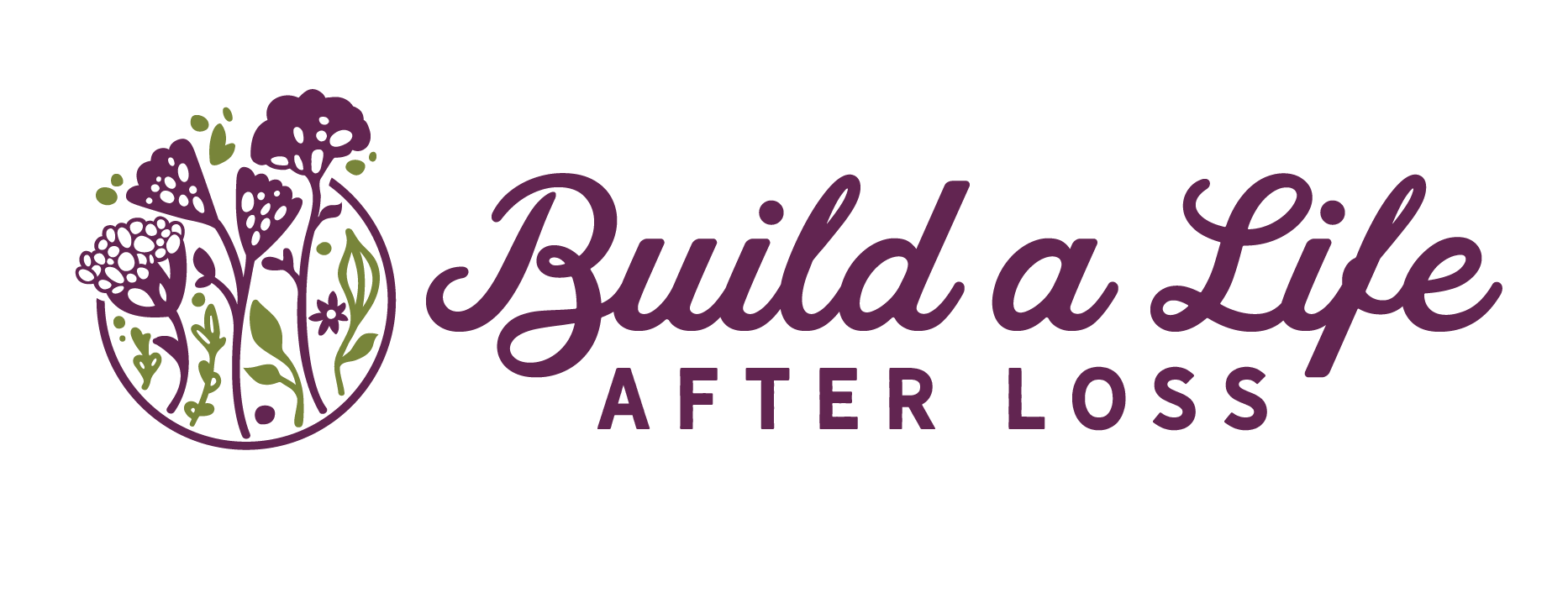 Awareness
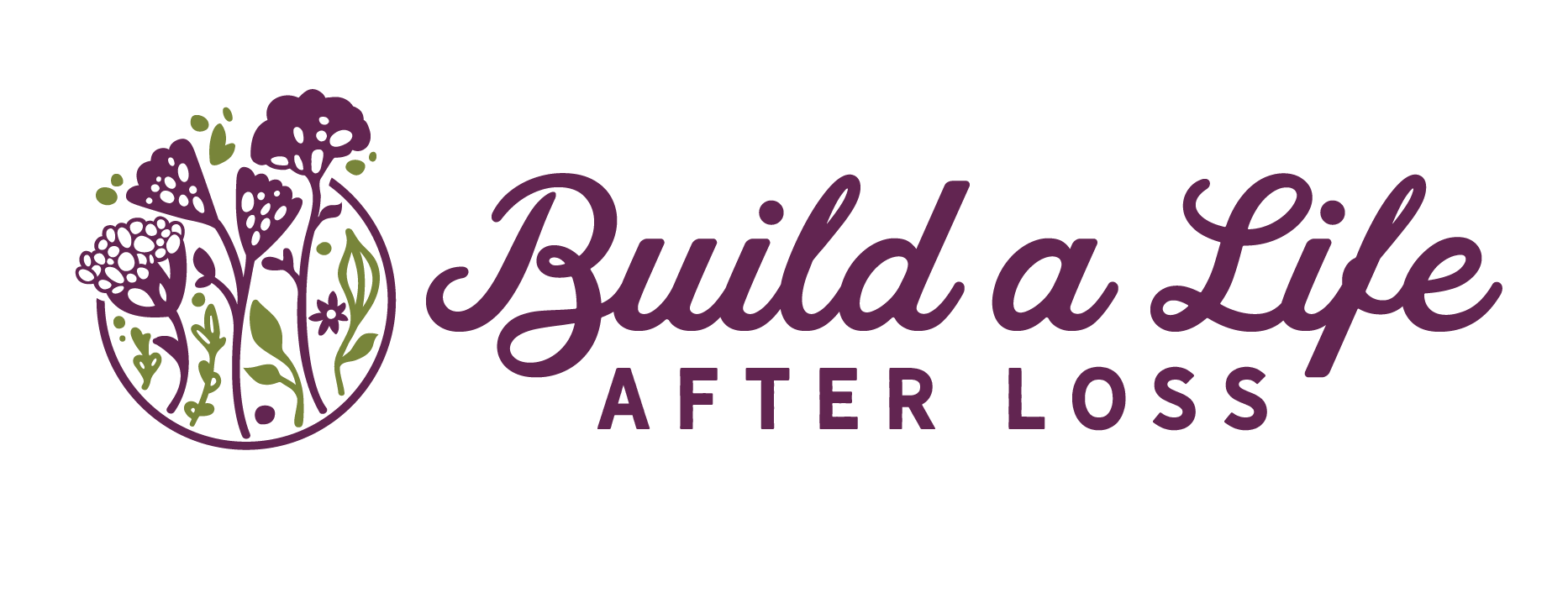 Interrupt Pattern
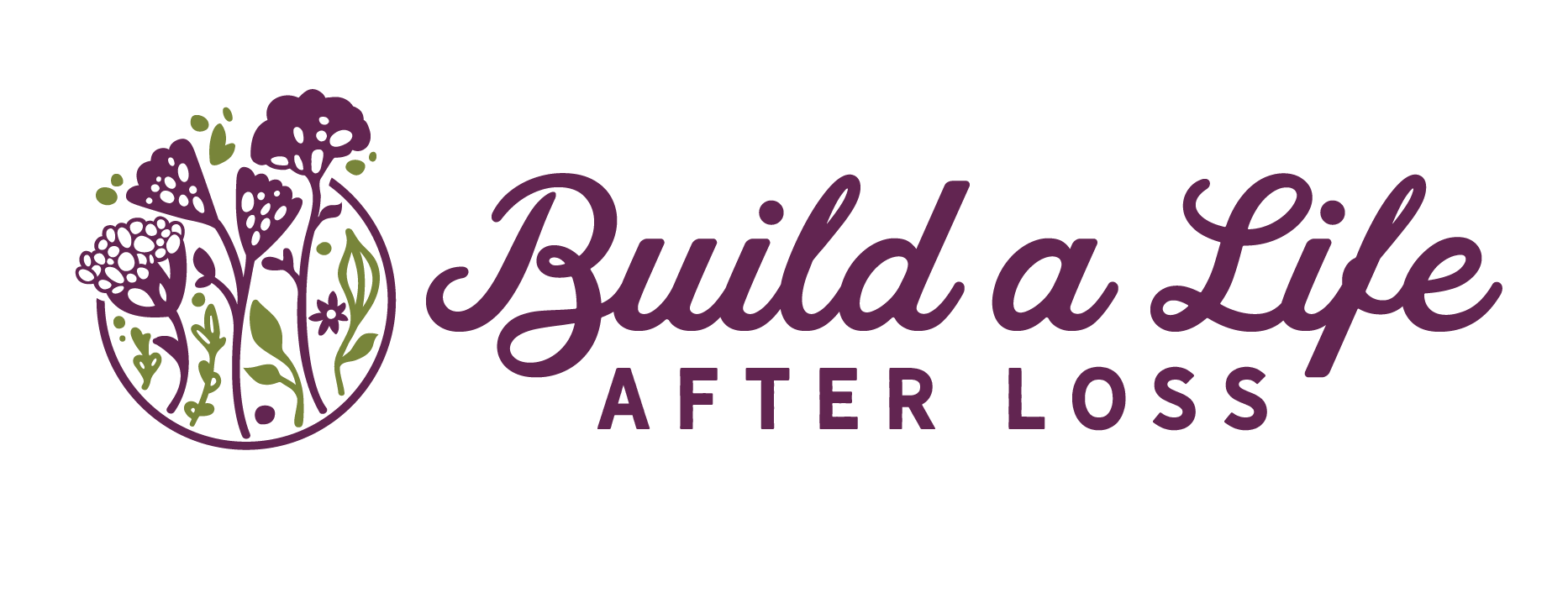 Awareness is the first step to meaningful change.
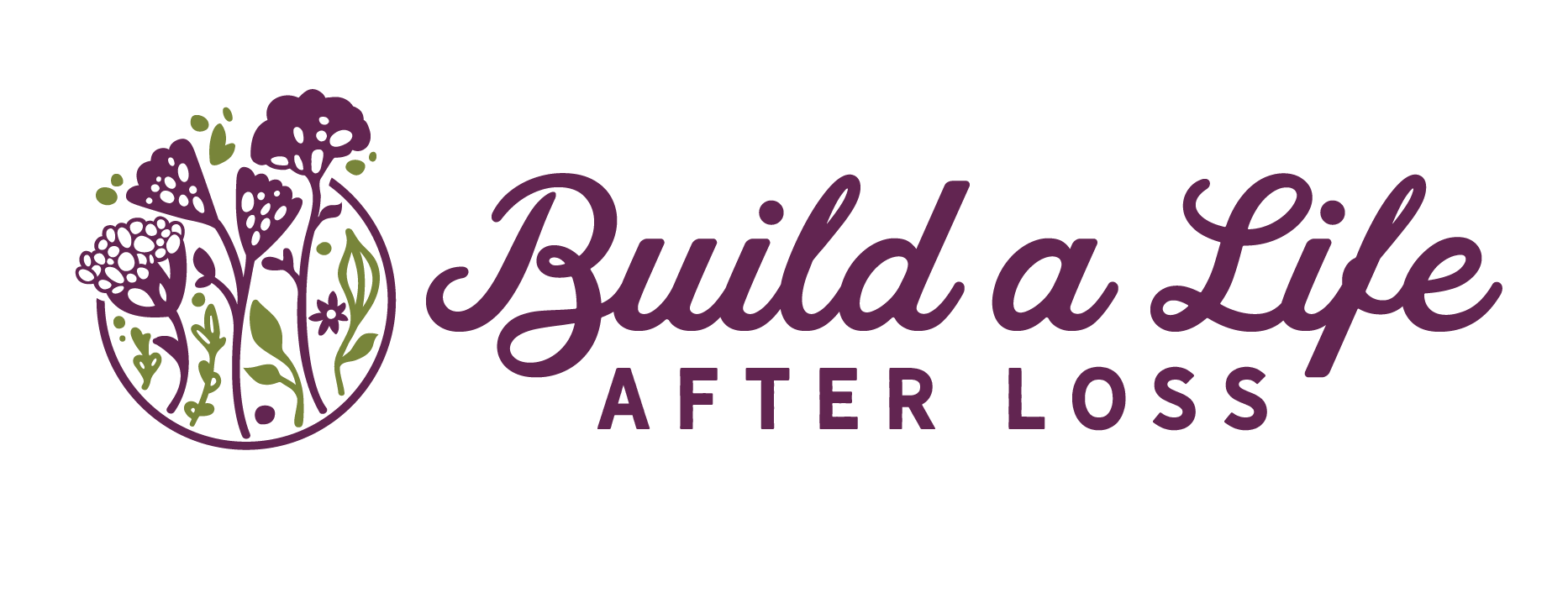 Accepting your present reality doesn’t mean you endorse it. You may not like what is here but by meeting the truth of this moment with honesty and openness you develop more clarity on how to best move forward. Acceptance is the first step towards wise action. – Cory Muscara
When was the last time you felt this build up in yourself?
Like you were going to explode.
What happened? What triggered it? What were you feeling? What were you thinking?
You can literally learn a process to understand your triggers that will lead to disarming the trigger.
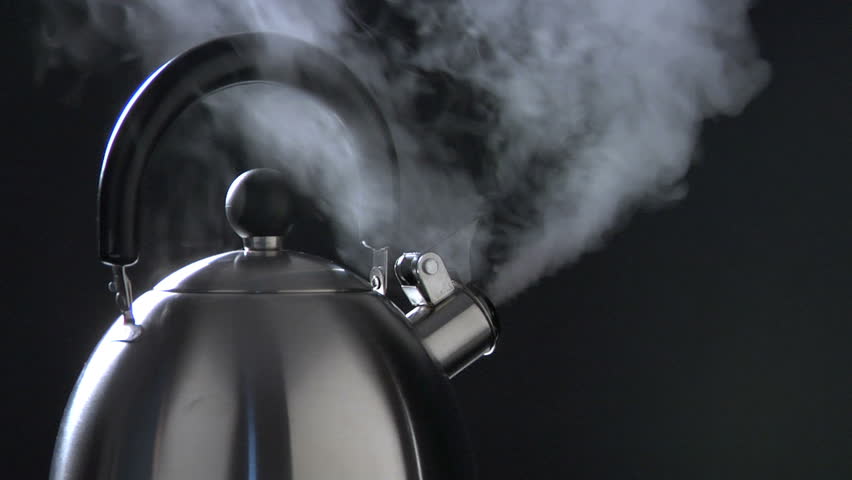 Relationship Challenges
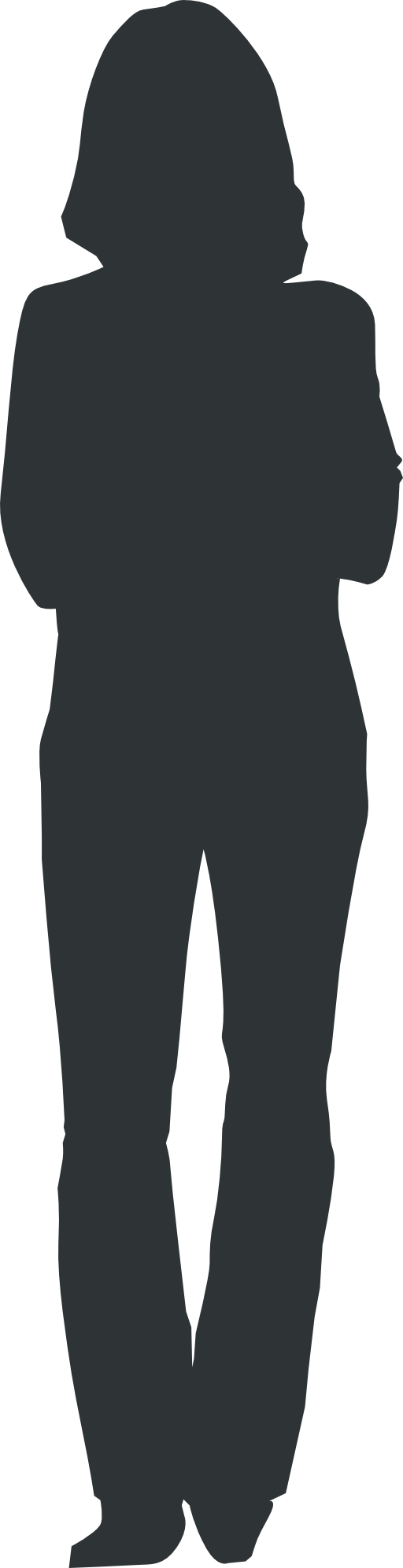 Thought Trigger
Image Trigger
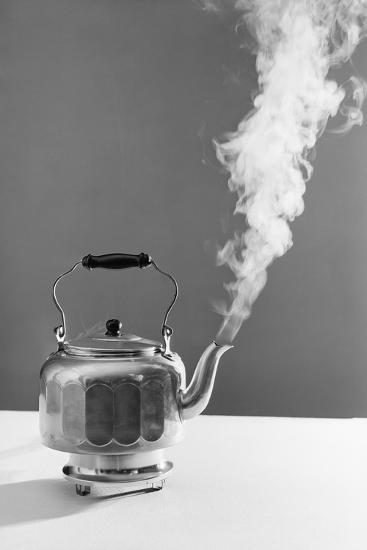 Word Trigger
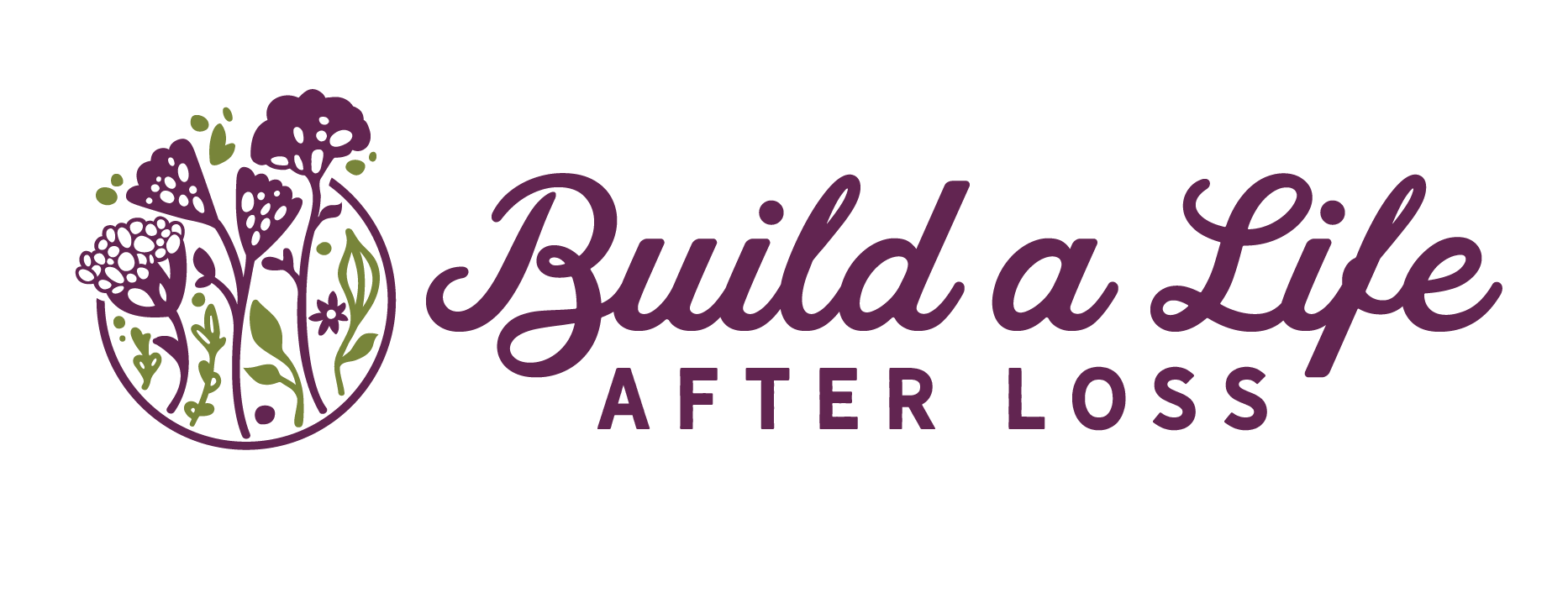 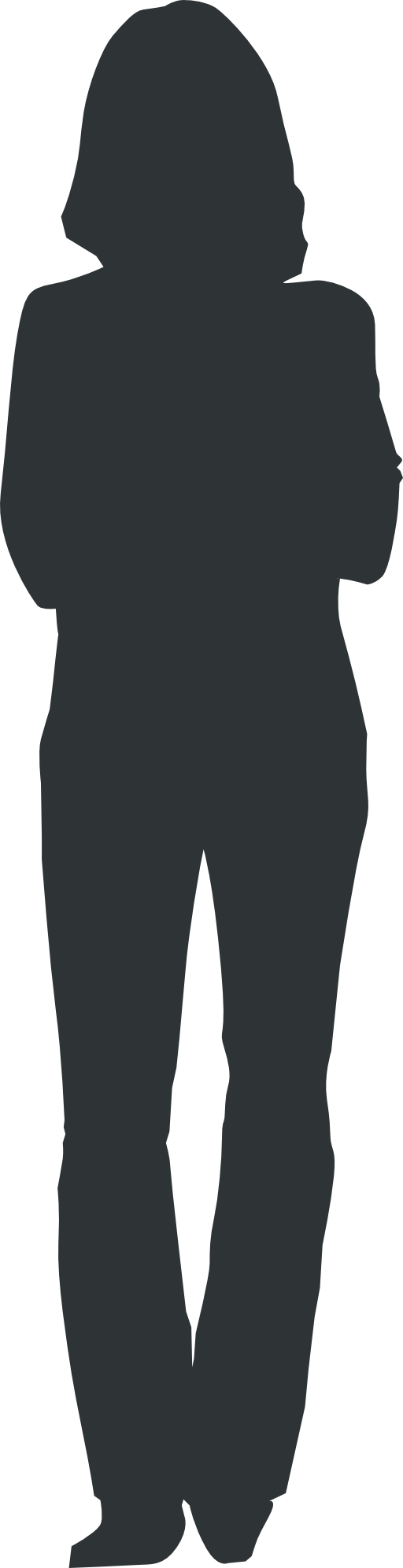 Thought Trigger
Image Trigger
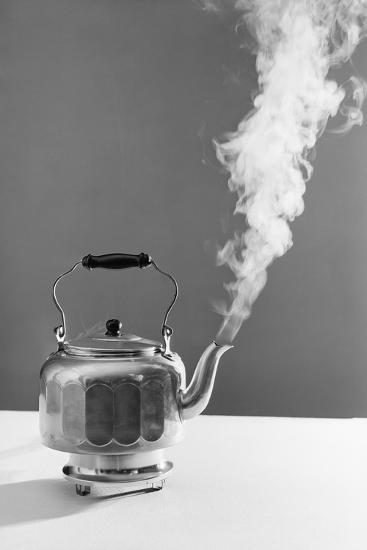 Unaware
Word Trigger
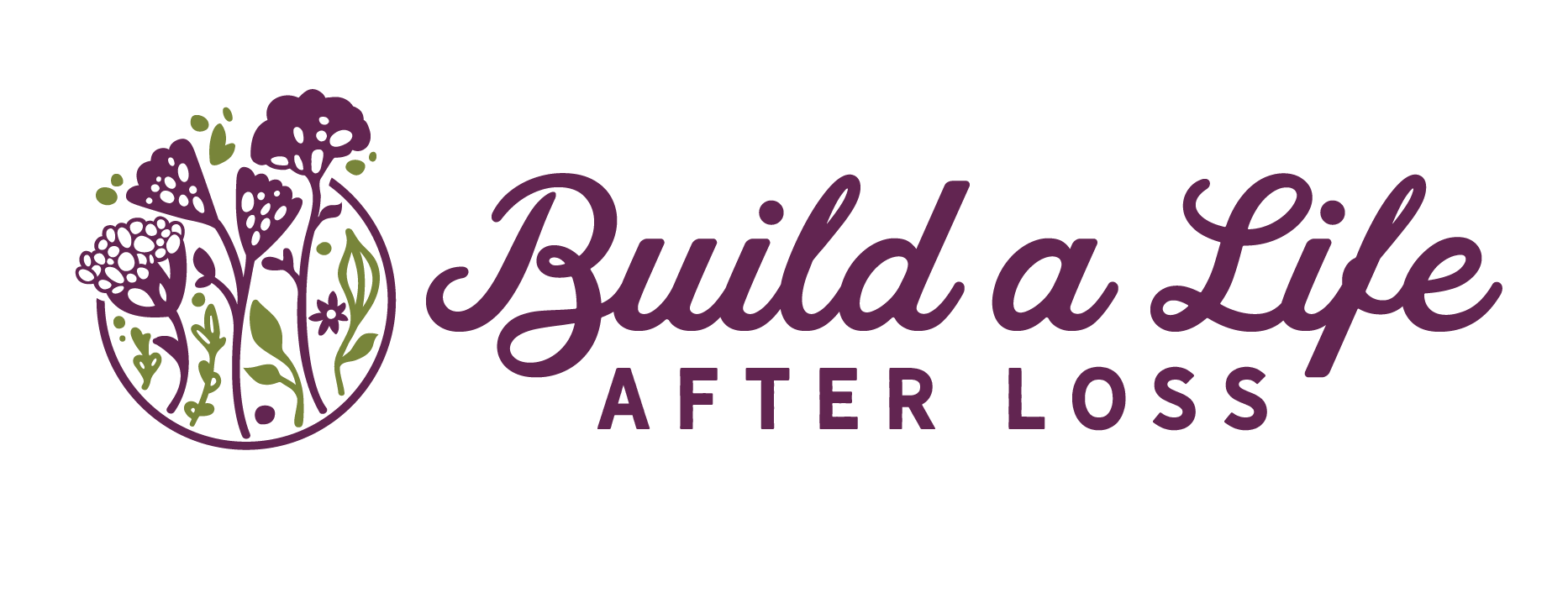 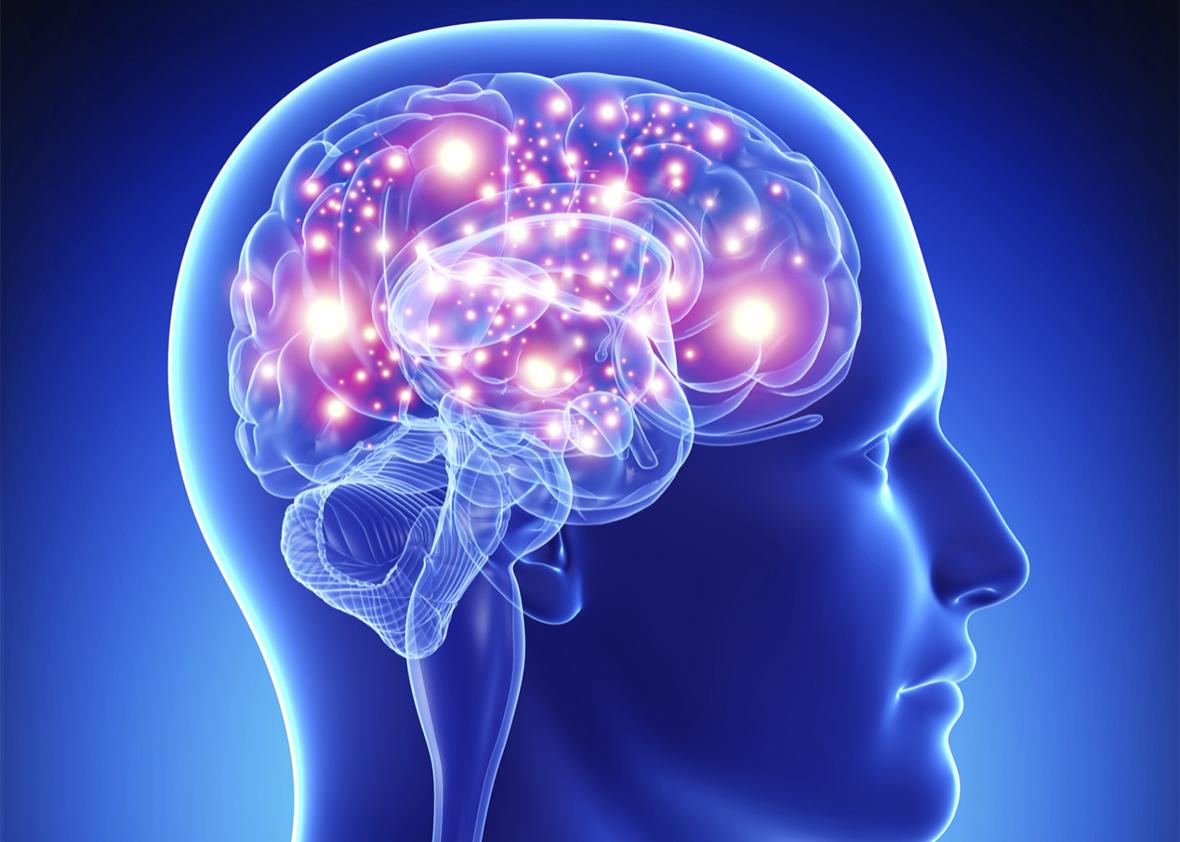 Our mind and our heart matter, in our grieving process
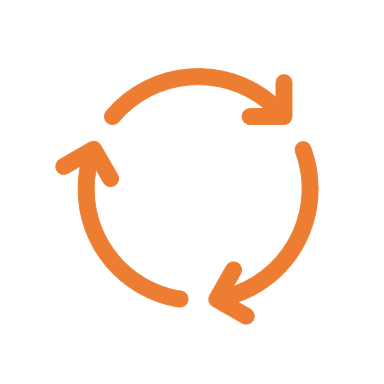 Relationships exist in our thoughts.
Emotions
Actions
Results
Thoughts
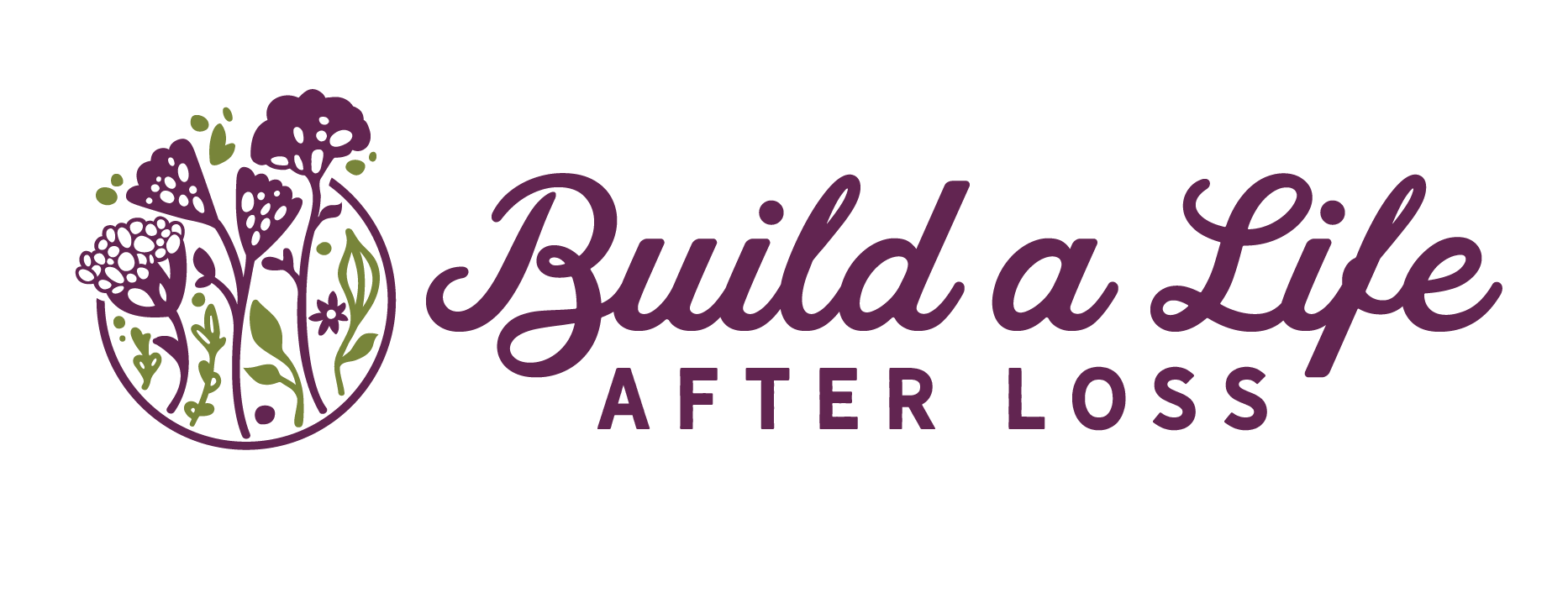 In grief:
Thoughts and emotions become intertwined.
Reactions are so immediate they don’t even think about it.
They learn practiced thoughts, feelings & behaviors.
Emotions
Actions
Results
Thoughts
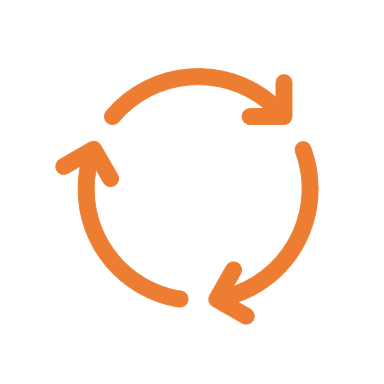 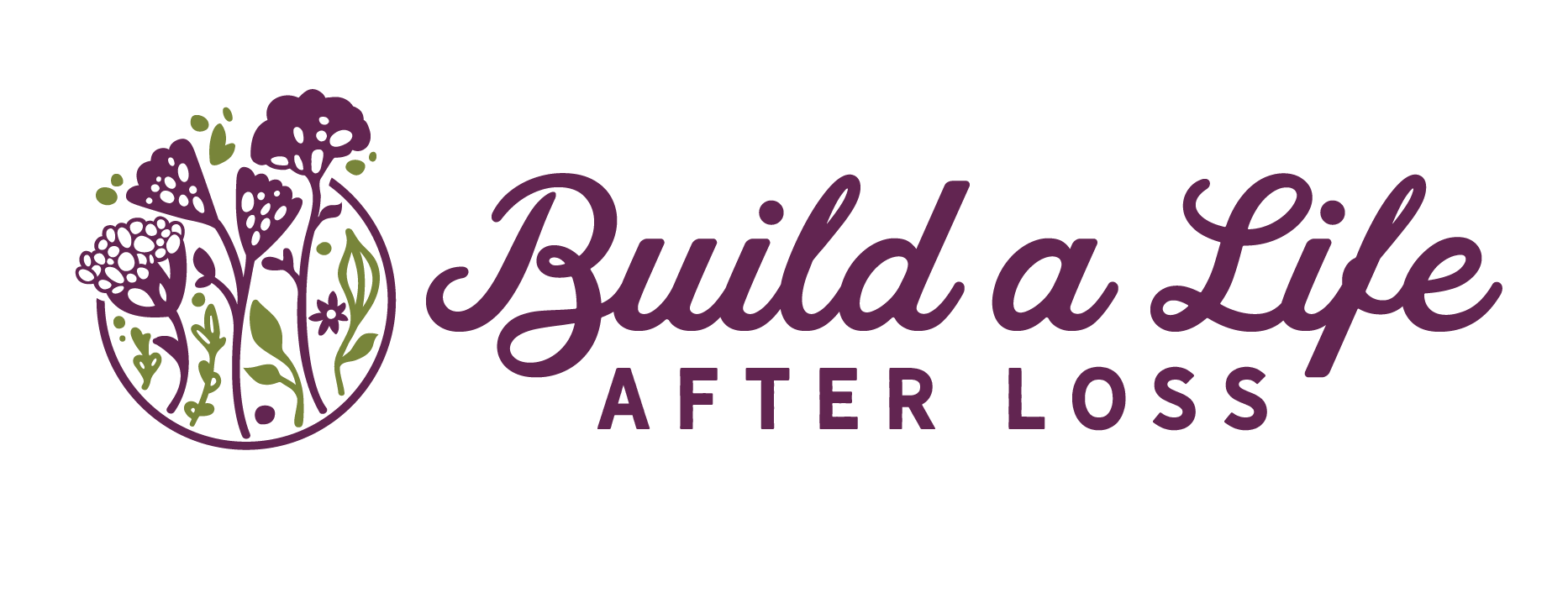 Thoughts and emotions become intertwine
Reaction is so fast we don’t even think about it
We learn practiced, thoughts, feels & behaviors
I’ll be opening up for questions in a few minutes. 
You can type them in the chat as we go
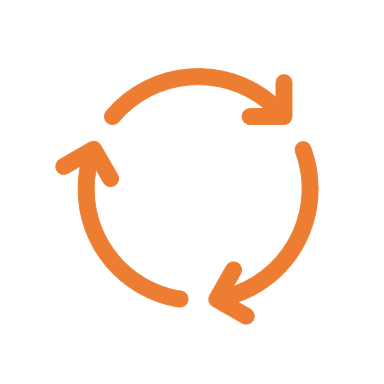 Thoughts and emotions become intertwine
Reaction is so fast we don’t even think about it
They learn practiced, thoughts, feels & behaviors
Grief Response
Emotions
Actions
Results
Thoughts
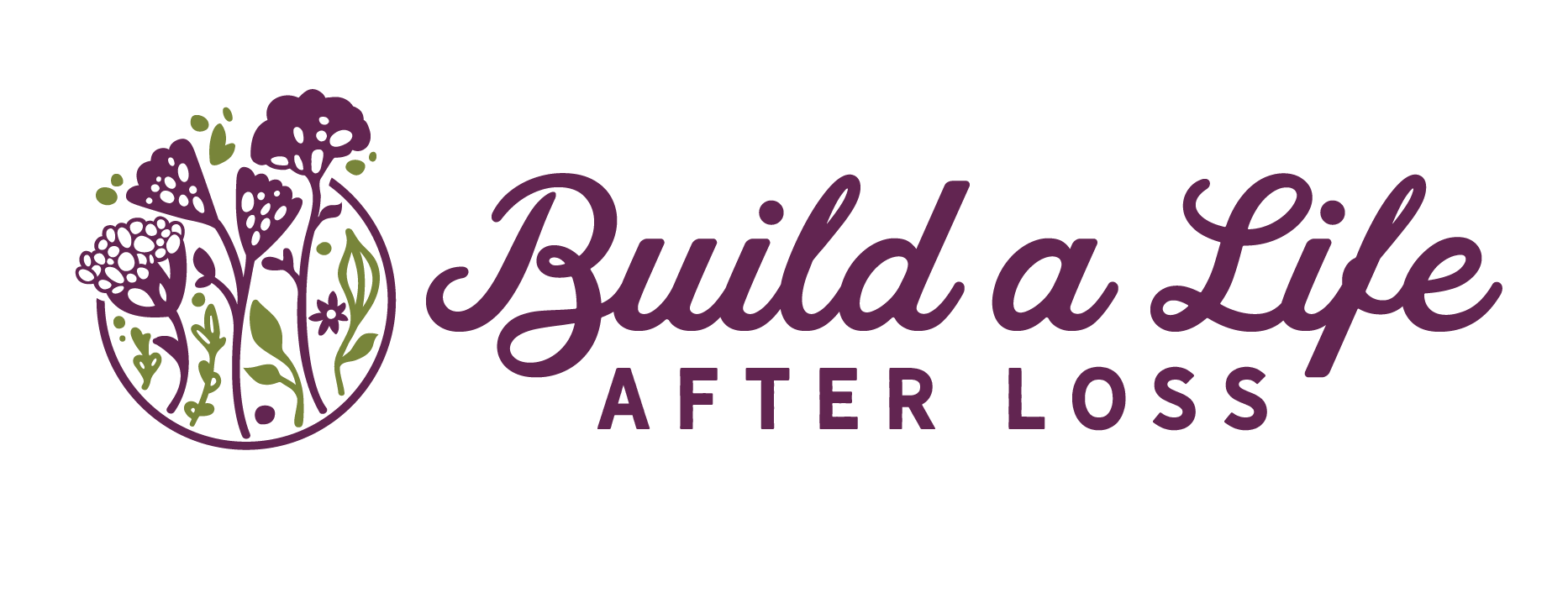 “Between stimulus and response there is a space. In that space is our power to choose our response. In our response lies our growth and our freedom.” – Viktor Frankl
As their coach, you create the space for them to see things differently, change their thinking and change their emotions, which changes their actions and results.

Stimulus:
Thought:
Emotion:
Action:
Result:
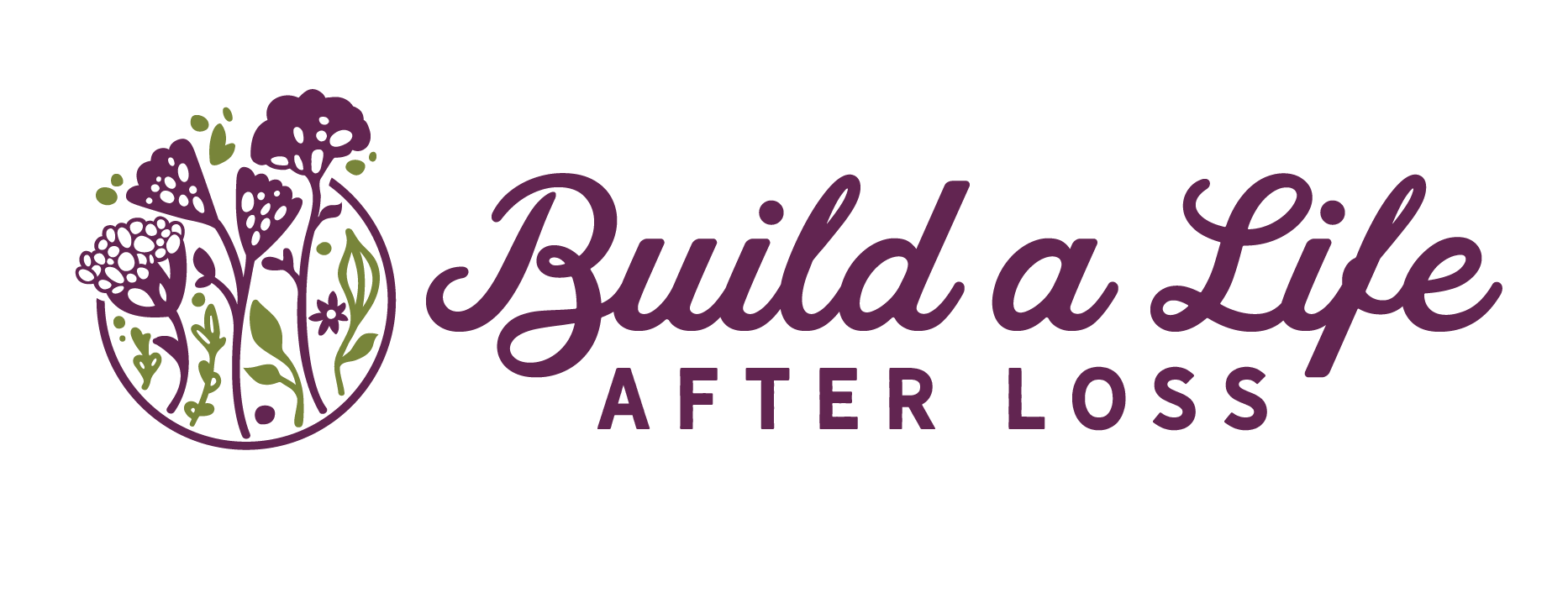 As their coach, you create the space for them to see things differently, change their thinking and change their emotions, which changes their actions and results.

Stimulus: friend didn’t call
Thought: no one cares about me
Emotion: lonely, abandoned, unloved
Action: feel sorry for yourself, isolate
Result: live isolated, depressed and lonely
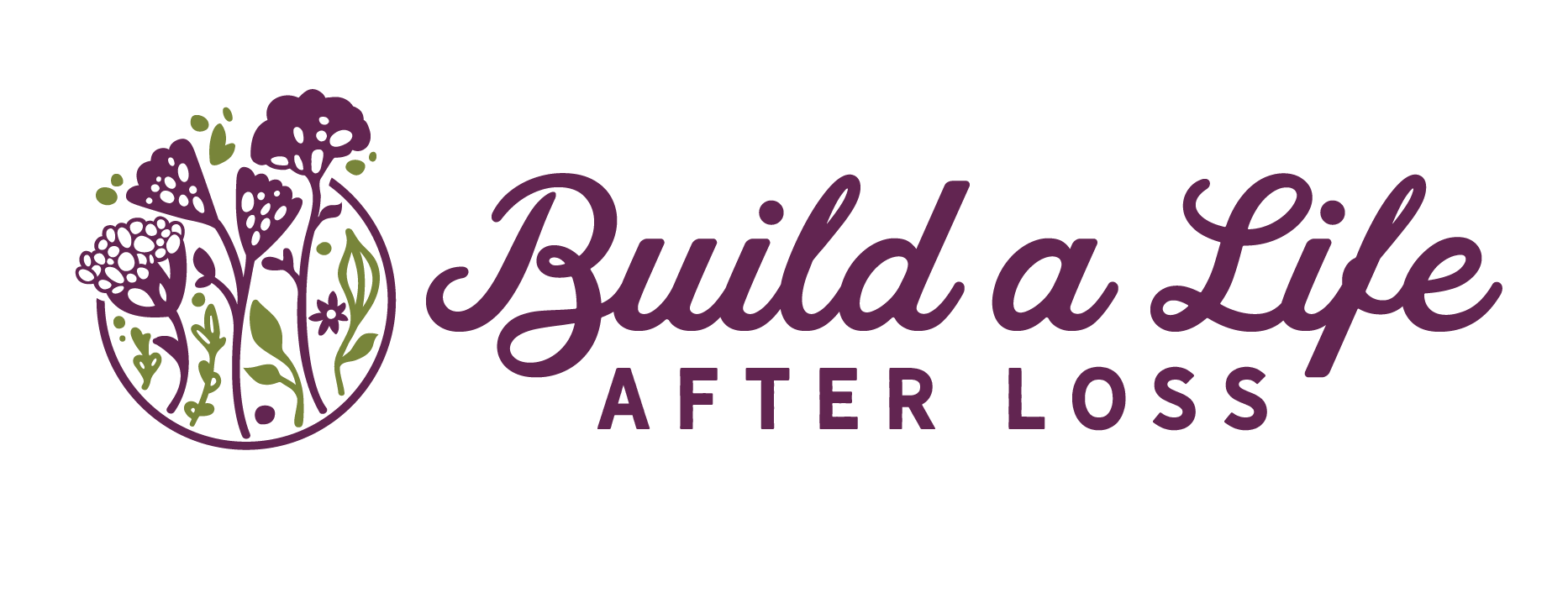 As their coach, you create the space for them to see things differently, change their thinking and change their emotions, which changes their actions and results.

Stimulus: friend didn’t call
Thought: no one cares about me
Emotion: lonely, abandoned, unloved
Action: feel sorry for yourself, isolate
Result: live isolated, depressed and lonely
This thought is a grief response
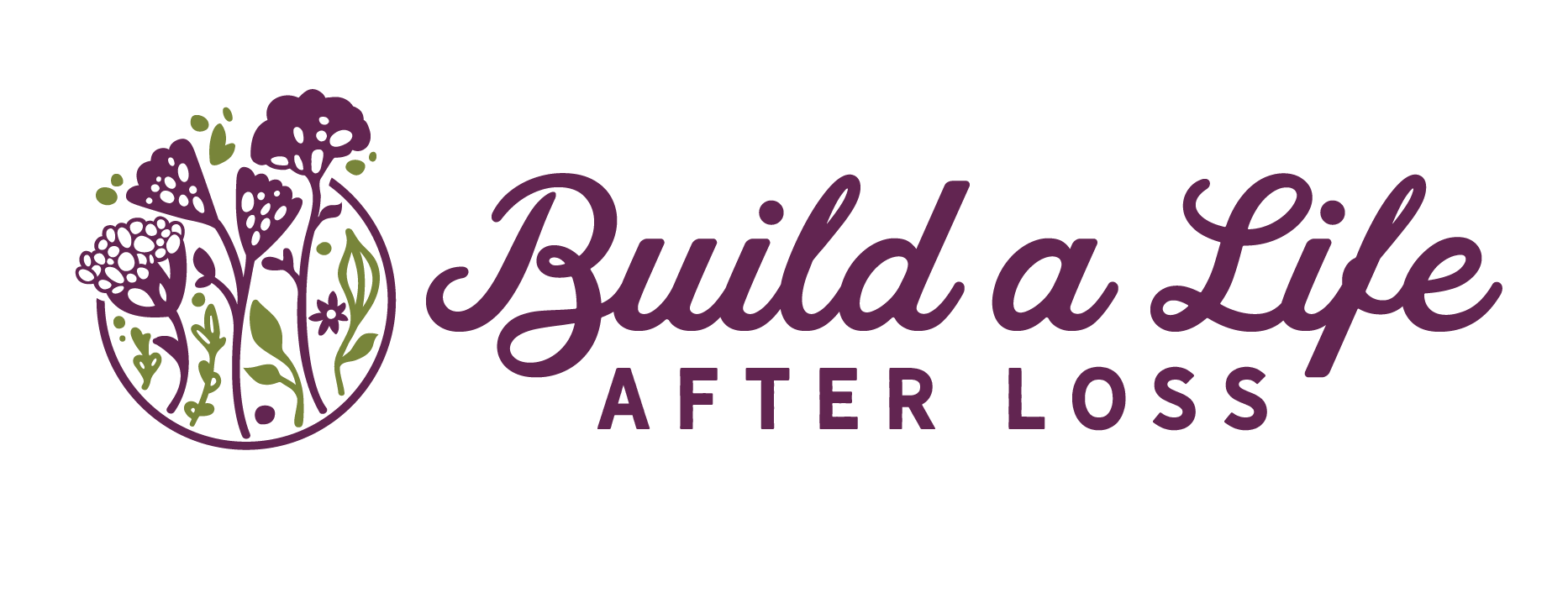 As their coach, you create the space for them to see things differently, change their thinking and change their emotions, which changes their actions and results.

Stimulus: friend didn’t call
Thought: no one cares about me
Emotion: lonely, abandoned, unloved
Action: feel sorry for yourself, isolate
Result: live isolated, depressed and lonely
What else could be true?
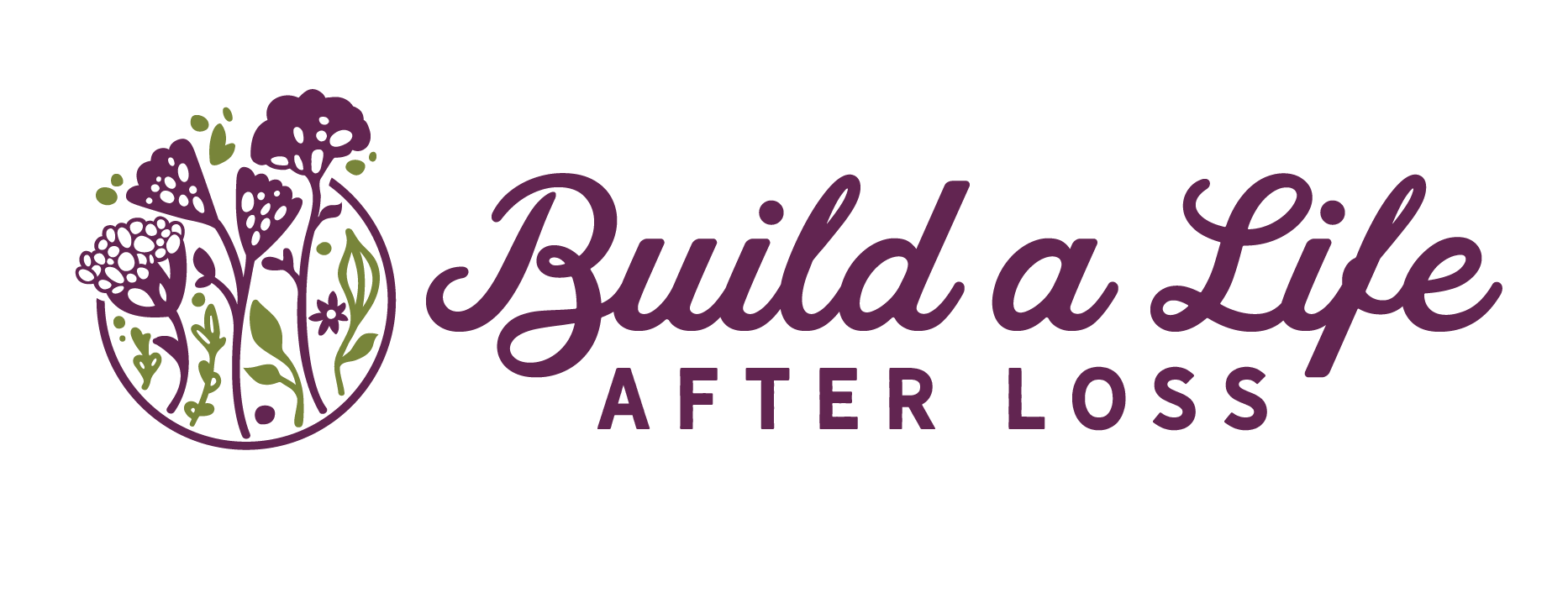 As their coach, you create the space for them to see things differently, change their thinking and change their emotions, which changes their actions and results.

Stimulus: friend didn’t call
Thought: I love her, and I want to stay
connected.
Emotion: love, thankful, connected
Action: call your friend, stay connected, create bond
Result: friendship and connection
What else could be true?
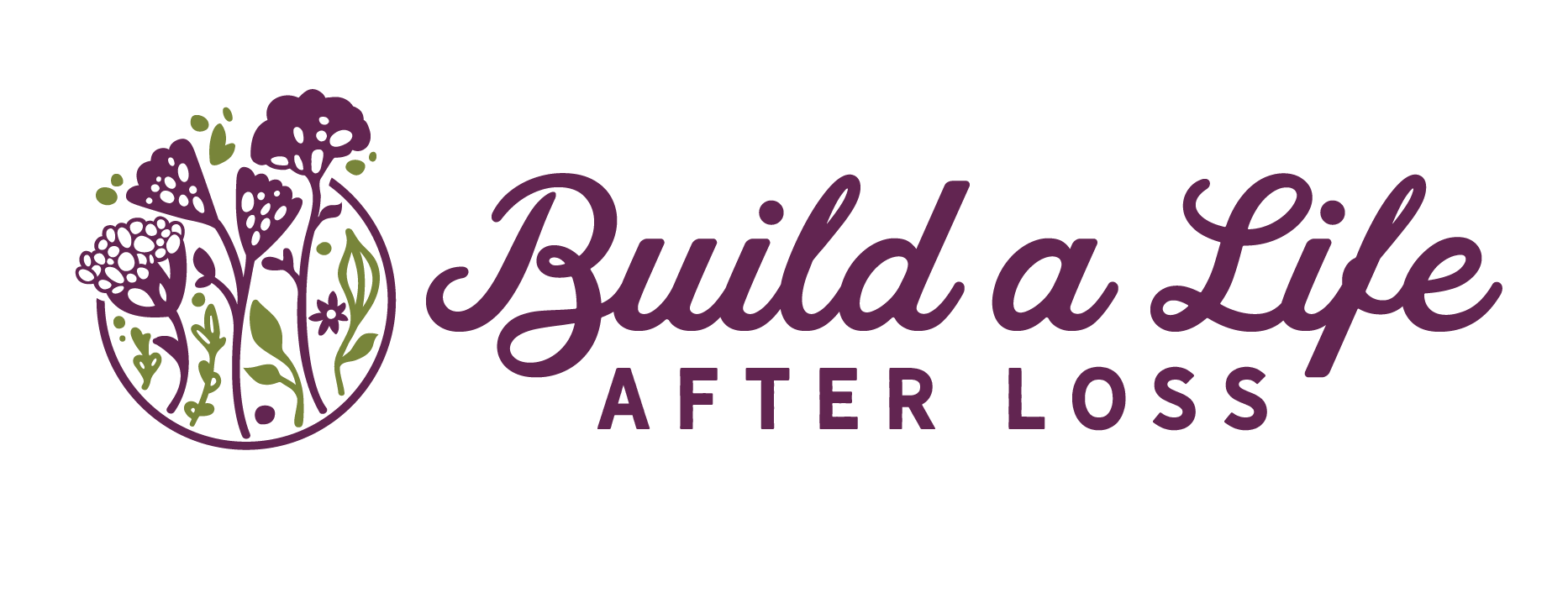 Next meeting:
Tuesday, April 5th
Chapters 6
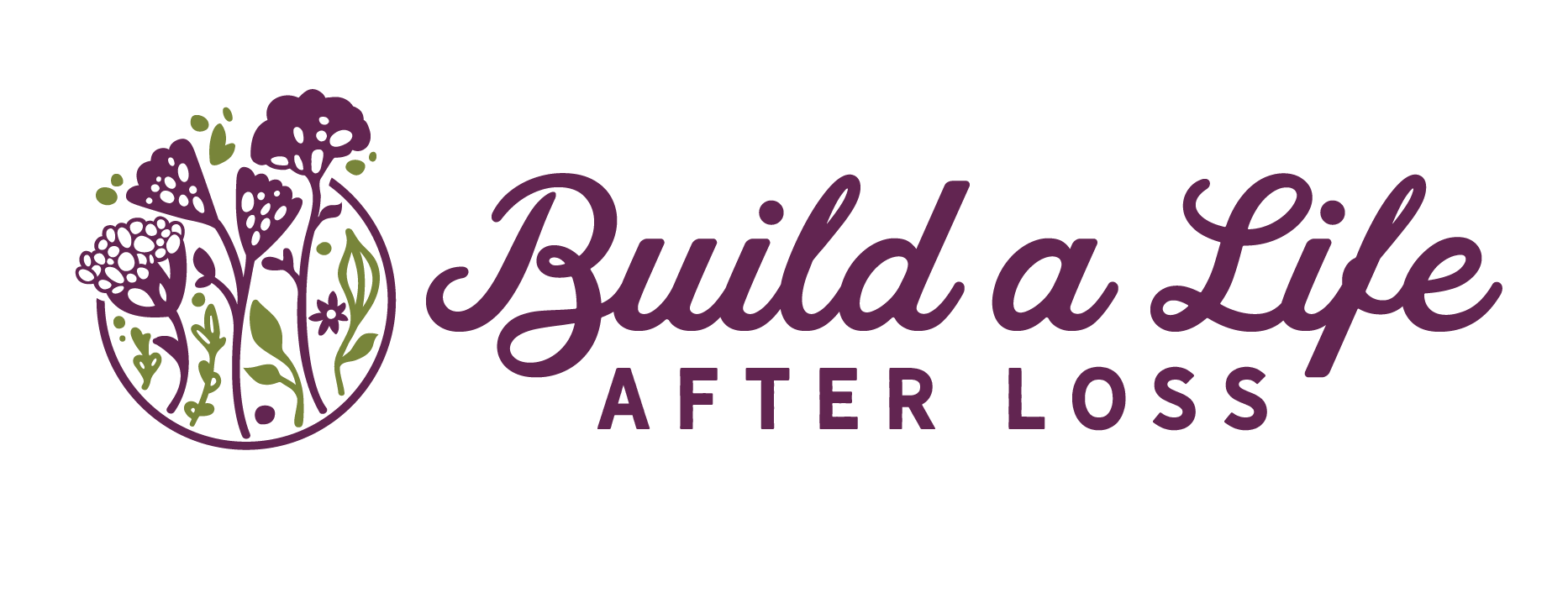 Past
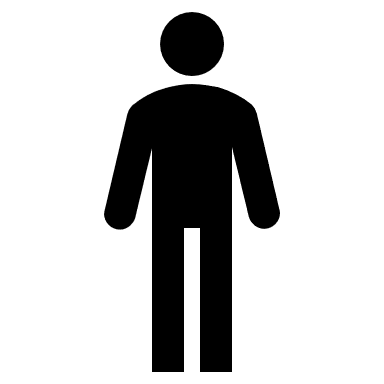 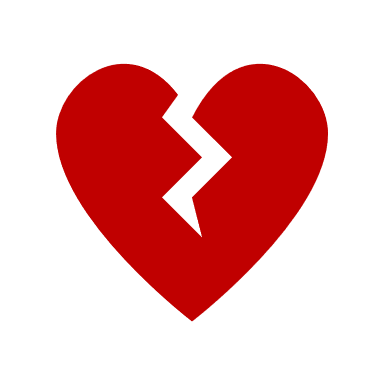 Brain
heart
Brain
heart
Future
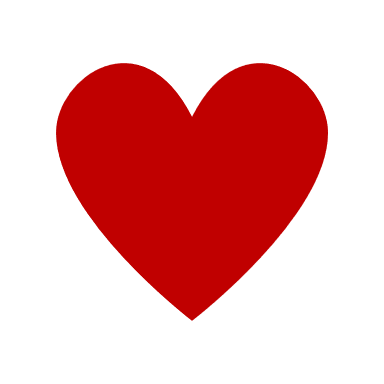 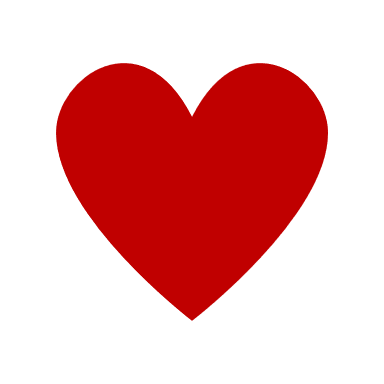 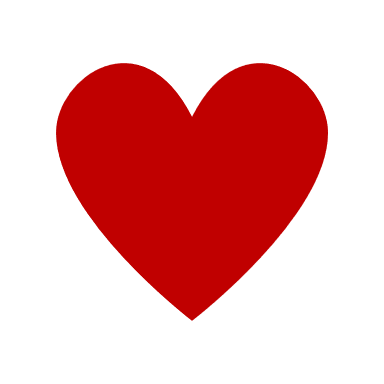 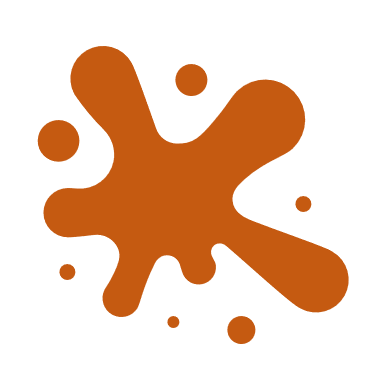 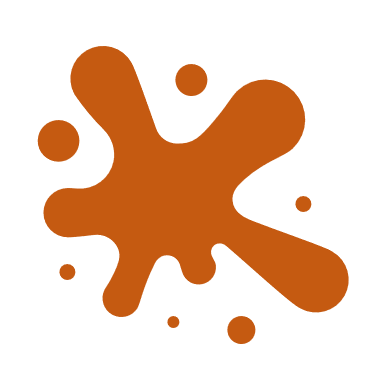 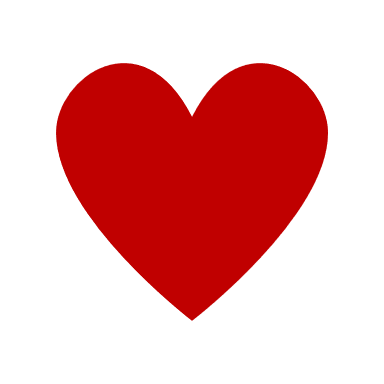 Past
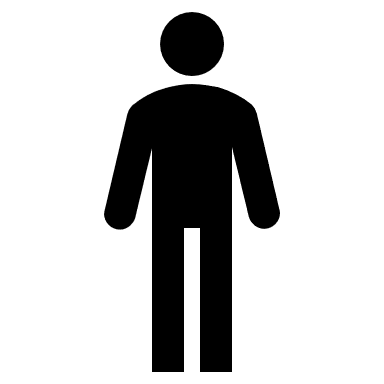 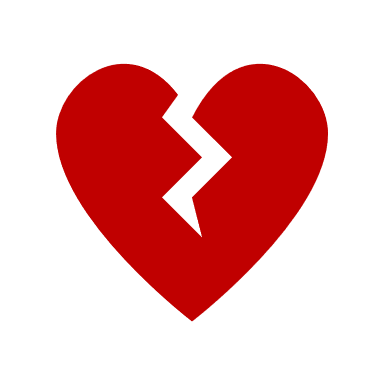 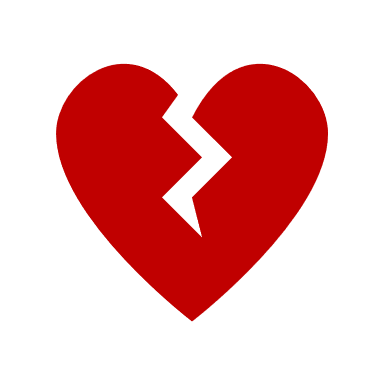 Brain
heart
Brain
heart
Future
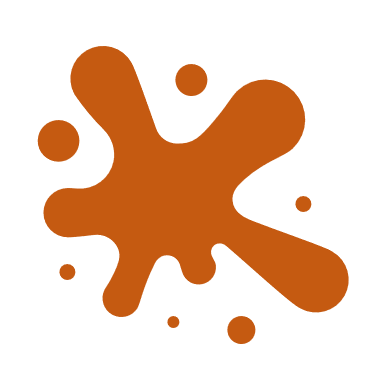 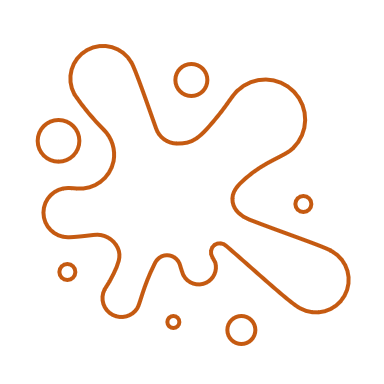 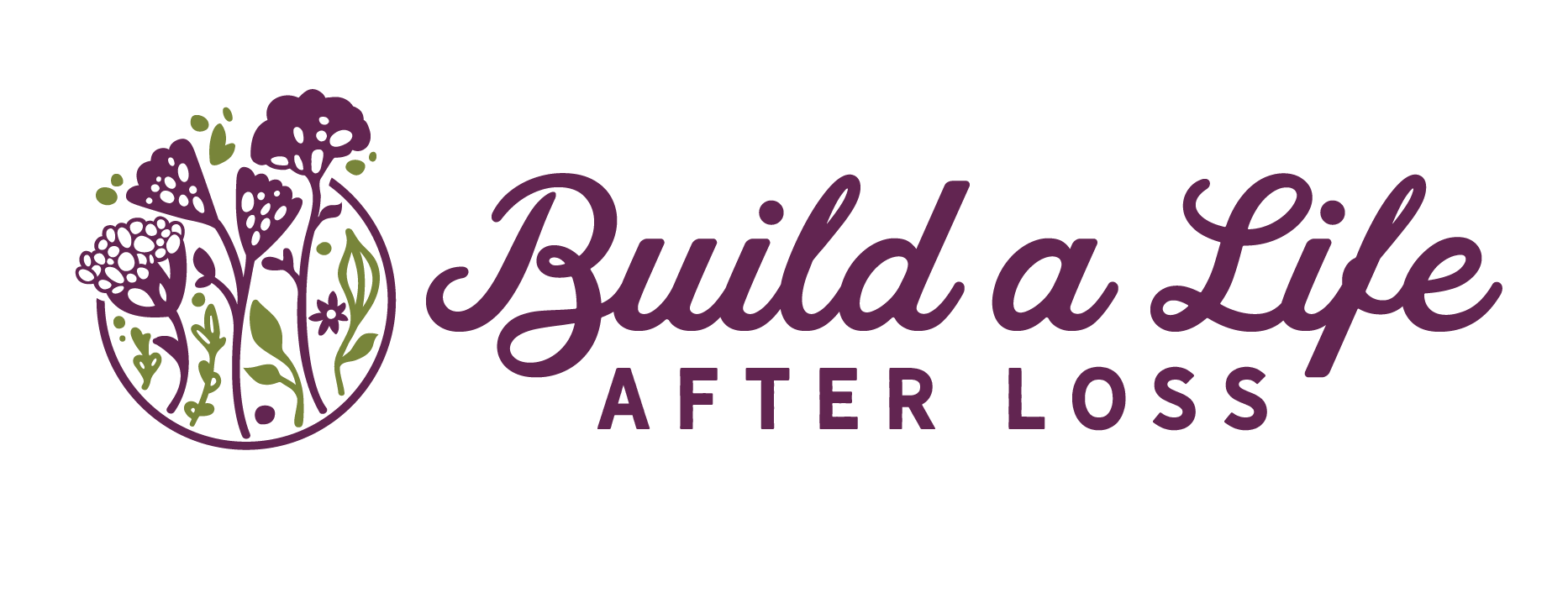 Past
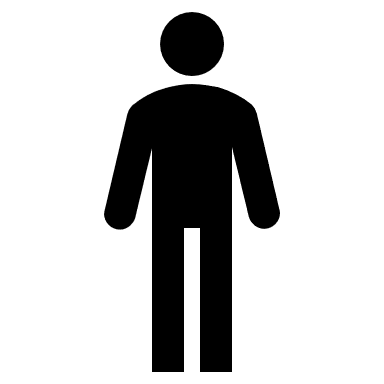 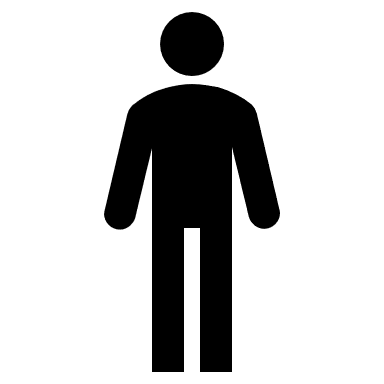 Future
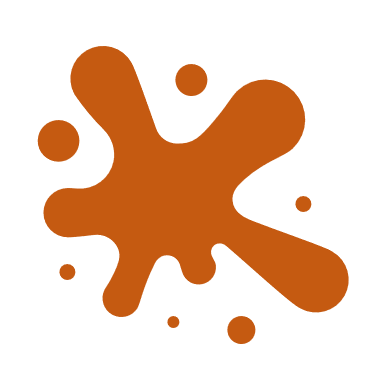 “A memory without the emotional charge is called wisdom.” 
– Dr. Joe Dispenza
Past
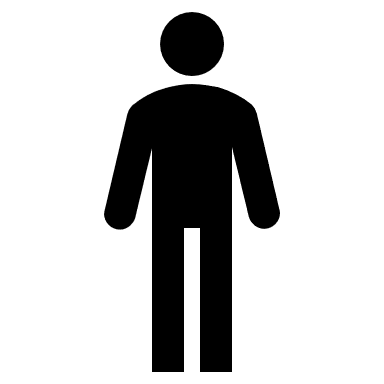 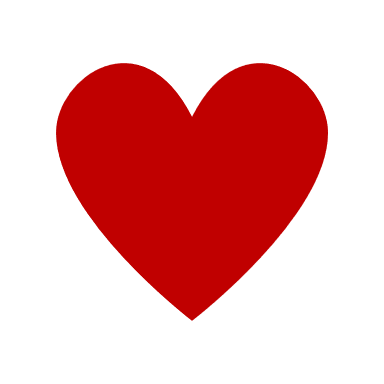 Future
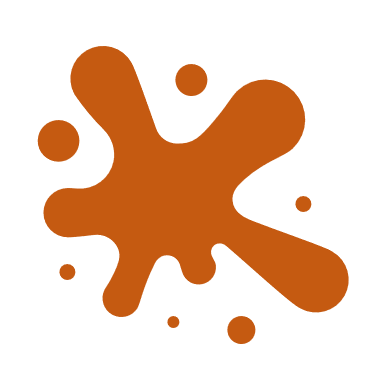 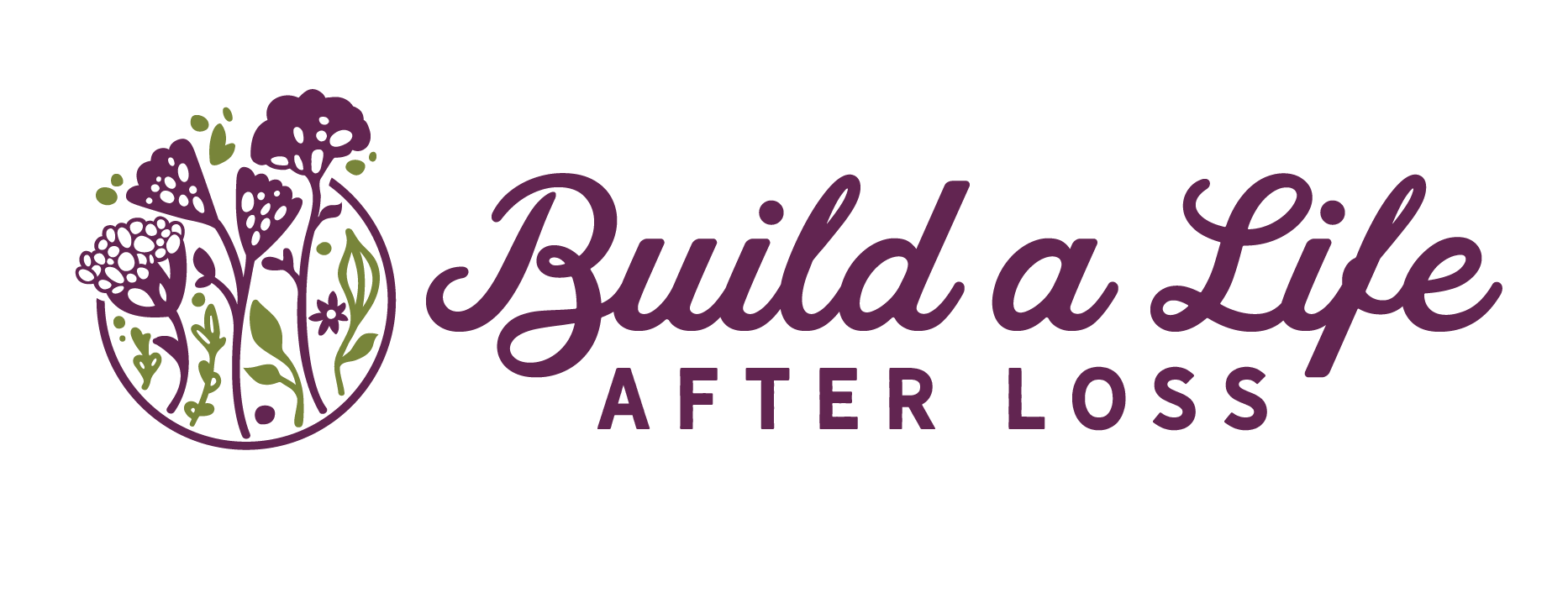 Agenda
3 prerequisites: Desire, Hope and Effort
The Hope Model of Healing
Transcending the Levels of Consciousness
Post-traumatic growth
Understanding relationship challenges
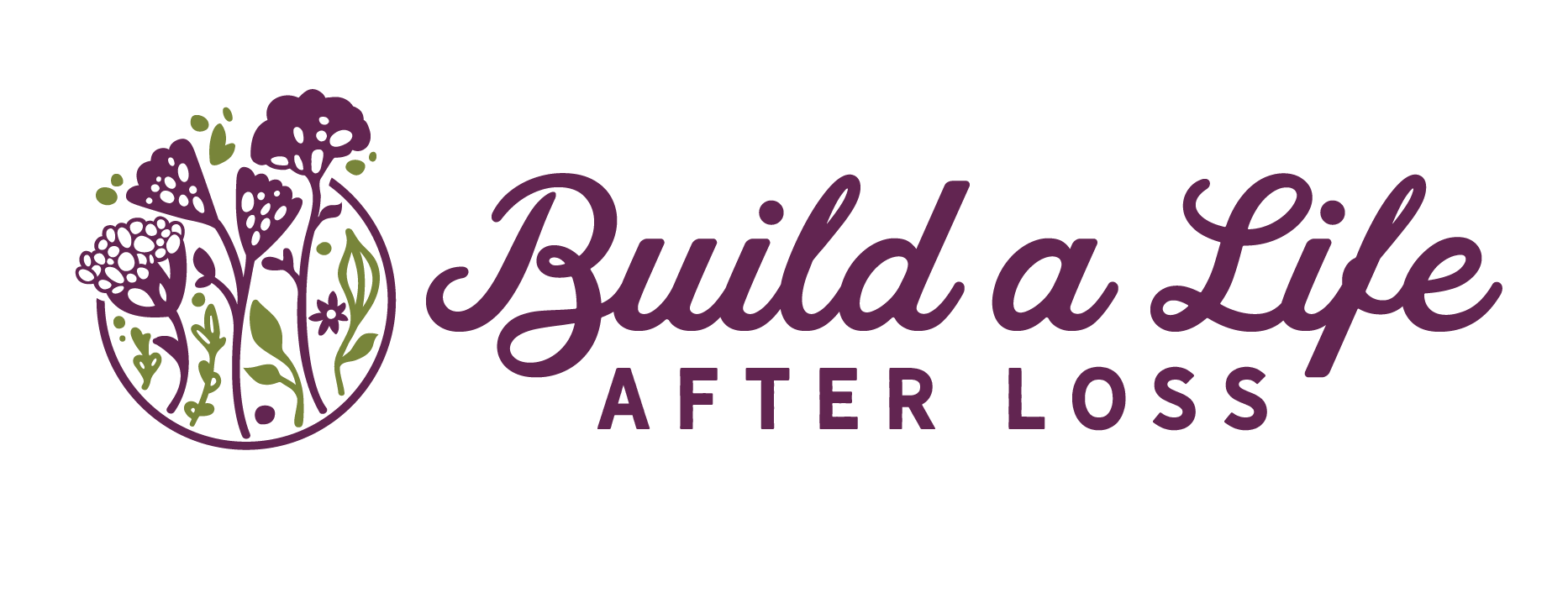 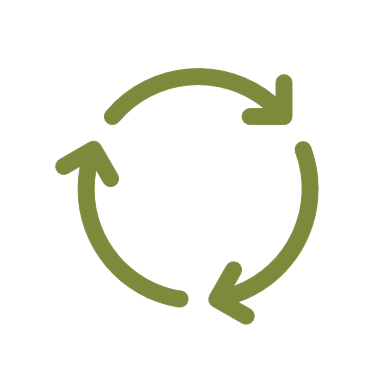 Desire
Results
Behavior
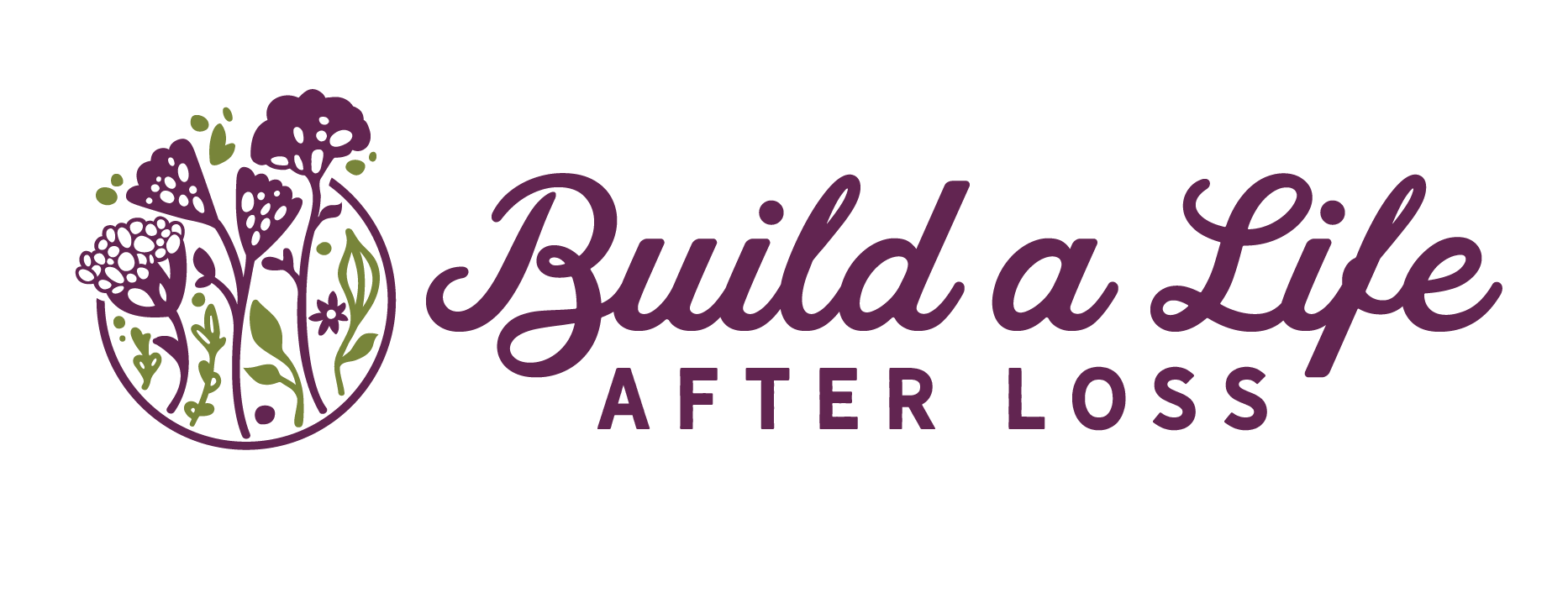 Blocks to Desire
Lack of Hope; Despair
Rewards of Grieving
Learned Hopelessness
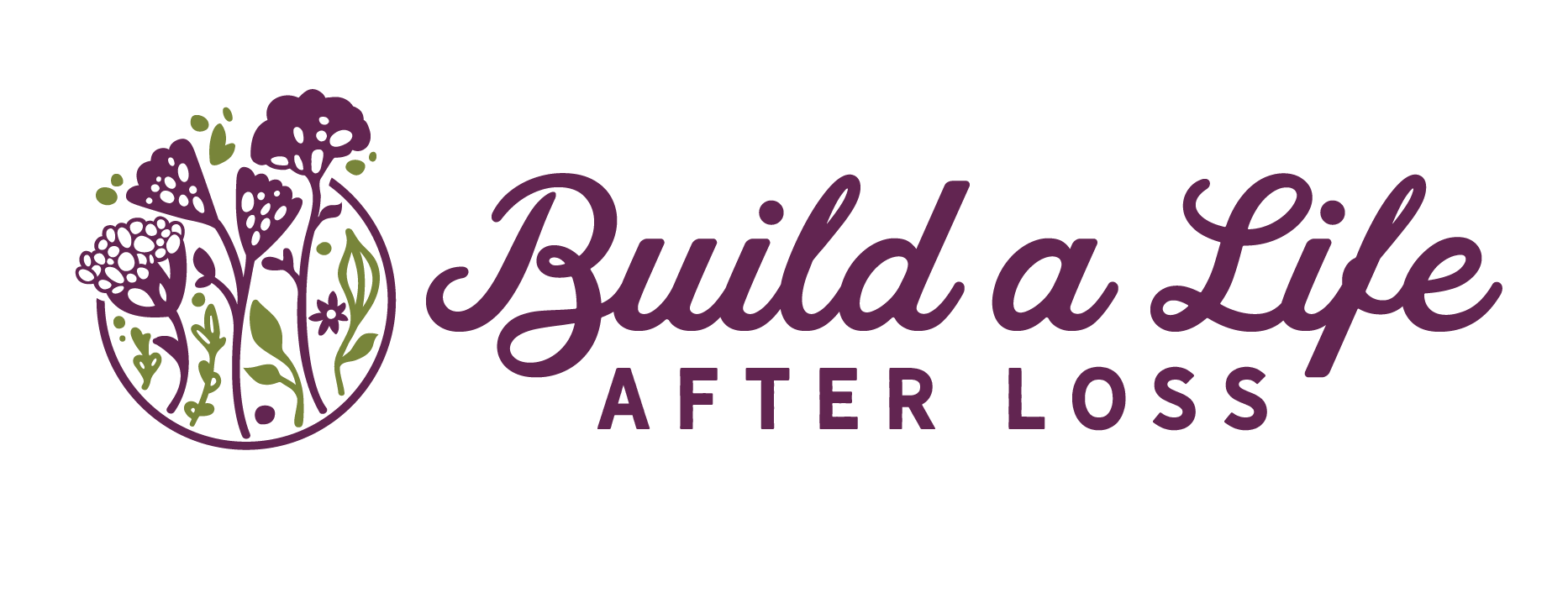 3 Aspects of Motivation
Clear and compelling goal
A path to get there
Confidence that they can actually do it
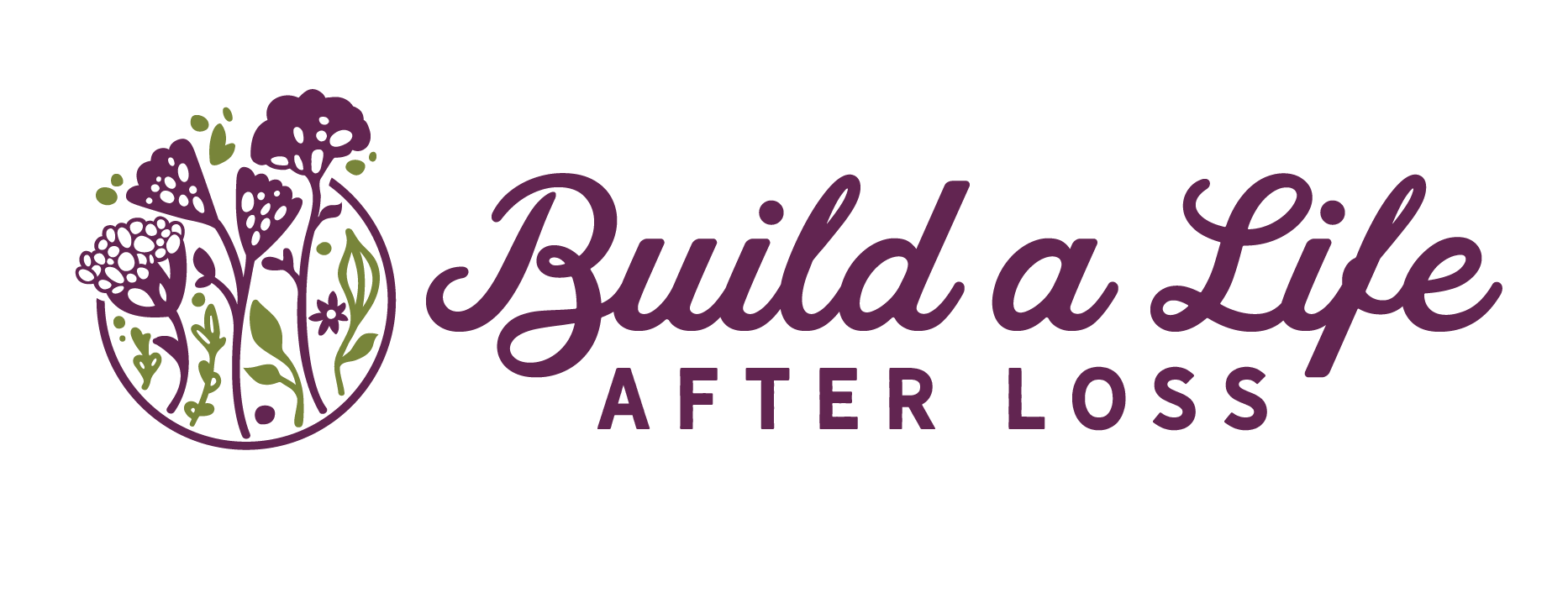 Hope
Influenced by their thoughts
Influenced by what they consume
Influenced by what others are saying

Help them see how their choices influence their results 
Help them choose what they think, what they consume and what they believe
Despair
Hope
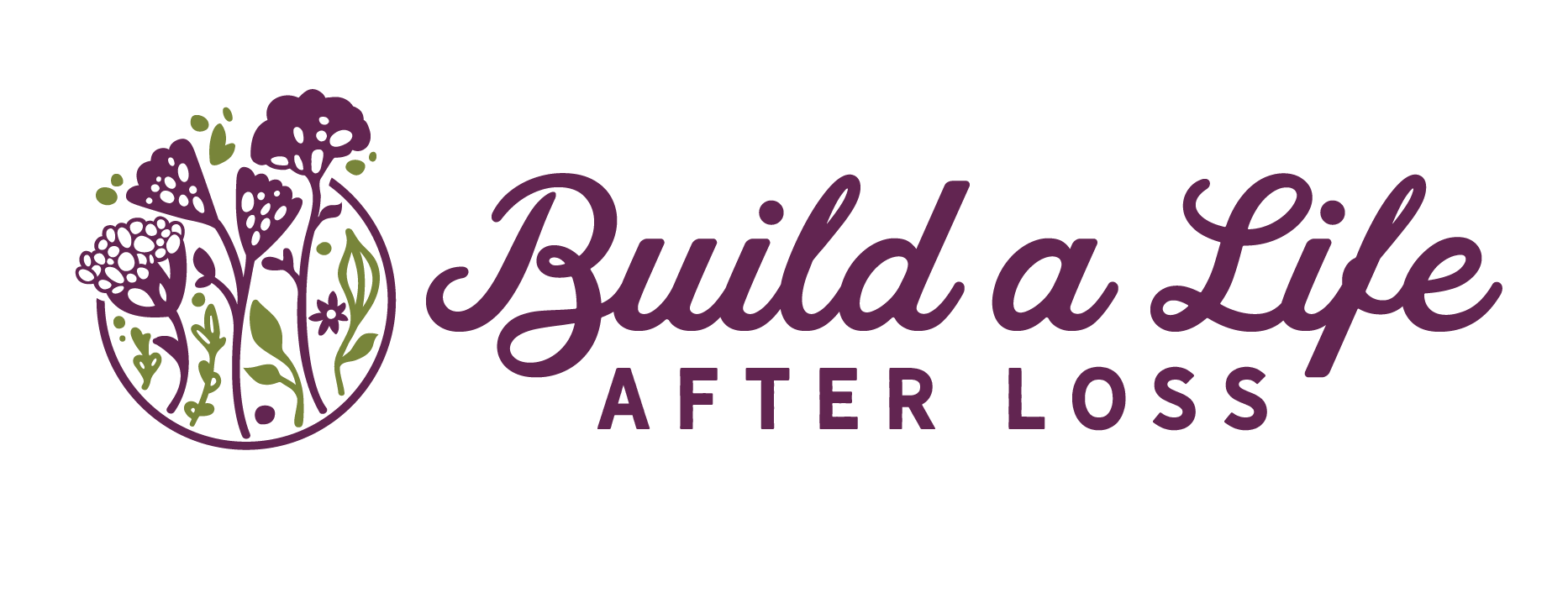 Effort
"If time actually healed people, no one in the world would be hurting. Time is simply space. What matters is how you use it. If you fill your time intentionally with self-love, letting go, and building the new habits your being needs, that would make a real difference" -Yung Pueblo

Understanding and applying the steps of healing gives people their power back. Then they experience fruitful effort.
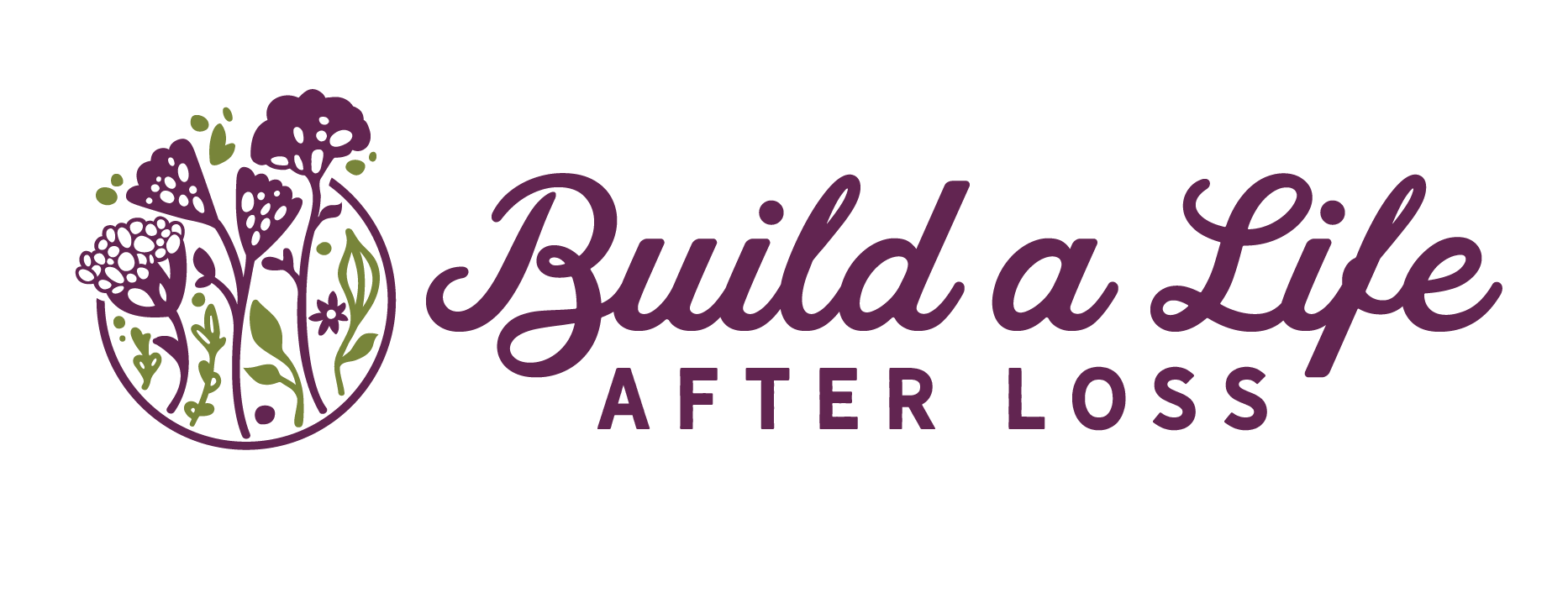 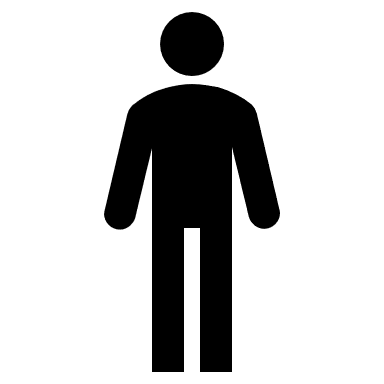 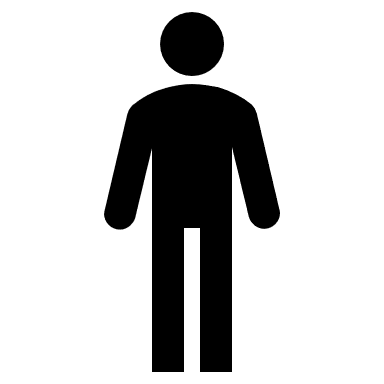 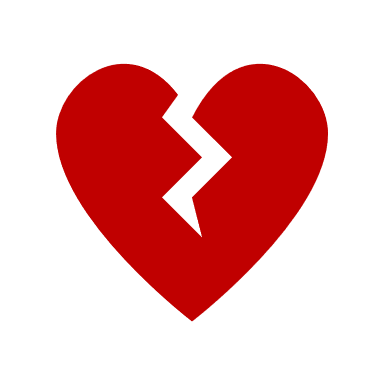 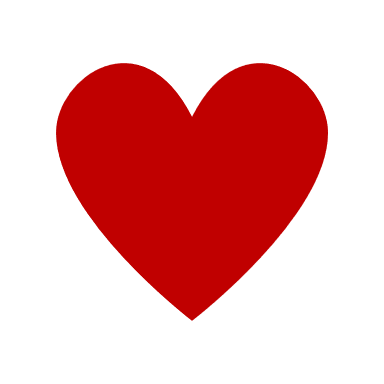 HOPE Model of Healing
5 Foundations of Growth
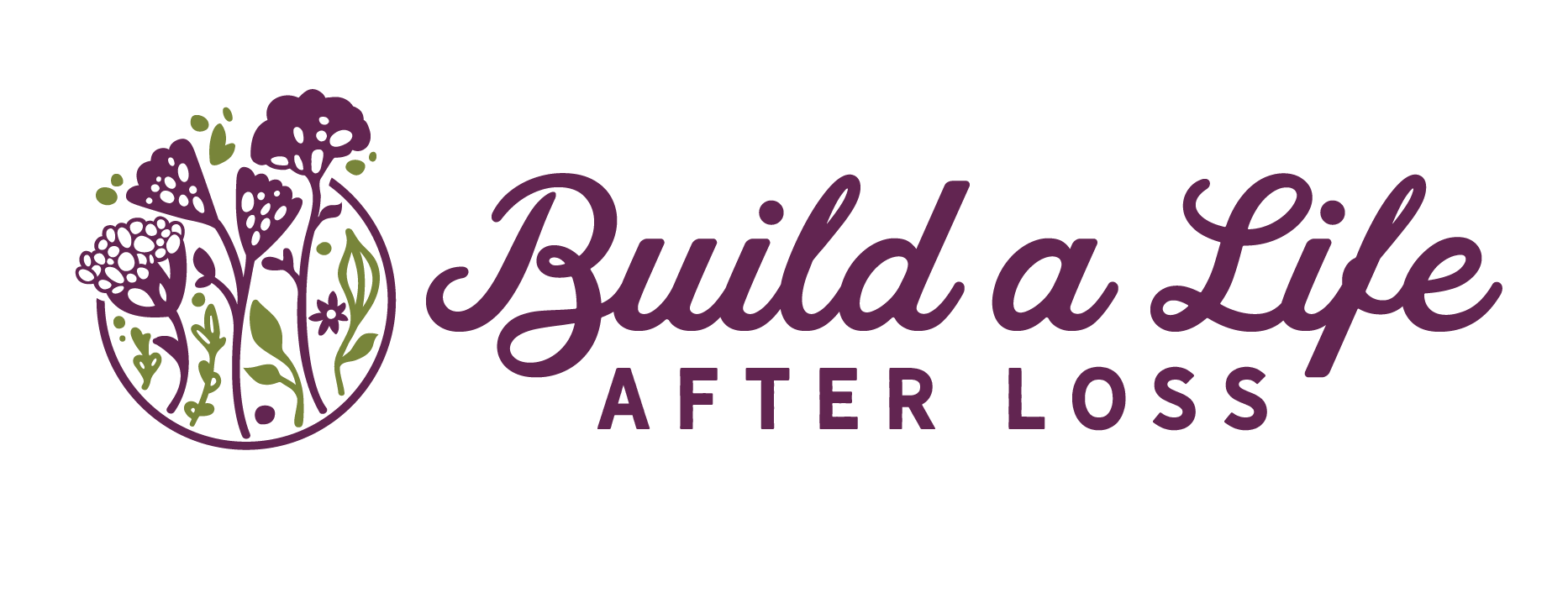 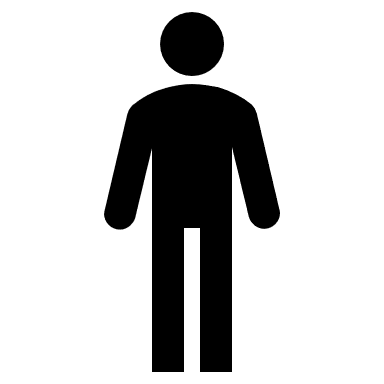 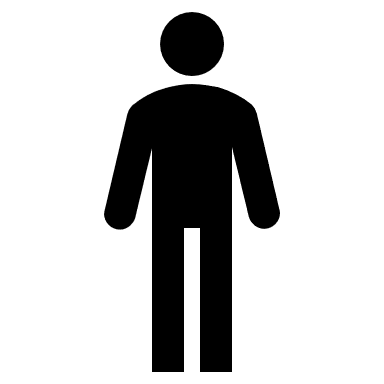 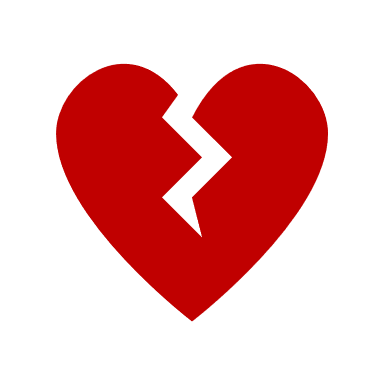 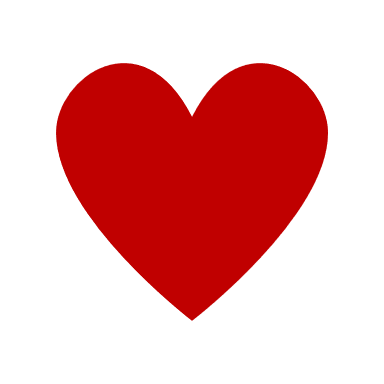 HOPE Model of Healing
5 Foundations of Growth
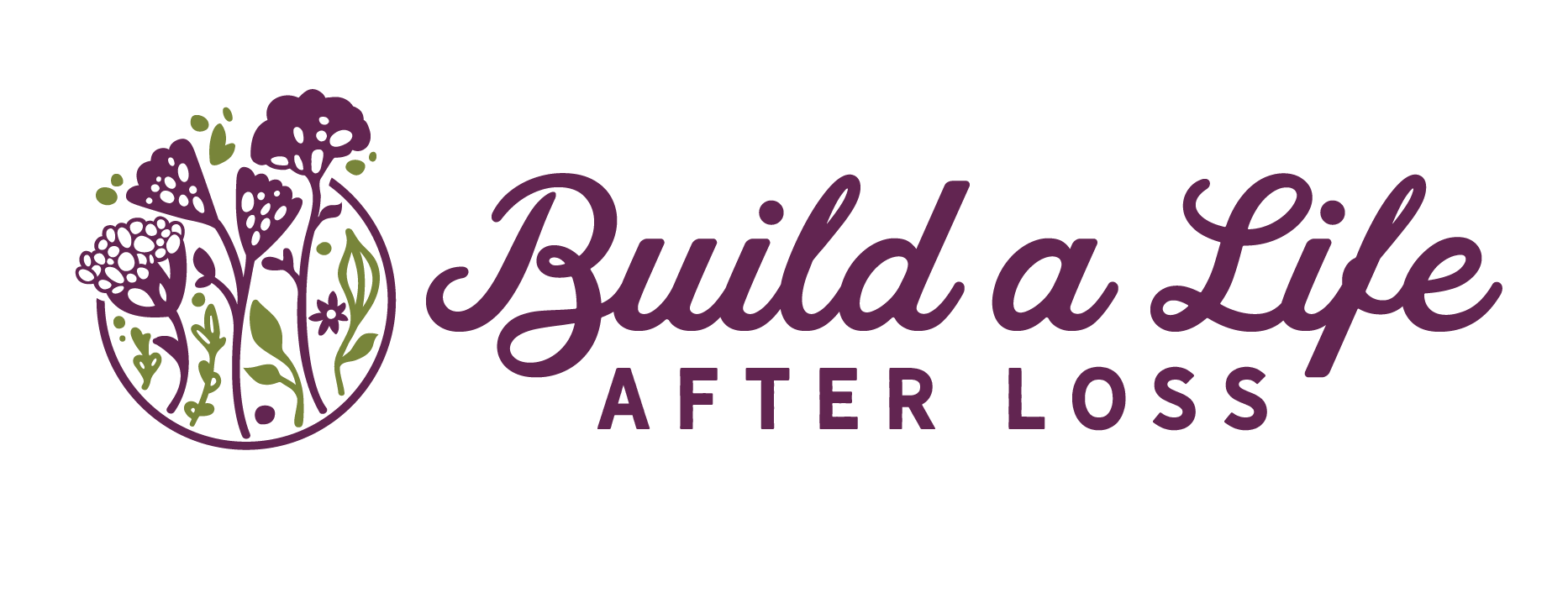 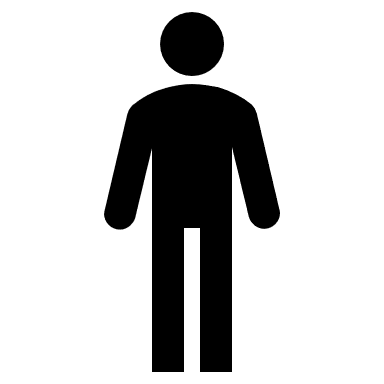 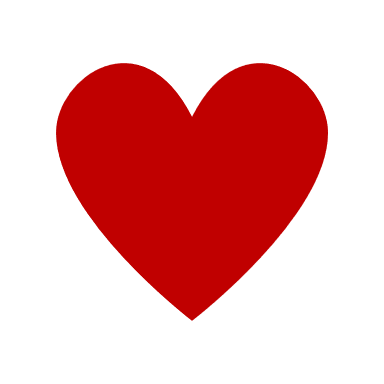 HOPE Model of Healing
5 Foundations of Growth
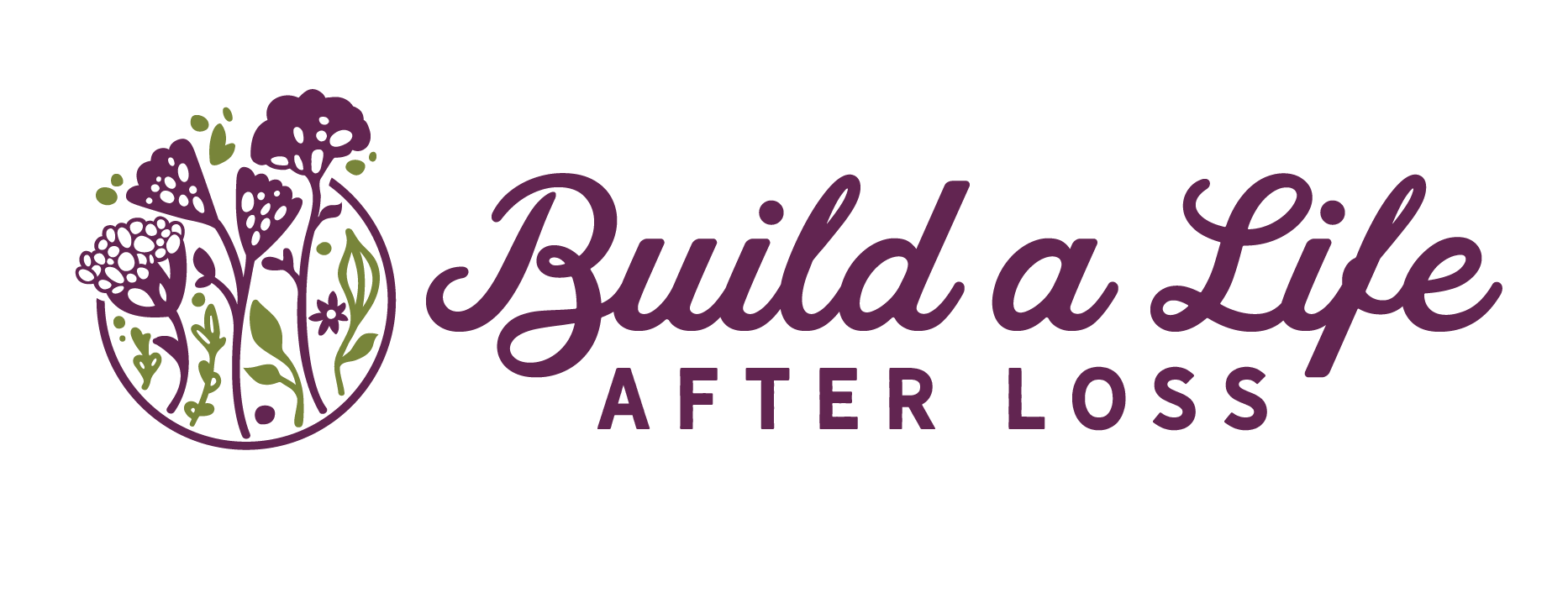 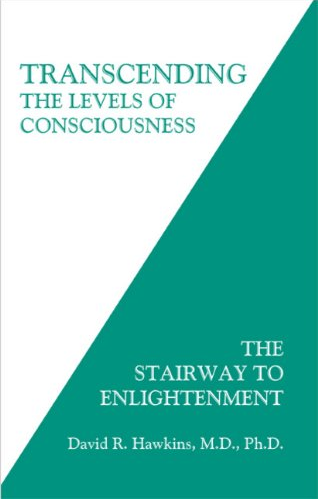 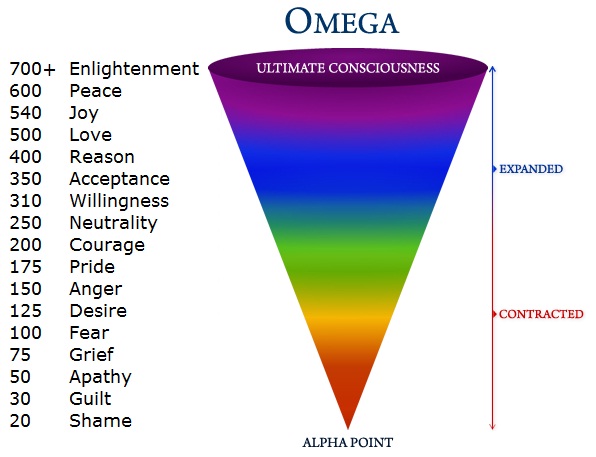 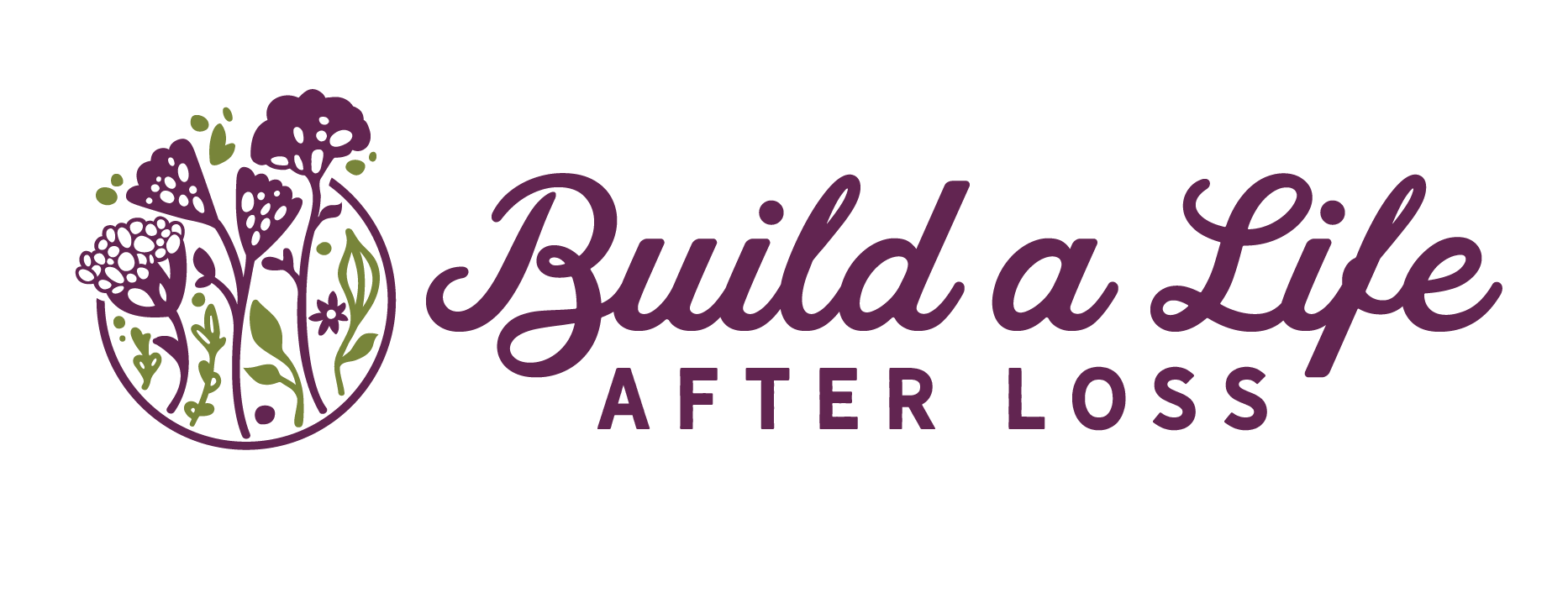 Grief
This is the level of sadness, loss and despondency. Most people have experienced it for periods of time, but those who remain at this level live a life of constant regret and depression.
This is the level of mourning, bereavement and remorse about the past.
Major losses in early life make one later vulnerable to passive acceptance of grief, as though sorrow were the price of life.
This level colors one’s entire vision of existence. Part of the syndrome of loss is the sense of inability to replace what is lost or what is symbolized.
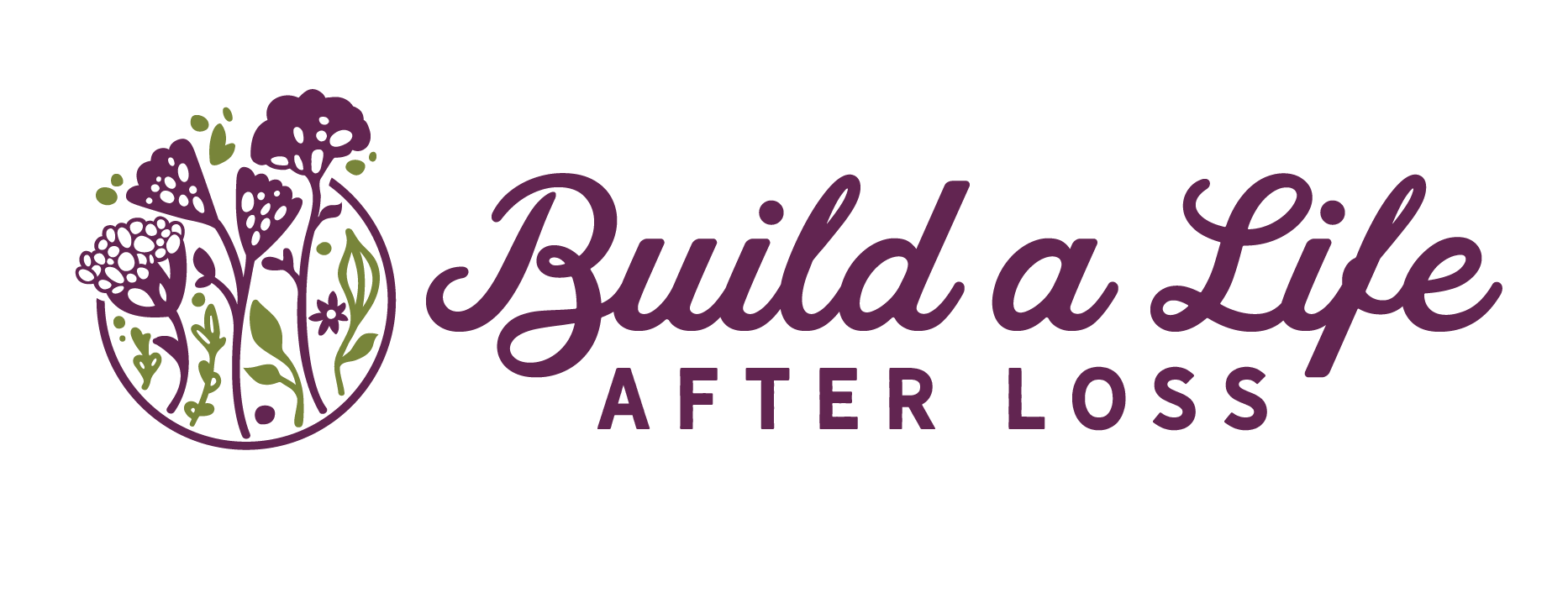 Clinical
The universality of the experience is due to the structure and nature of the ego, which misperceives the source of happiness as external or emotional and imbues it with specialness. In reality, the only source of happiness is from within.
The spiritually evolved person who has few wants or attachments is relatively immune to grief, as the experience of the source of  happiness originates from within and is not dependent on externals.
Happiness is the inner psychological reward for achievement of externalized goals as a self-reward system, and the error is to think that the source of happiness is due to the ‘out there’ instead of originating from within.
The externalization of perceived sources of happiness leads to attachments and the emergence of control as a major survival mechanism, along with the desire for status and its symbols of security, and therefore, materialism.
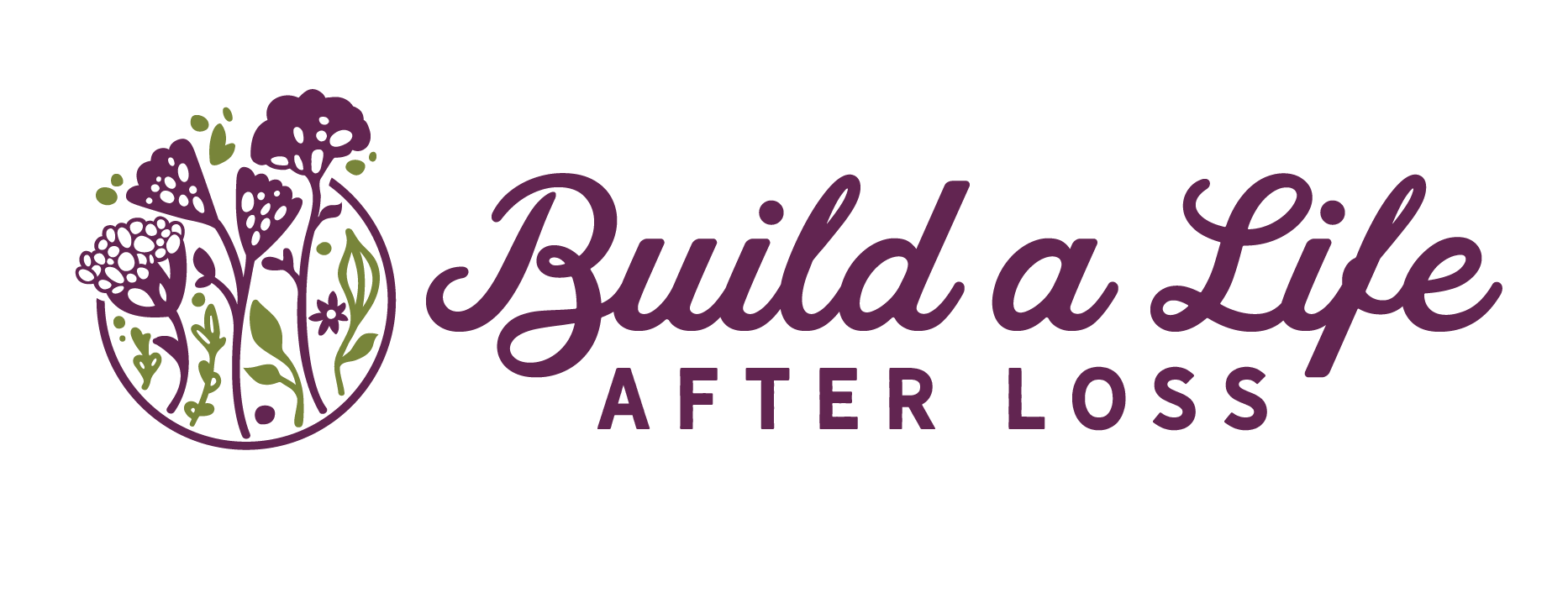 Spiritual Orientation
Not uncommonly, major loss results in turning to religion or spirituality for help and answers. Loss therefore provides an opportunity for increased intention to reevaluate spiritual principles and put them into actual practice rather than just intellectual appreciation.
It is well to know that spiritual research indicates that all suffering and emotional pain result from resistance. Its cure is via surrender and acceptance, which relieve the pain.
Pain of loss is not steady or continuous but comes in waves that can be diminished by consistent nonresistance and surrendering continuously to God.
Paradoxically, loss is simultaneously freedom and opening of new options. Loss services inner adaptations and qualities that represent opportunities for growth.
All aspects of human life are transient; therefore, to cling to any aspect eventually brings grief and loss.
Grief and loss, like any stressful situation in life, can be seen as a valuable growth opportunity and a time for reassessment of values and goals.
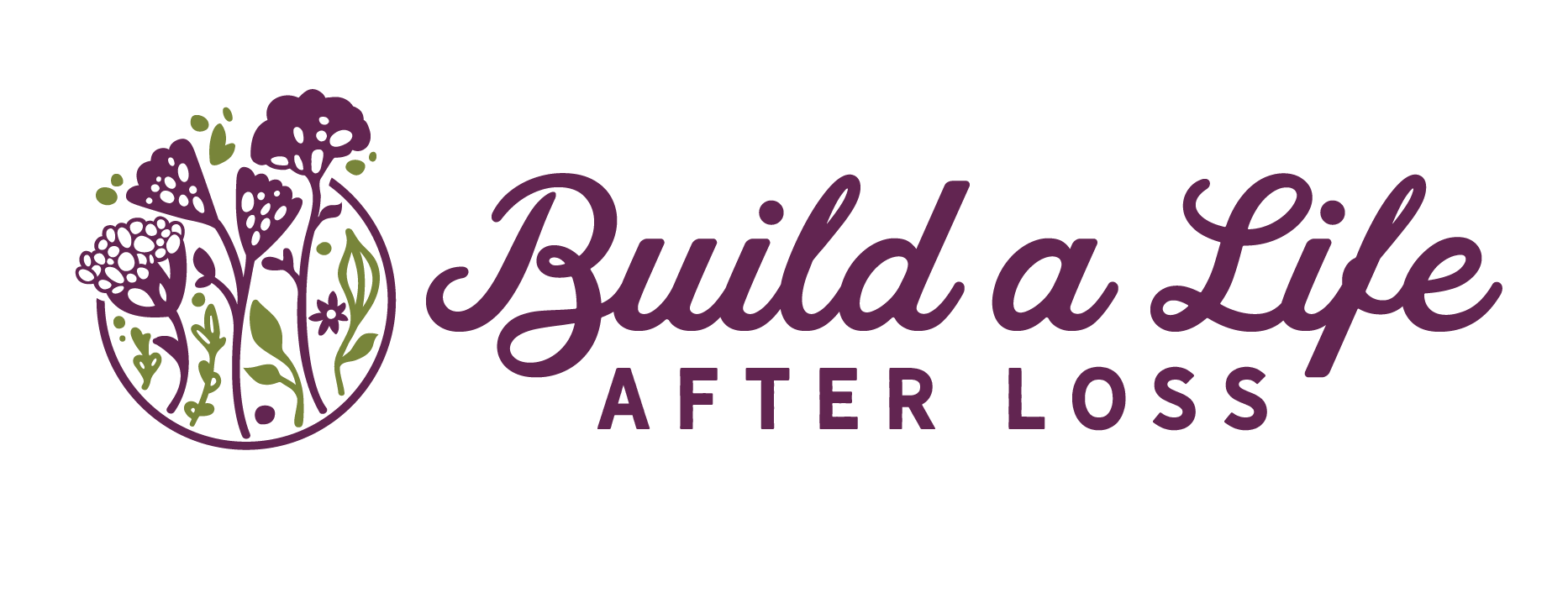 Dualities of Grief
Attraction			Aversion
Cling to 		  	Let go of
Live in the past 	  	Live in the now
Undo		 	  	Accept
Bargain with God 	  	Accept limitation
Deny			  	Work through
Anger, resentment	  	Acceptance
Resist			  	Transcend
Despondency		  	Hope
Go back in time	  	Move forward
Life full of problems	  	Life full of solutions
Bitter			  	Faith and hope
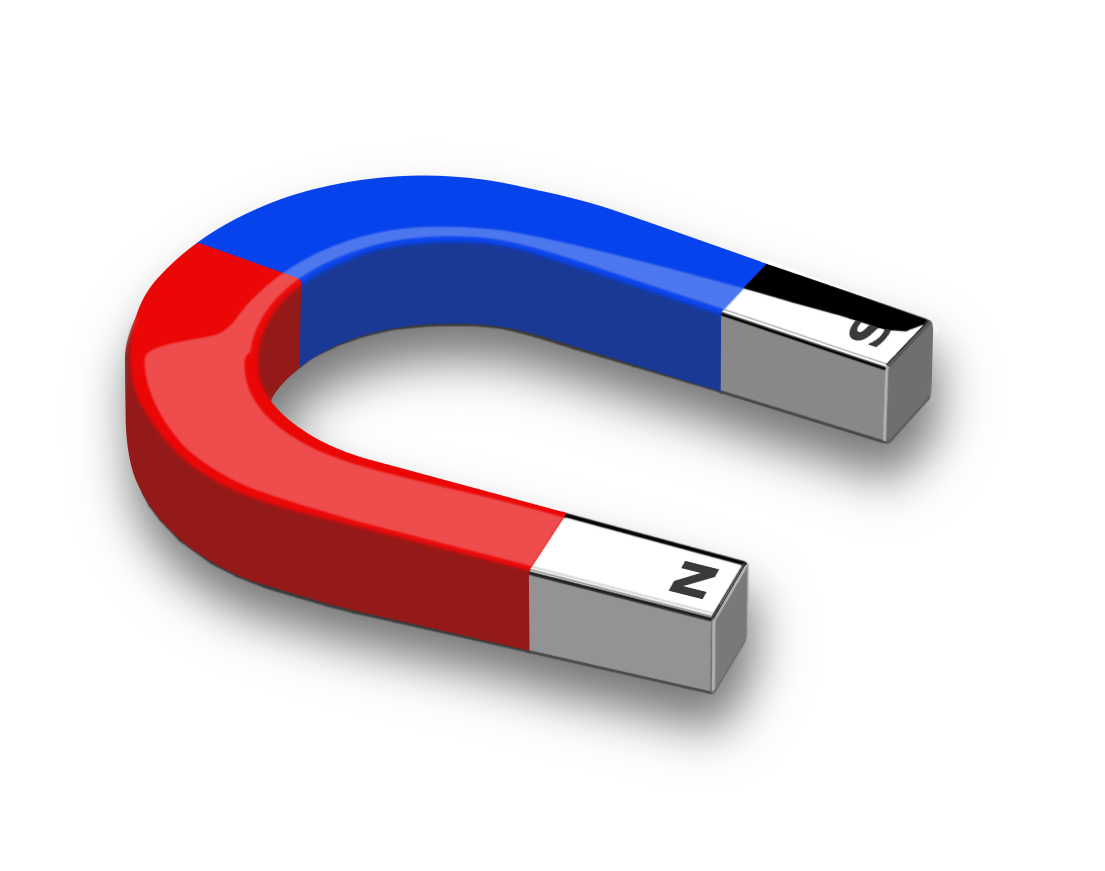 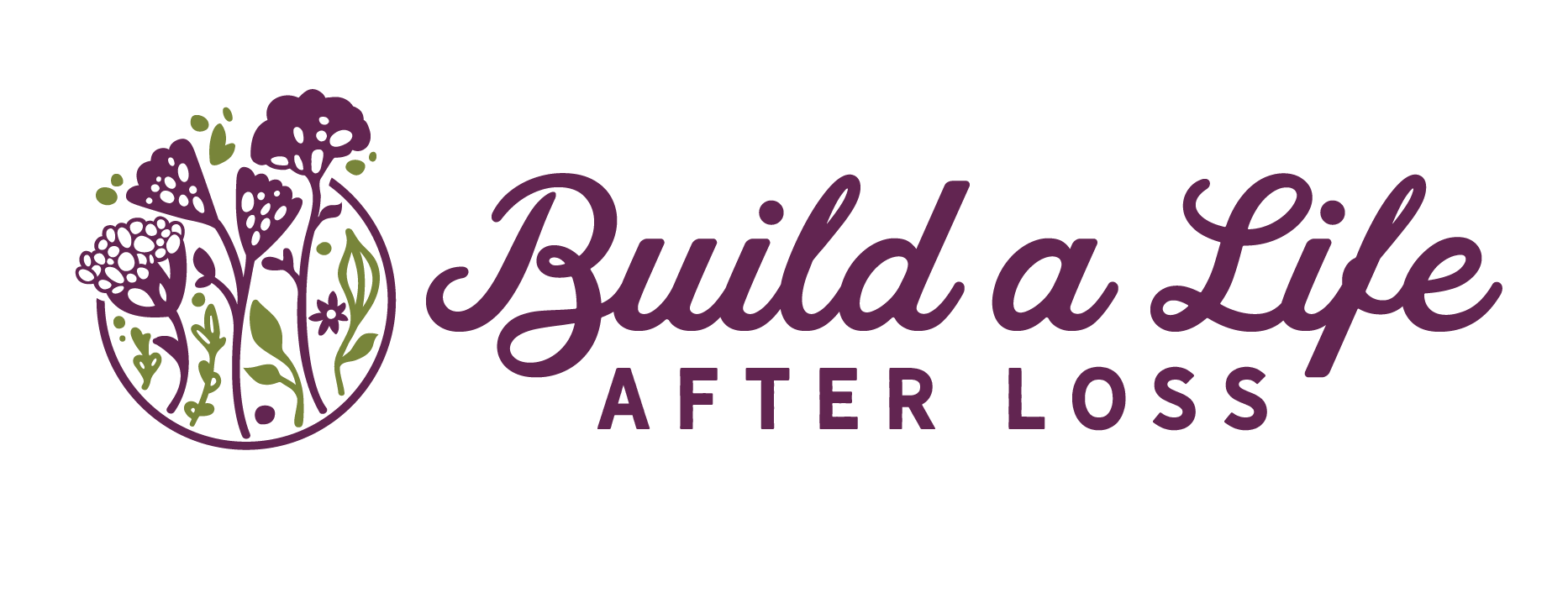 Post-traumatic Growth
Attraction			Aversion
Cling to 		  	Let go of
Live in the past 	  	Live in the now
Undo		 	  	Accept
Bargain with God 	  	Accept limitation
Deny			  	Work through
Anger, resentment	  	Acceptance
Resist			  	Transcend
Despondency		  	Hope
Go back in time	  	Move forward
Life full of problems	  	Life full of solutions
Bitter			  	Faith and hope
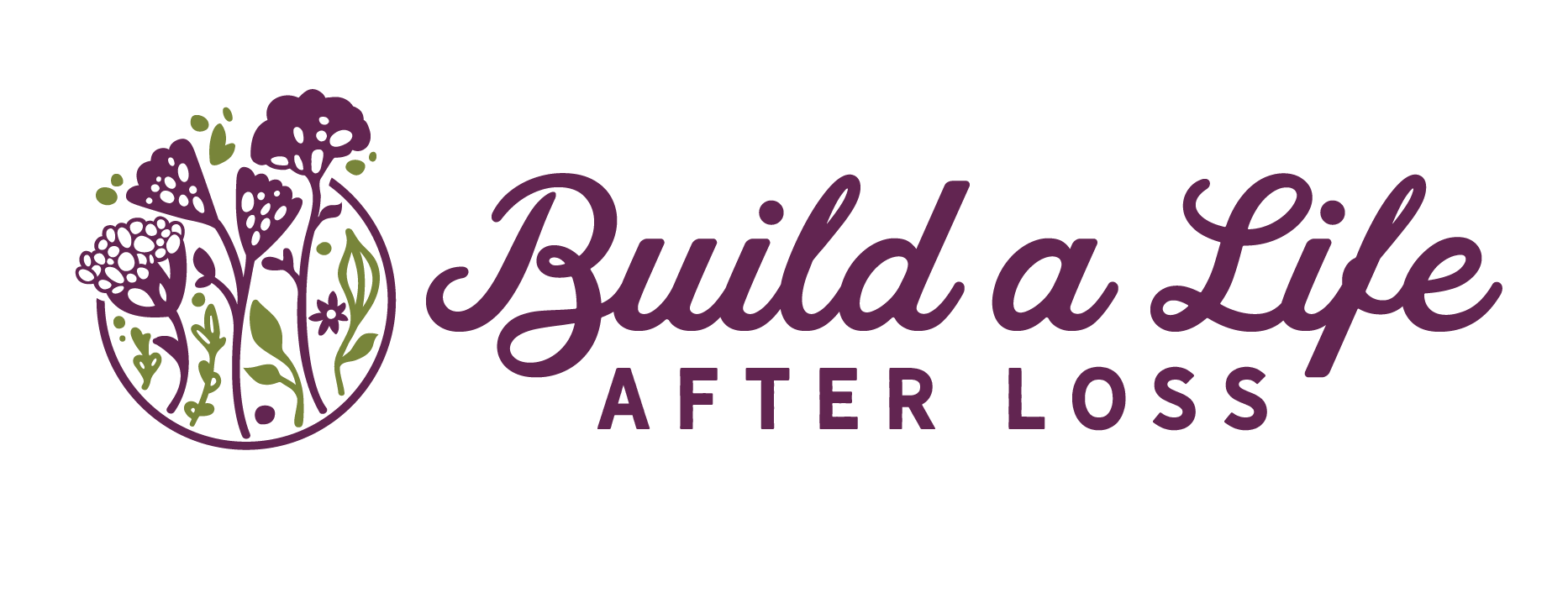 “Post-traumatic growth describes the positive life changes that develop through a stressful, frightening experience. 

“Researchers note that post-traumatic growth is not the same as resilience. Resilience describes people returning to their previous levels of functioning. Meanwhile, post-traumatic growth refers to positive personal change. 

“Studies show that after a traumatic event, reports of personal growth are more common than those of psychiatric disorders.” 
(cancer.net)
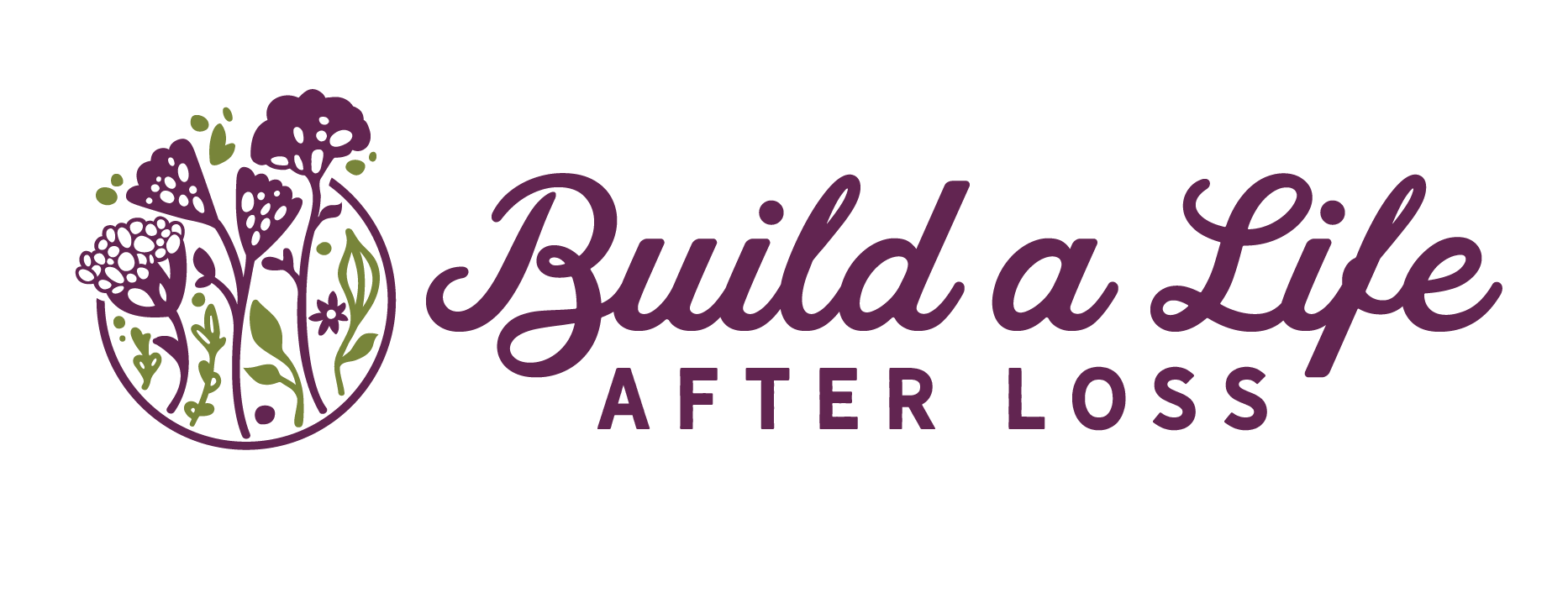 It’s comforting to know that post traumatic growth is much more likely than posttraumatic stress. In an article by Lorna Collier for the American Psychological Association she wrote:

“Post-traumatic growth (PTG) is a theory that explains this kind of transformation following trauma. It was developed by psychologists Richard Tedeschi, PhD, and Lawrence Calhoun, PhD, in the mid-1990s, and holds that people who endure psychological struggle following adversity can often see positive growth afterward.’ 

“People develop new understandings of themselves, the world they live in, how to relate to other people, the kind of future they might have and a better understanding of how to live life,’ says Tedeschi.”
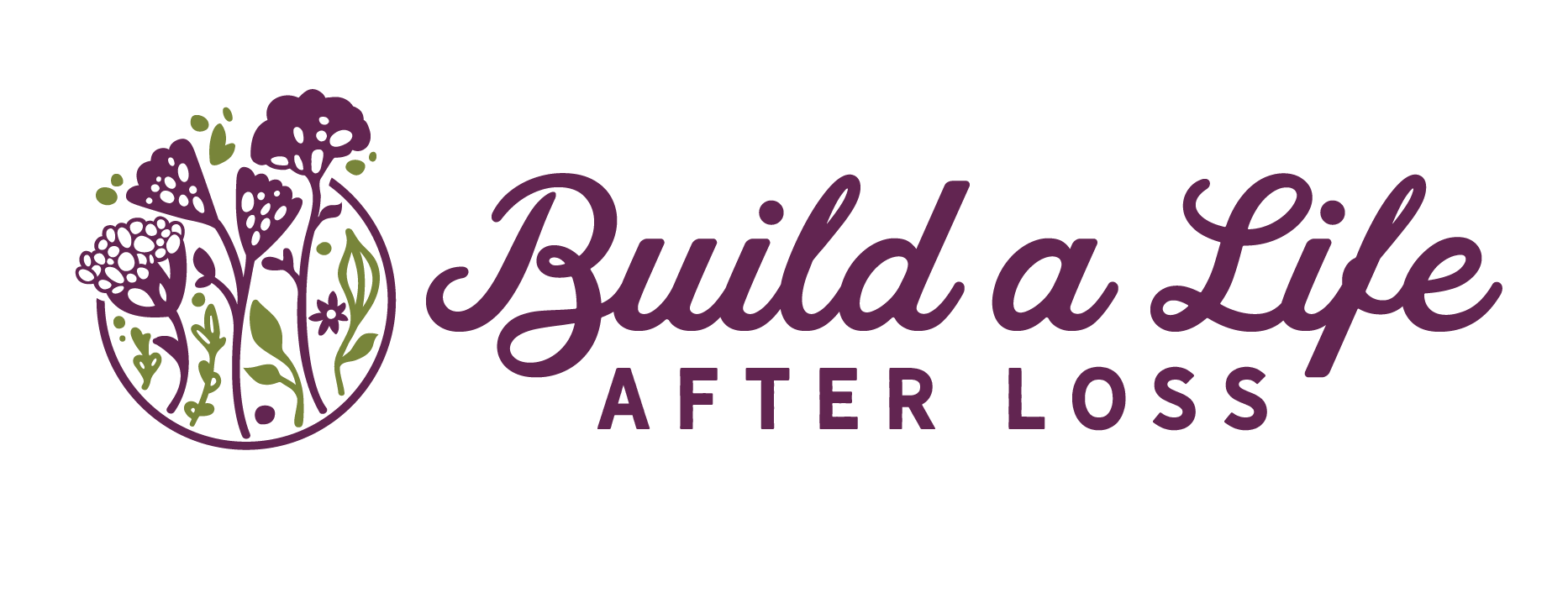 Growth developed after loss:
new understandings of themselves
new understandings of the world they live in
how to relate to other people
the kind of future they might have 
better understanding of how to live life
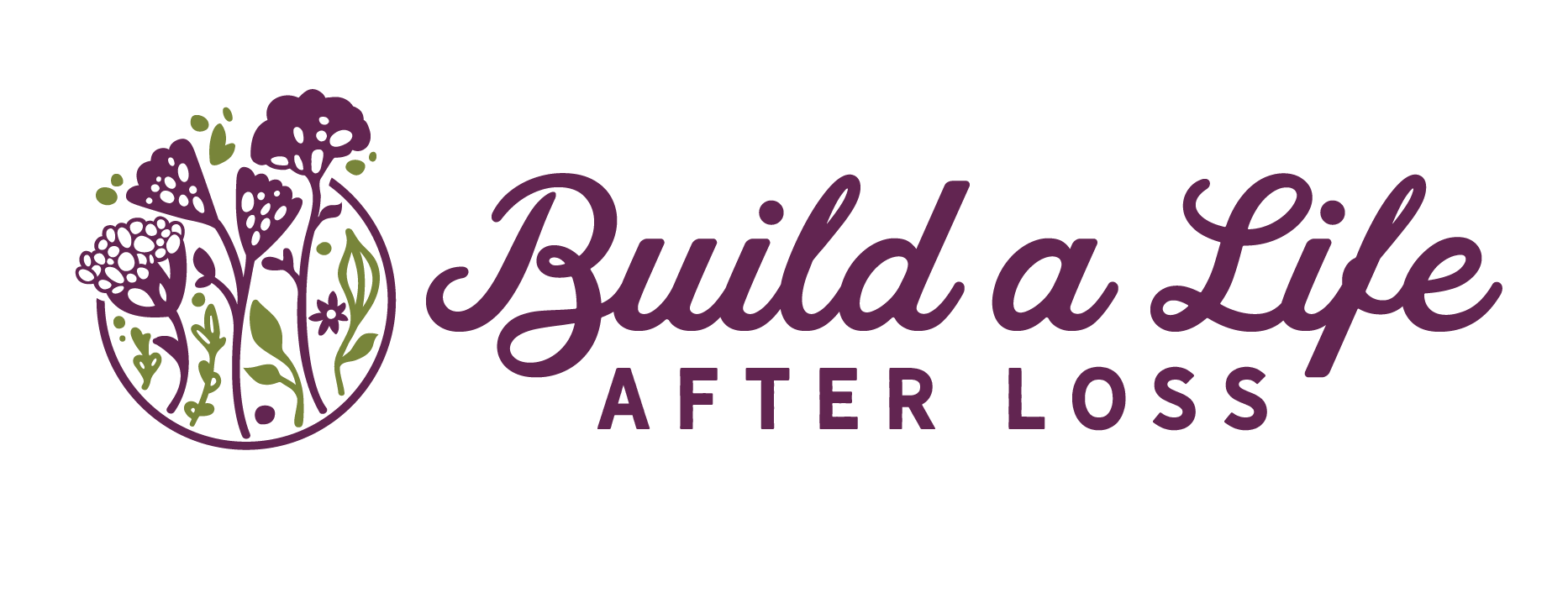 Next meeting:
Tuesday, March 22nd
Chapters 5
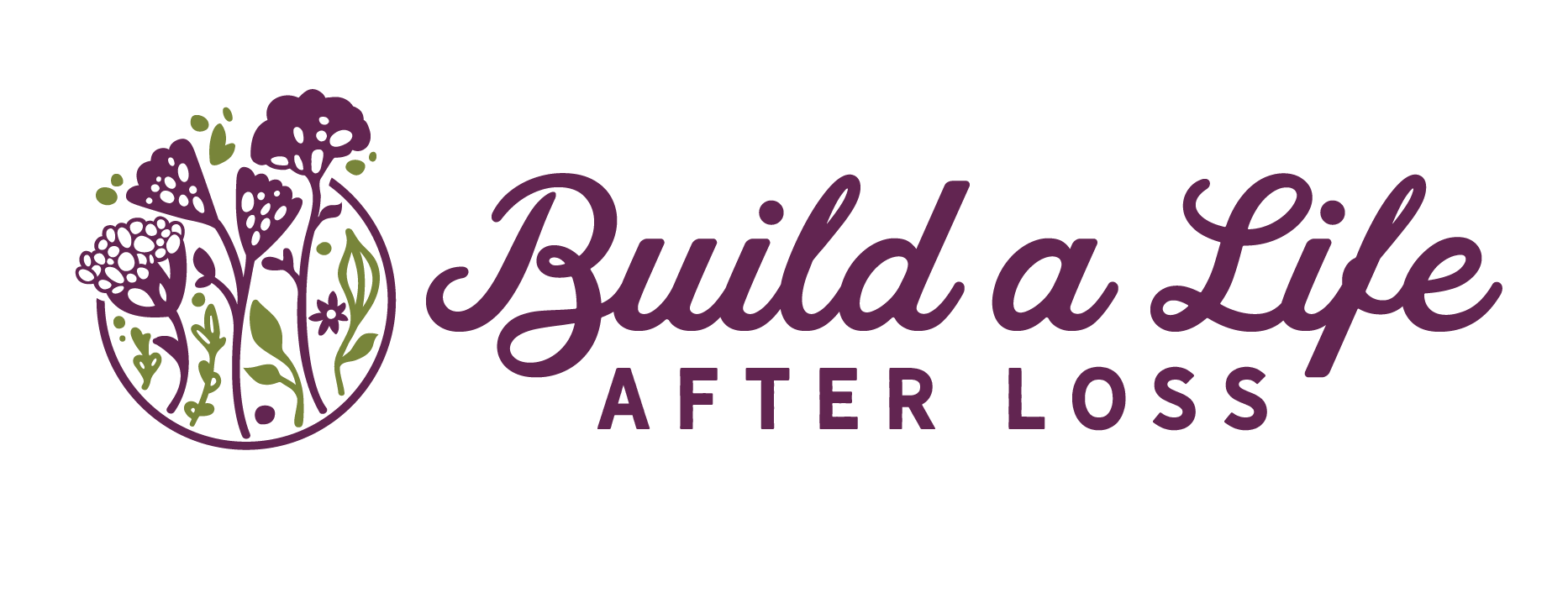 Agenda:
Healing vs. Despair
Levels of Grief
Grief/Trauma Response
Capacity during Grief
Restorative Self Care
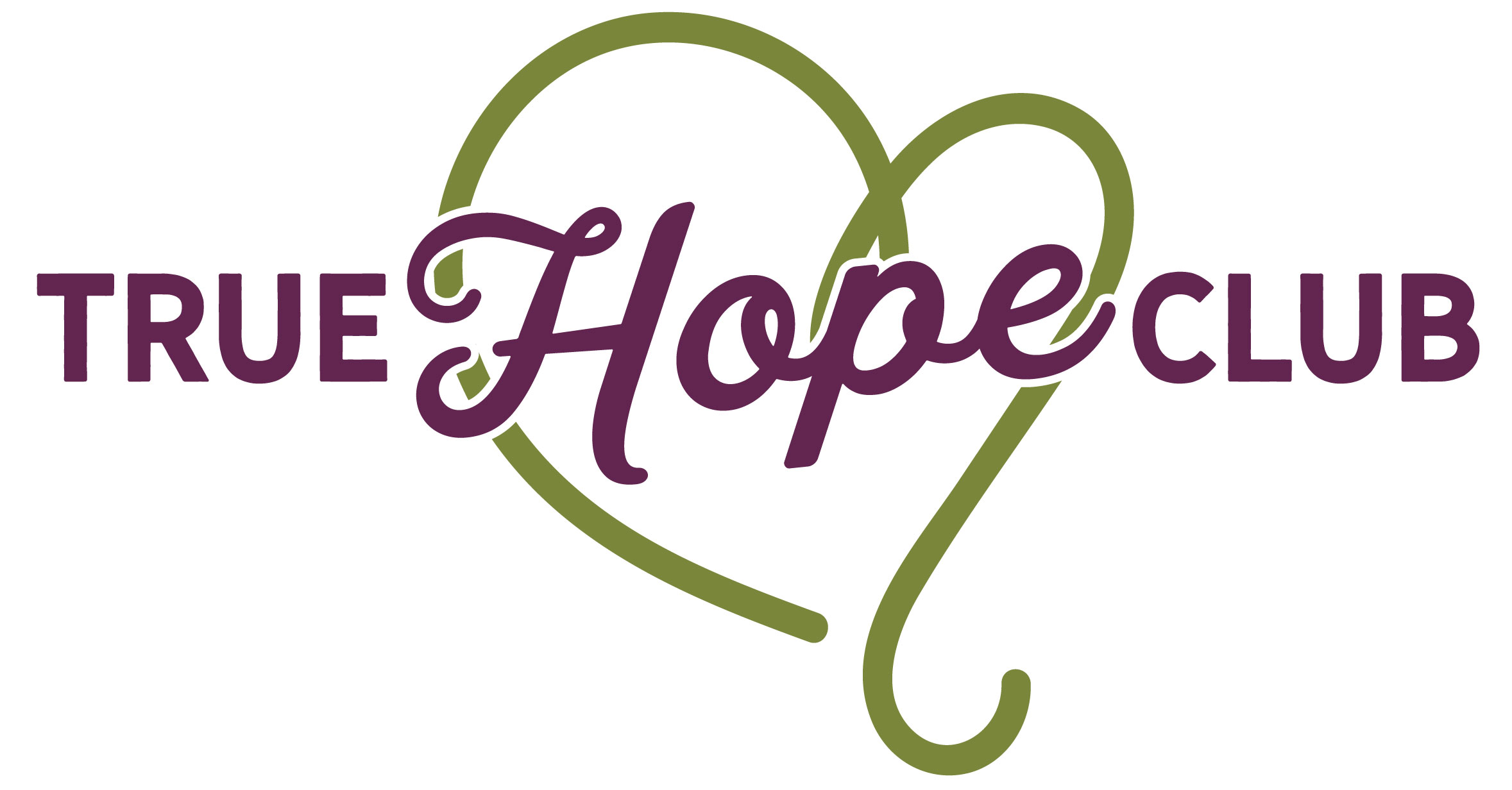 Healing
Peace
Joy
Love
Grief is a normal response to loss. It also places someone at the crossroad between despair and healing. 

Grief is intended to support healing but it’s dangerously close to despair. 

Grief is a season.
Courage
The choices made regarding thoughts, feelings and actions, while in grief, matter.

Courage is on the path to healing.
Grief
Guilt
Fear
Shame
Despair
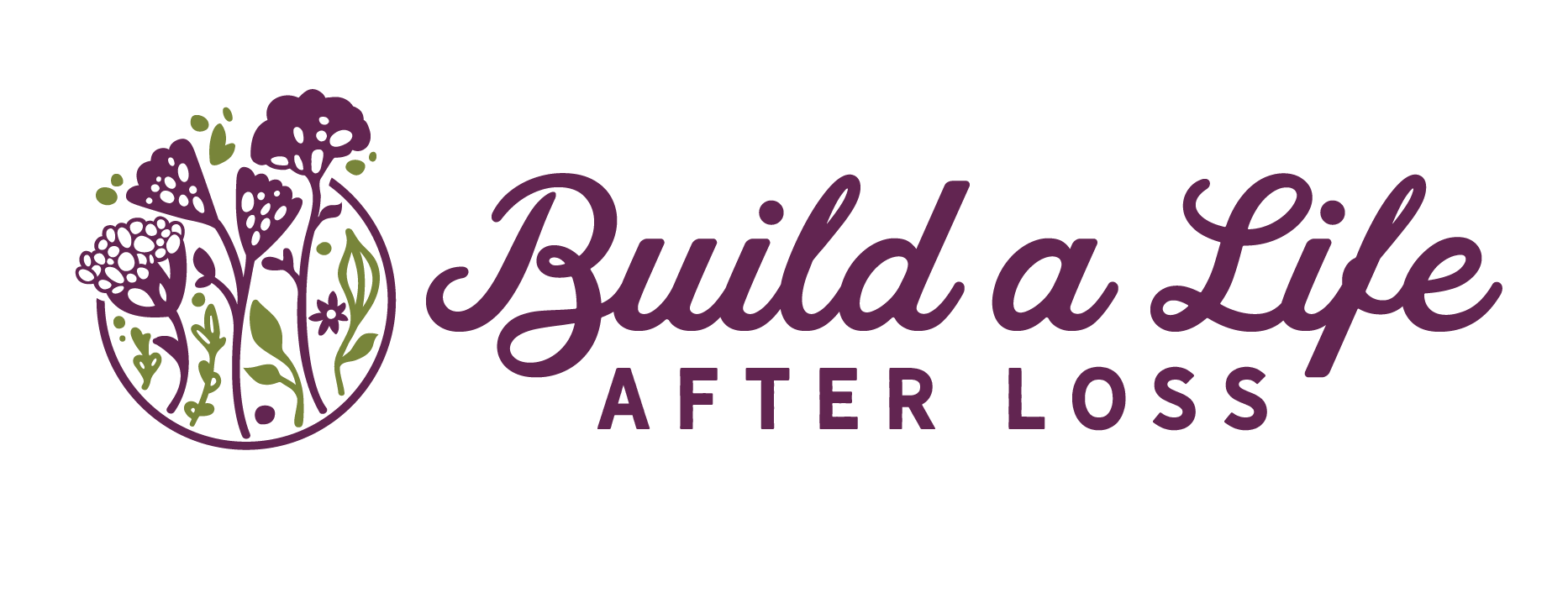 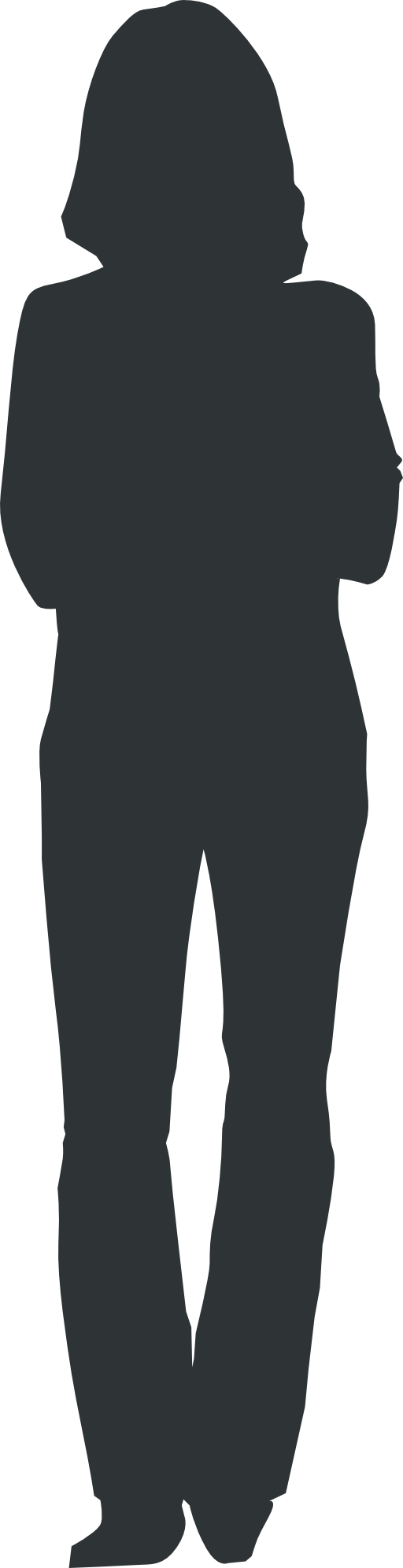 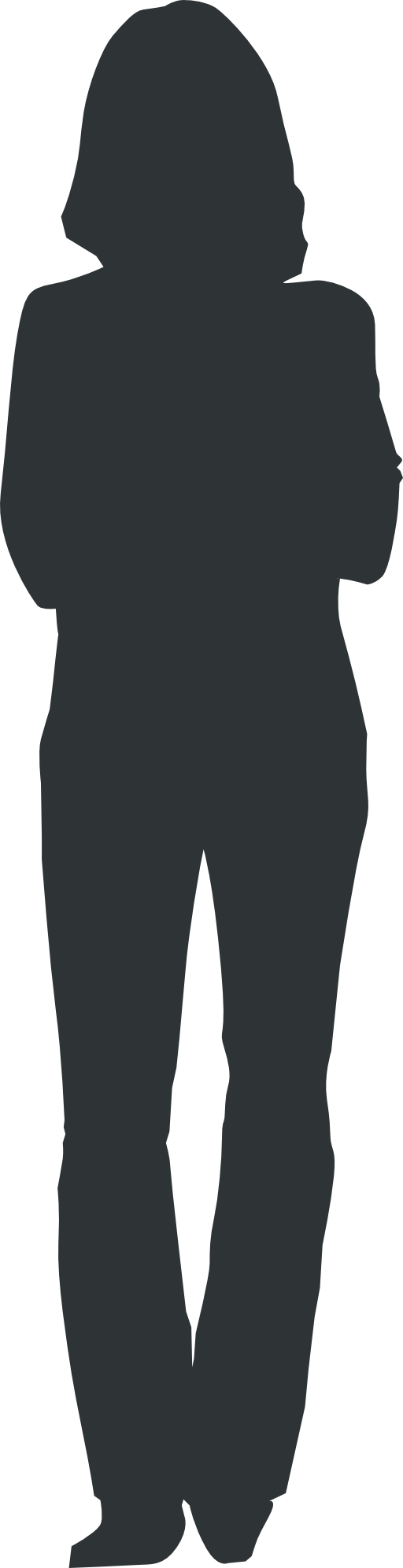 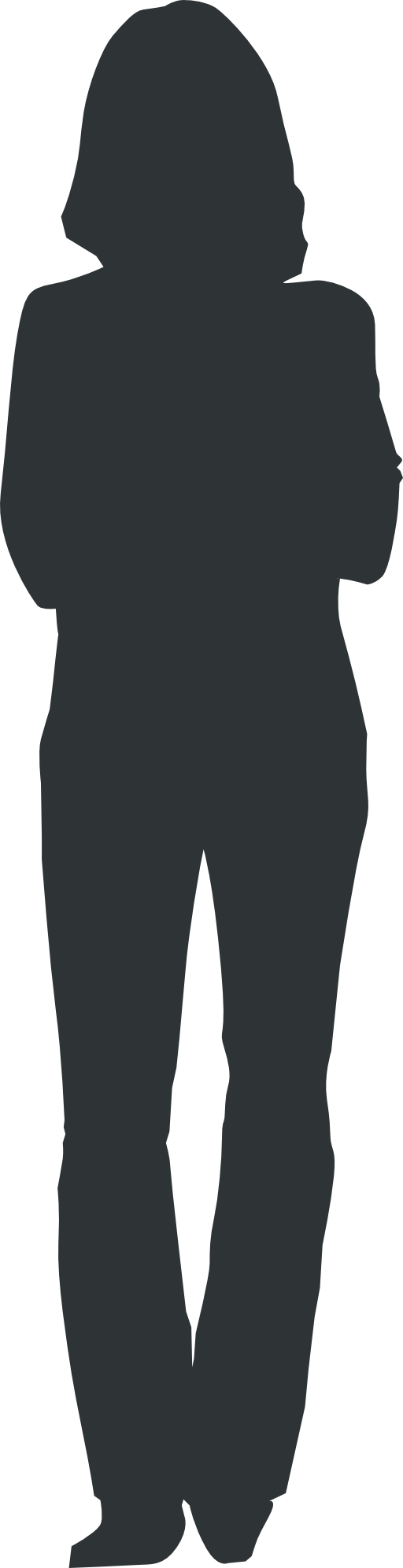 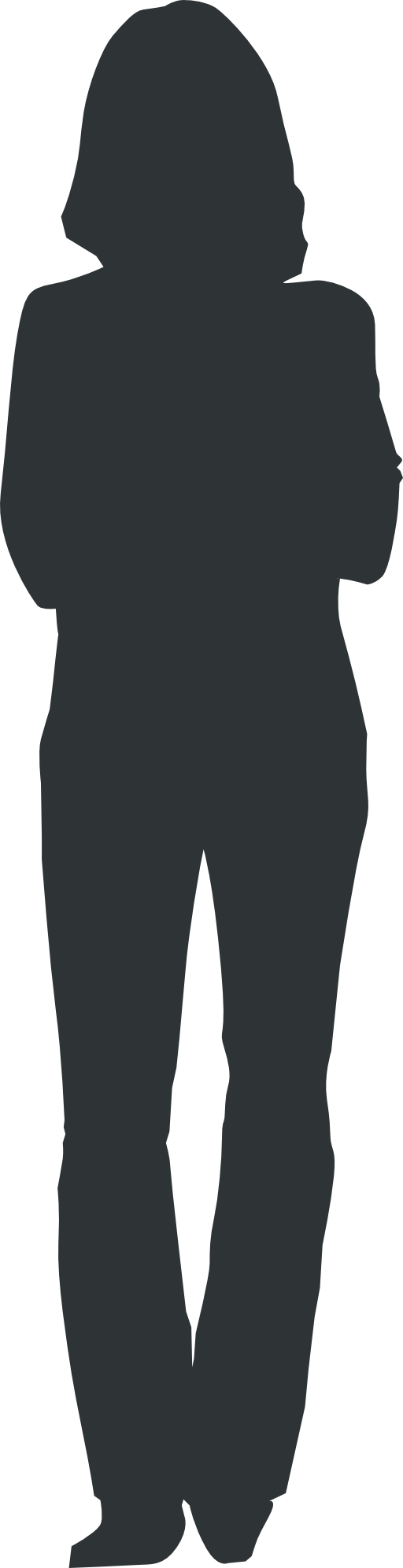 Your Grief
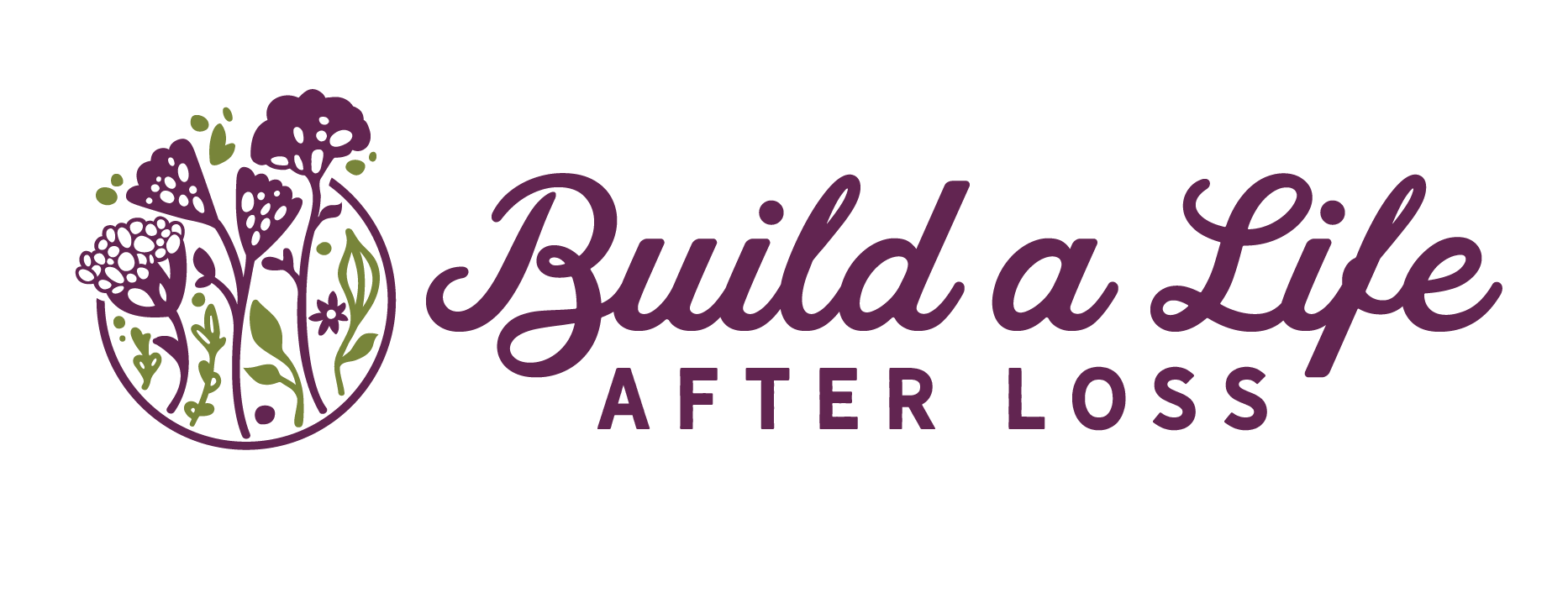 Model of Grief
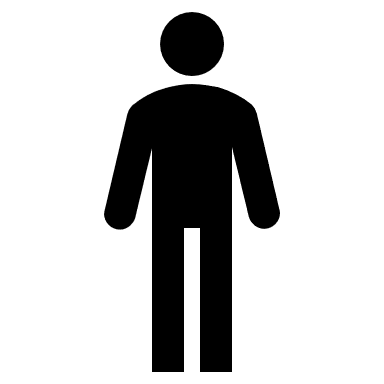 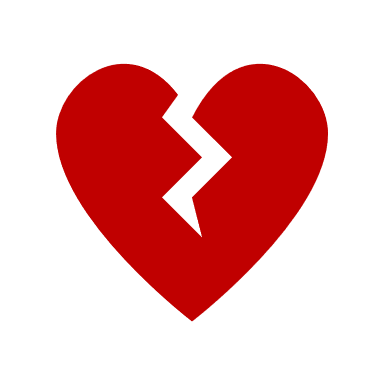 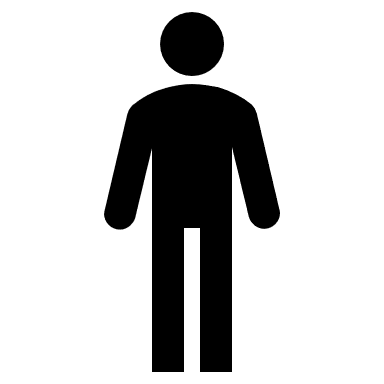 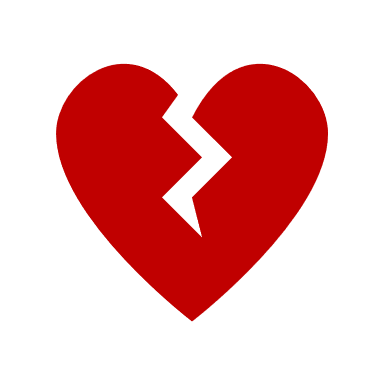 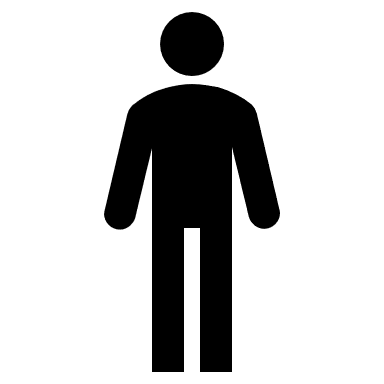 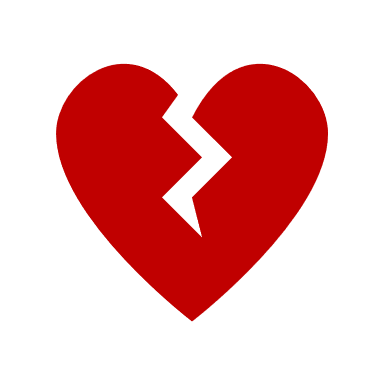 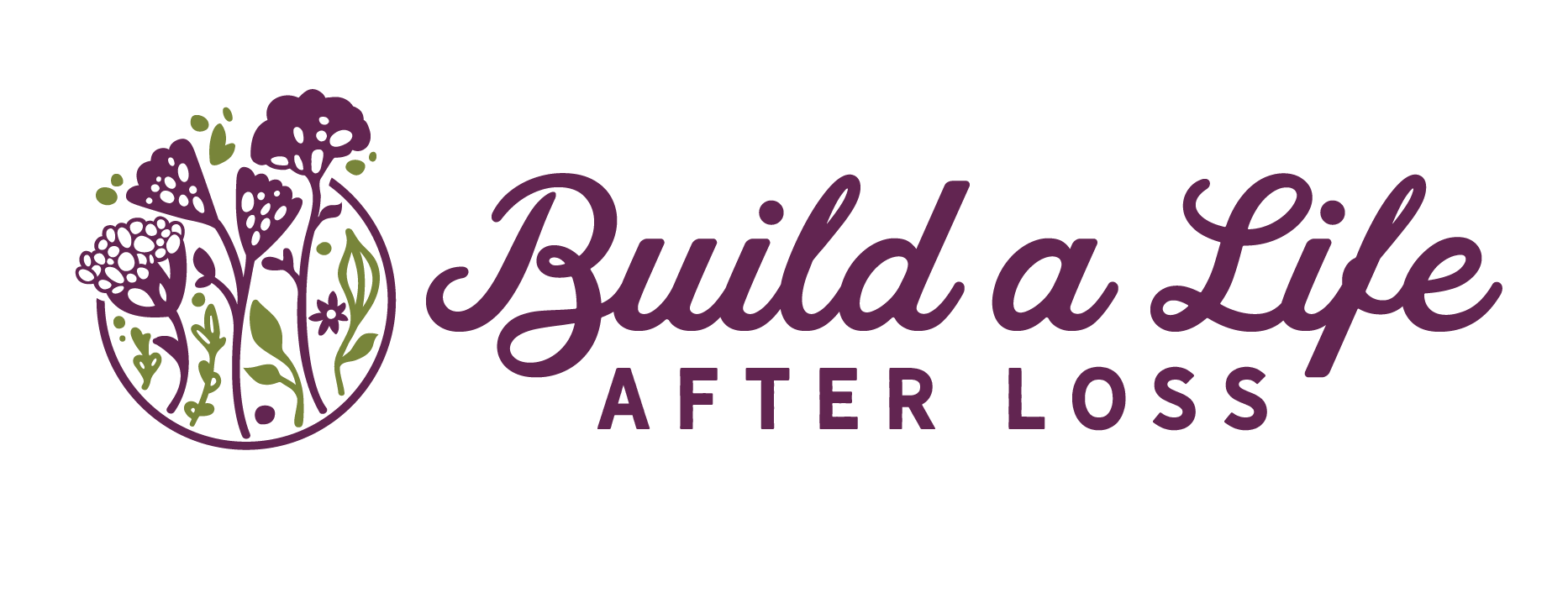 Model of Grief
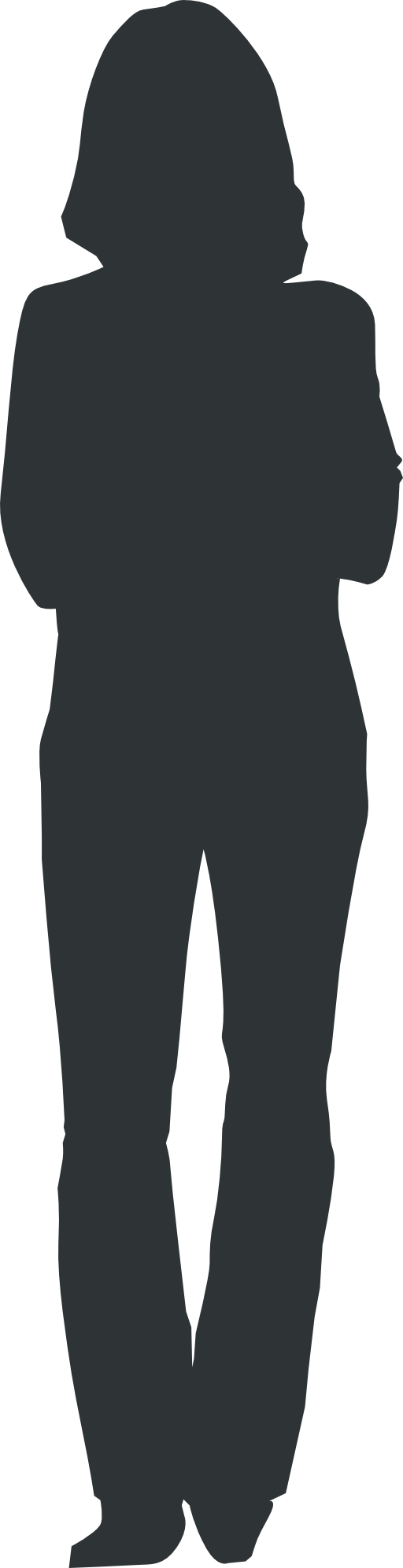 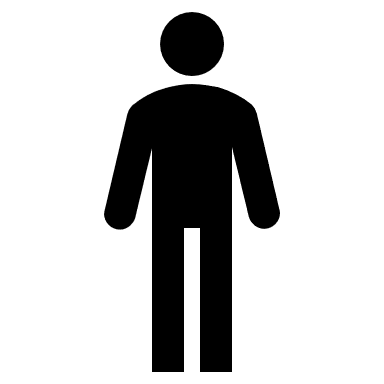 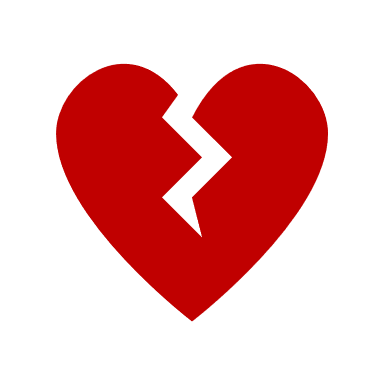 Hidden Grief
Prolonged Anger
Victim Mentality
Hopelessness
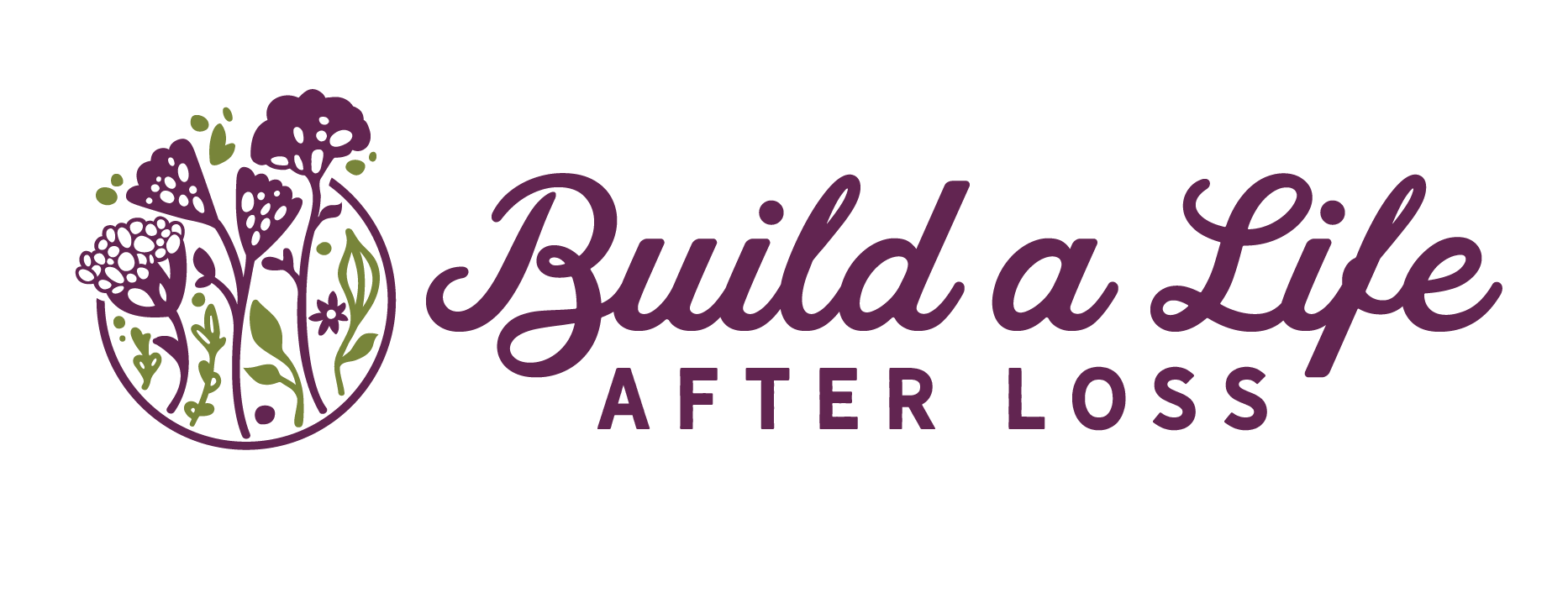 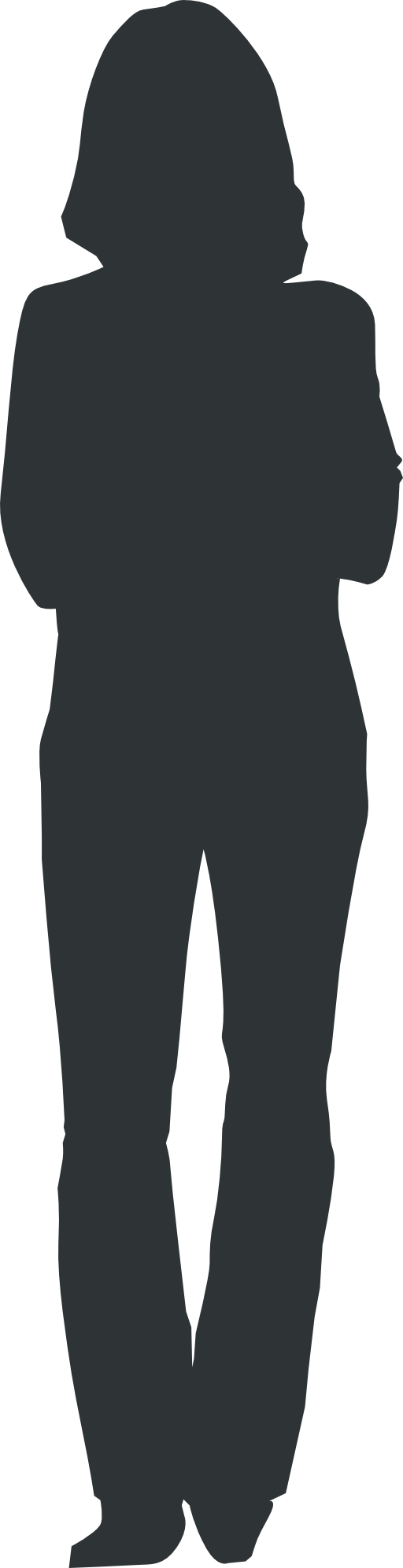 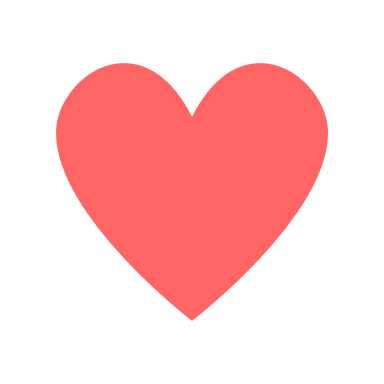 Hidden or Unresolved Grief
Grief
Happiness
Goals & Desires
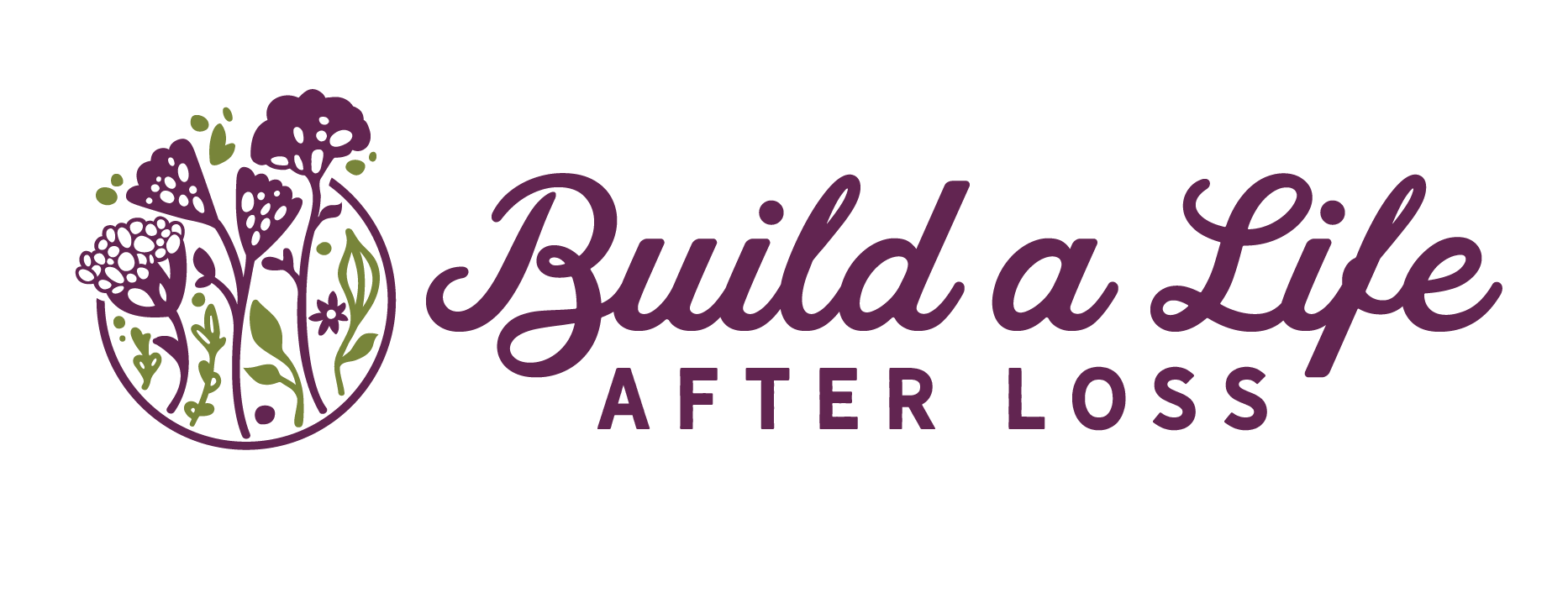 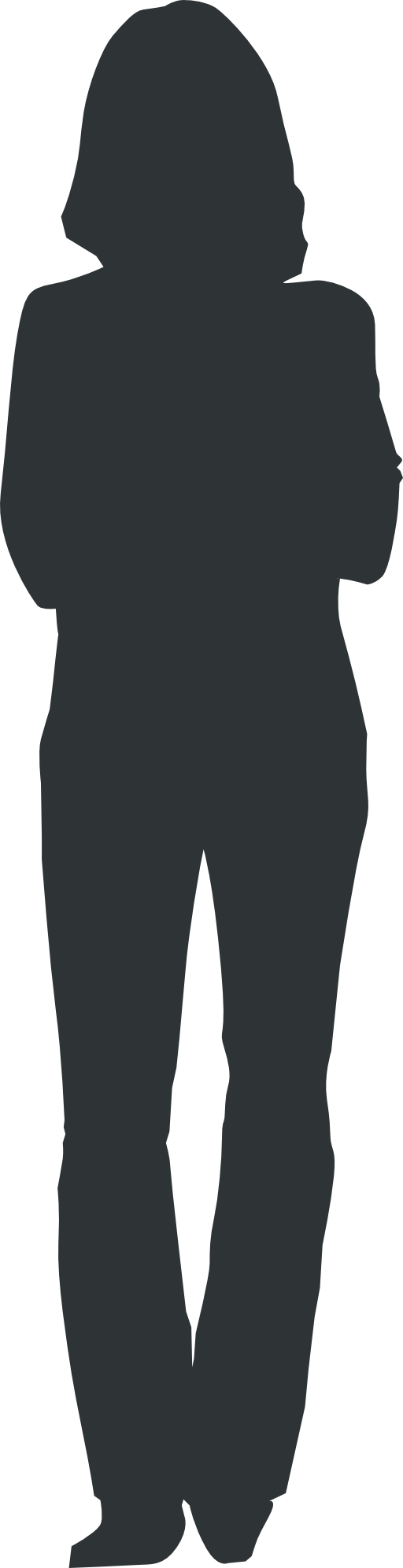 Level 1:Resolved Grief
Behaviors:
Hobbies/Interests
Self Care
Comfortable Talking about Your Loss
Social
Build Relationships
Live a Full Life with a Full Range of Emotions
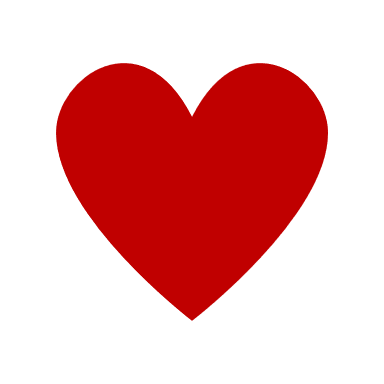 Common Emotions:
Happiness
Purpose
Occasional sadness
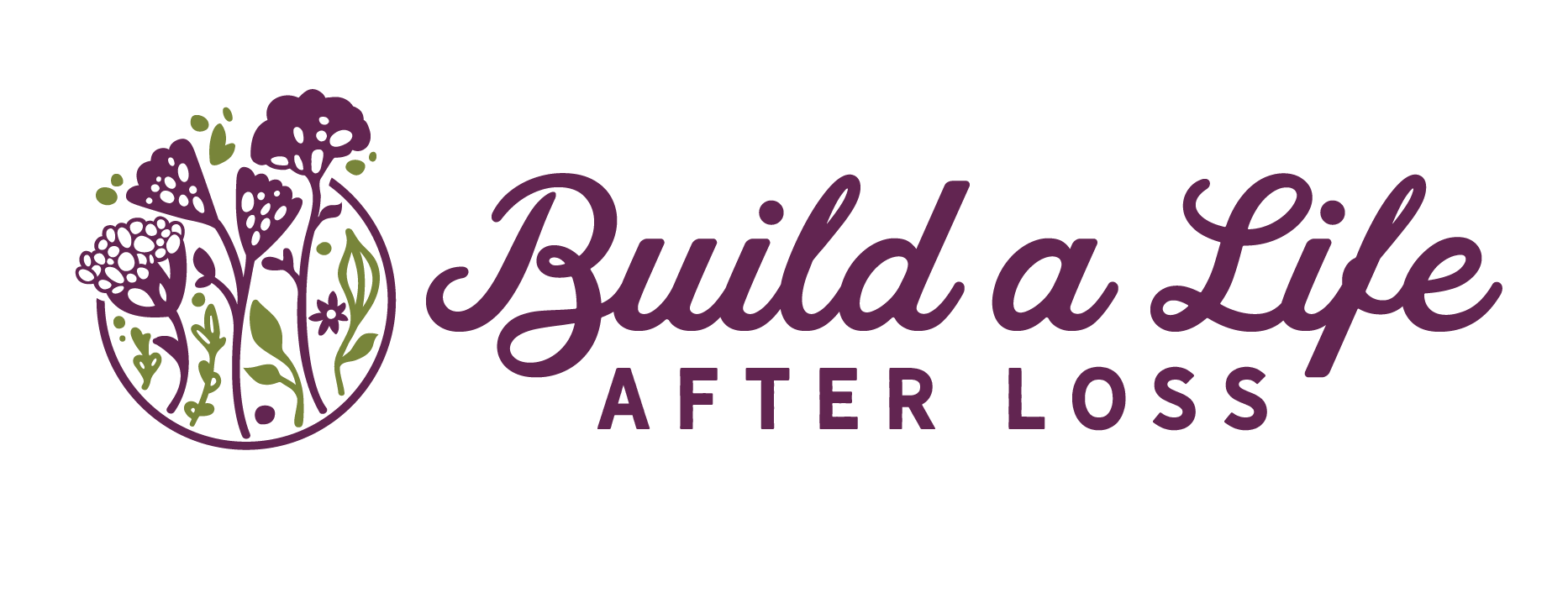 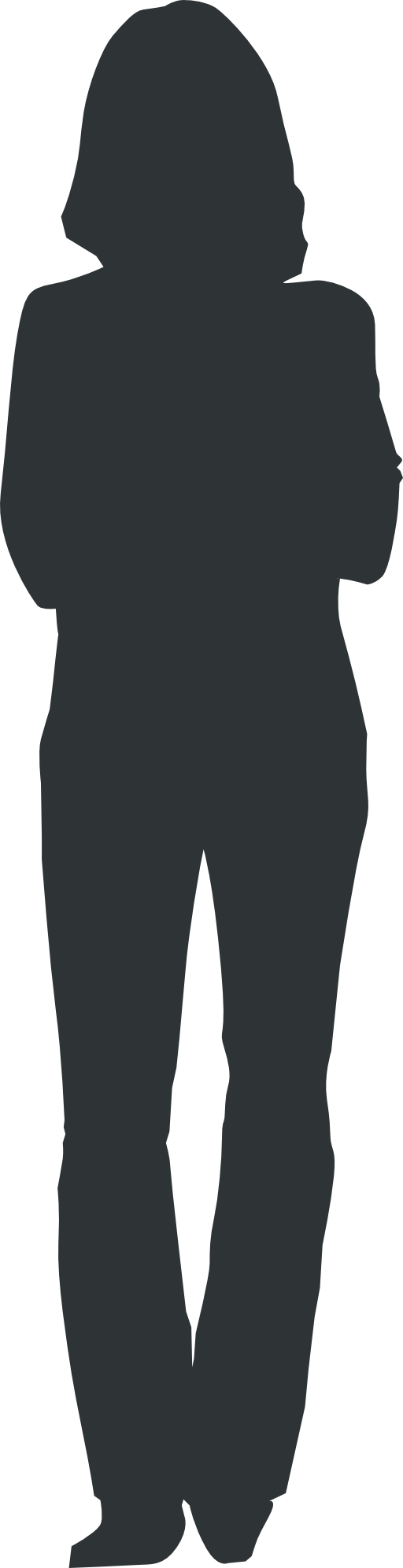 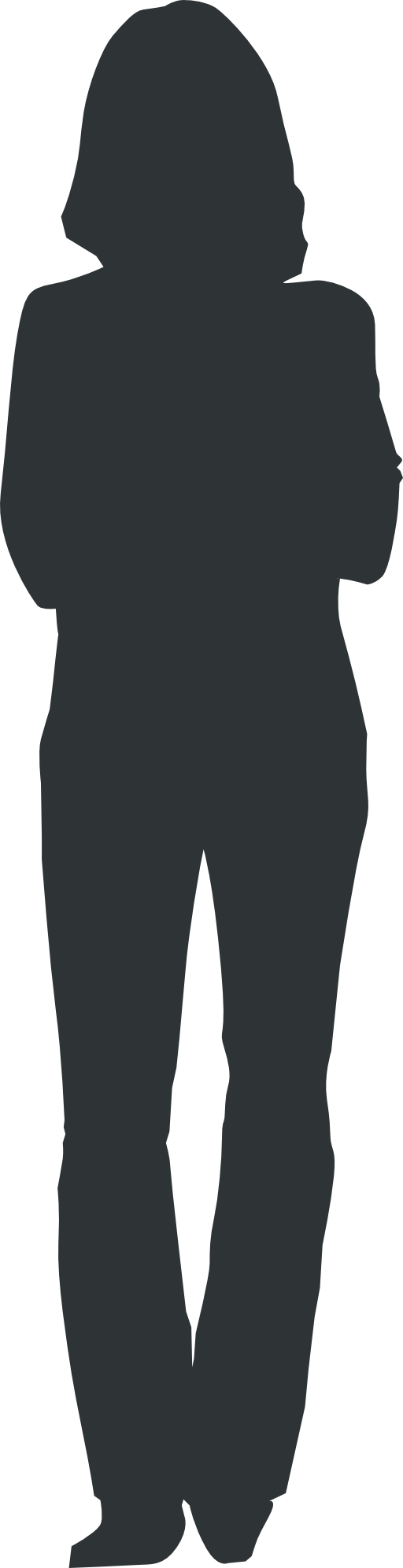 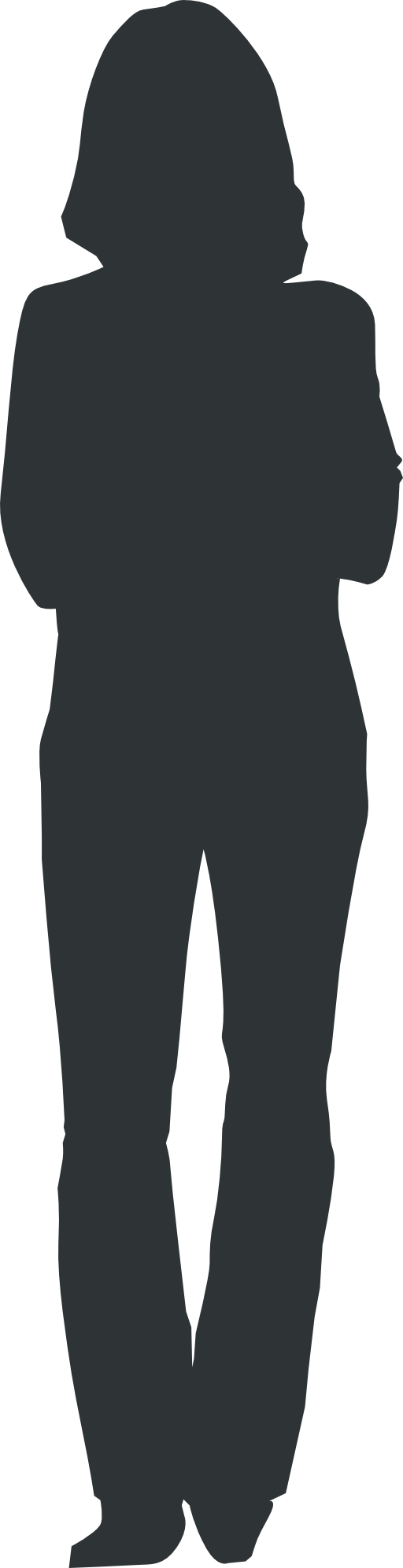 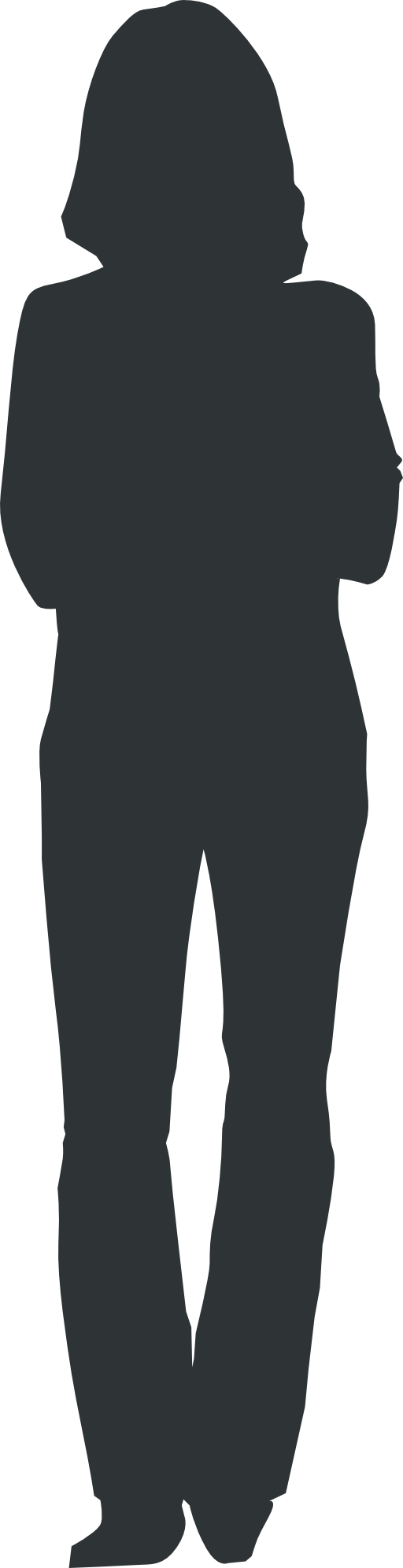 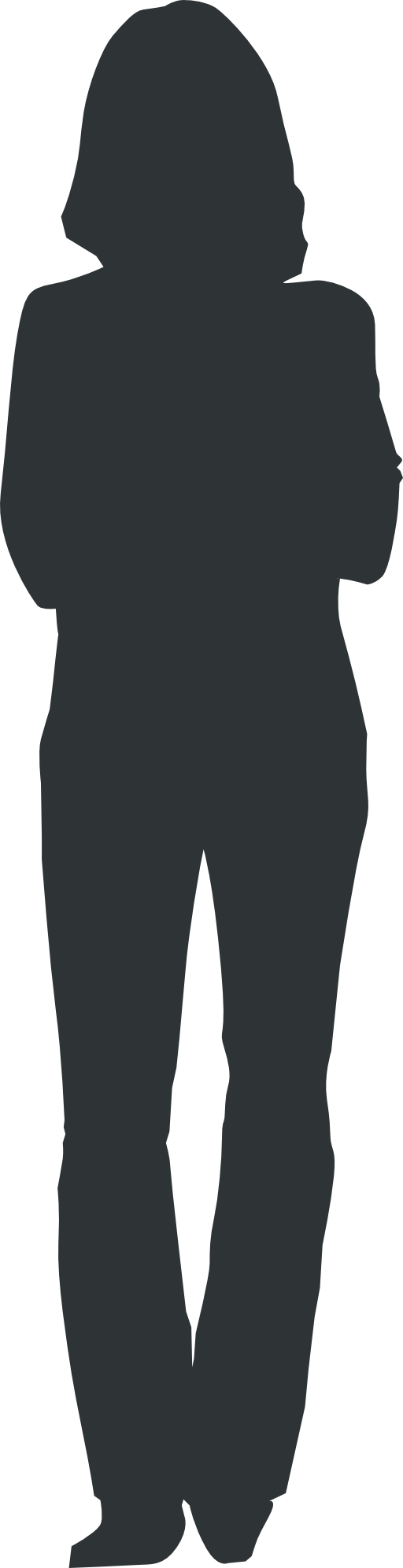 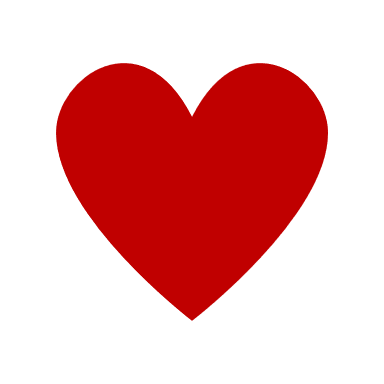 Thoughts and emotions become intertwine
Reaction is so fast we don’t even think about it
We learn practiced, thoughts, feels & behaviors
I’ll be opening up for questions in a few minutes. 
You can type them in the chat as we go
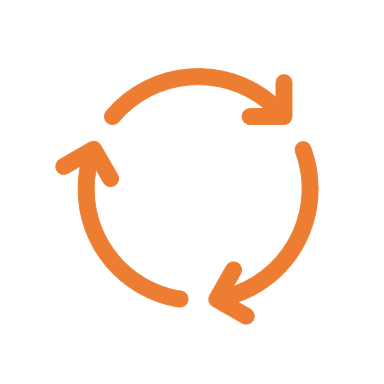 Emotions
Actions
Results
Thoughts
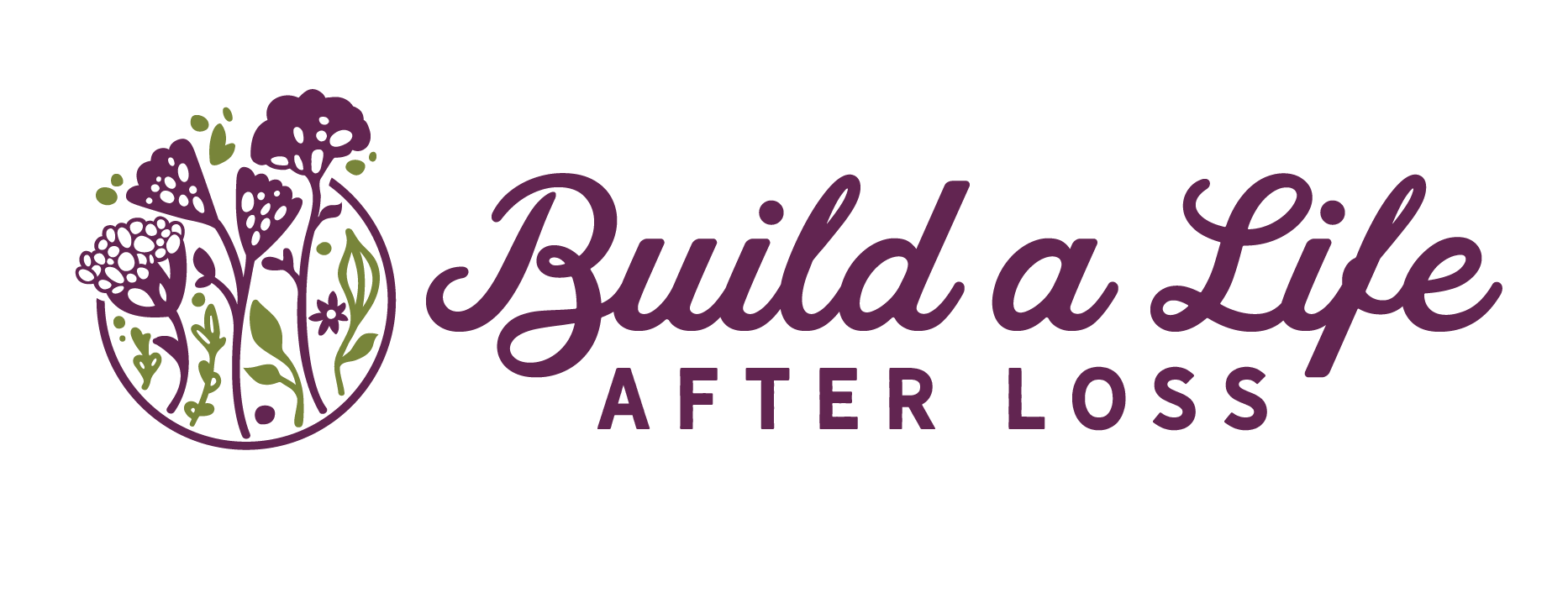 Thoughts and emotions become intertwine
Reaction is so fast we don’t even think about it
We learn practiced, thoughts, feels & behaviors
I’ll be opening up for questions in a few minutes. 
You can type them in the chat as we go
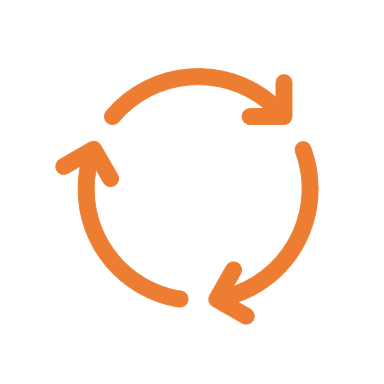 Grief Response
Emotions
Actions
Results
Thoughts
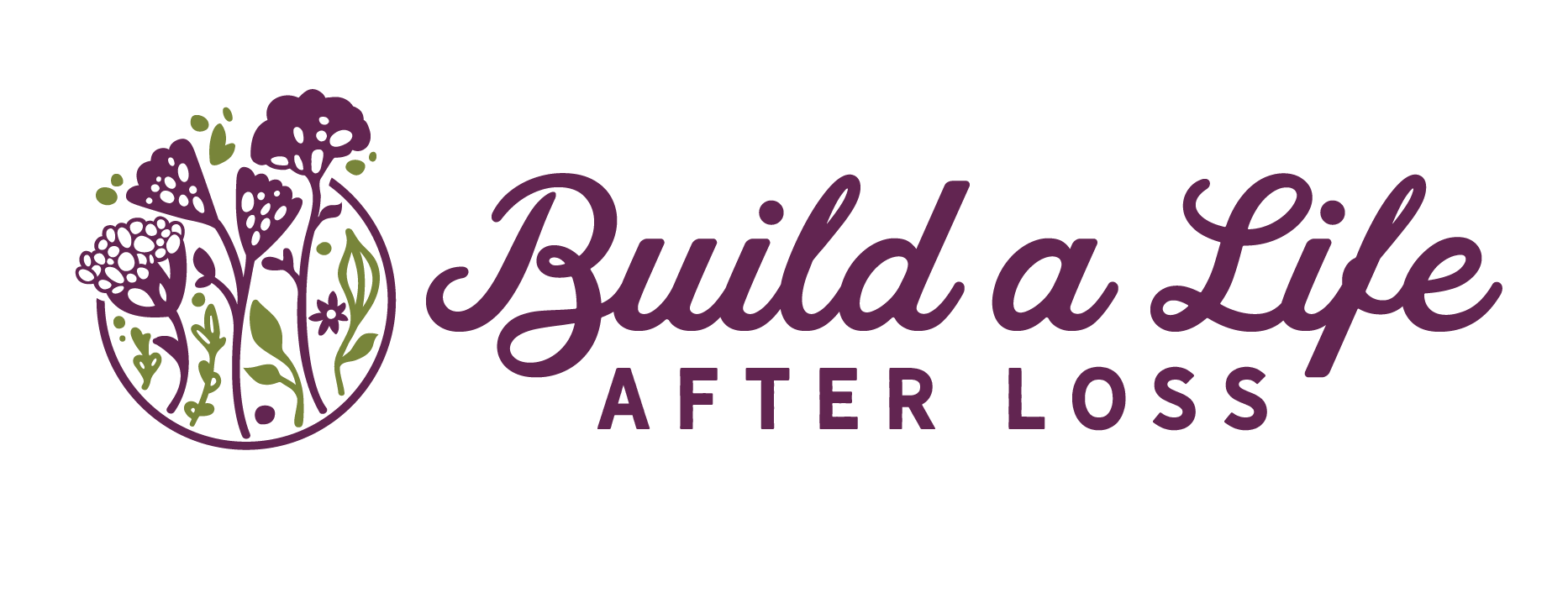 Thoughts and emotions become intertwine
Reaction is so fast we don’t even think about it
We learn practiced, thoughts, feels & behaviors
I’ll be opening up for questions in a few minutes. 
You can type them in the chat as we go
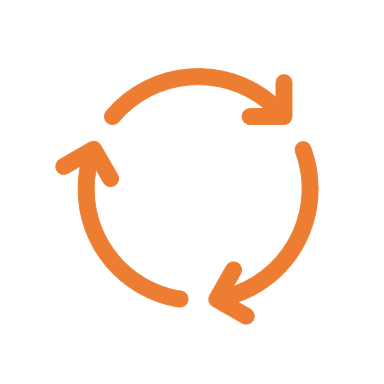 Grief Response
Emotions
Actions
Results
Thoughts
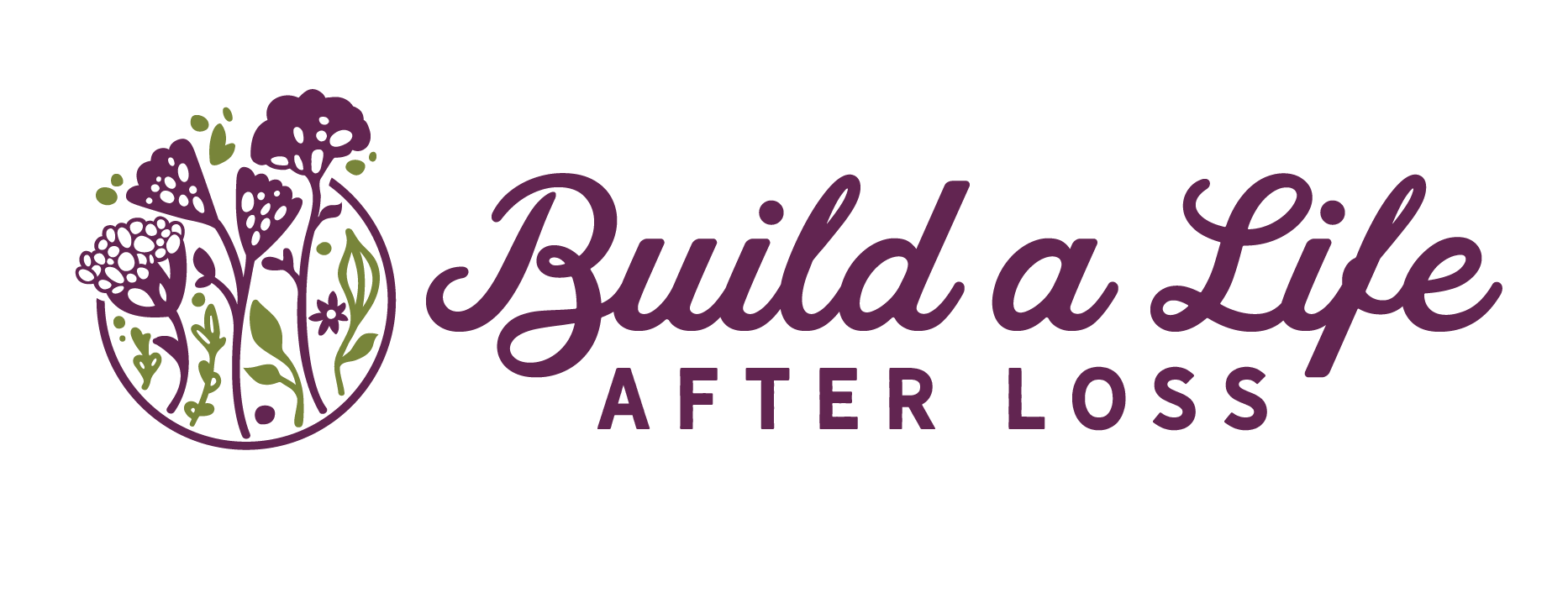 Thoughts and emotions become intertwine
Reaction is so fast we don’t even think about it
We learn practiced, thoughts, feels & behaviors
I’ll be opening up for questions in a few minutes. 
You can type them in the chat as we go
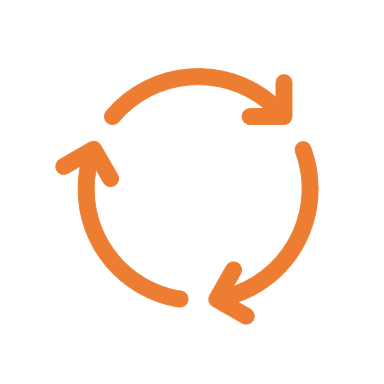 Grief Response
Emotions
Actions
Results
Thoughts
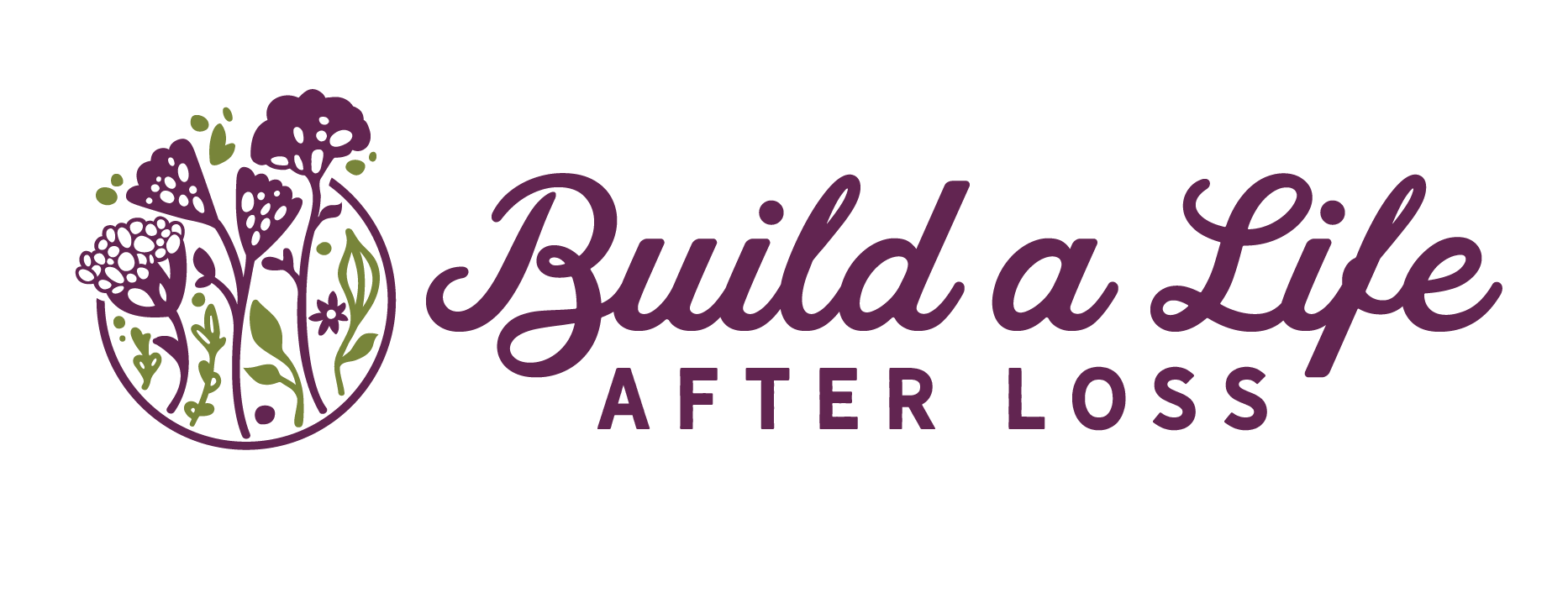 Thoughts and emotions become intertwine
Reaction is so fast we don’t even think about it
We learn practiced, thoughts, feels & behaviors
I’ll be opening up for questions in a few minutes. 
You can type them in the chat as we go
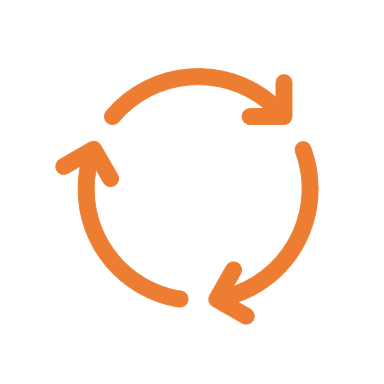 Grief Response
Emotions
Actions
Results
Thoughts
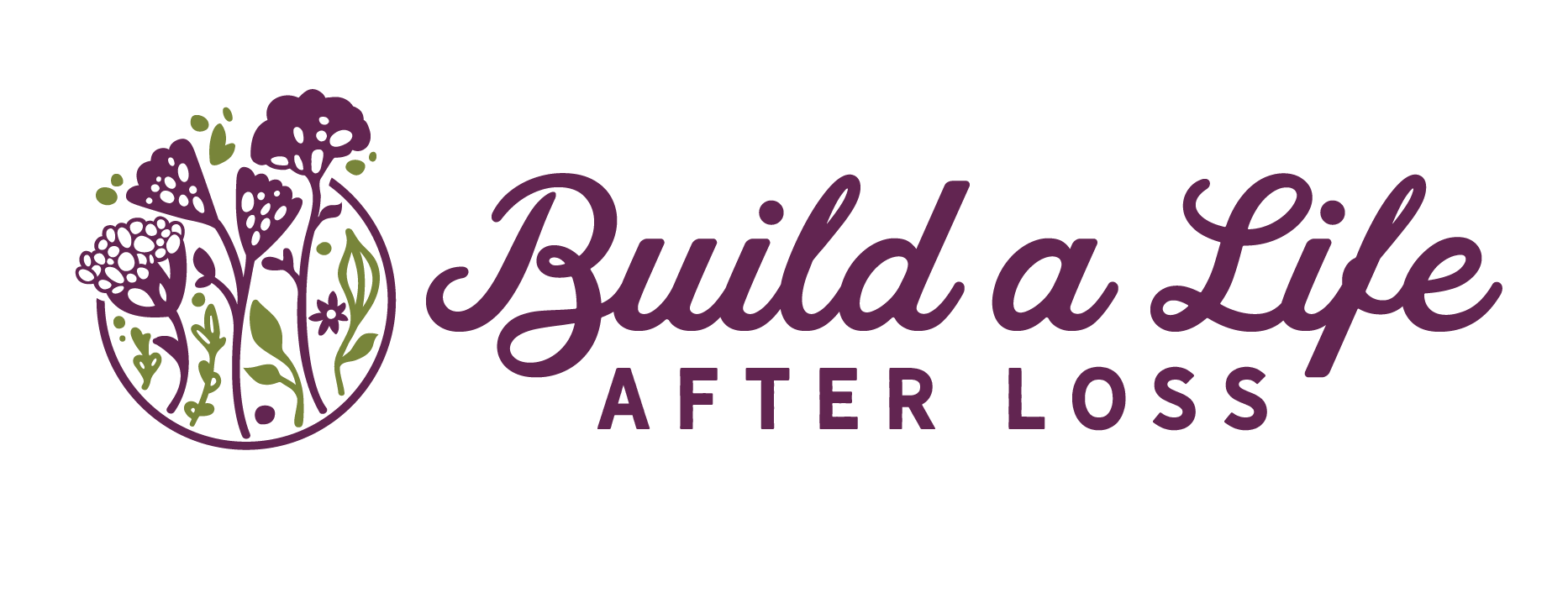 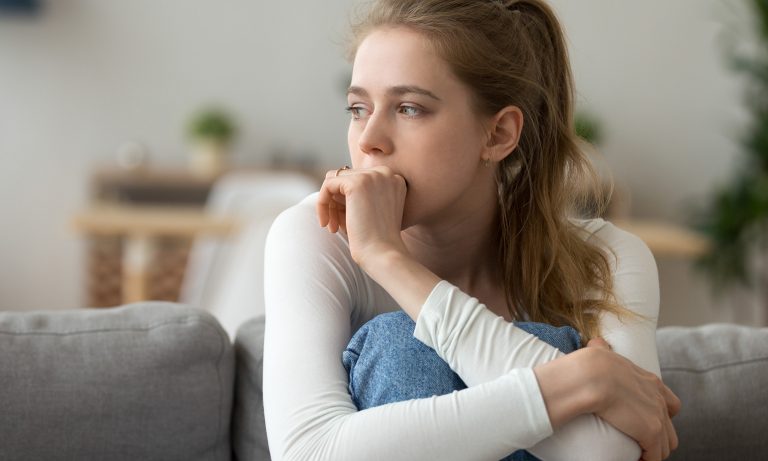 Trauma: 
A deeply distressing or disturbing experience
physical injury.
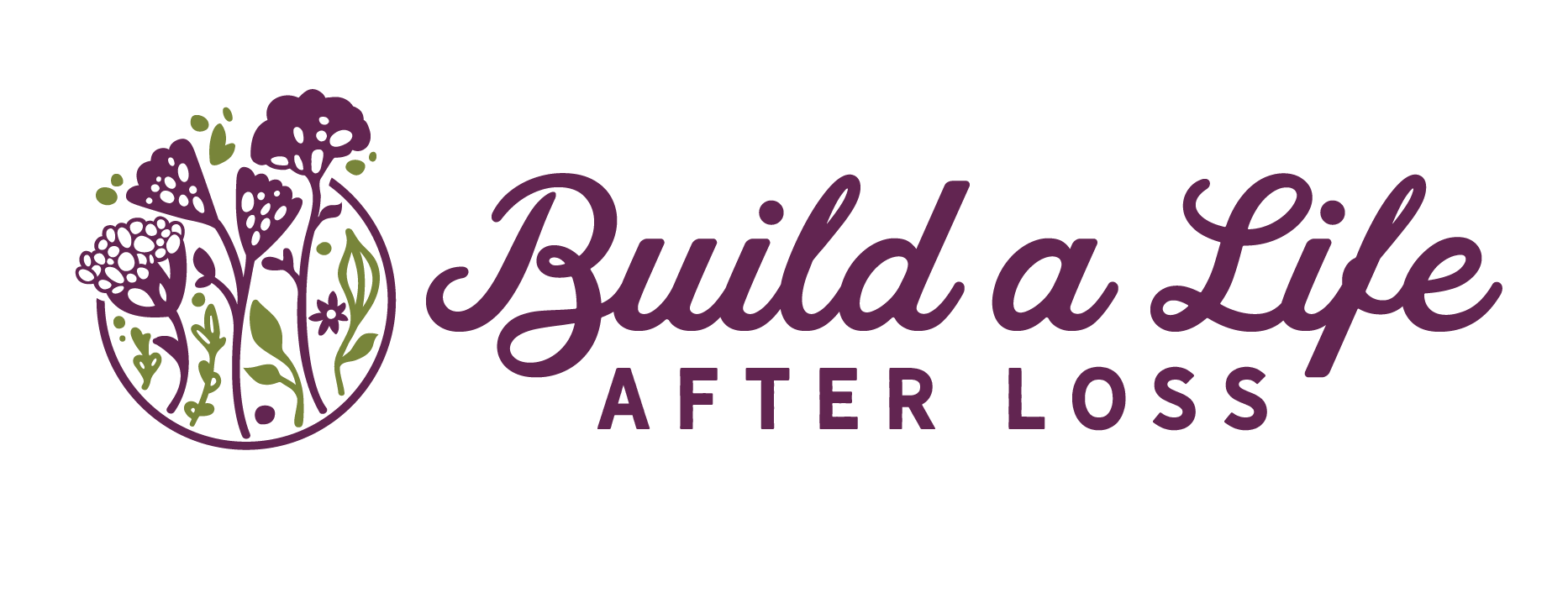 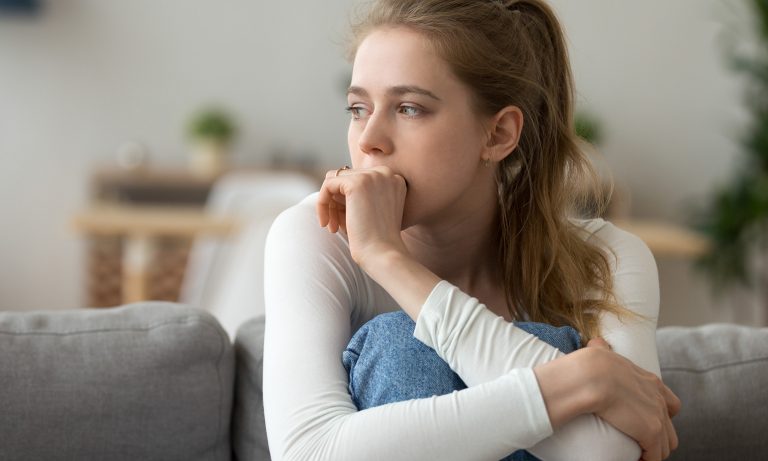 Expanded definition: 
Trauma is anything that causes someone to feel less than, small, unworthy or unlovable.
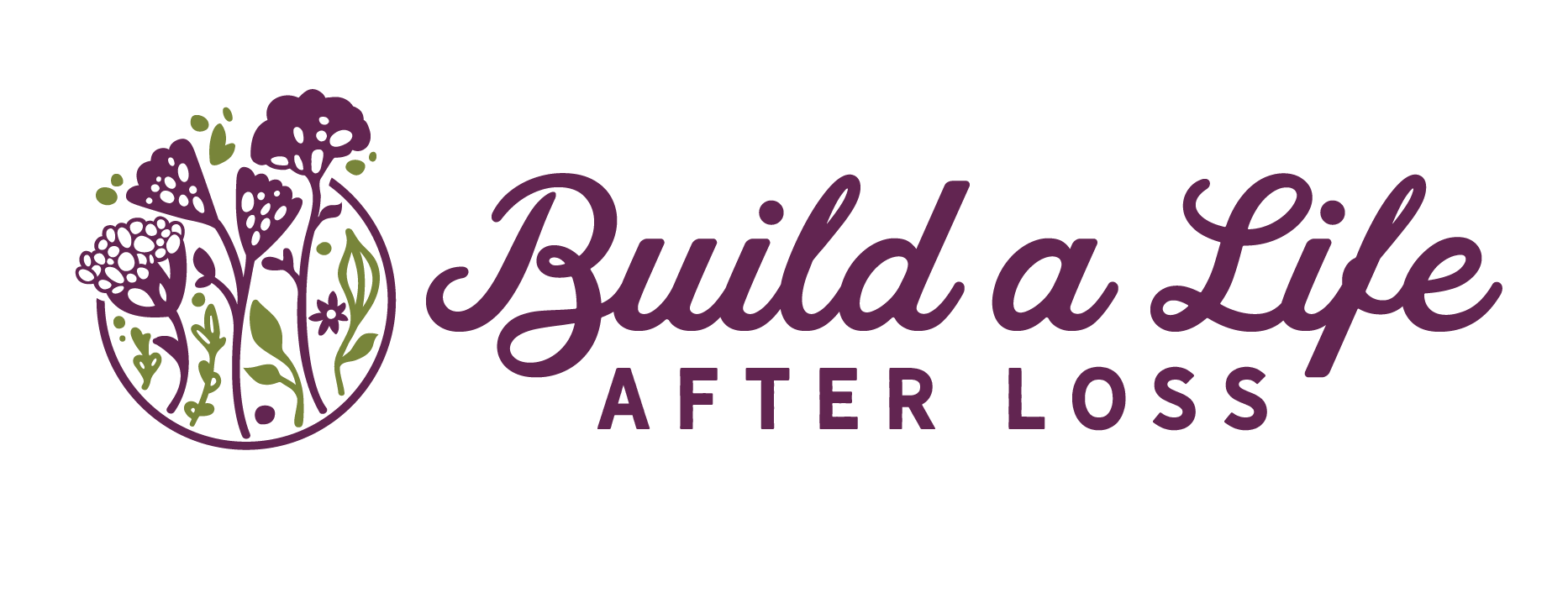 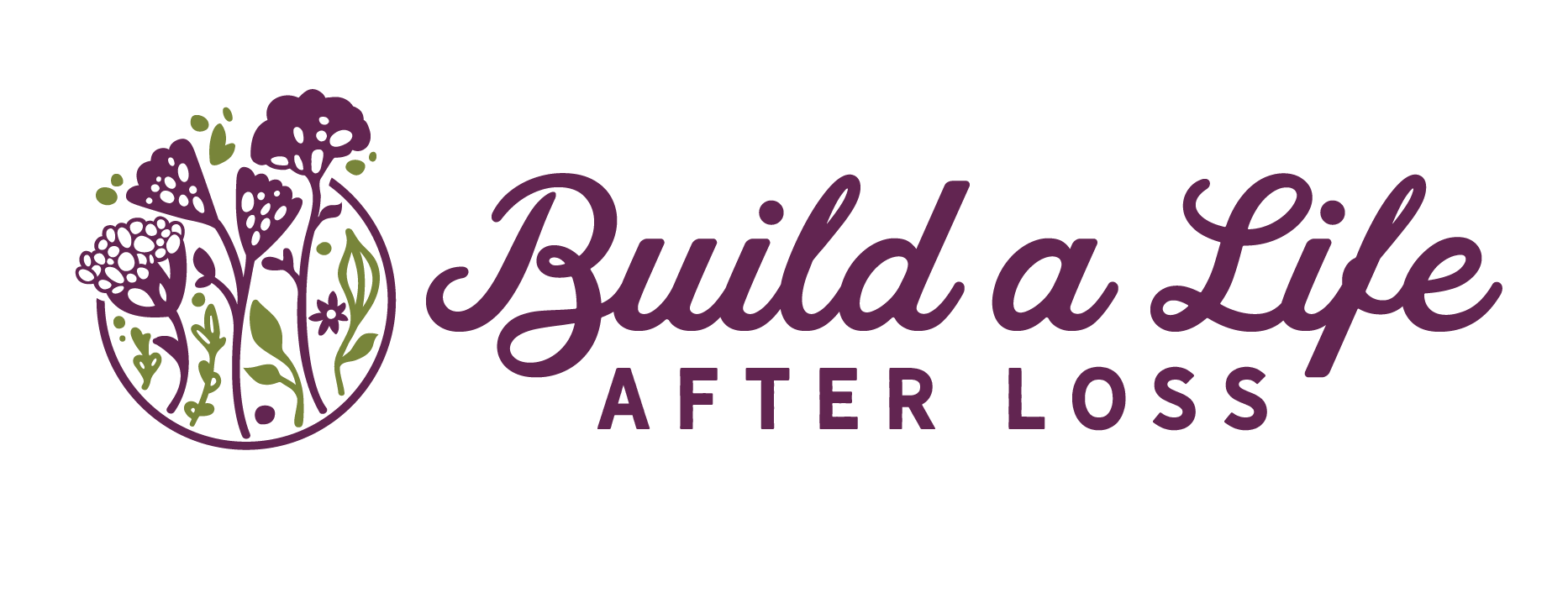 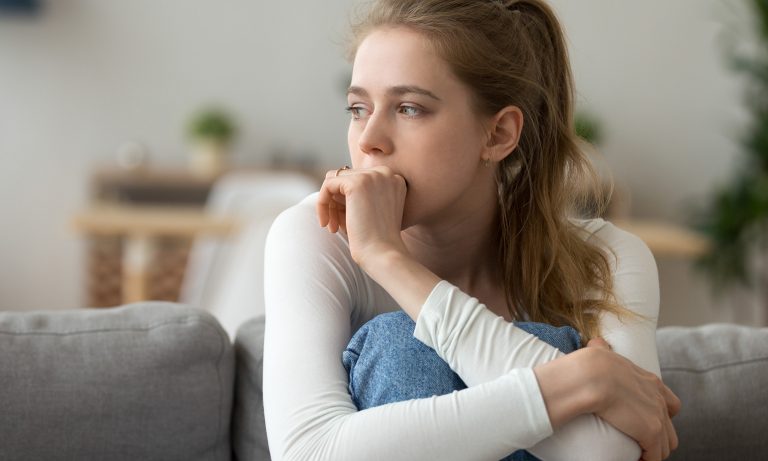 When someone practices thoughts that they’re not good enough, less than or aren’t lovable, they suppress their life force energy and their ability to heal.
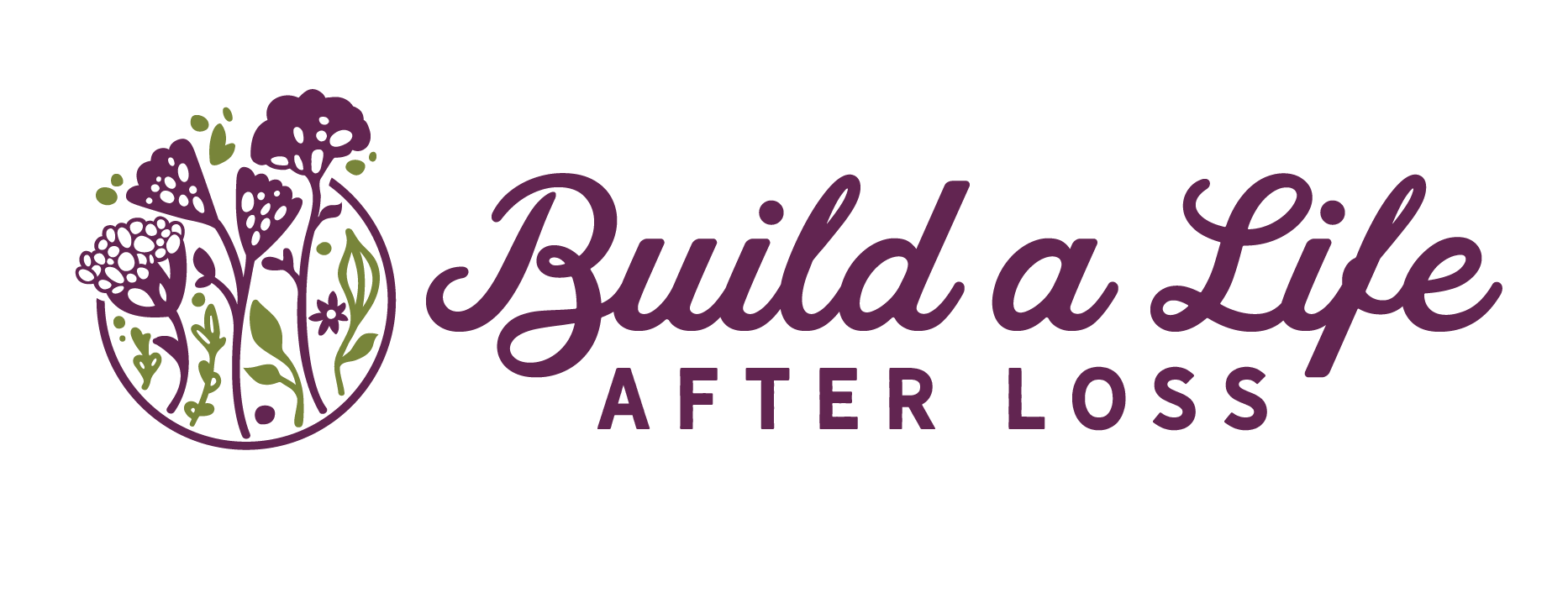 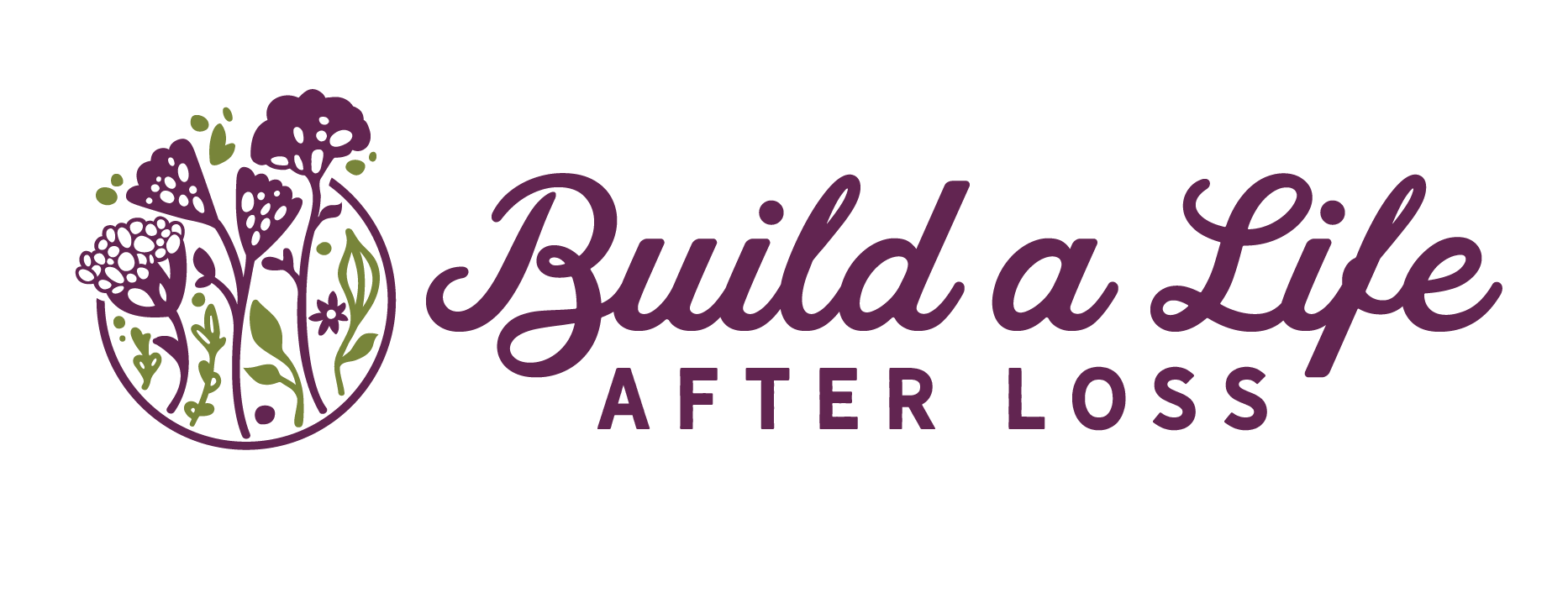 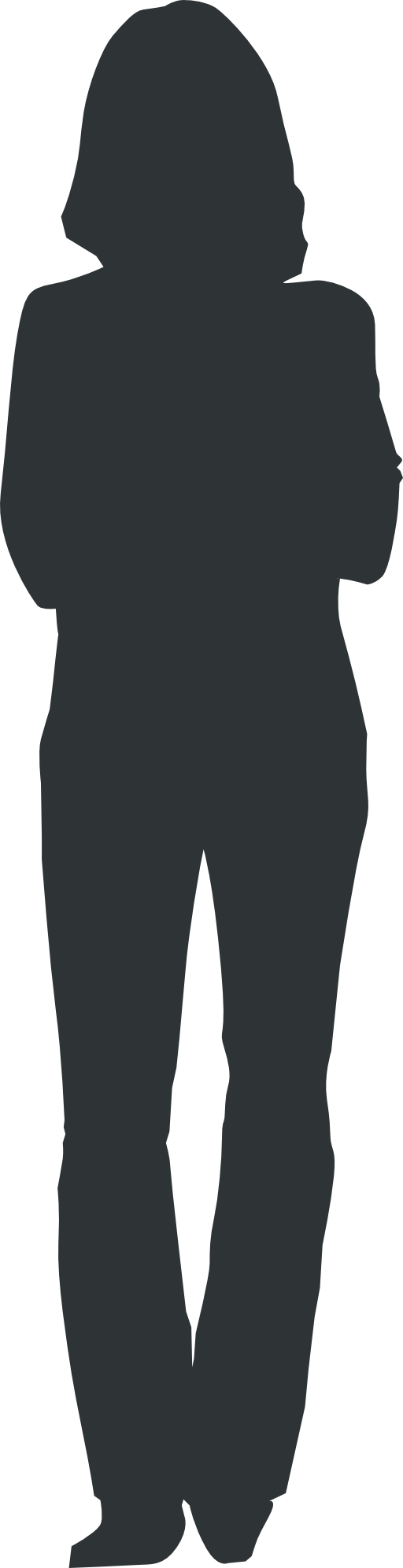 Unhealed trauma/grief can cause someone to not live out the true expression of who they are.

Labels and statistics may be holding them back.
Trauma
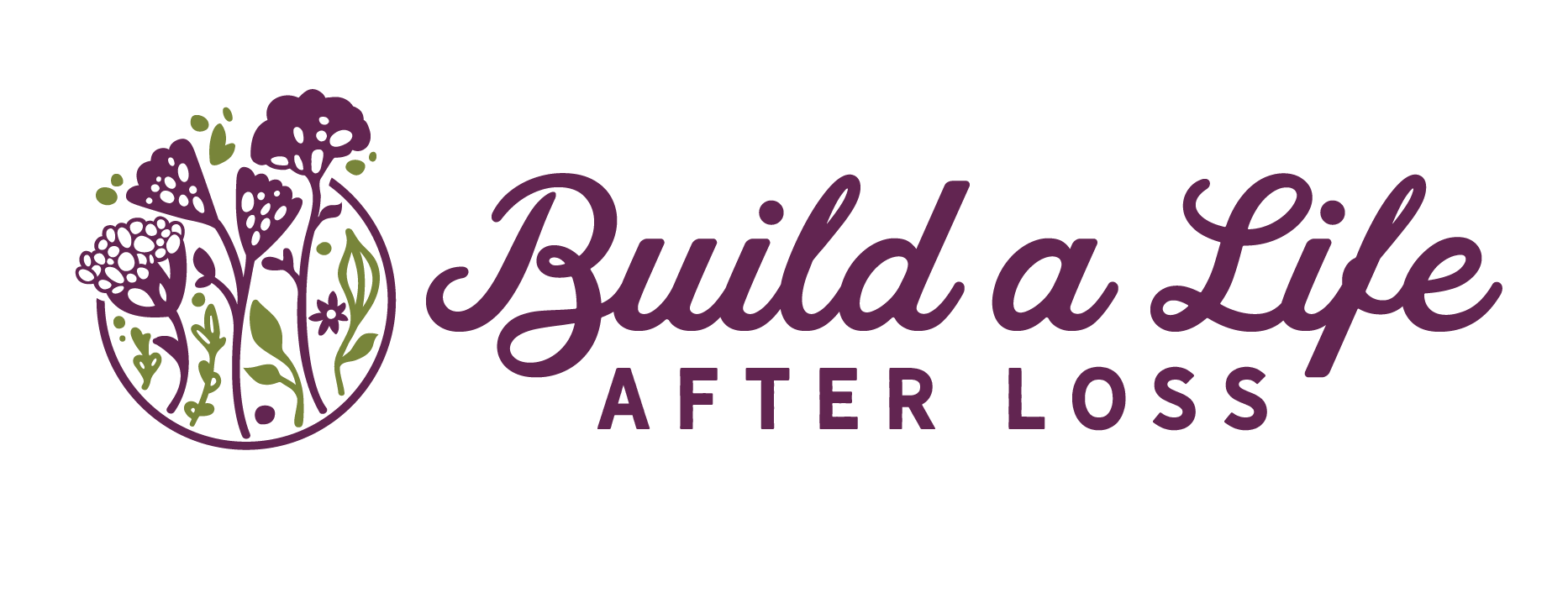 The Grief Recovery Handbook…

-defines trauma as ongoing mistreatment or abuse that a person may experience

-or the impact of a singular event

-suggests that labeling losses as Trauma and PTSD moves you away from recovery.
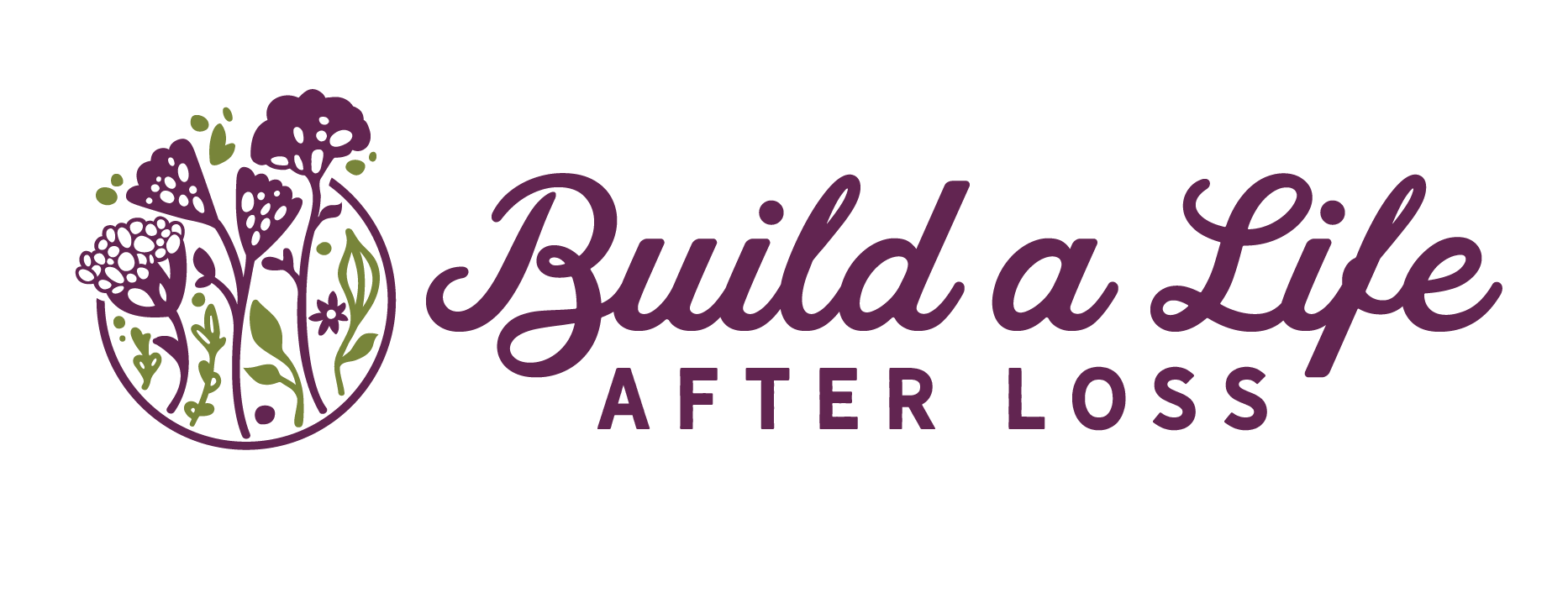 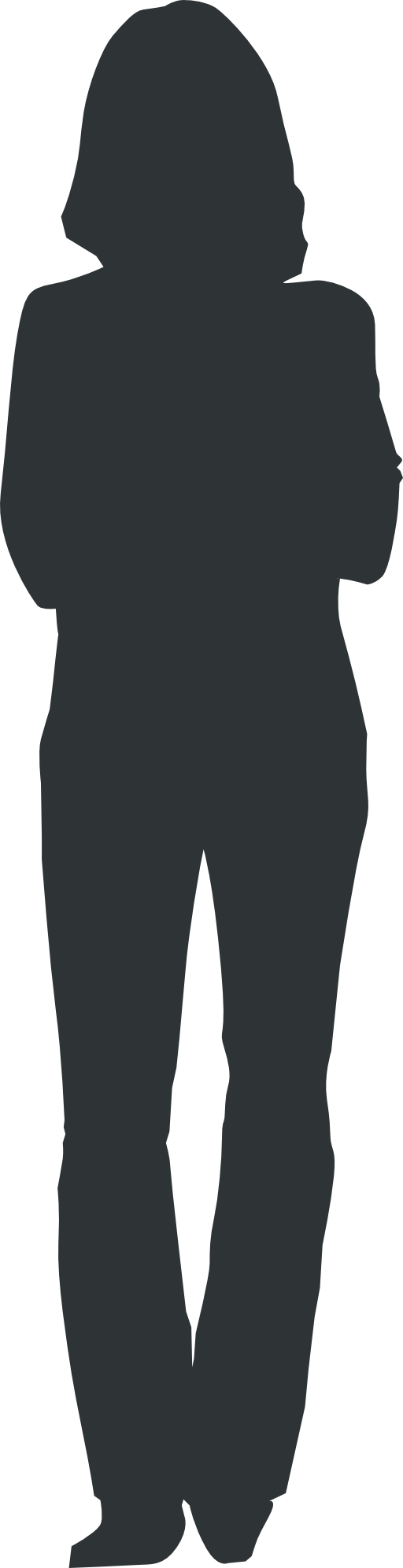 Identifying the loss so that it can be worked on moves them toward healing.

What is the loss?
Loss of trust
Loss of safety
Loss of control
Loss of value
Trauma
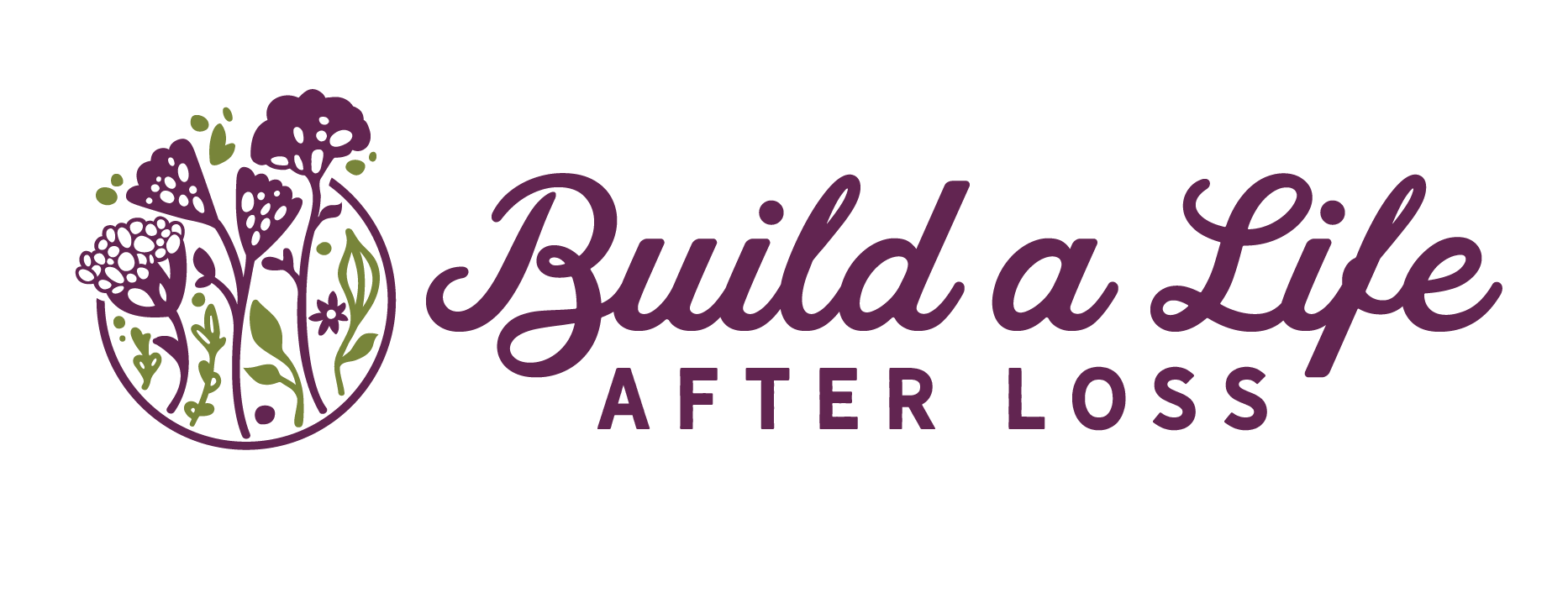 Capacity
Grief
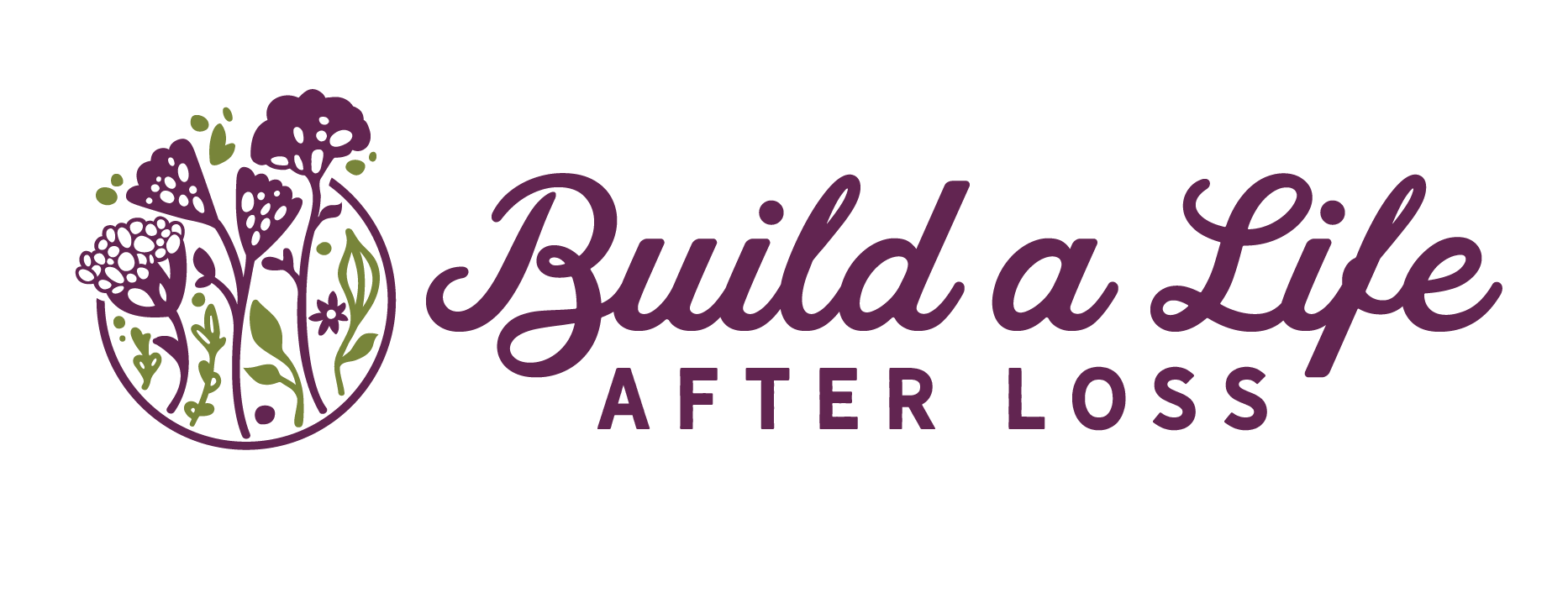 The problem isn’t grief. 
Grief is the solution. 

The problem is the misunderstanding and  judgment of grief.
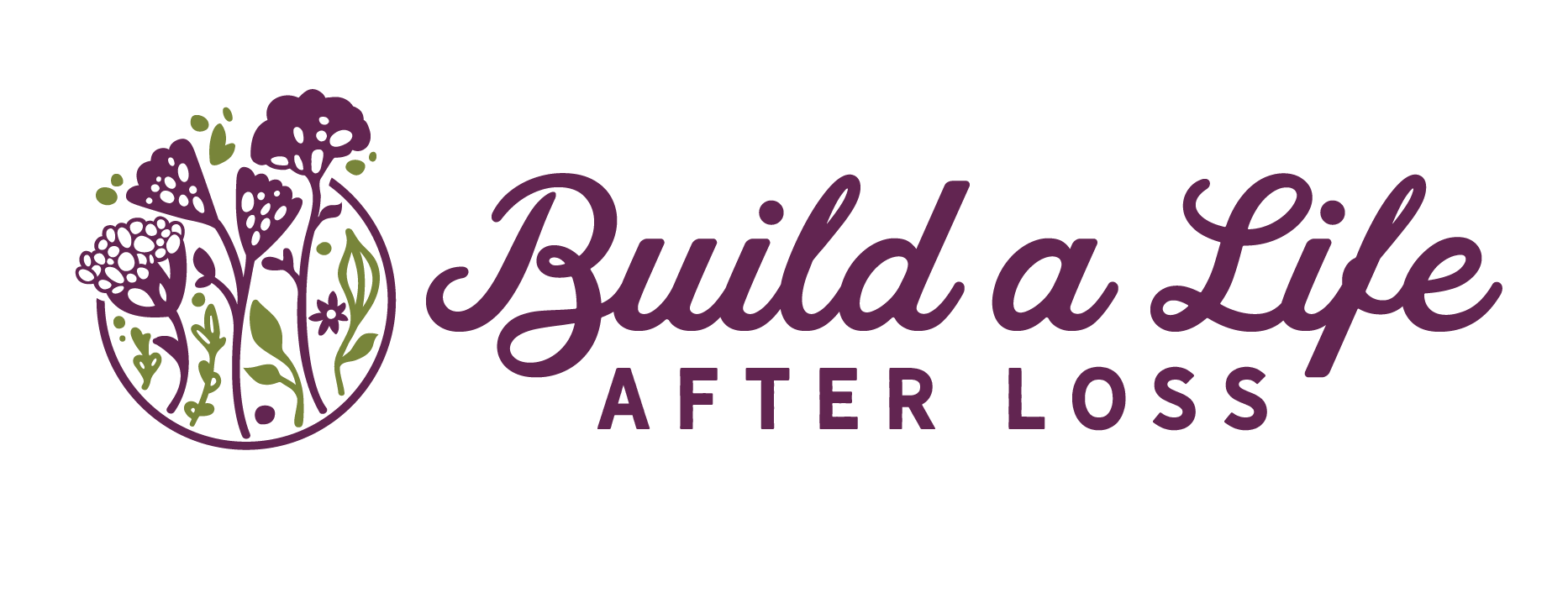 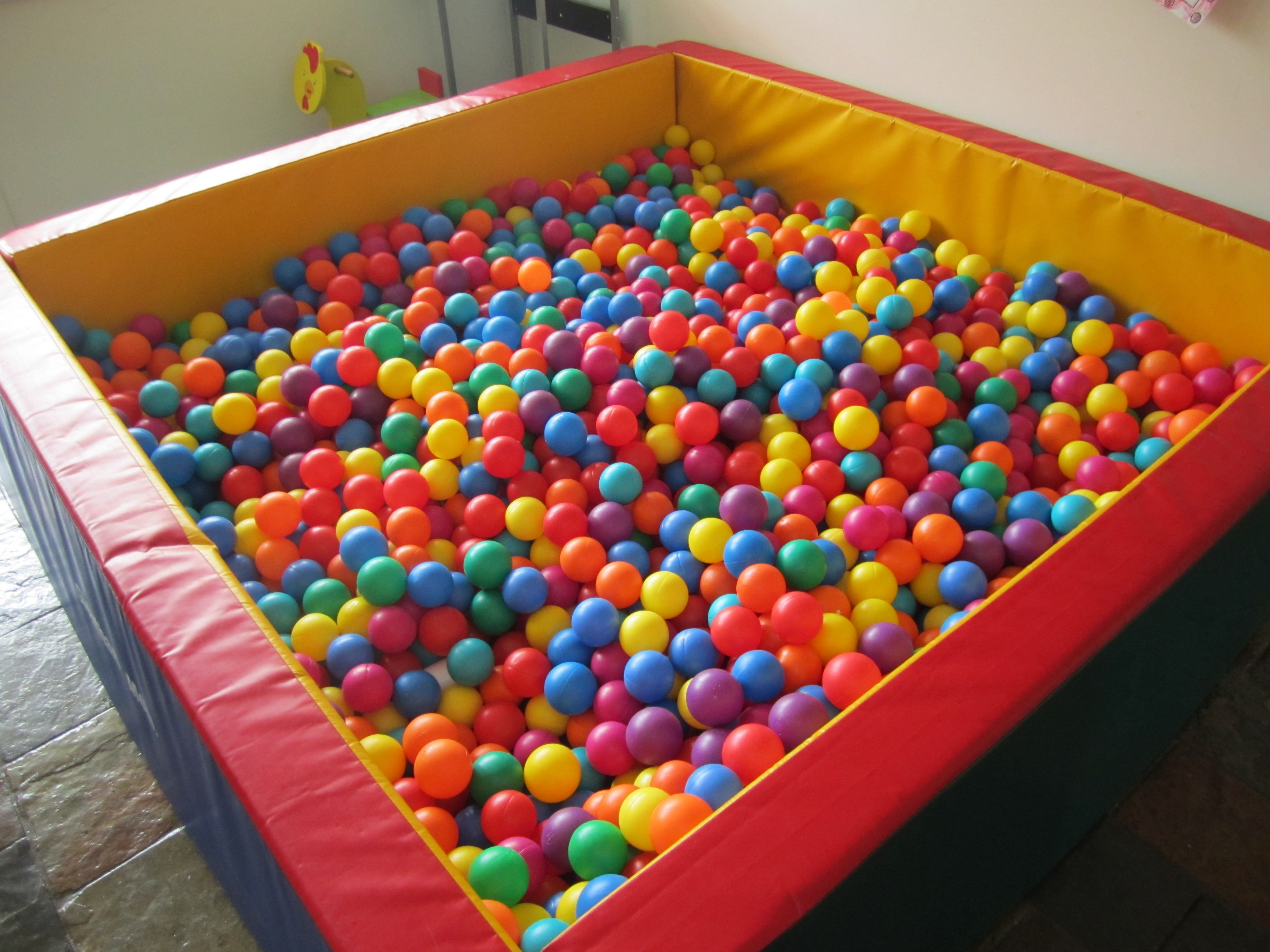 Capacity
Grief:
Guilt 
Fear  
Shame
Etc.
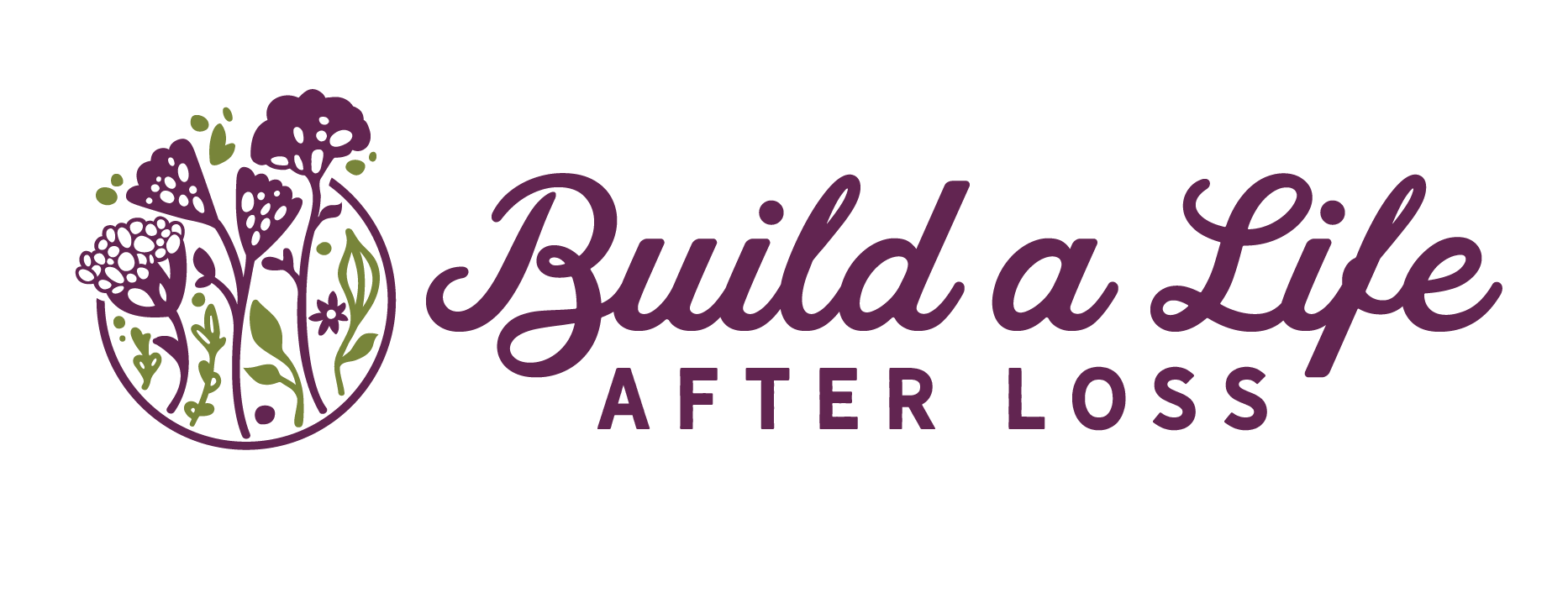 Capacity
Fear
Shame
Guilt
Grief
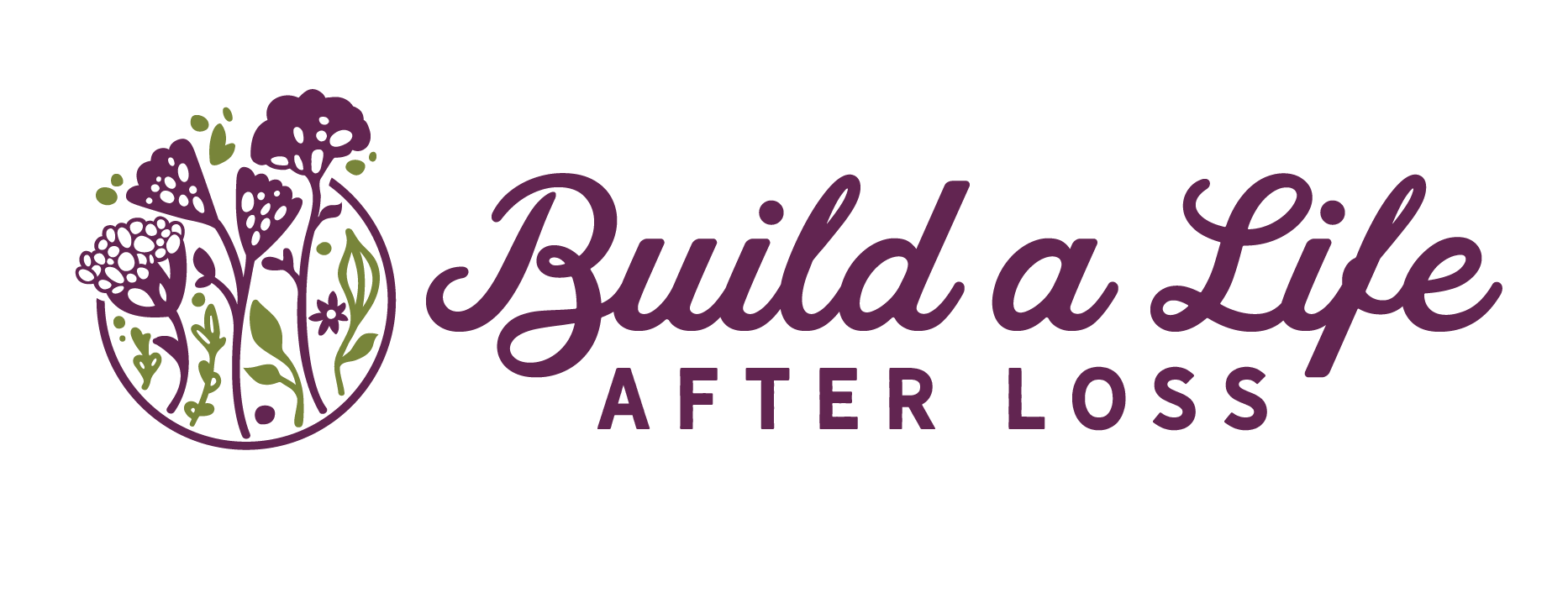 Capacity
Fear
Shame
Guilt
Grief
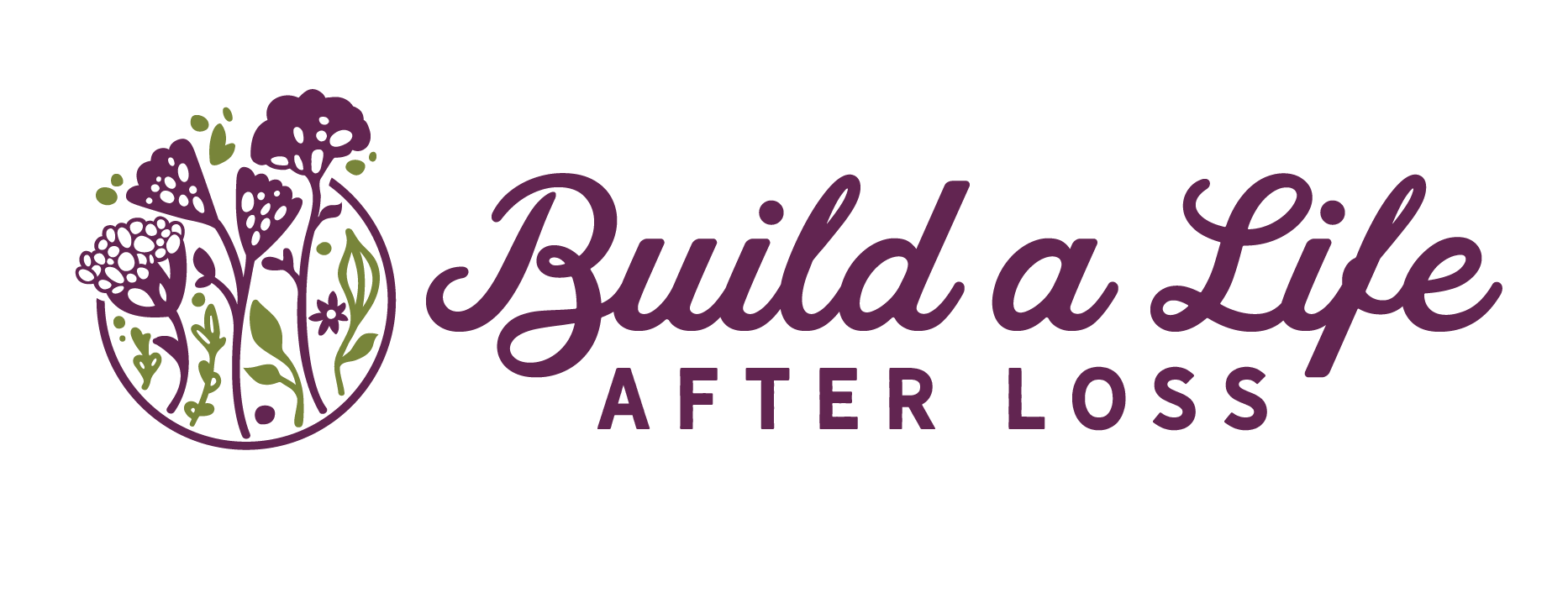 Restorative Self Care
Restorative - having the ability to restore health, strength, or a feeling of well-being

Restorative self care is care for the self that has the ability to restore (repair) health, strength and a feeling of well-being
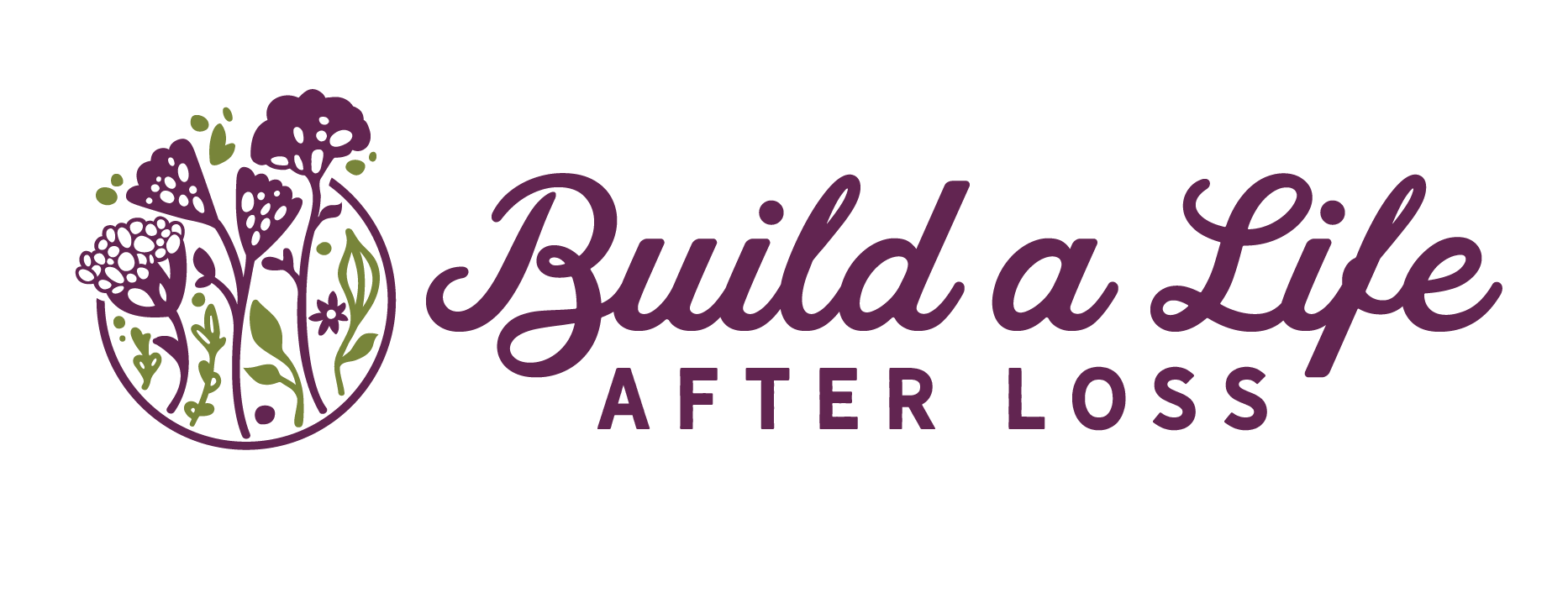 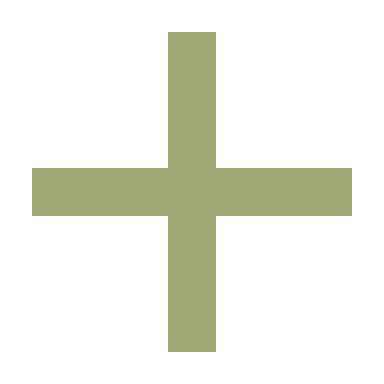 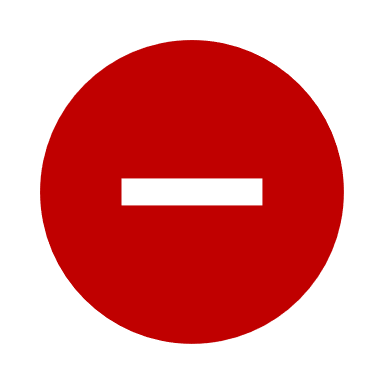 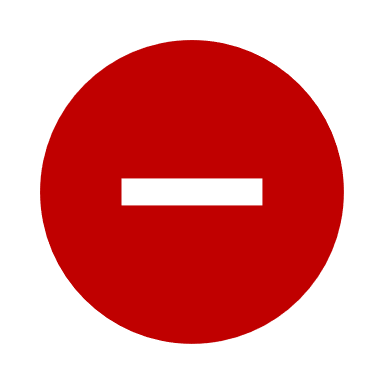 Guilt
Shame
Fear
Sadness
Pain
Grief
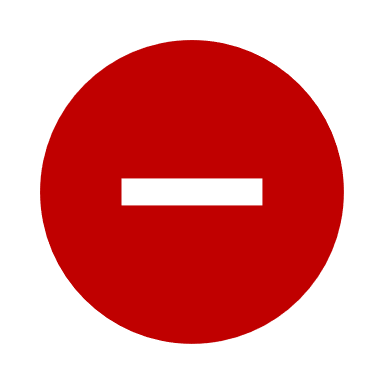 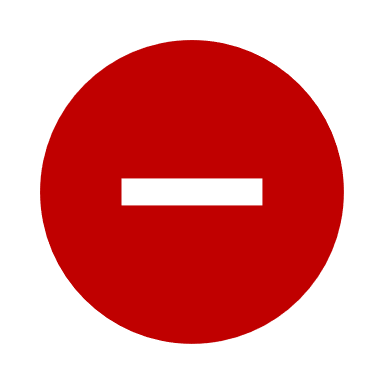 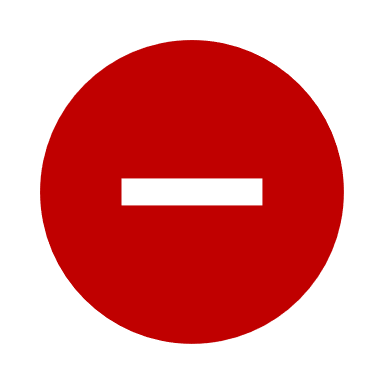 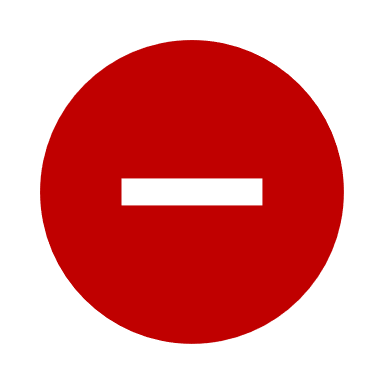 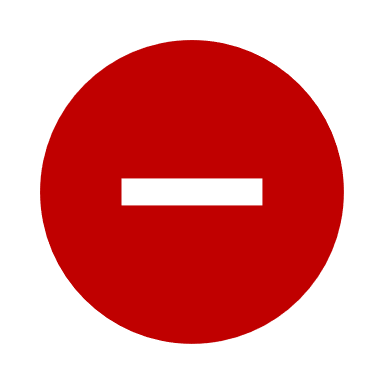 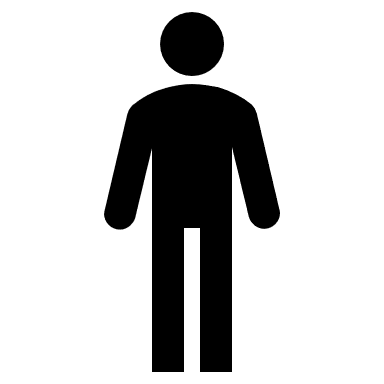 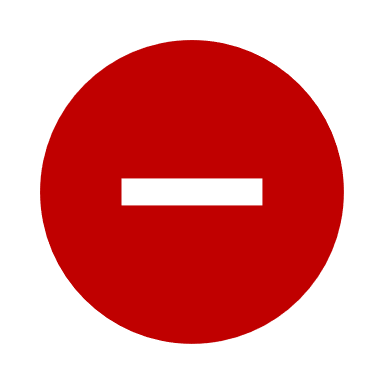 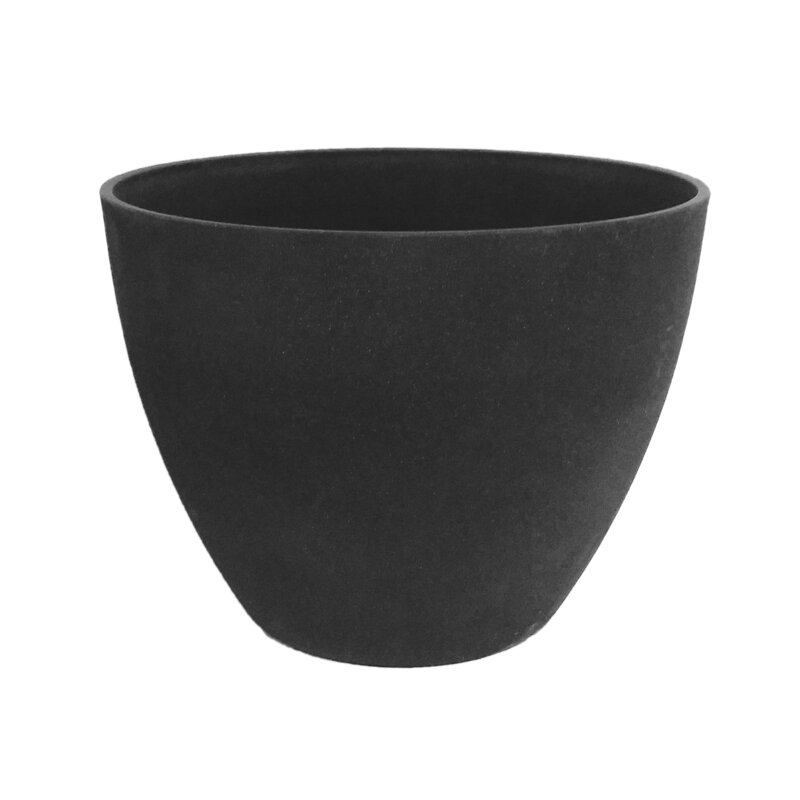 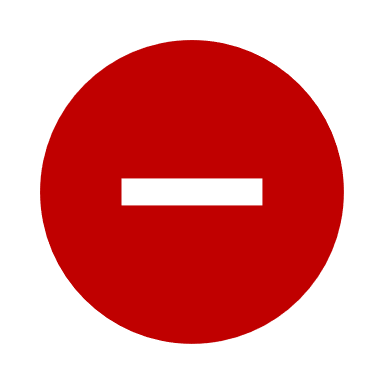 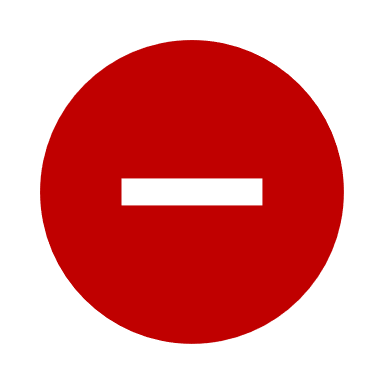 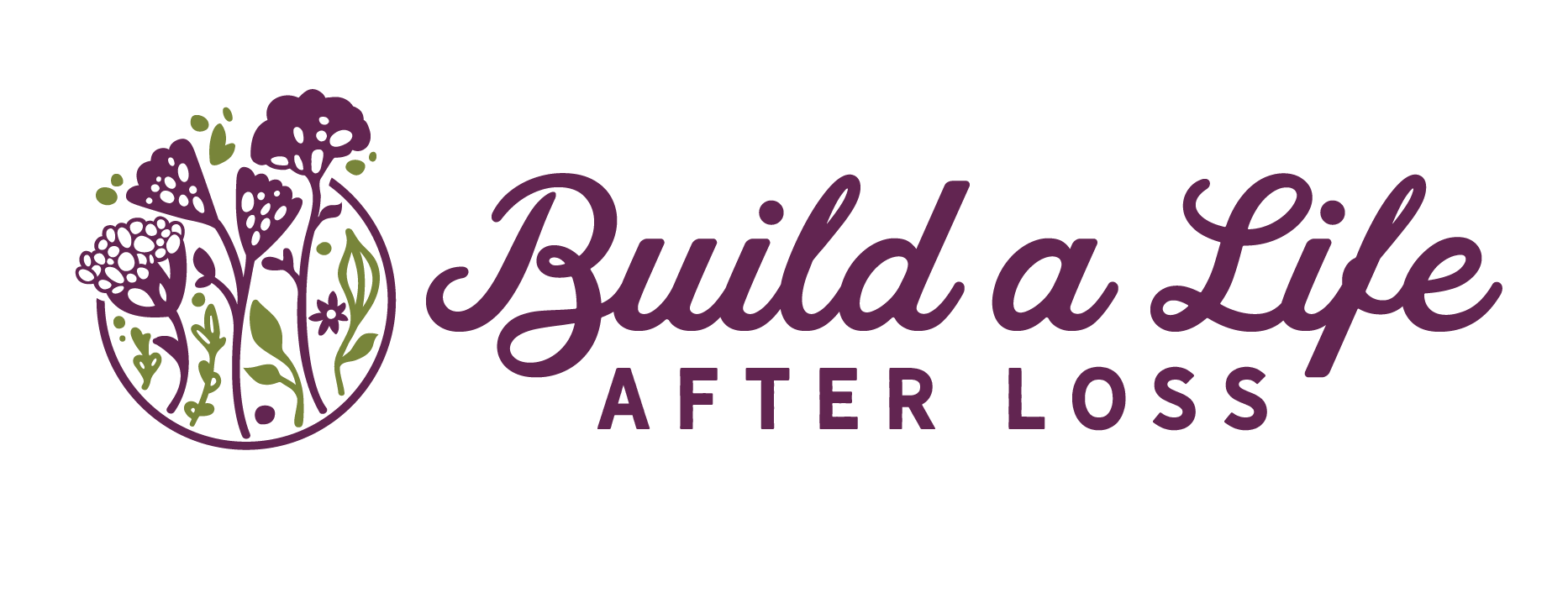 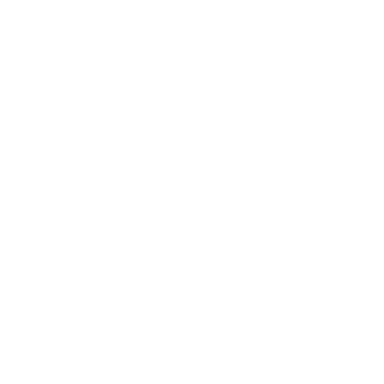 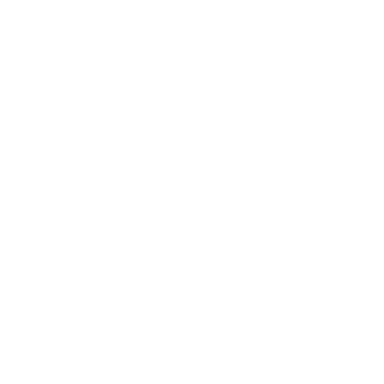 Restorative
Process
Love
Compassion
Gratitude
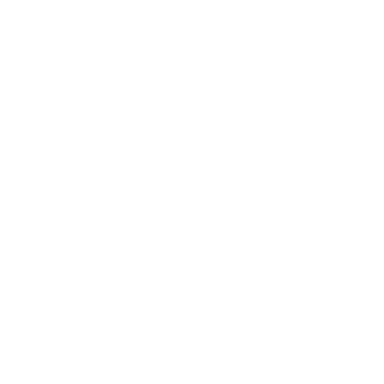 Sadness
Pain
Grief
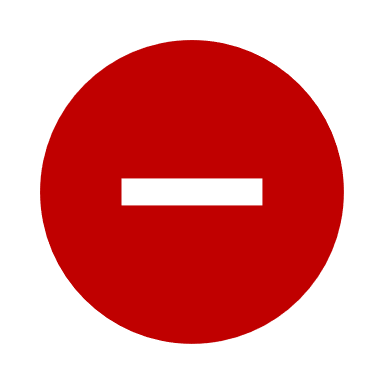 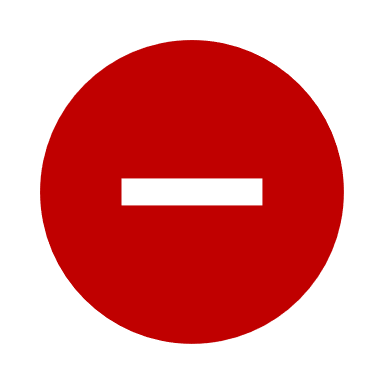 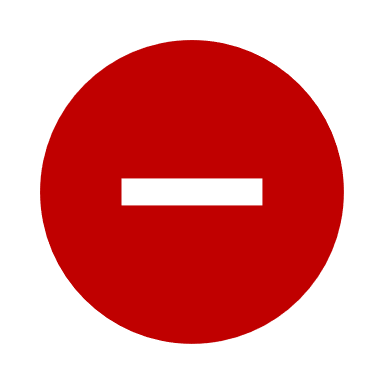 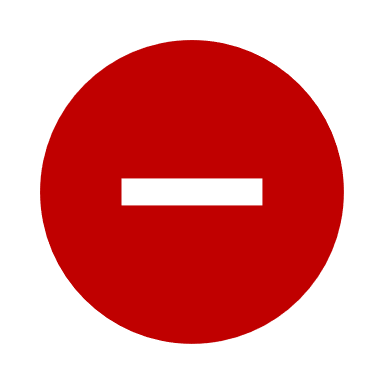 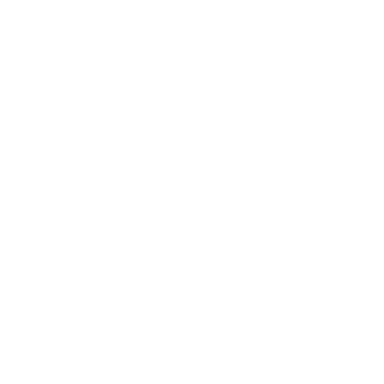 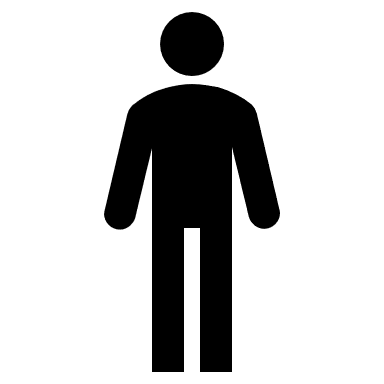 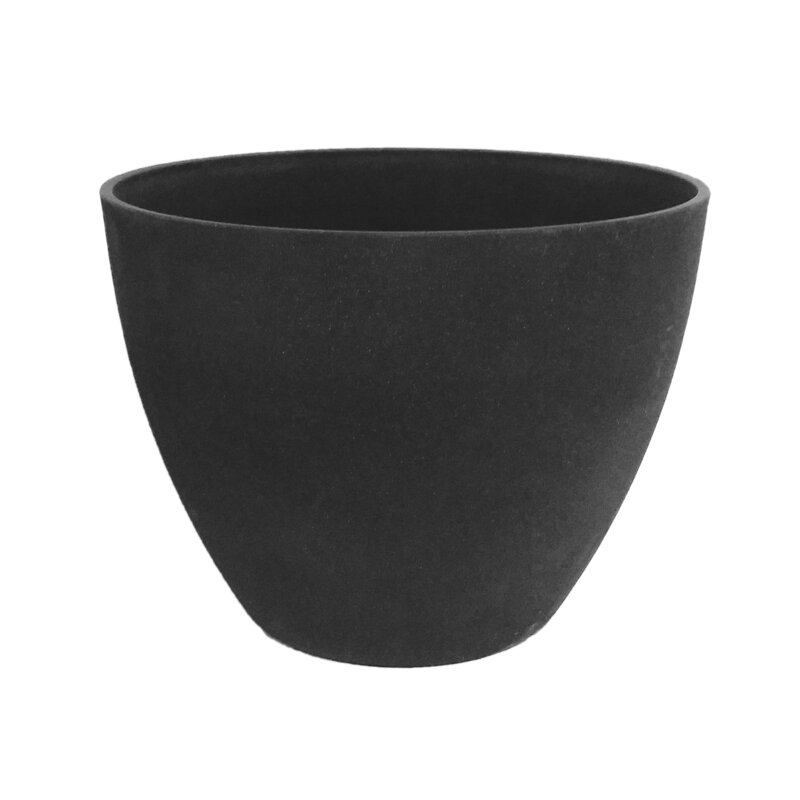 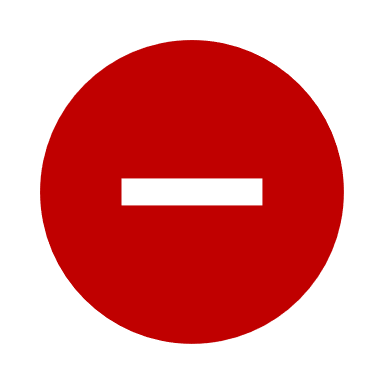 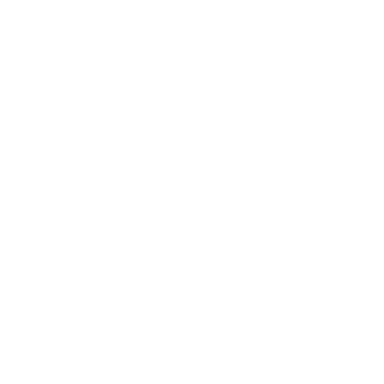 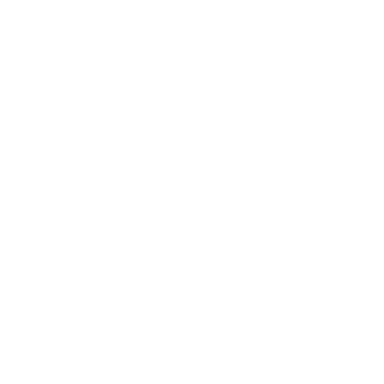 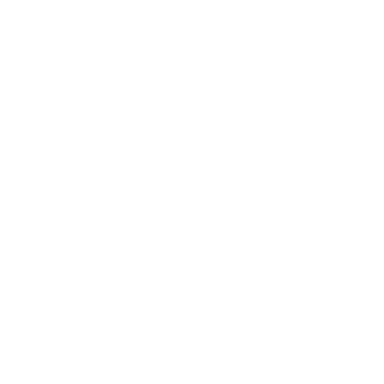 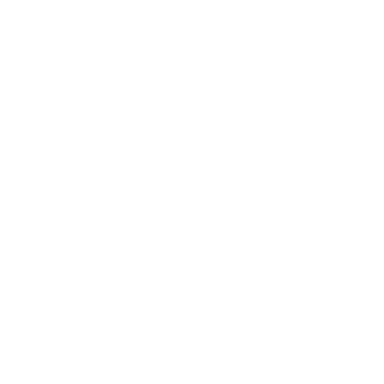 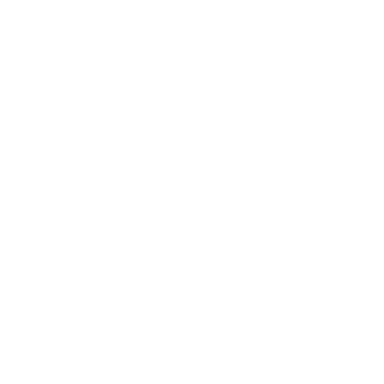 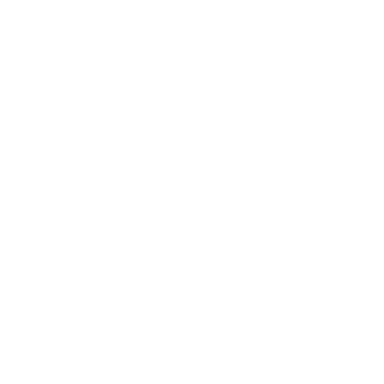 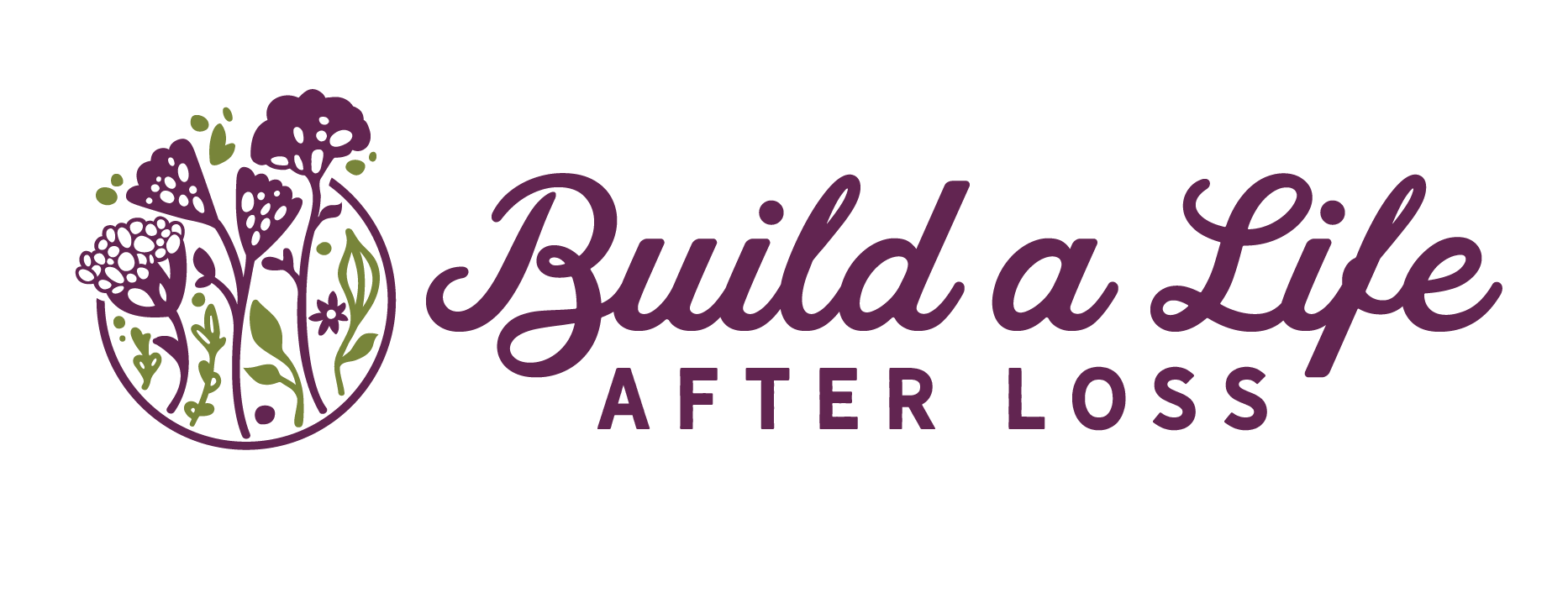 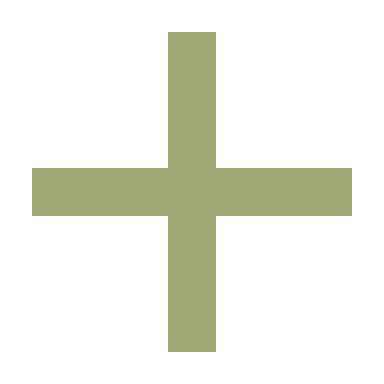 Feeling
Walking
Nature
Breathing
Meditation
Uplifting Music
Journaling
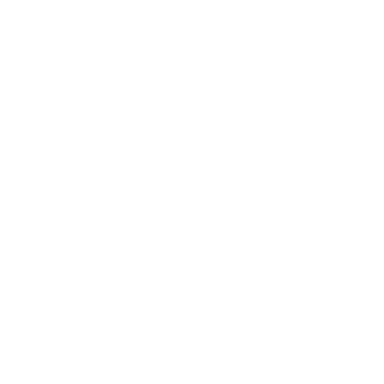 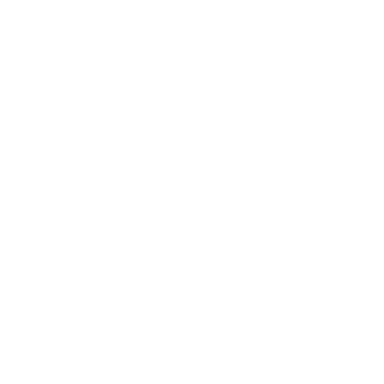 Restorative
Process
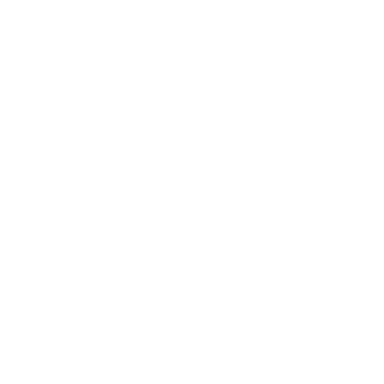 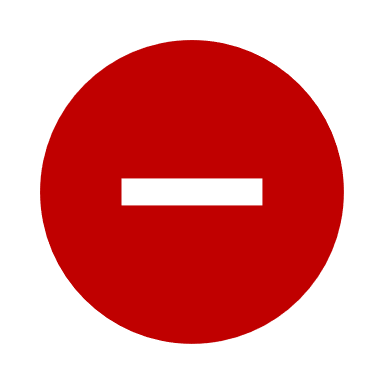 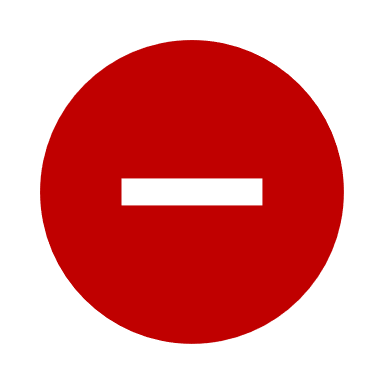 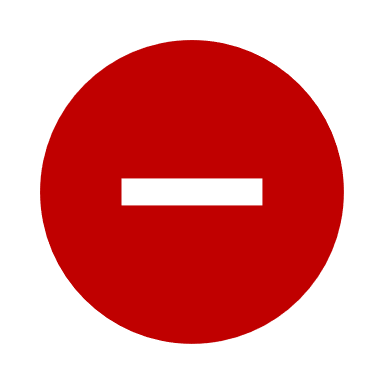 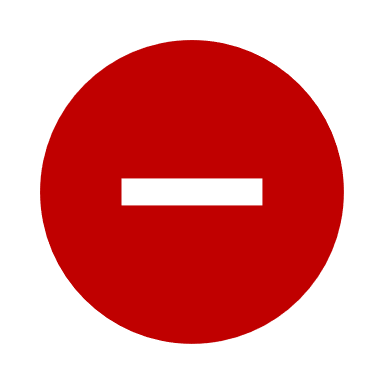 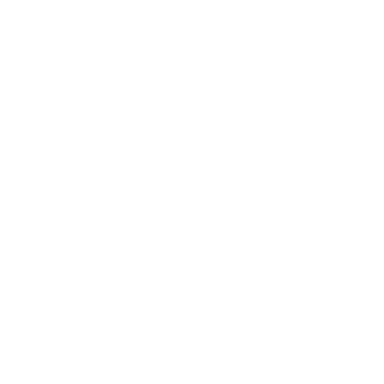 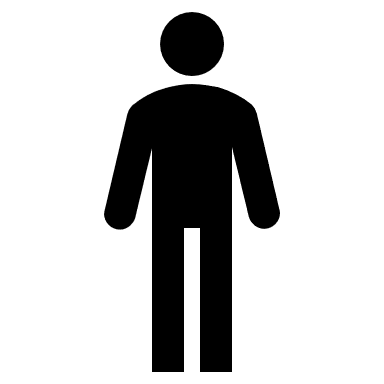 Accept your emotions/energy
Do the things you enjoy
Create a compassionate inner dialog
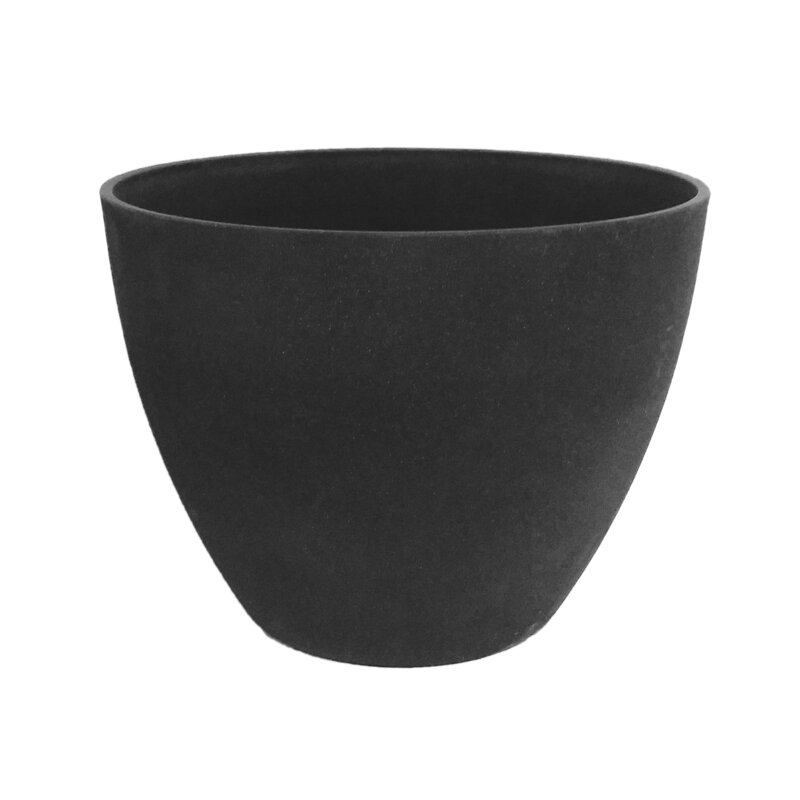 Allow emotions
Breathe
Advocate for yourself
Take breaks when you need to
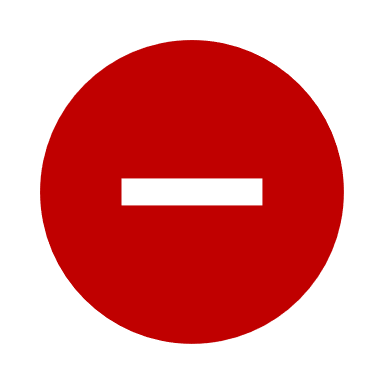 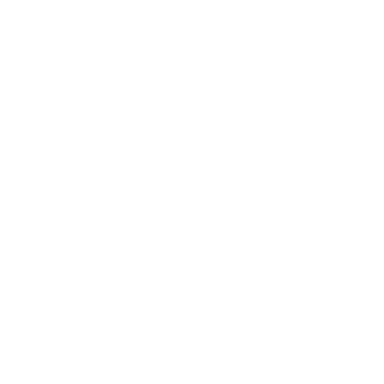 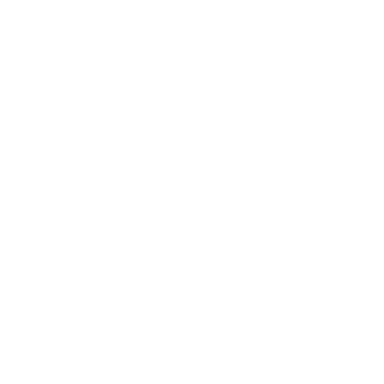 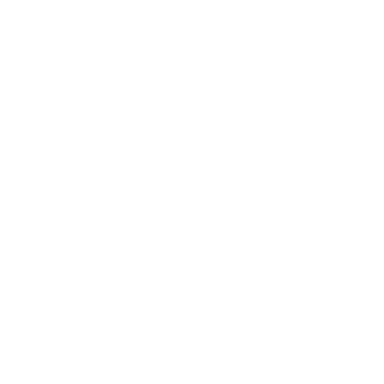 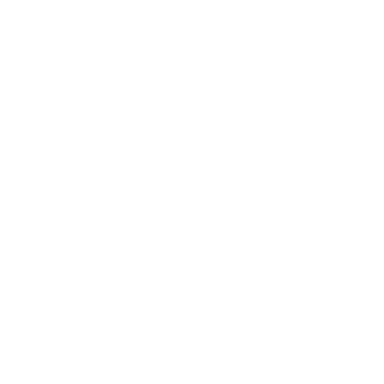 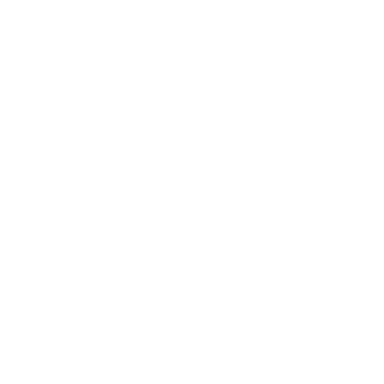 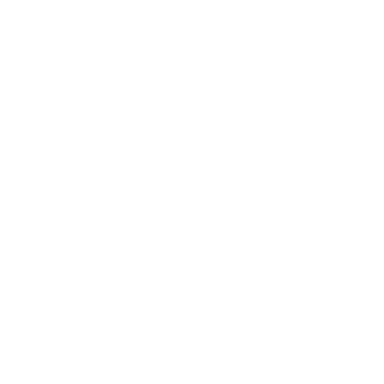 Overeating
Overdrinking
Netflix Binging
Social Media
Over shopping
Over sleeping
Anger
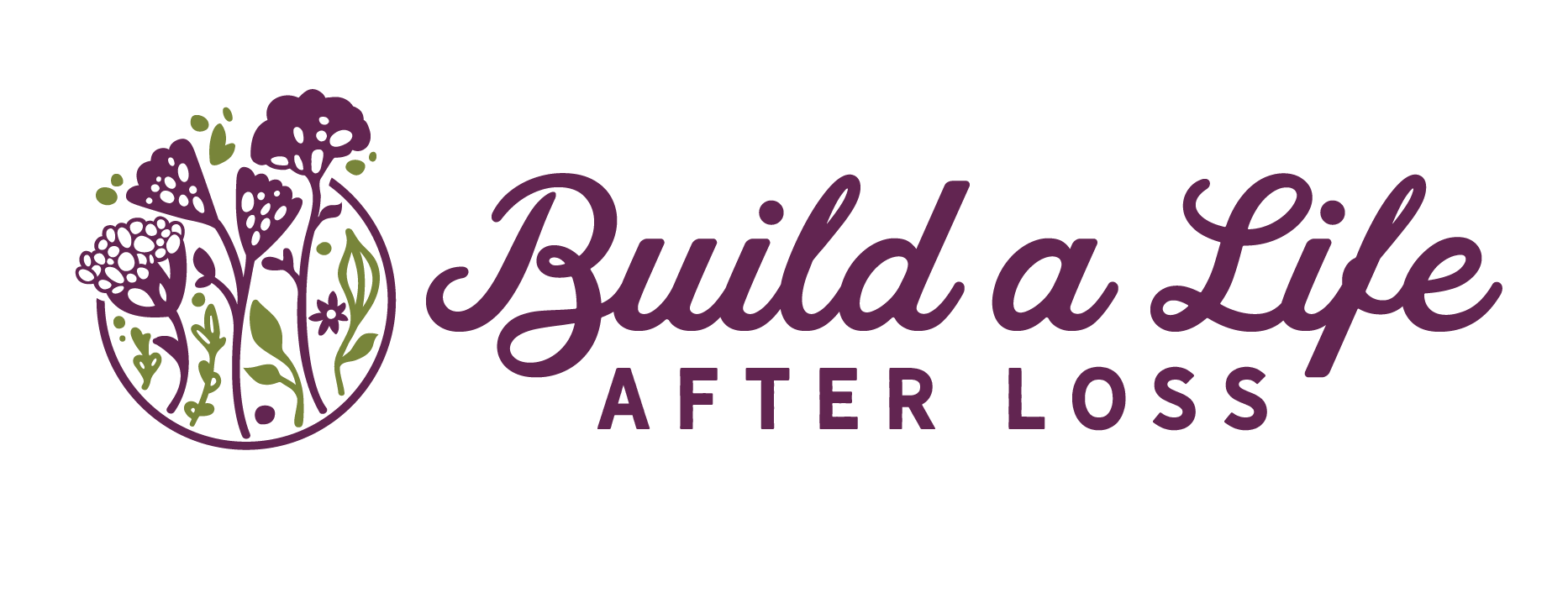 Restorative Self Care
Through a regular practice of releasing heavy emotion and inputting the good, with time and effort, capacity can be restored and even expanded.

They can exercise their power of personal choice by choosing the daily practice of releasing emotion.

In this way they gently take responsibility for their experience.
Capacity
Fear
Shame
Guilt
Grief
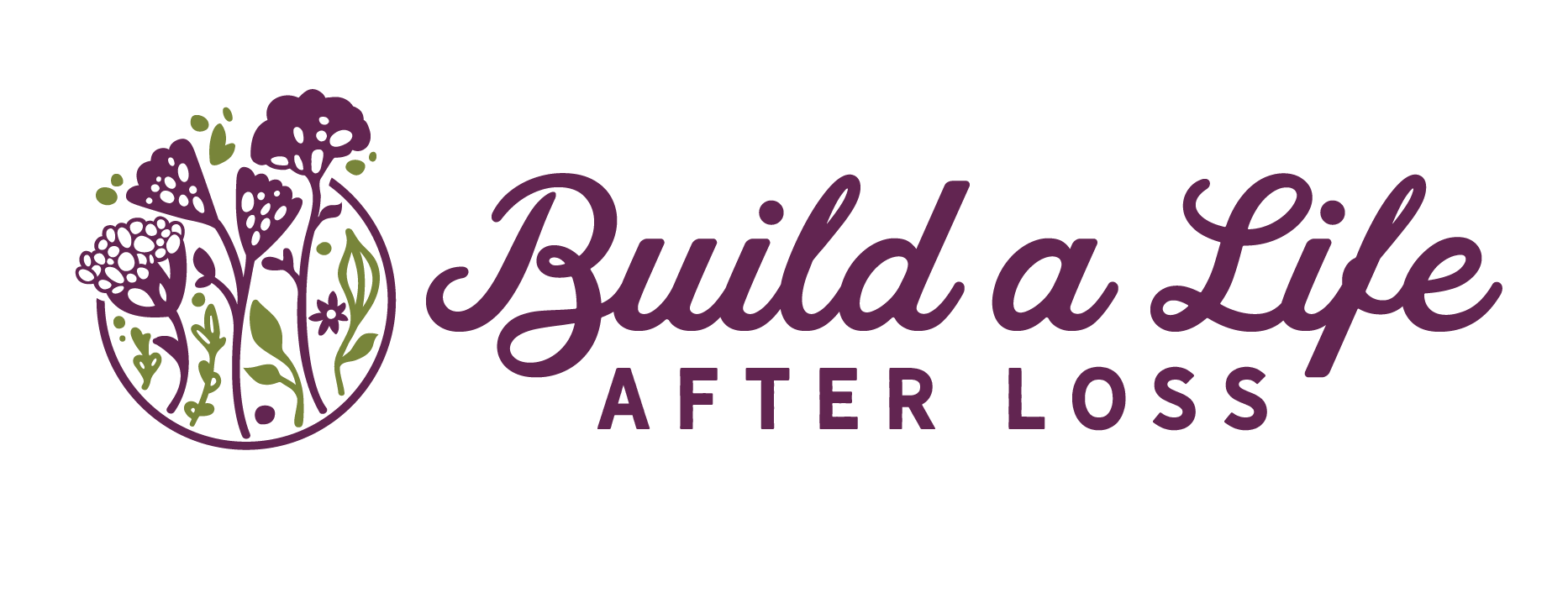 Restorative Self Care
Through a regular practice of releasing heavy emotion and inputting the good, with time and effort, capacity can be restored and even expanded.

They can exercise their power of personal choice by choosing the daily practice of releasing emotion.

In this way they gently take responsibility for their experience.
Over time and as they work through the Hope Model of Healing, they’ll start to feel relief from grief.

Because we’re human we will always experience a range of emotions.
Capacity
Fear
Shame
Guilt
Grief
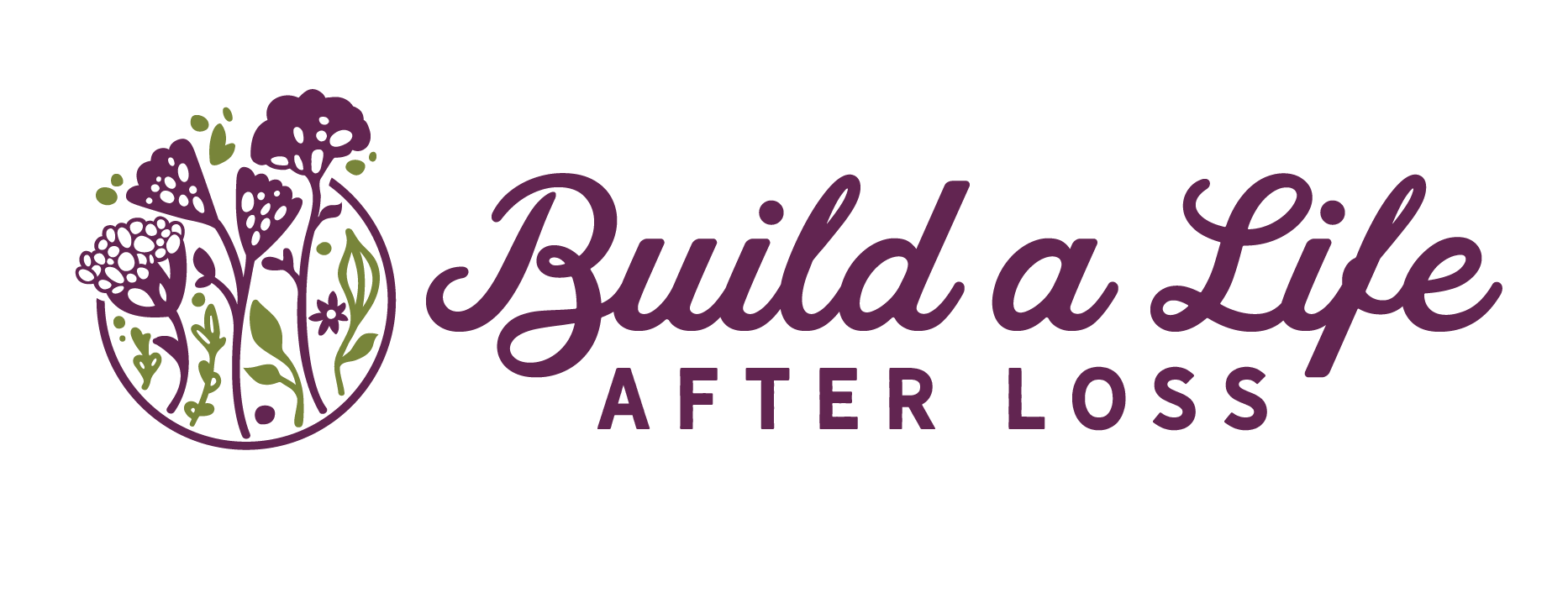 Restorative Self Care
Through a regular practice of releasing heavy emotion and inputting the good, with time and effort, capacity can be restored and even expanded.

They can exercise their power of personal choice by choosing the daily practice of releasing emotion.

In this way they gently take responsibility for their experience.
Over time and as you work through the Hope Model of Healing, you’ll start to feel relief from grief.

Because you’re human you will always experience a range of emotions.

Yet having released heavy grief they can restore their capacity again.

Regardless of their capacity they are always whole and worthy.
Over time and as they work through the Hope Model of Healing, they’ll start to feel relief from grief.

Because we’re human we will always experience a range of emotions.
Capacity
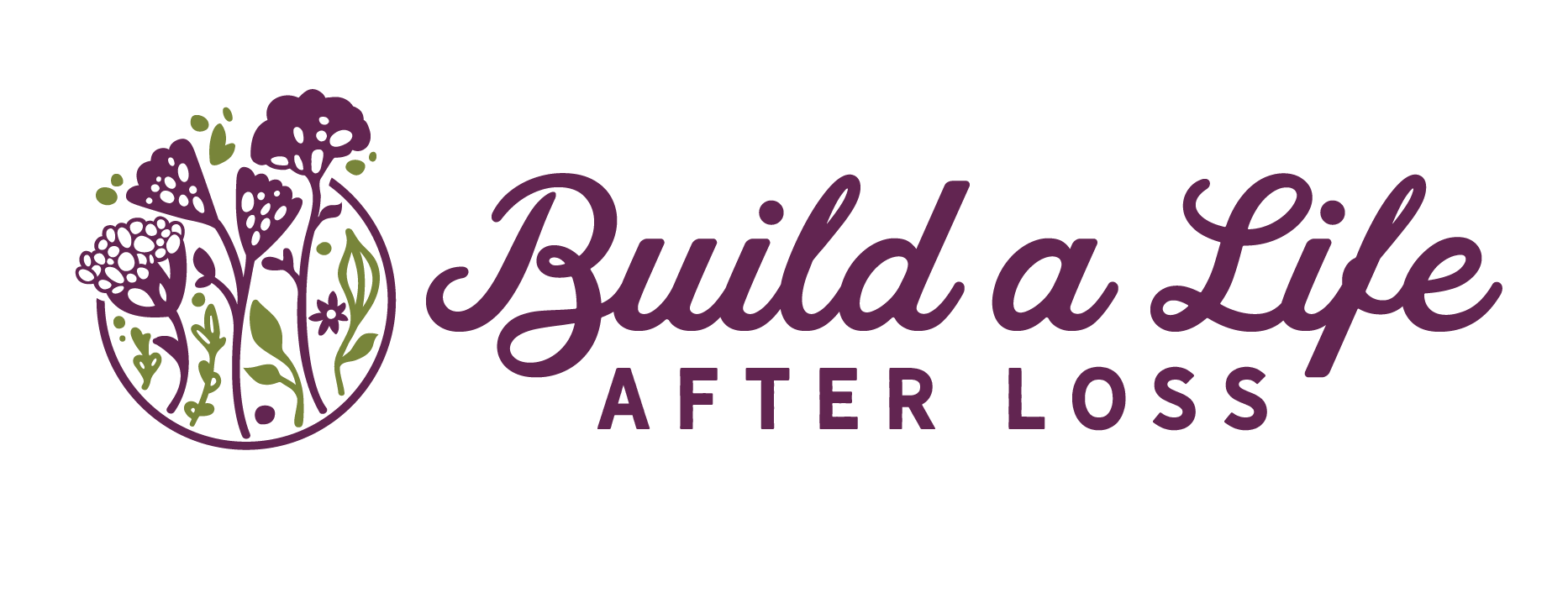 Next meeting:
Tuesday, March 8th
Chapters 3 & 4
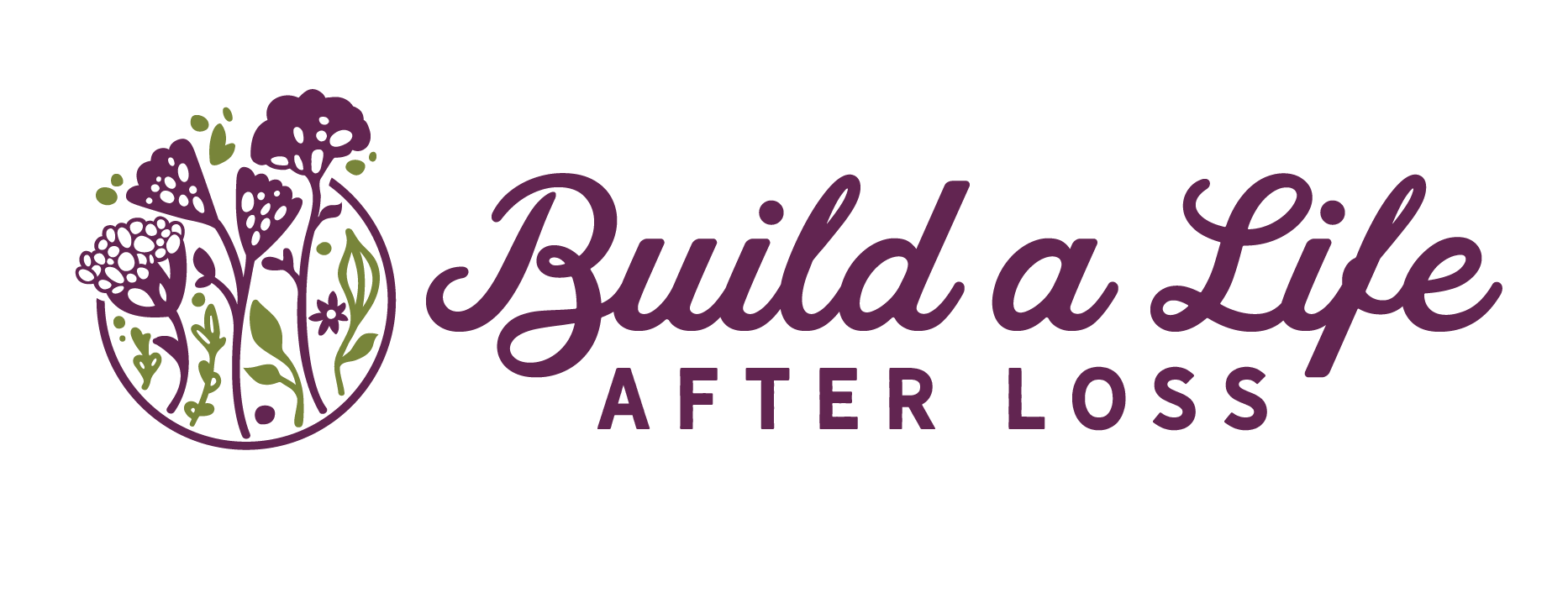 Goal: 
to become…
Comfortable
Confident 
Effective 
in supporting a client in their grief and assisting them in incremental healing steps and shifts.
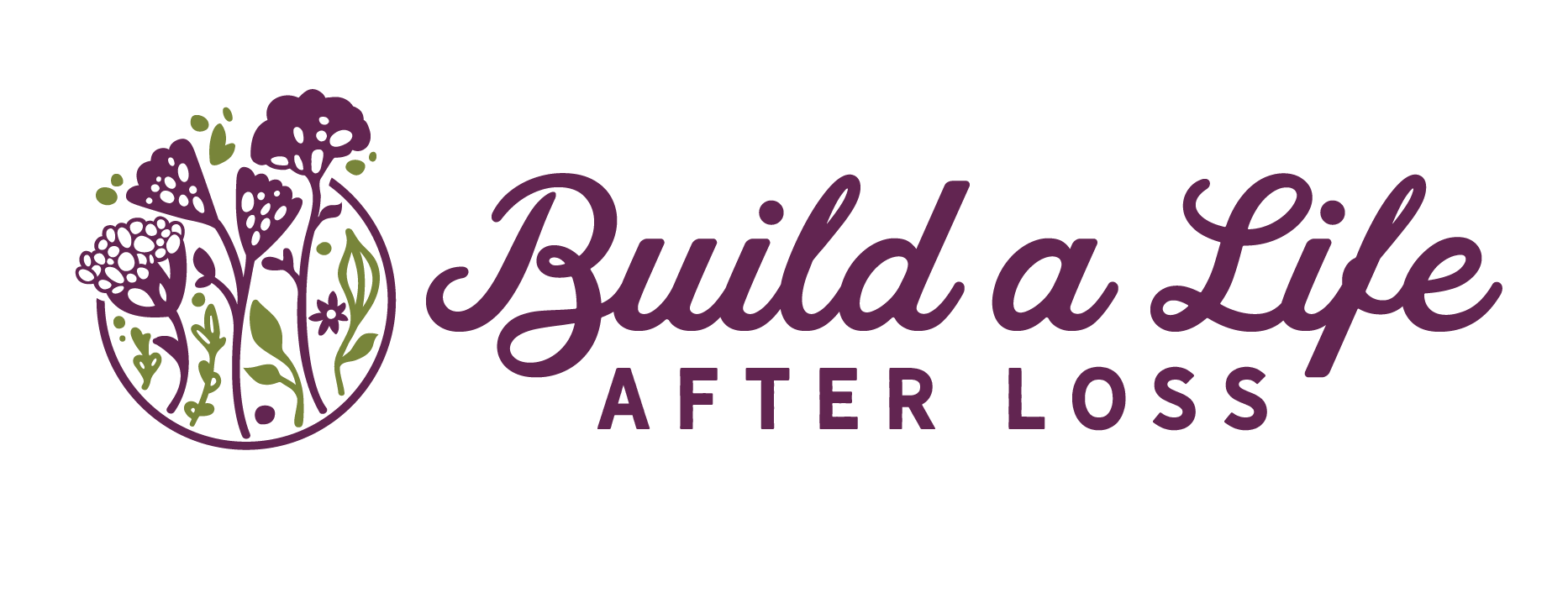 What is loss? 

death, divorce, ill health, relationship 
difficulty, break up, miscarriage, 
still birth, pet loss, financial loss, estrangement, abuse, etc.

All loss causes feelings of grief.
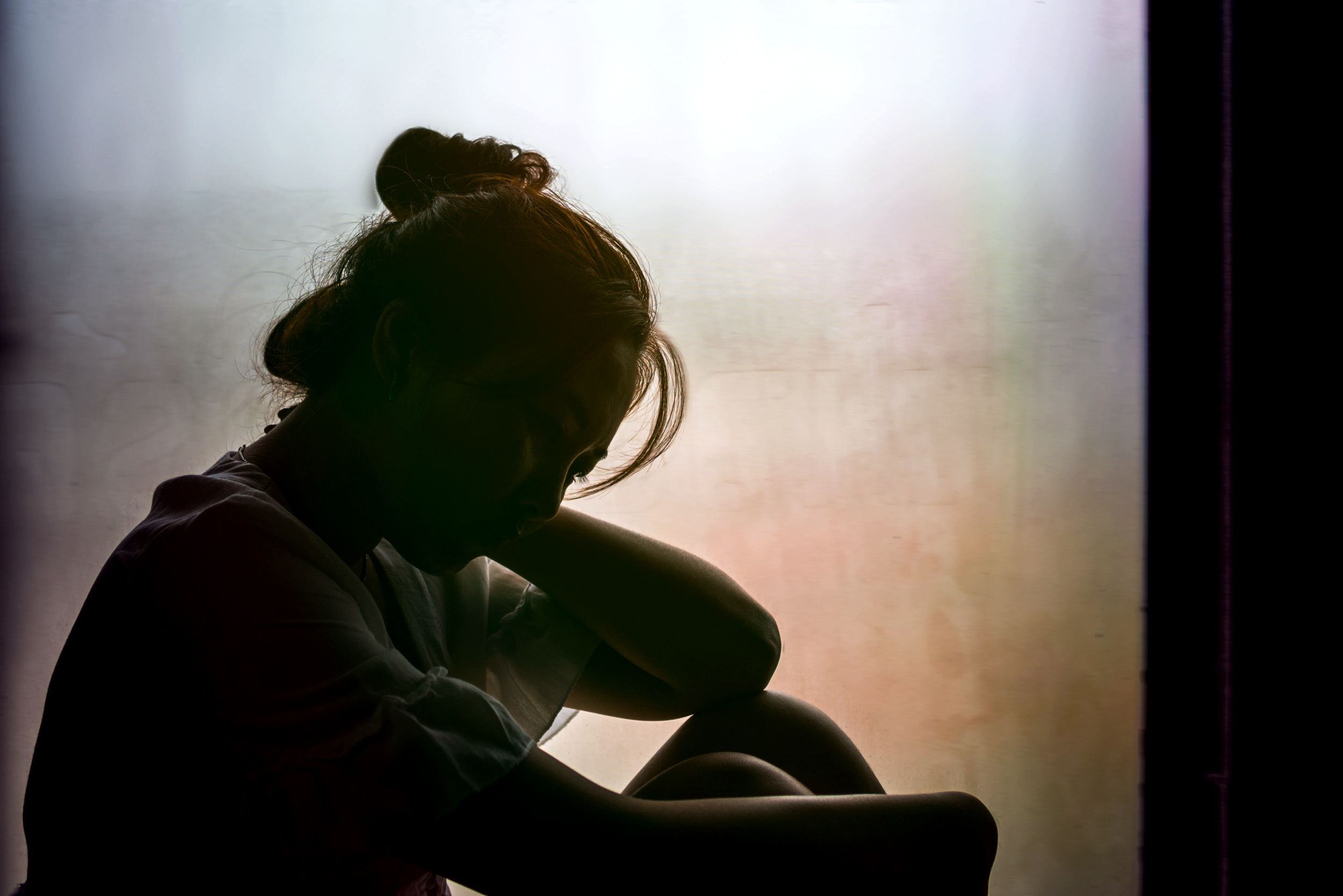 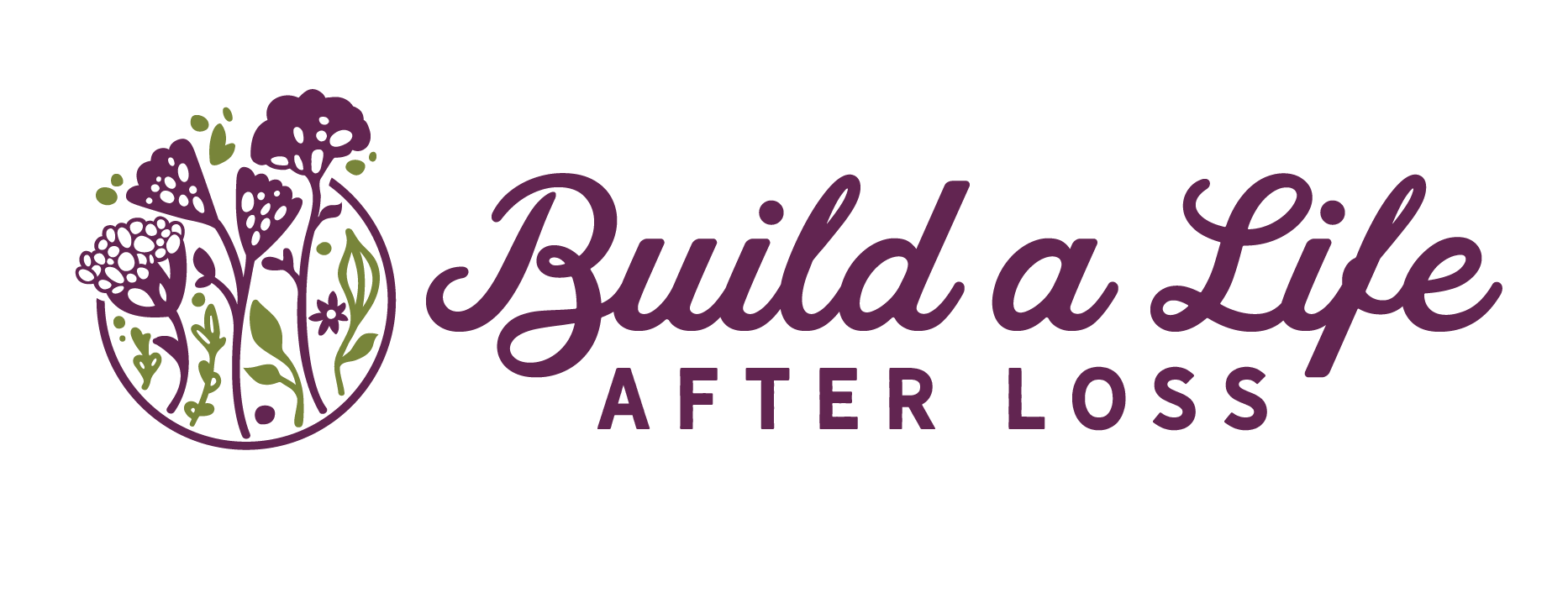 What is Grief?
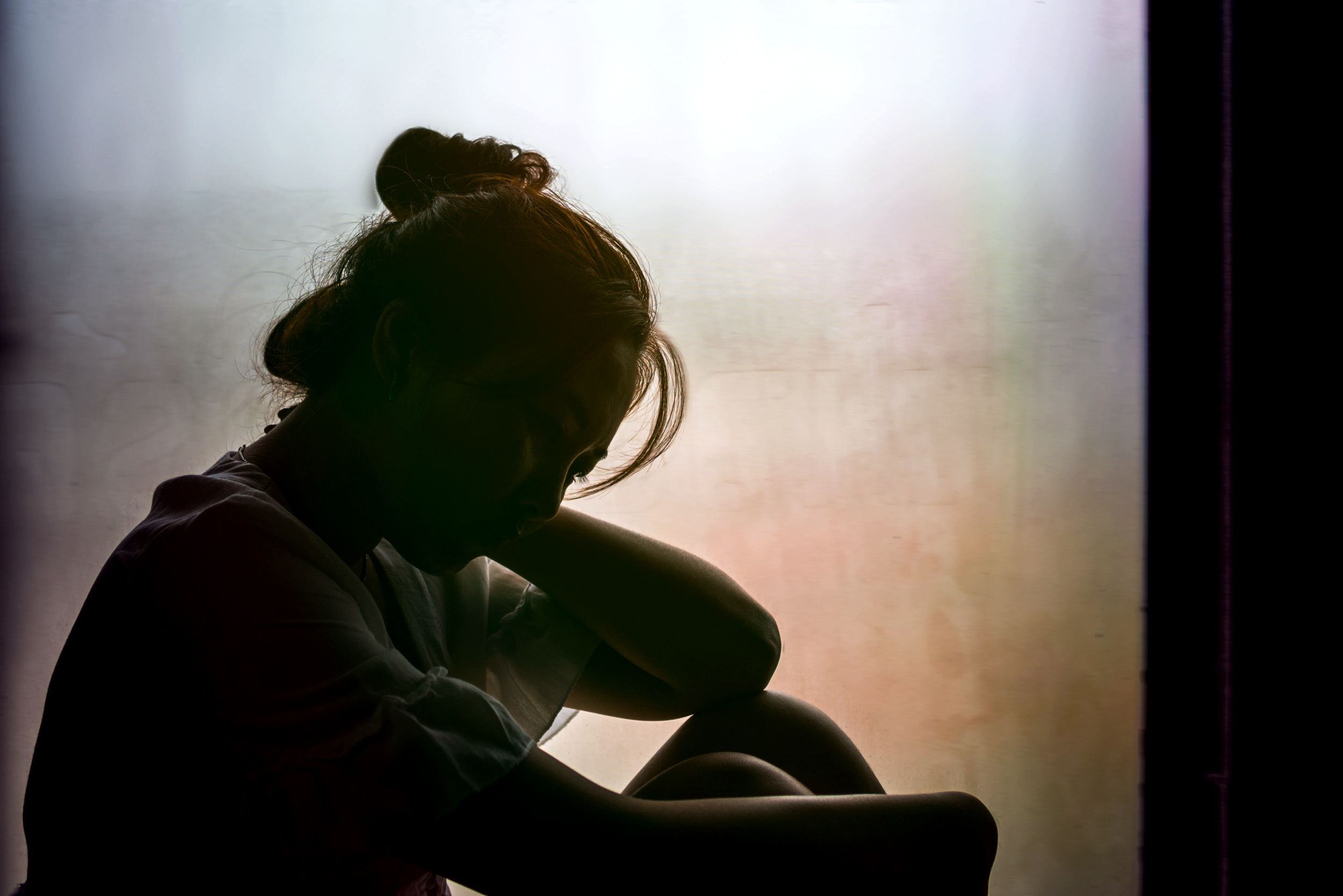 Traditional definition: deep sorrow, 
especially that caused by someone’s 
death.
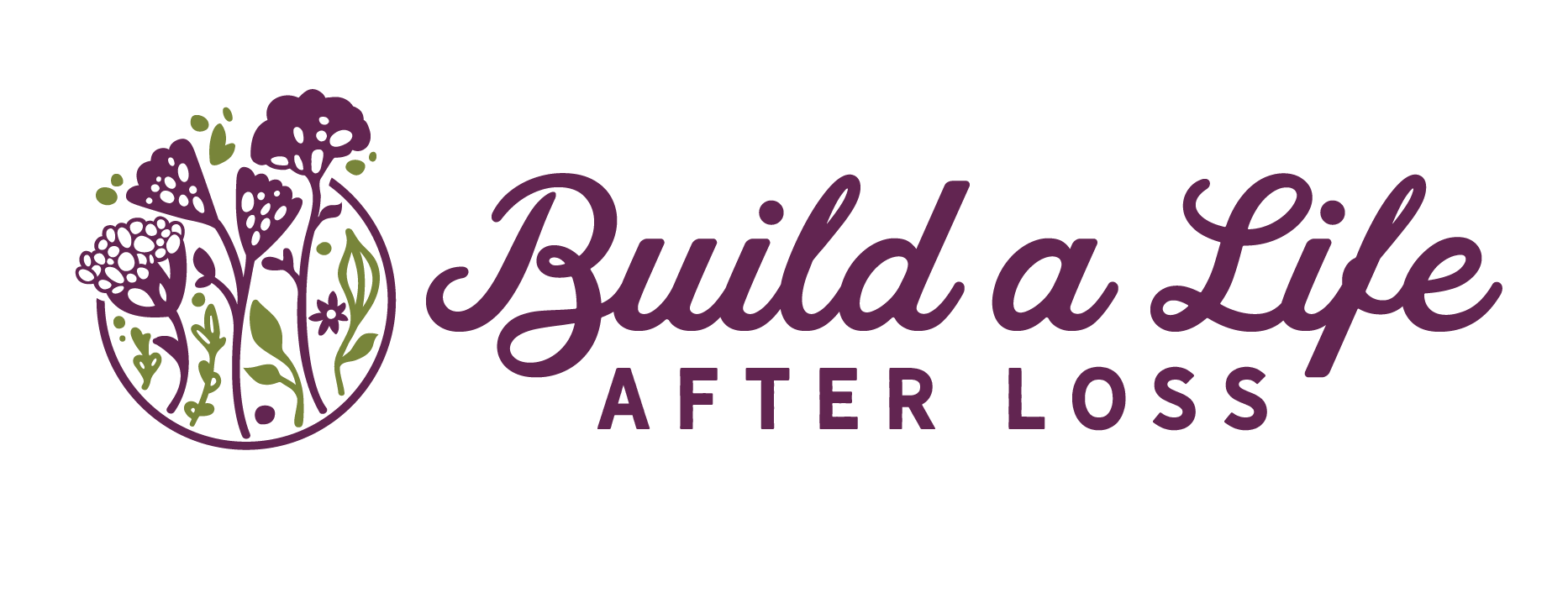 What is Grief?
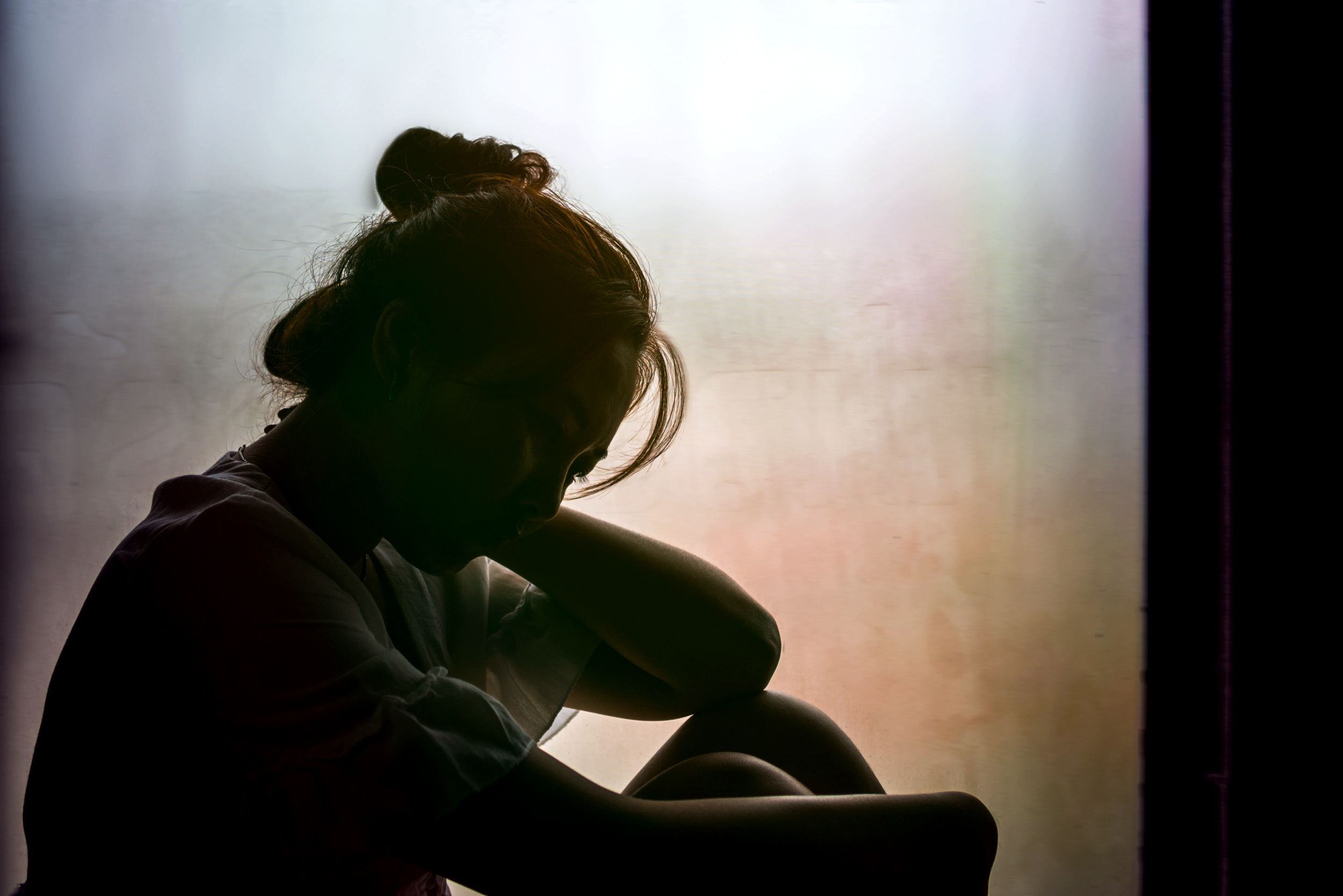 Expanded definition: 
The unrelenting painful feelings caused by emotional injury or loss of any kind. The painful feelings of loss of a desired future or outcome.
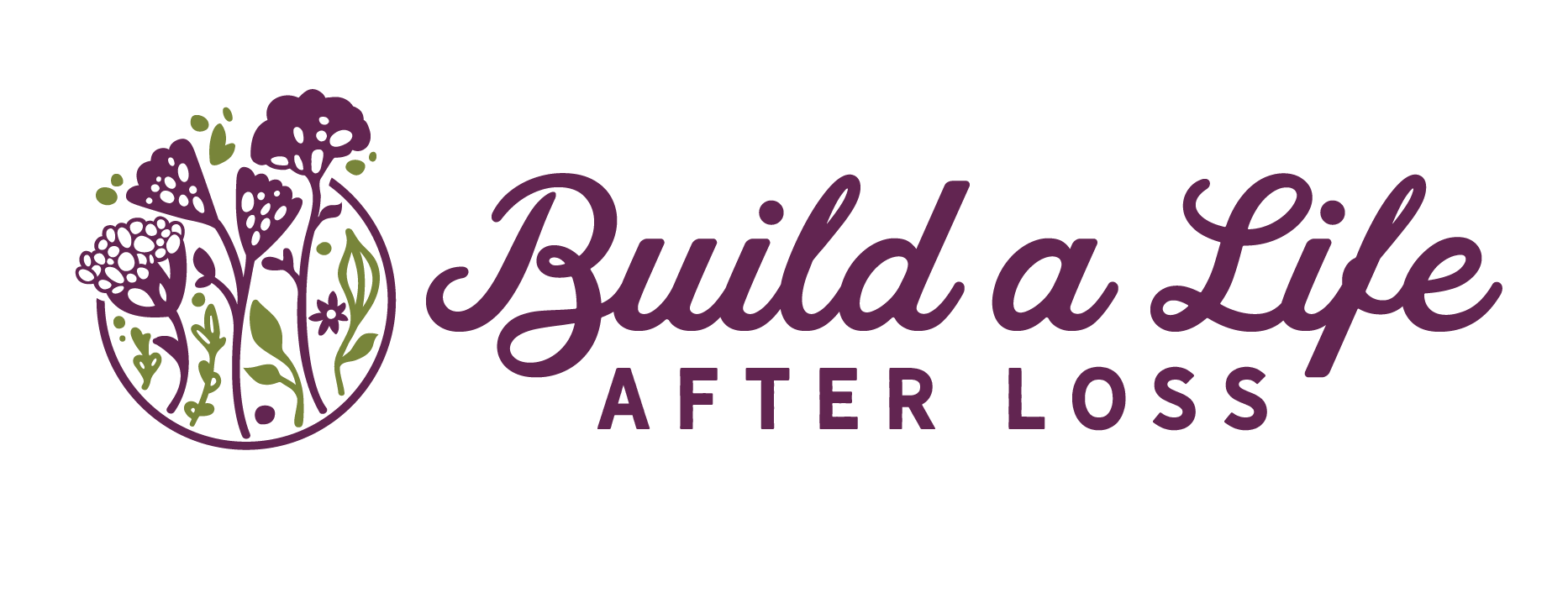 What is Healing?
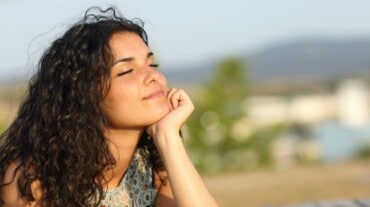 The release of unrelenting painful feelings.
Experiencing feelings of purpose, happiness and enthusiasm for life.
Feeling occasional sadness about your loss.
Being comfortable talking about your loss.
Living a full life with a full range of emotions.
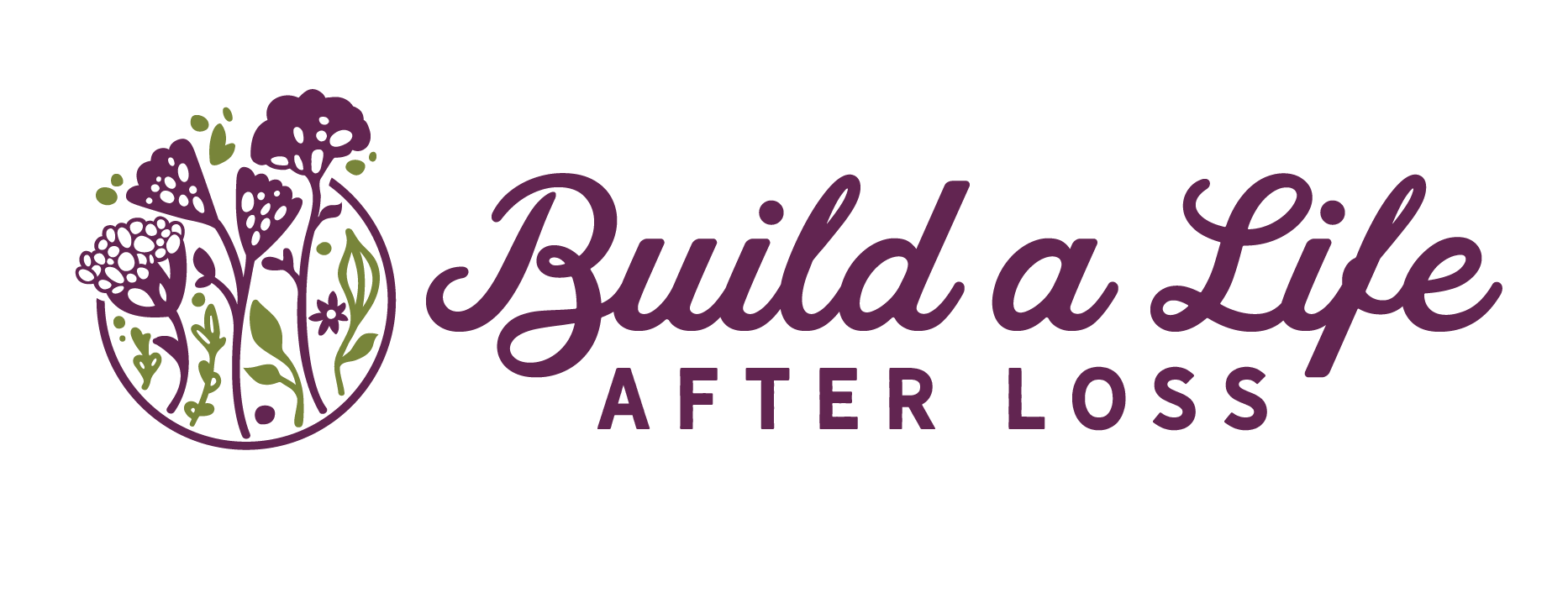 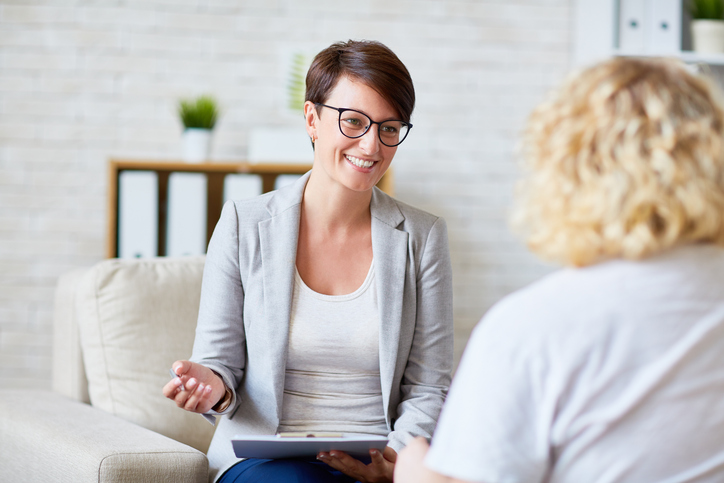 Coaching Package
12 appointments
1st appointment: Assessment
Grief
Confidence
Relationships
Health
Purpose
Each appointment review a new chapter/assignment
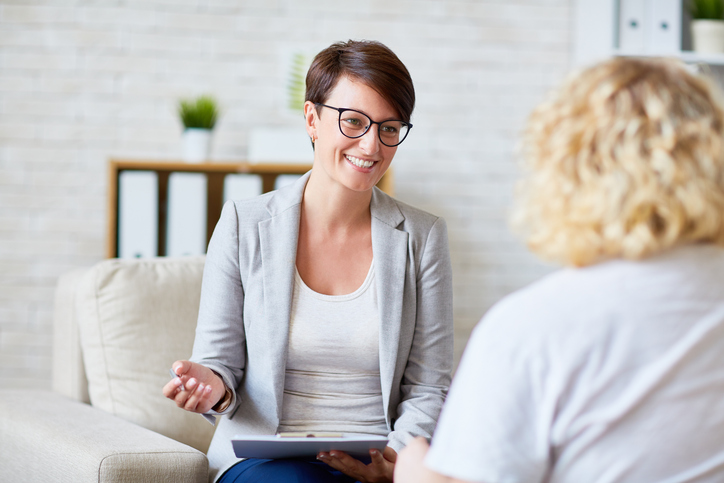 Weekly Appointment
What Went Well this Week? (WWW)
Anchor in WWW
What Didn’t Go Well? (WDW)
Find the lessons in the WDW
What stood out in your reading?
Discover what is important to them and what is shifting
What questions do you have?
Discover where they are struggling
What are you ready to shift?
Find their concerns
What are your take aways
Anchor in the things they learned
Use Session Prep Form
The Power of a Good Question
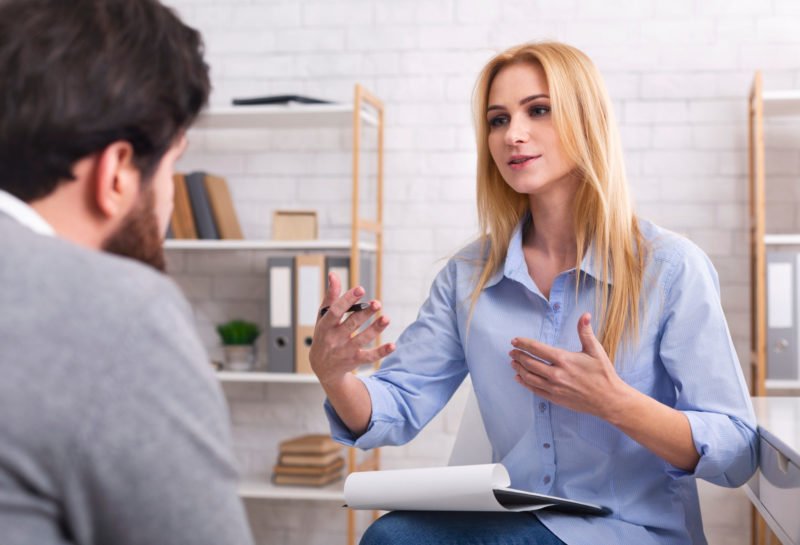 Use for Discovery
Expand Understanding
Create Space for Shifts
The Power of a Good Question
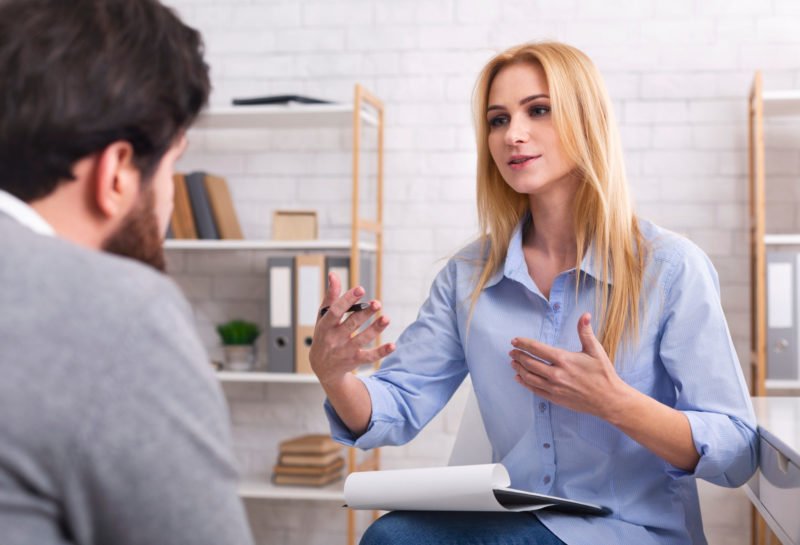 What? 
What happened?
What did you think? Feel? Do?
When? 
Where?
How? 
How did you feel?
How did you respond?
The Power of a Good Question
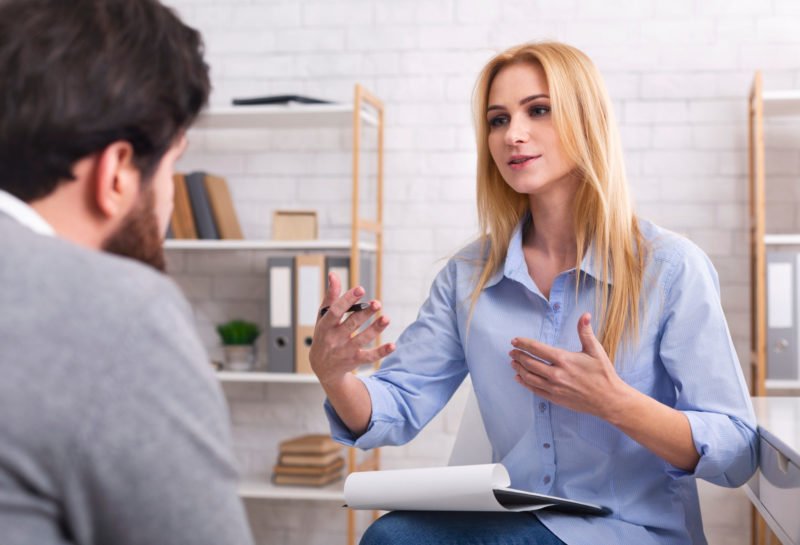 Why?
Use sparingly
Why did you choose to think/feel that? Why do you think/feel this happened/ she did this?
What if?
What if it’s ok to be sad?
What if it’s possible to allow this?
What if you could let go of carrying this heavy burden?
Growing Around Grief
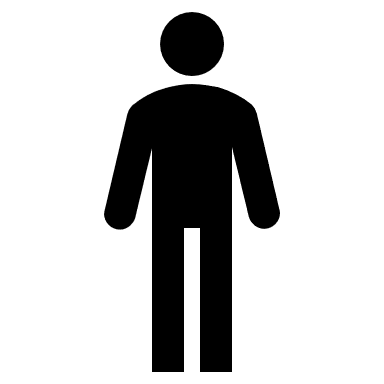 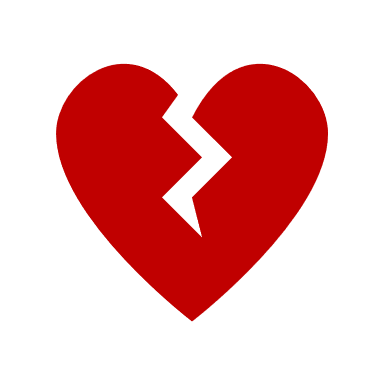 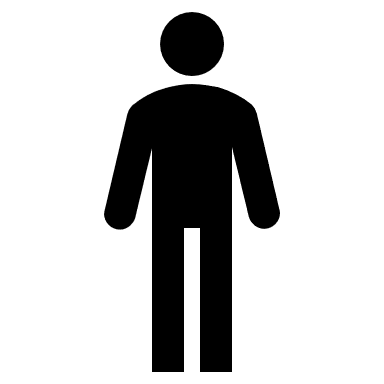 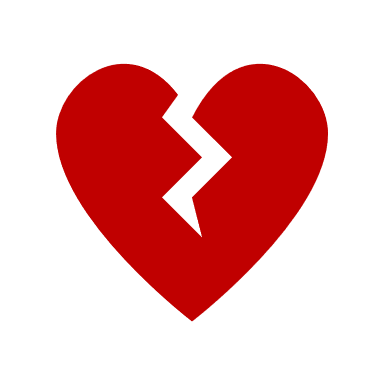 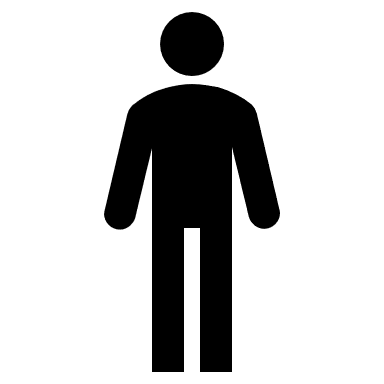 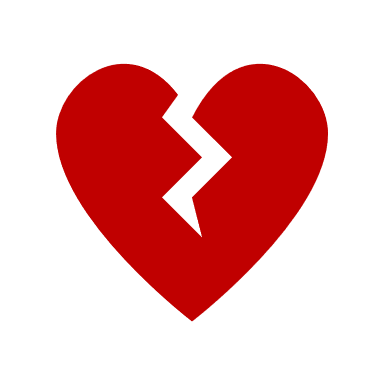 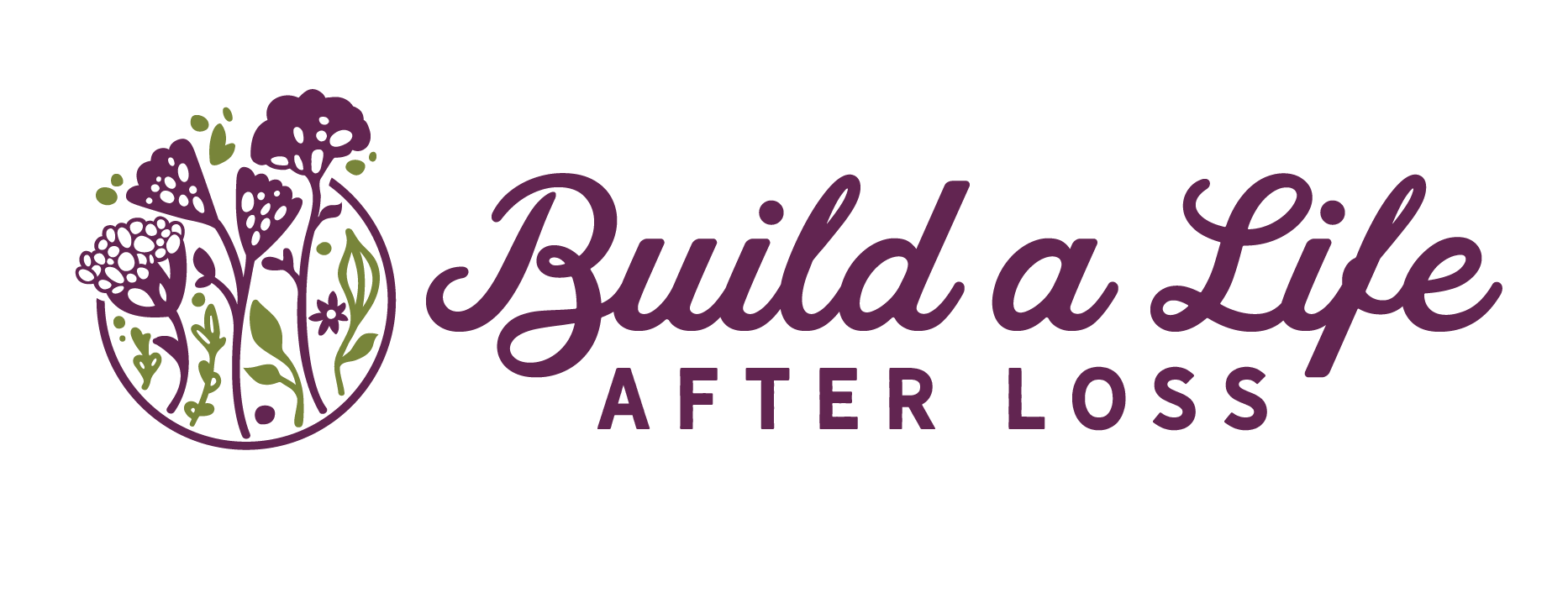 When we have the strength to carry the grief, we have the strength to heal.
HOPE Model of Healing
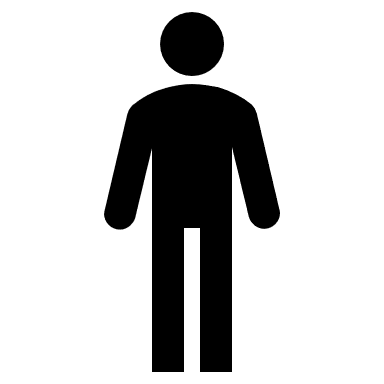 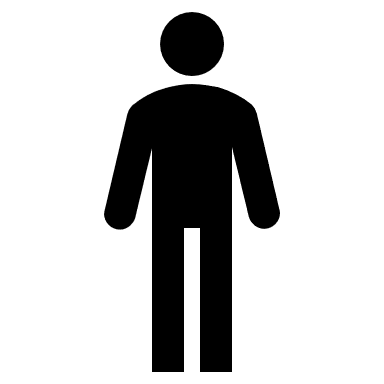 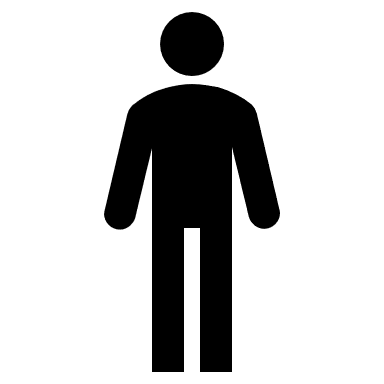 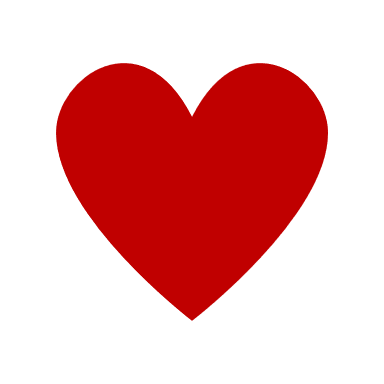 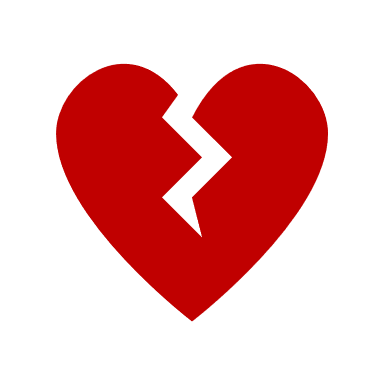 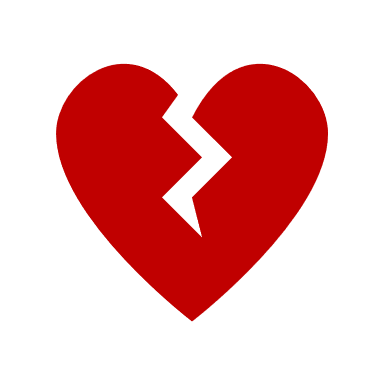 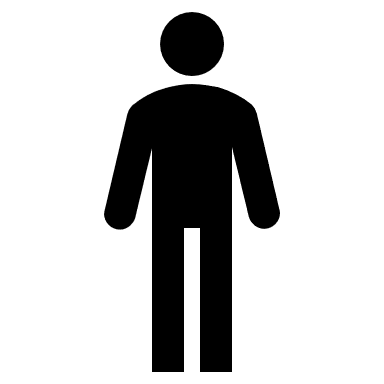 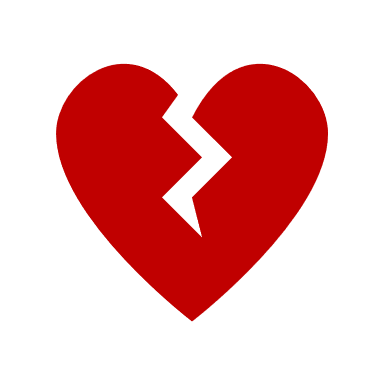 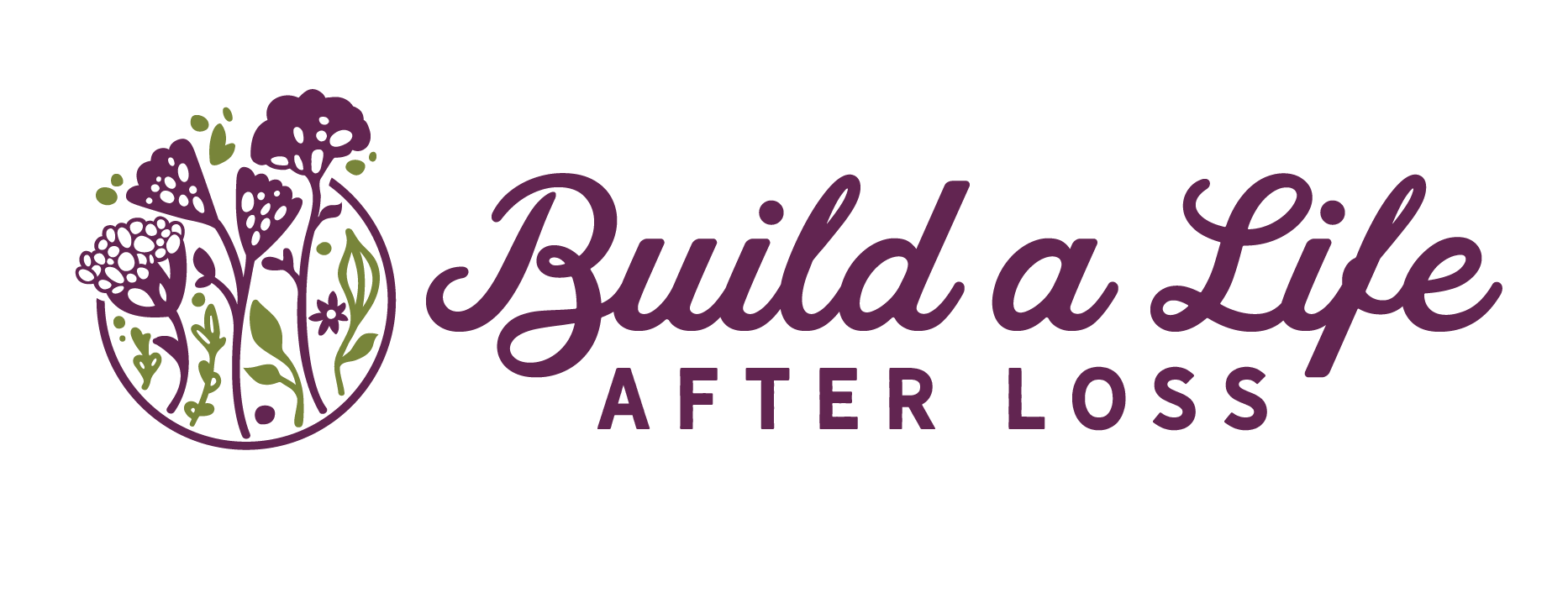 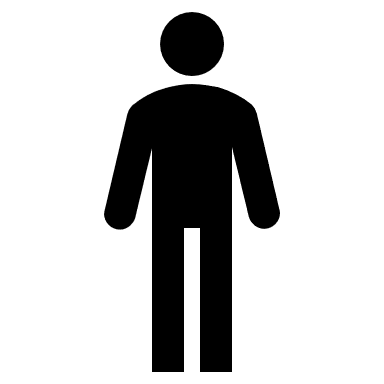 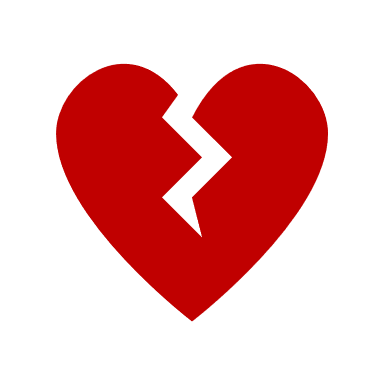 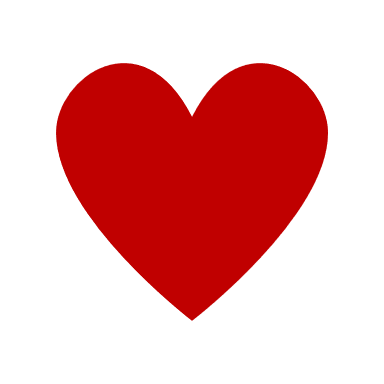 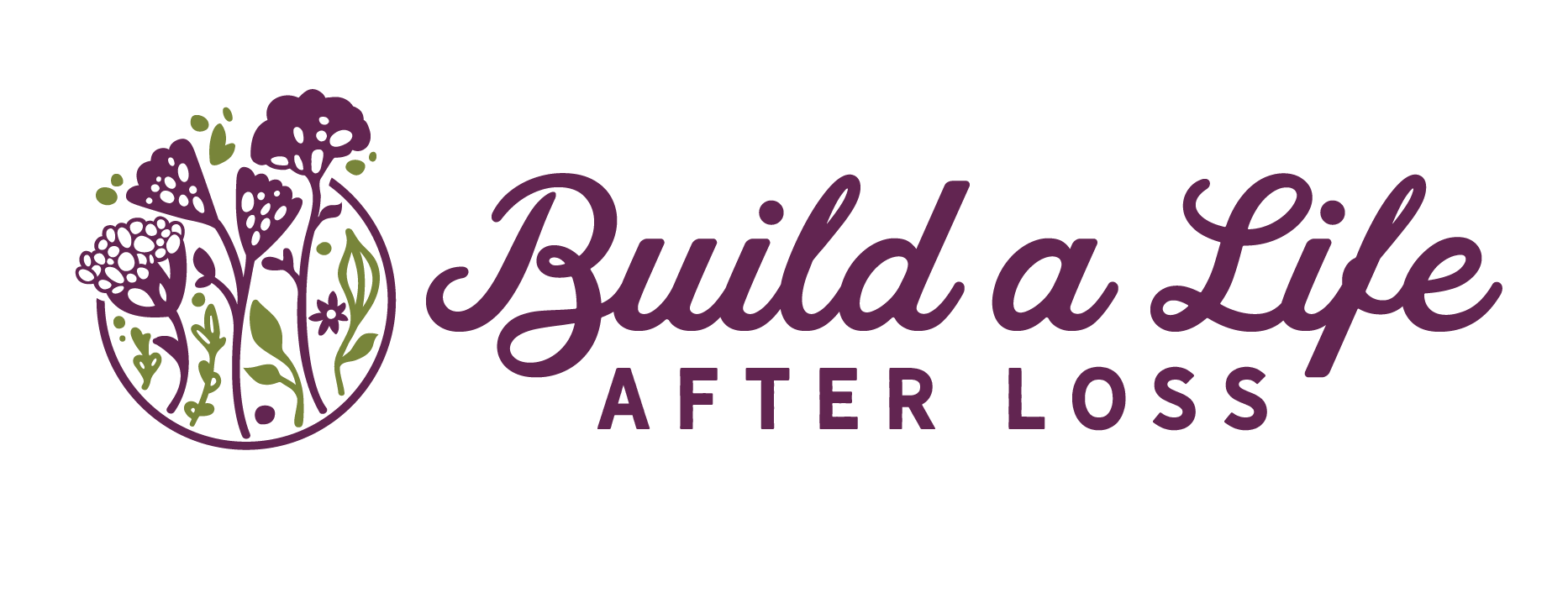 Have you experienced the heavy pull of grief?
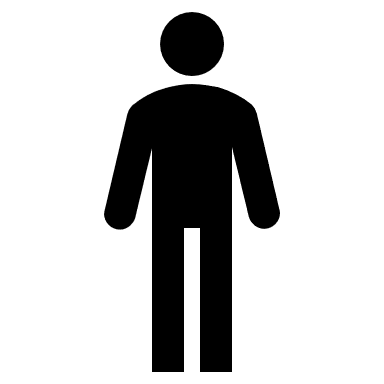 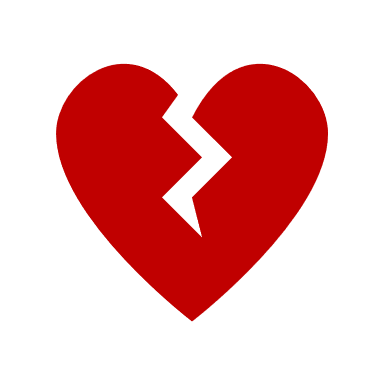 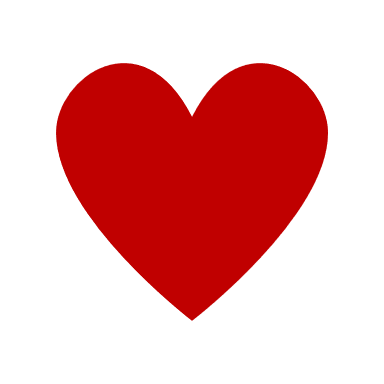 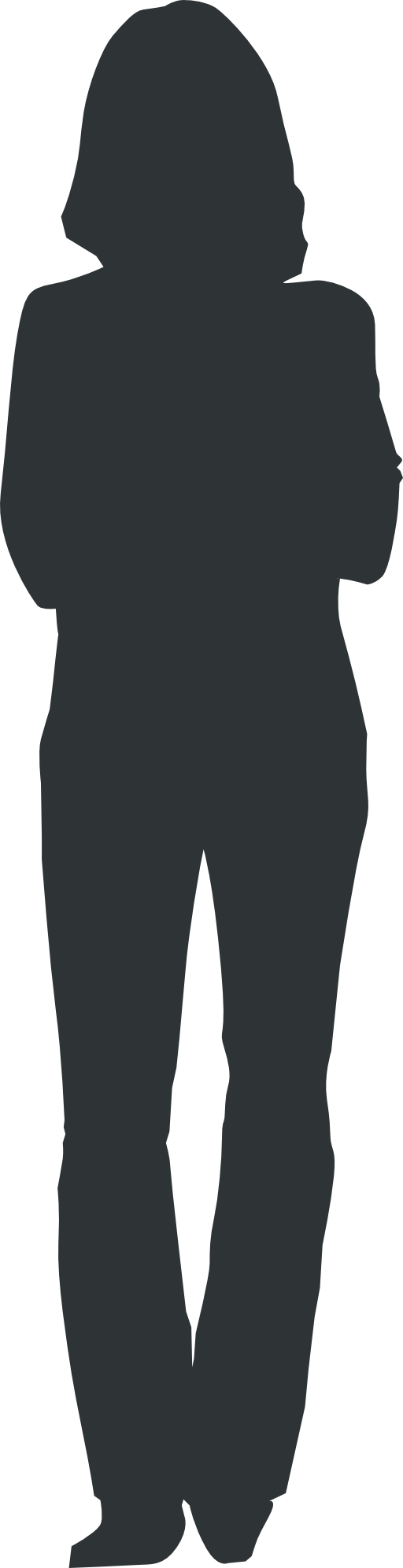 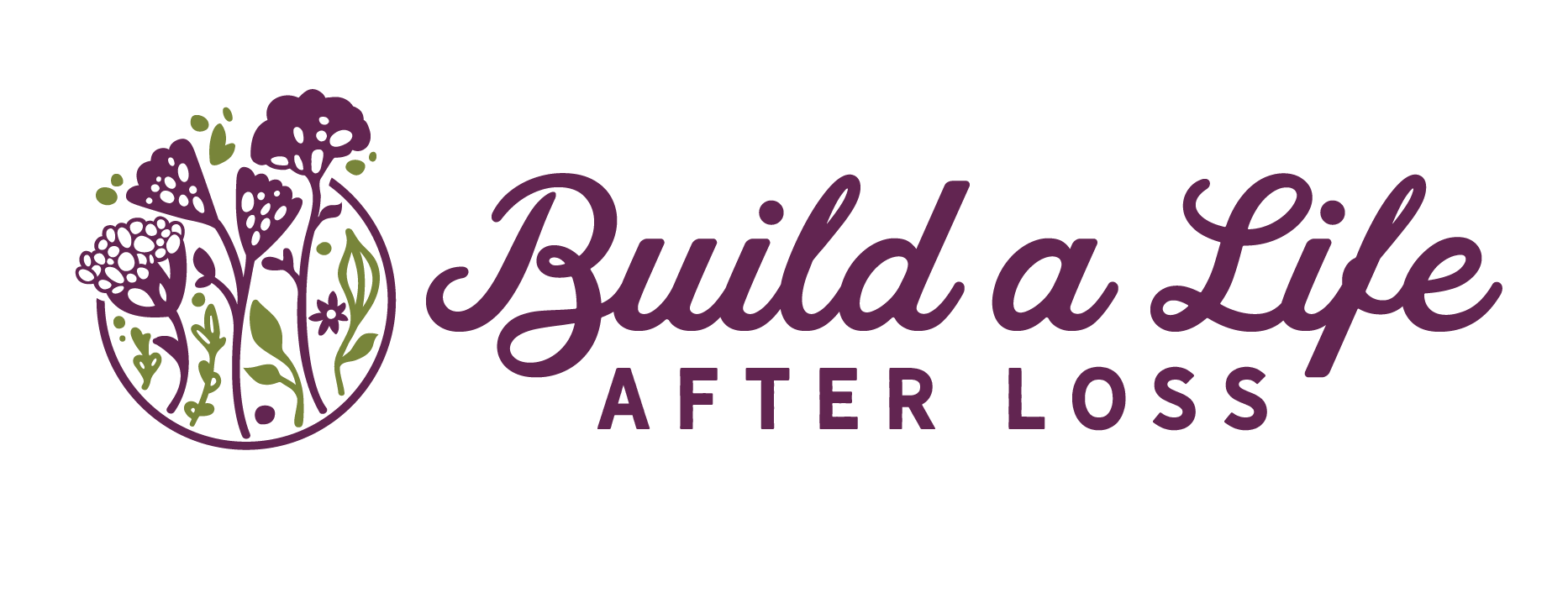 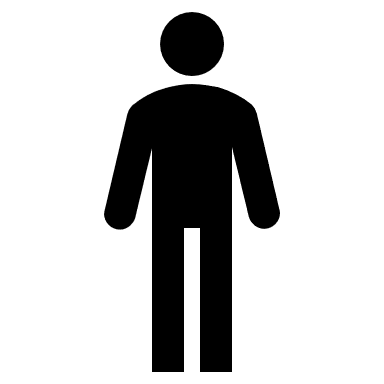 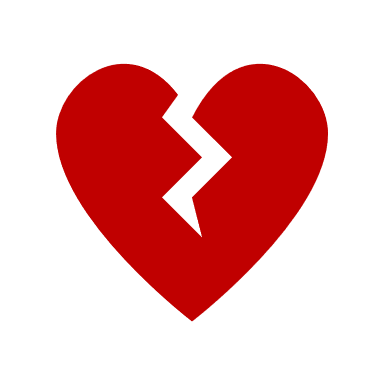 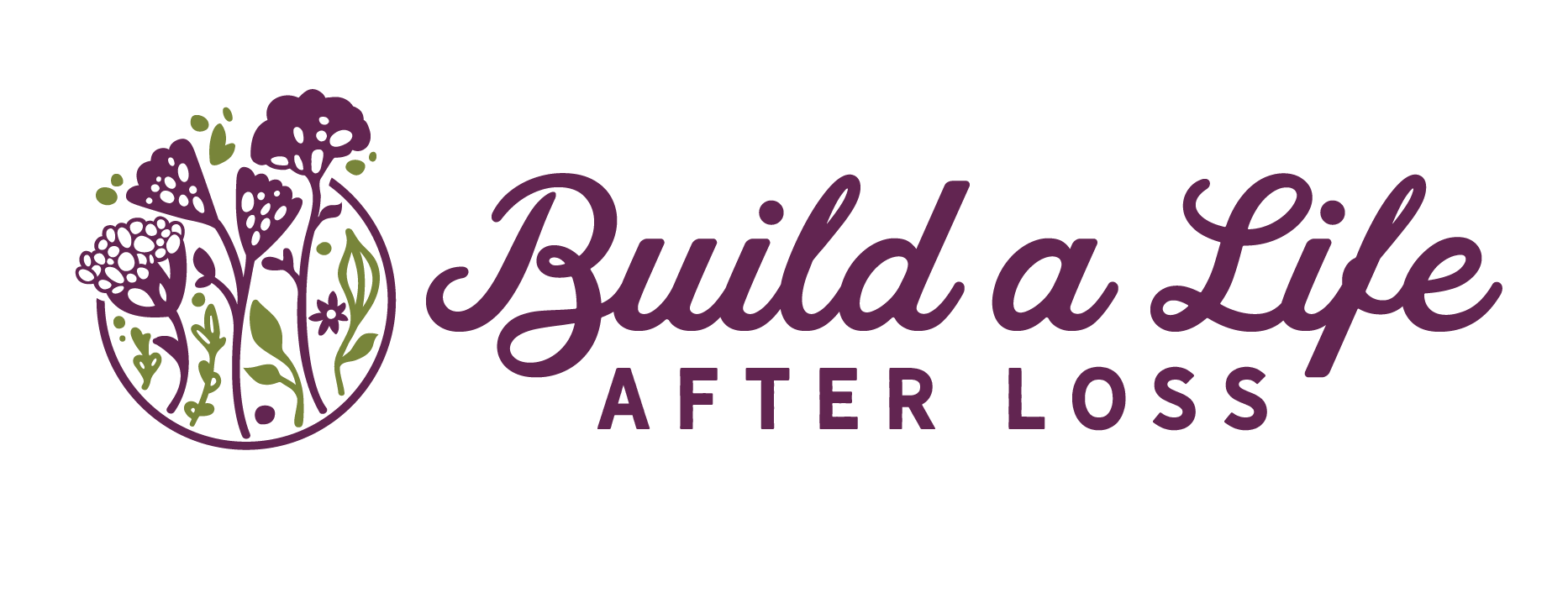 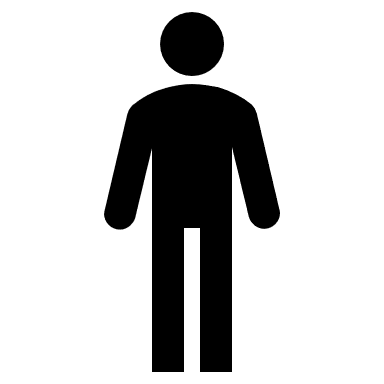 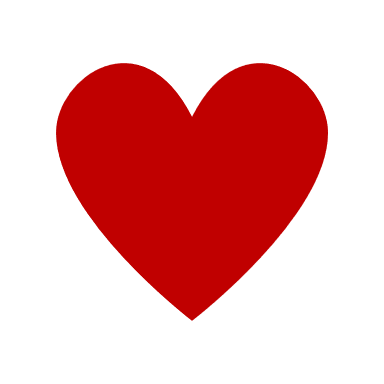 Vision
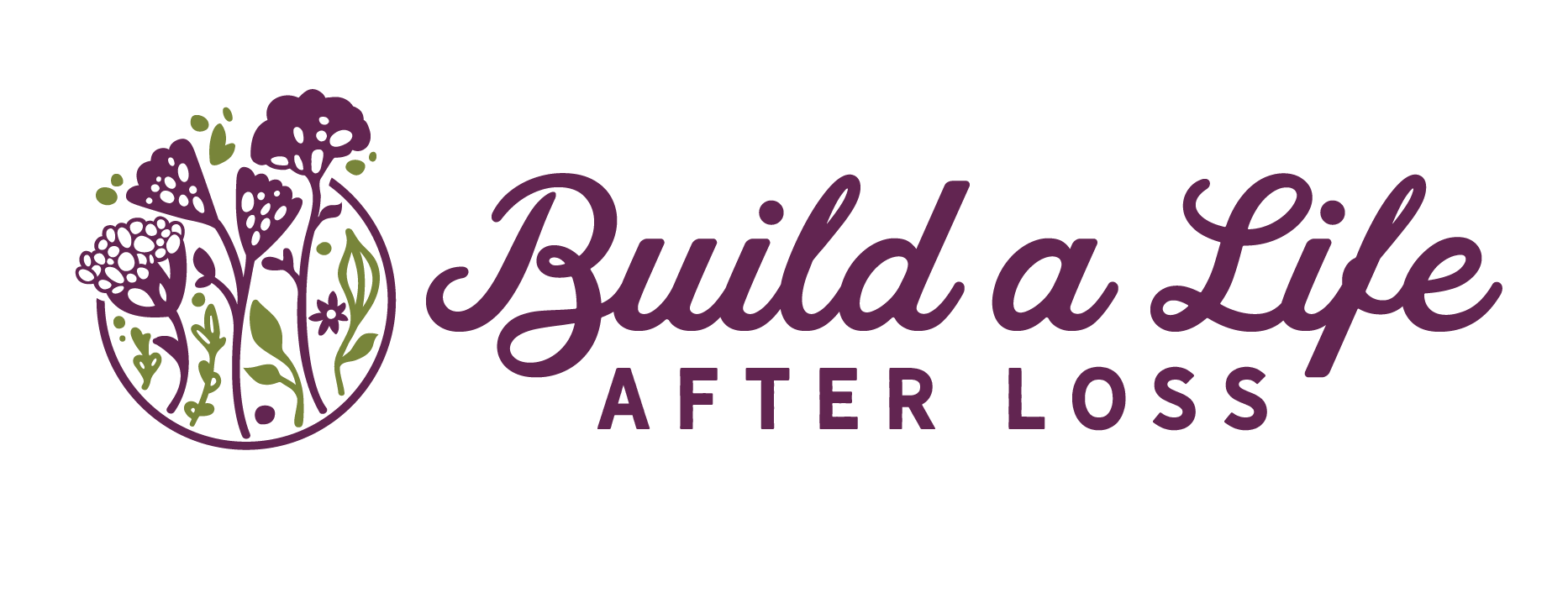 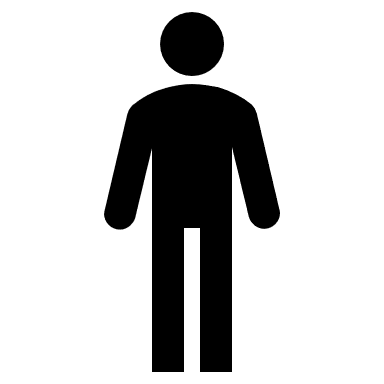 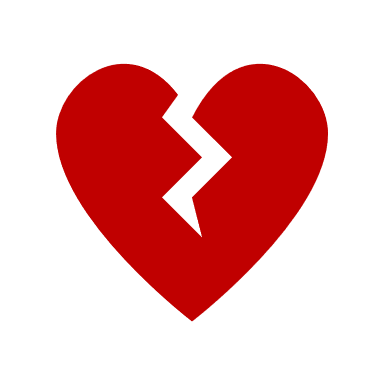 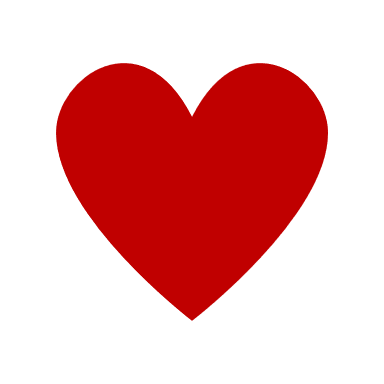 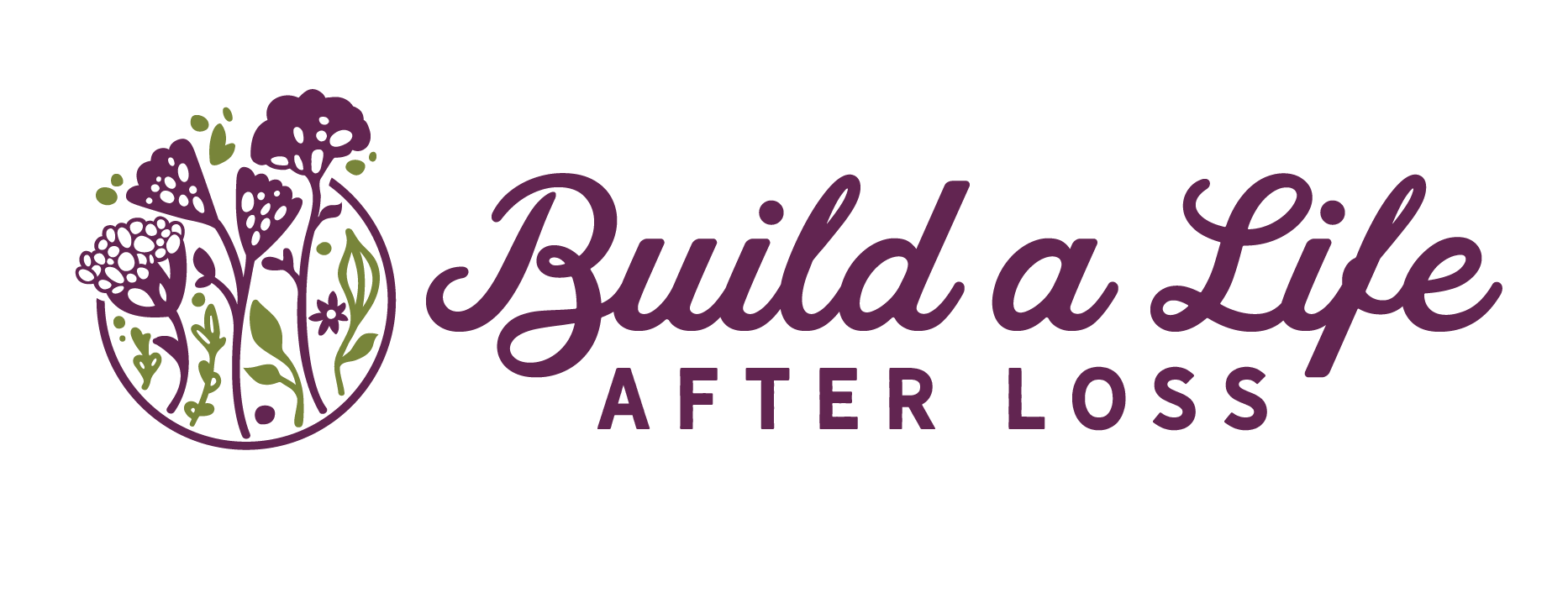 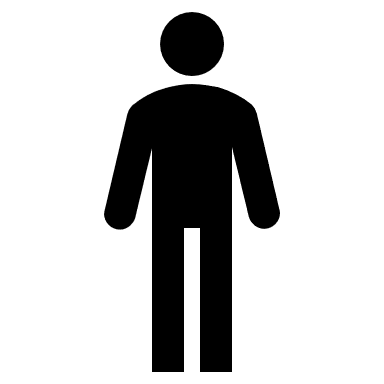 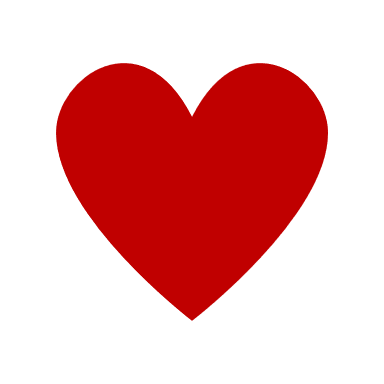 HOPE Model of Healing
5 Foundations of Growth
REBUILDING
RESOLVING
DISCOVERING
UNDERSTANDING
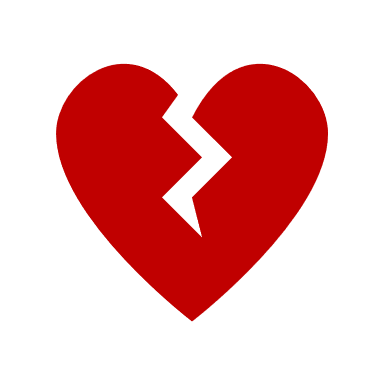 COPING
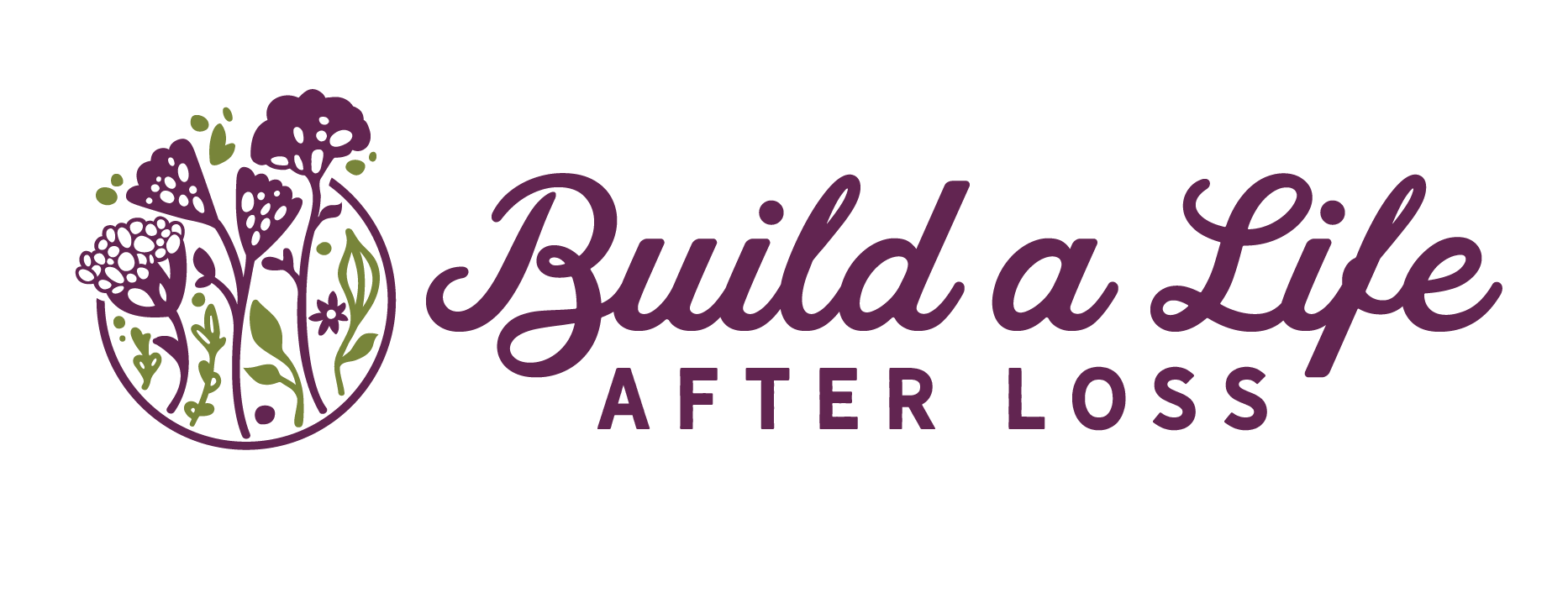 The problem isn’t grief.
Grief is the solution. 
The problem is the misunderstanding and  judgment of grief.
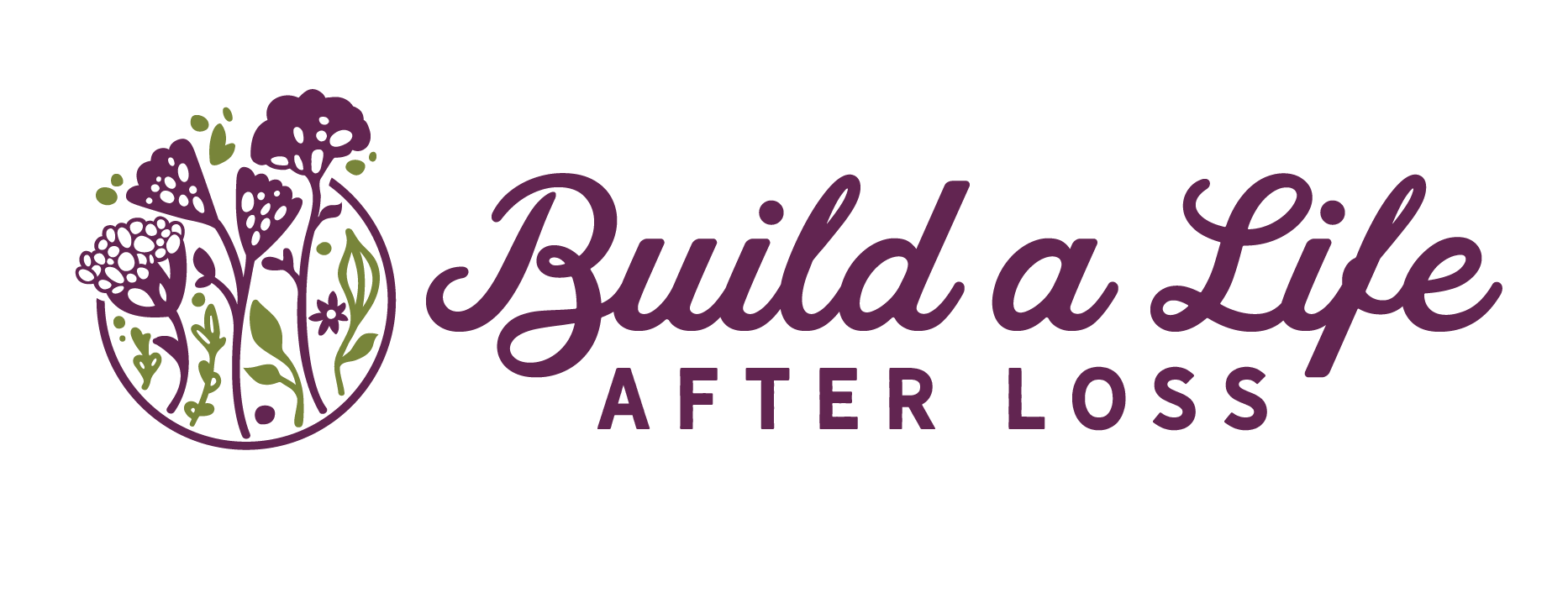 Week 2 Assignments:
Read, study chapter 2
Answer the questions in the workbook
Grief is uncomfortable
Fear because you don’t know what to do
Feel helpless
Feel like you must fix it
Panic because you don’t understand grief 
Anxious to talk people out of it
Goal: to become comfortable, confident and effective in supporting a client in their grief and assisting them in incremental steps and shifts.
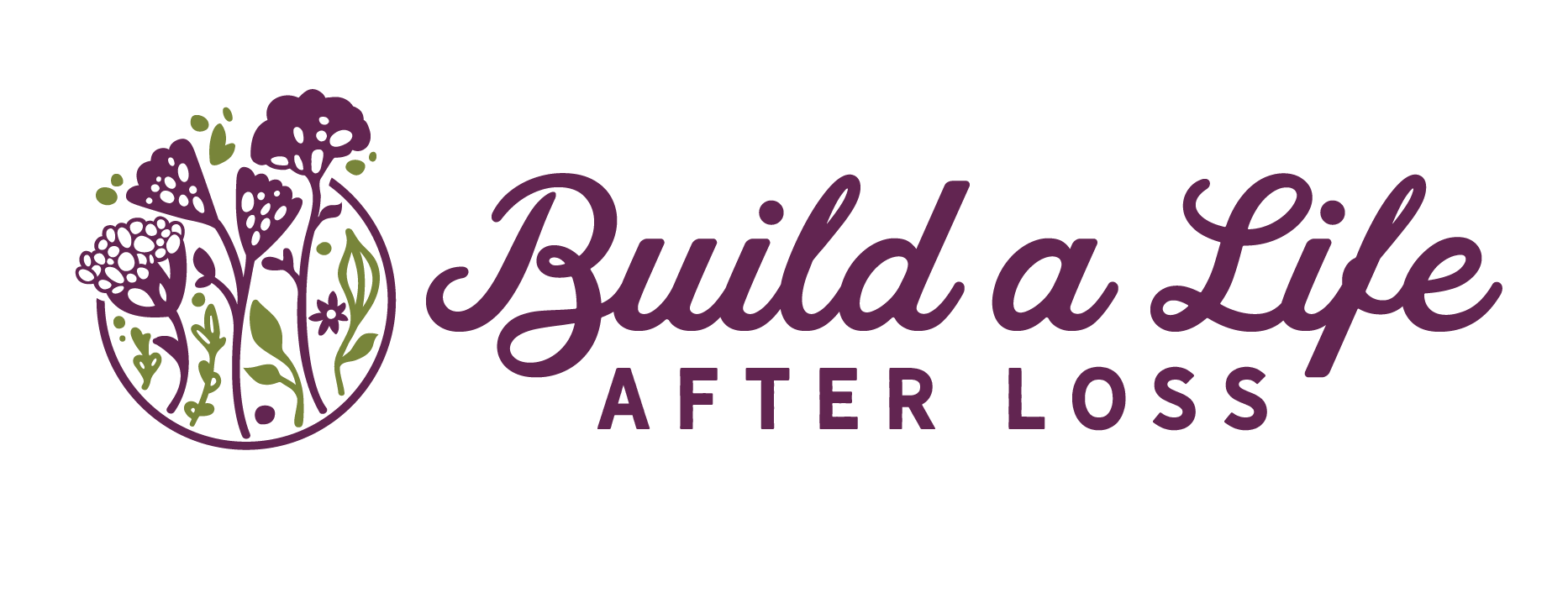 “Nothing good has come from the death of my daughter, but good has come from my response to it.”
-Sandy
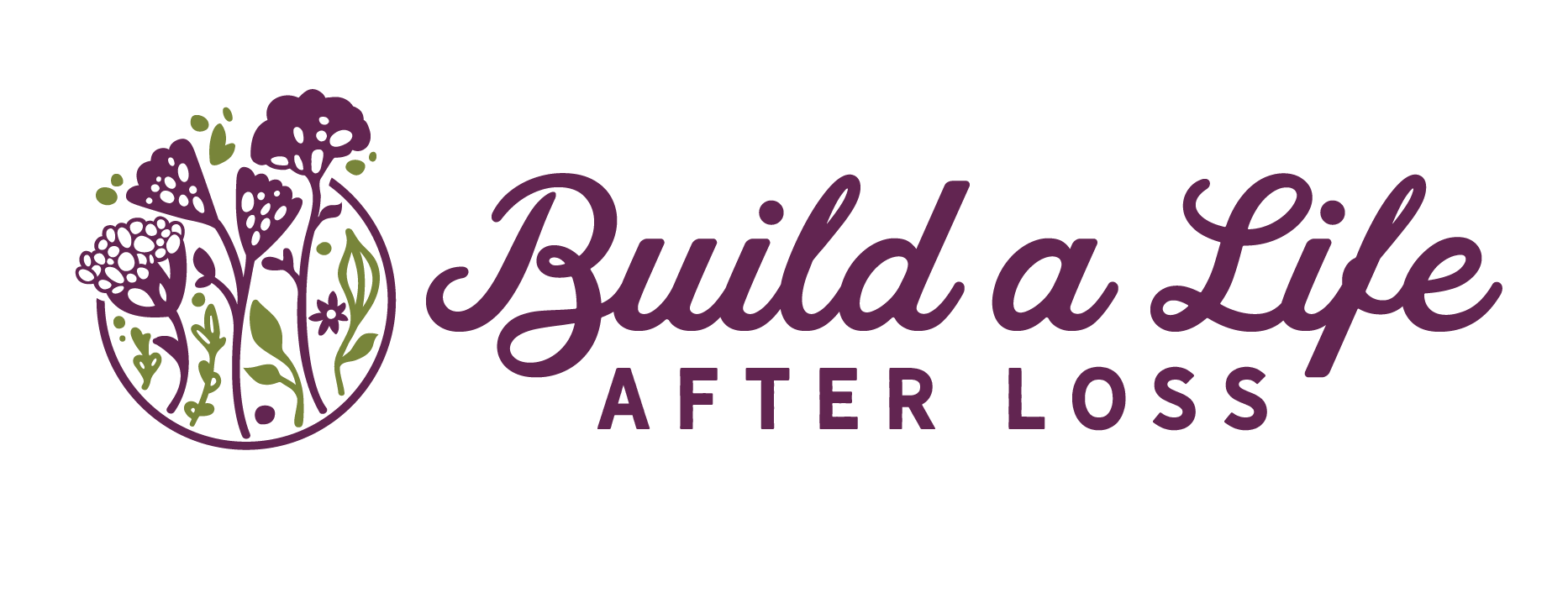 Why I’m Able to Do This Work
Because I know in my bones that healing is possible
Because I have felt the affects of grief healing and I’m encouraged to share that with others
Because if a person is willing to put in the effort, learn and grow they will experience healing
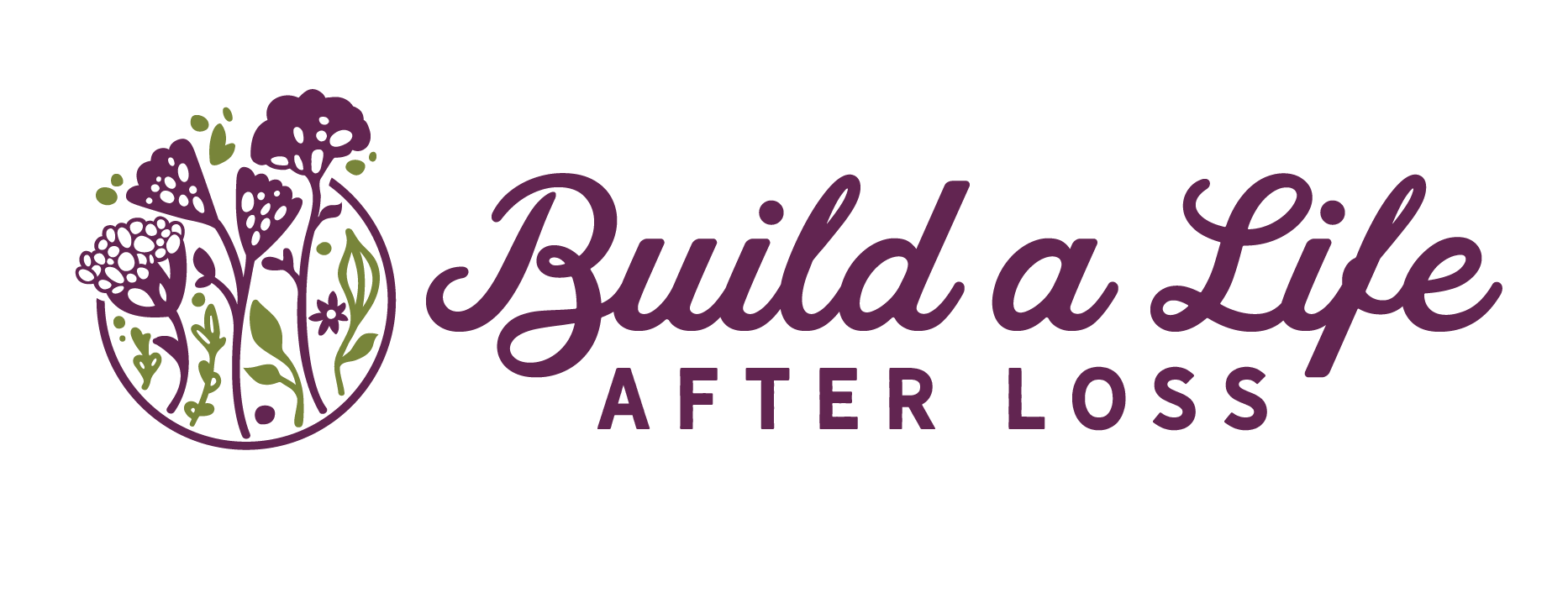 “The pain that you create now is always some form of nonacceptance, some form of unconscious resistance to what is.  
“On the level of thought, the resistance is some form of judgment. 
“On the emotional level, it is some form of negativity. 
“The intensity of the pain depends on the degree of resistance to the present moment, and this in turn depends on how strongly you are identified with your mind.”
–Eckhart Tolle, The Power of Now, pg. 33
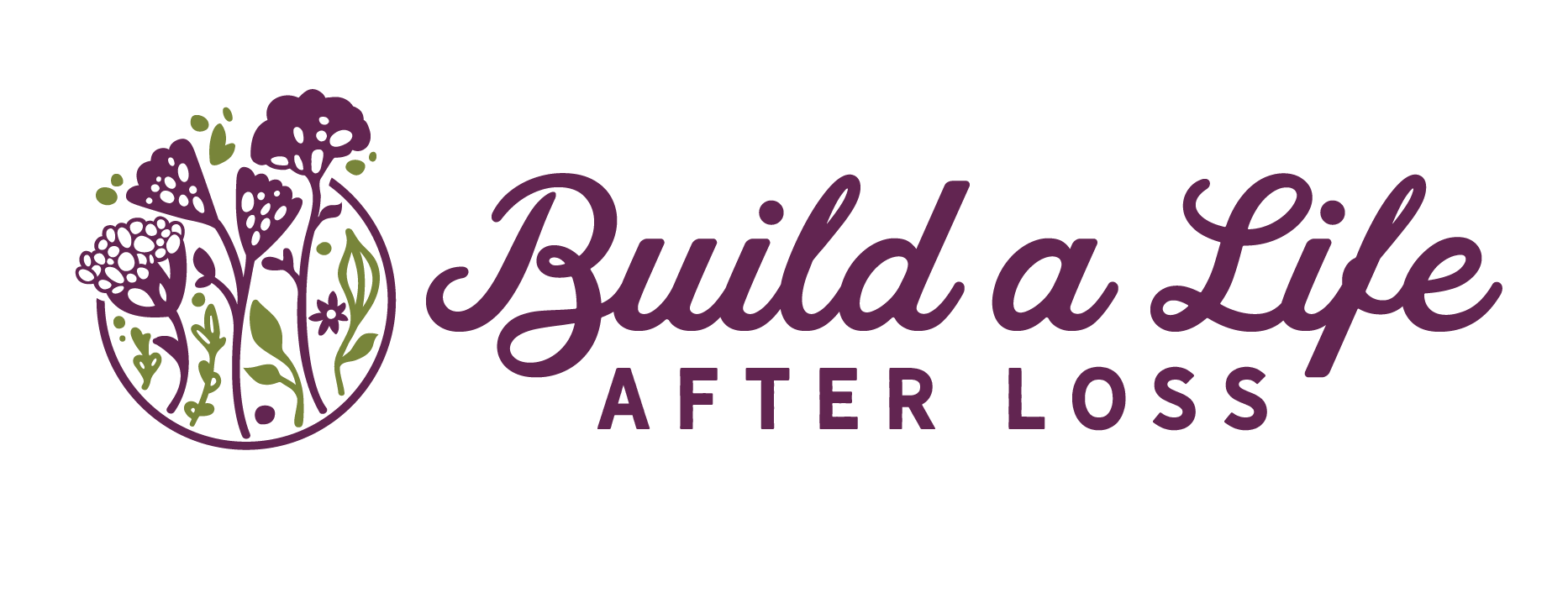 Levels of Consciousness
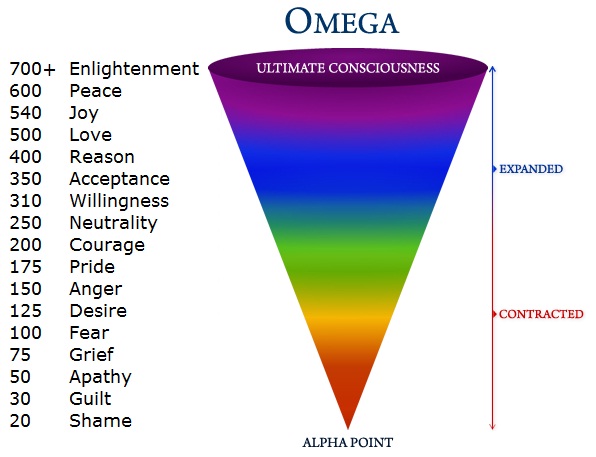 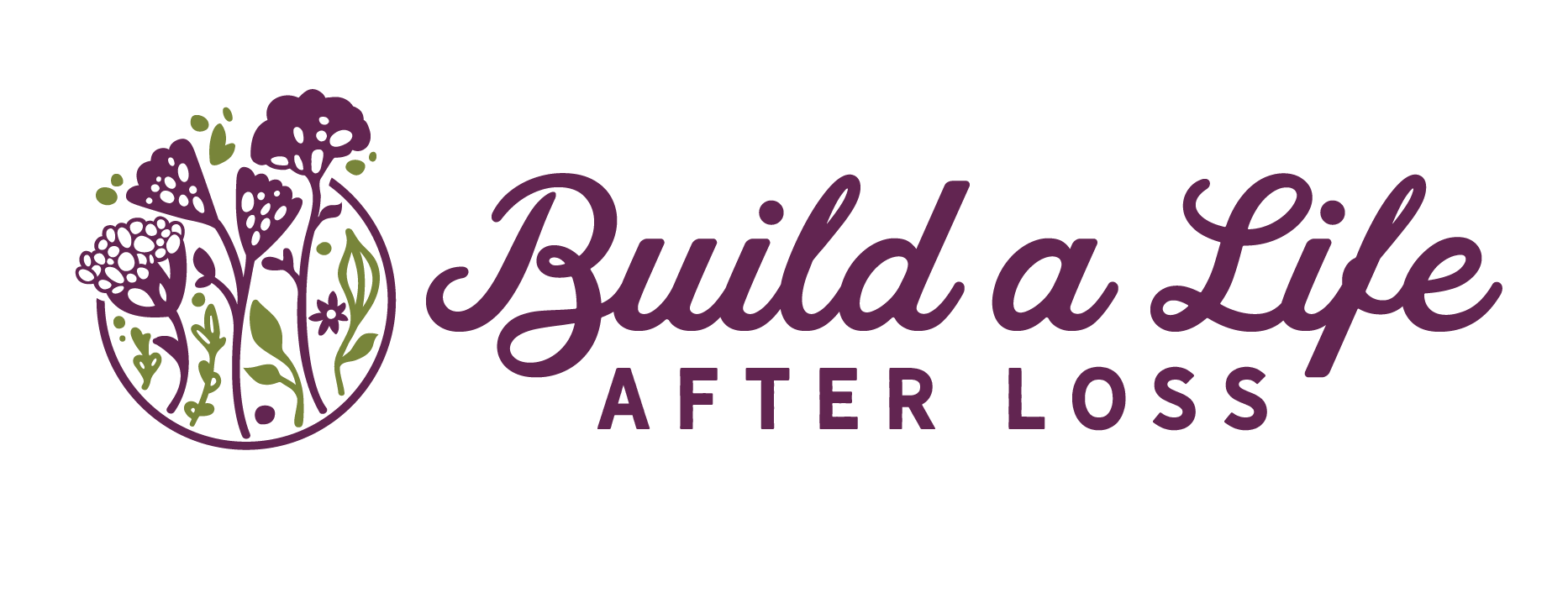 Common physical, emotional and social grief symptoms: 
Crying
Headaches
Interruption in Sleep Patterns
Questioning the Purpose of Life
Questioning Your Spiritual/Religious Beliefs 
Feelings of Detachment
Isolation from Friends and Family
Abnormal Behavior
Abnormal Thoughts
Worry
Anxiety
Frustration
Guilt
Fatigue
Anger
Change in Appetite
Aches and Pains
Stress
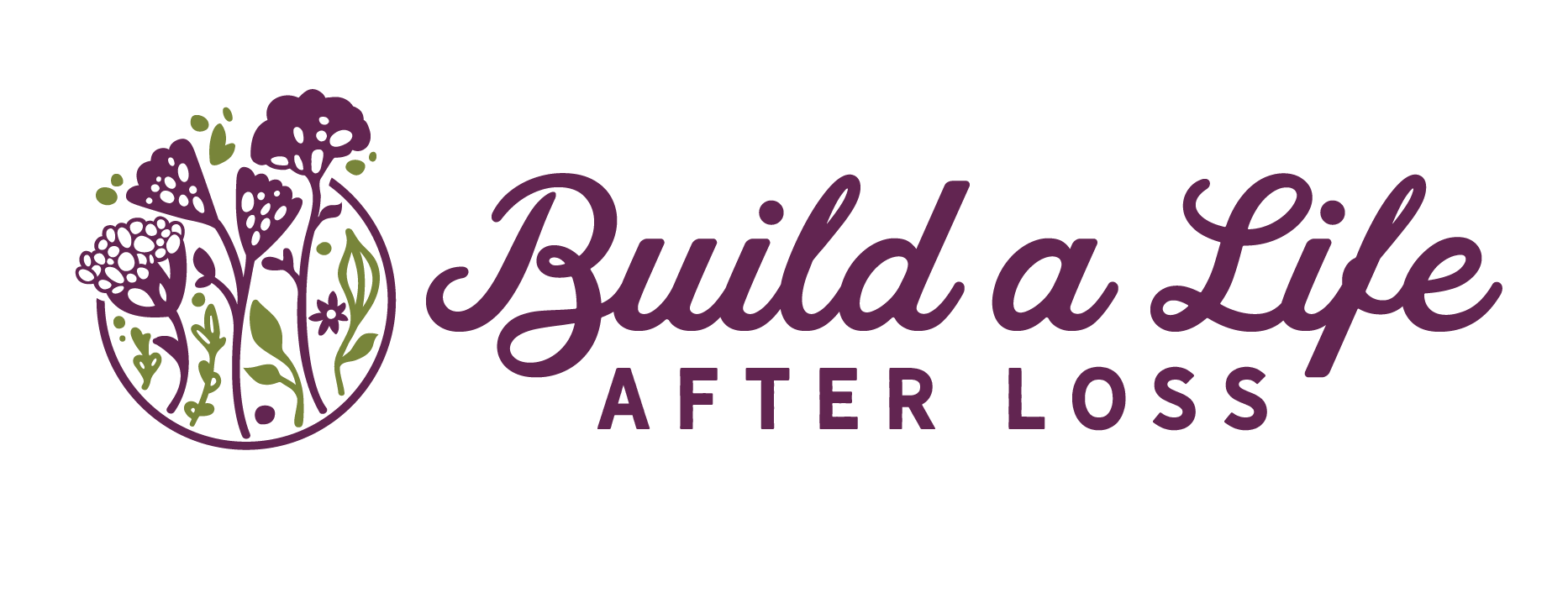 Common treatments:

Counseling
Medication
Support groups

Common attitudes:
Time Heals
Learn to Live With It
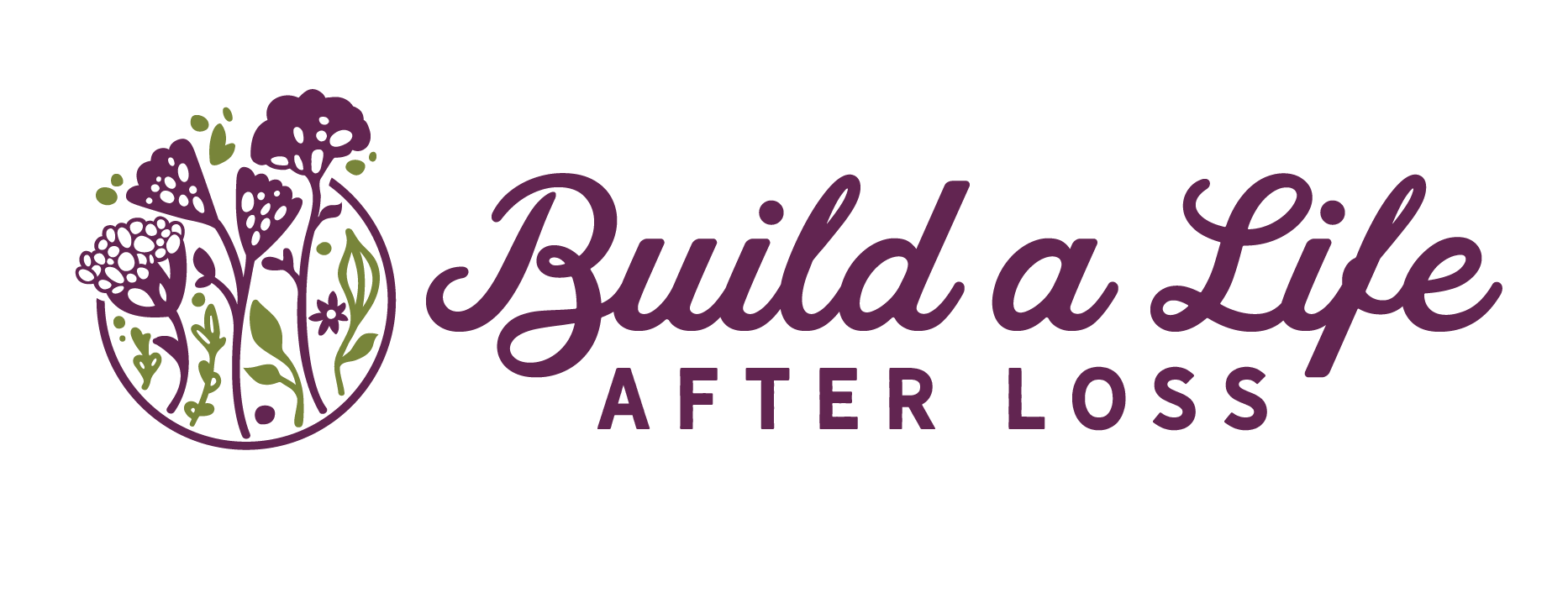 The History of Grief Education
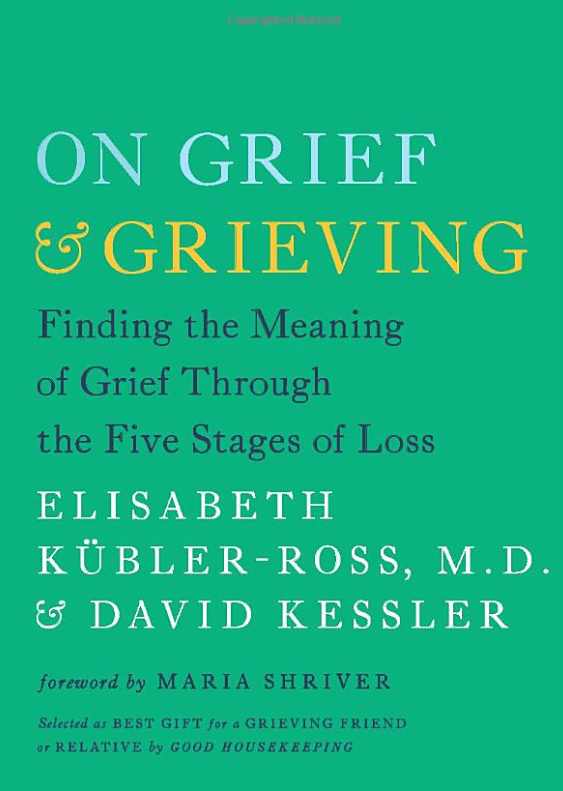 1969 Dr. Elisabeth Kubler-Ross – 5 Stages of Grief,  On Death and Dying
2005 Dr. Kubler-Ross with David Kessler, On Grief and Grieving 
1996 Dr. Lois Tonkin Model of Grief
The History of Grief Education
“Limited literature on grief”
“I’ve never heard this before and I’m a social worker. I am filled with so much hope. People need to  know about this.”
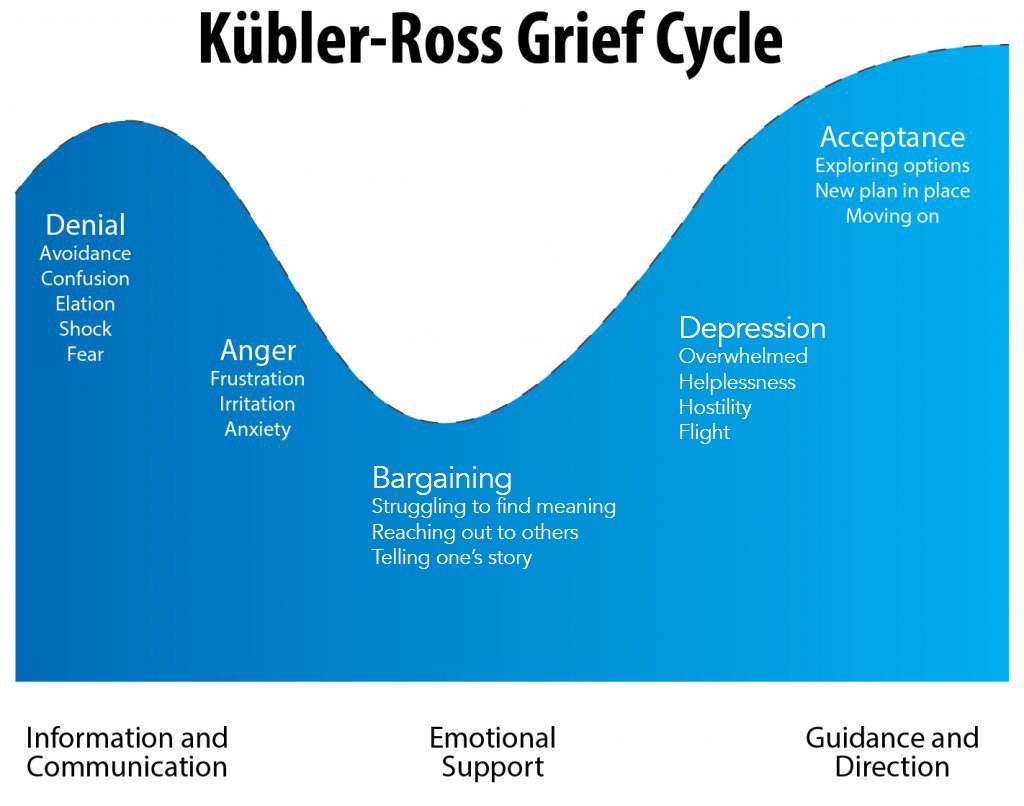 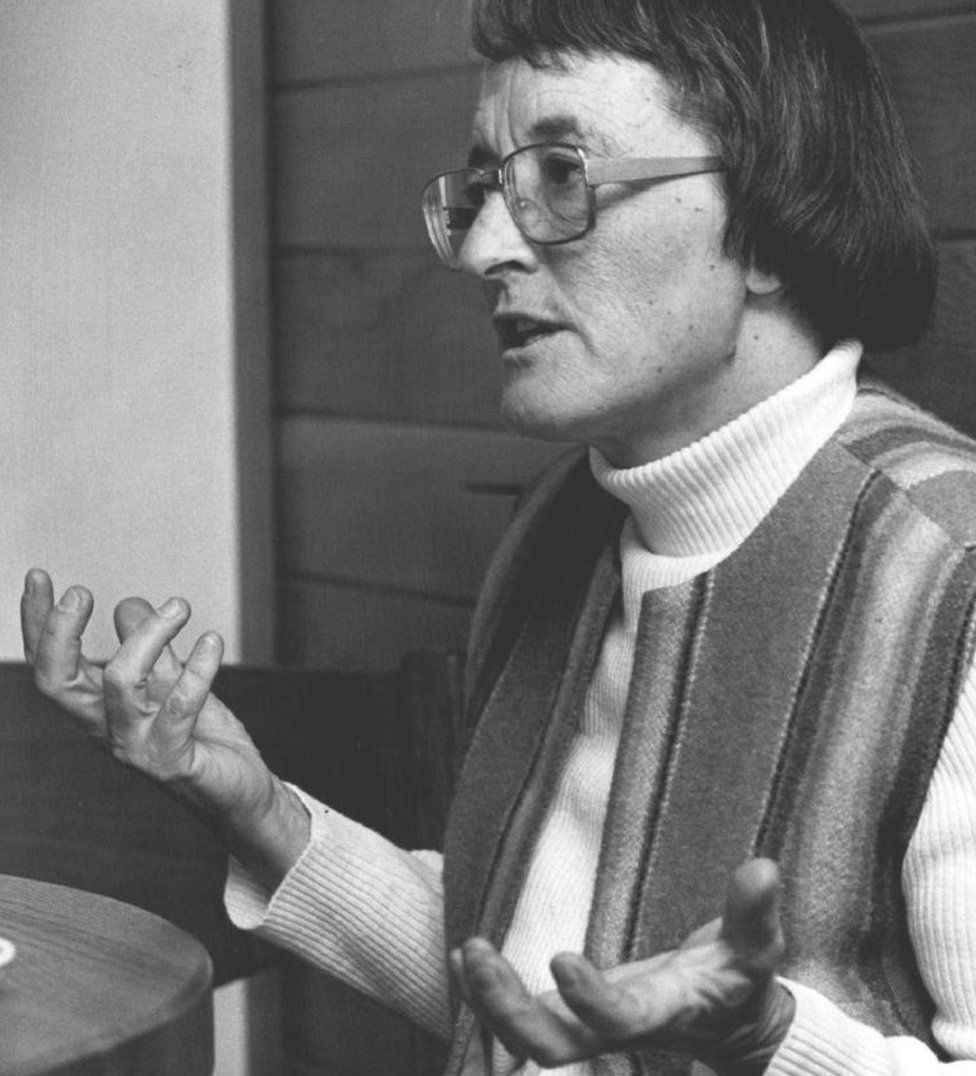 5 Stages of Grief
Denial, Anger, Bargaining, Depression and Acceptance
Developed by Dr. Elisabeth Kübler-Ross
Explains common emotional responses
Not linear as ‘stages’ suggest
Incomplete and doesn’t offer a pathway
Model of Grief
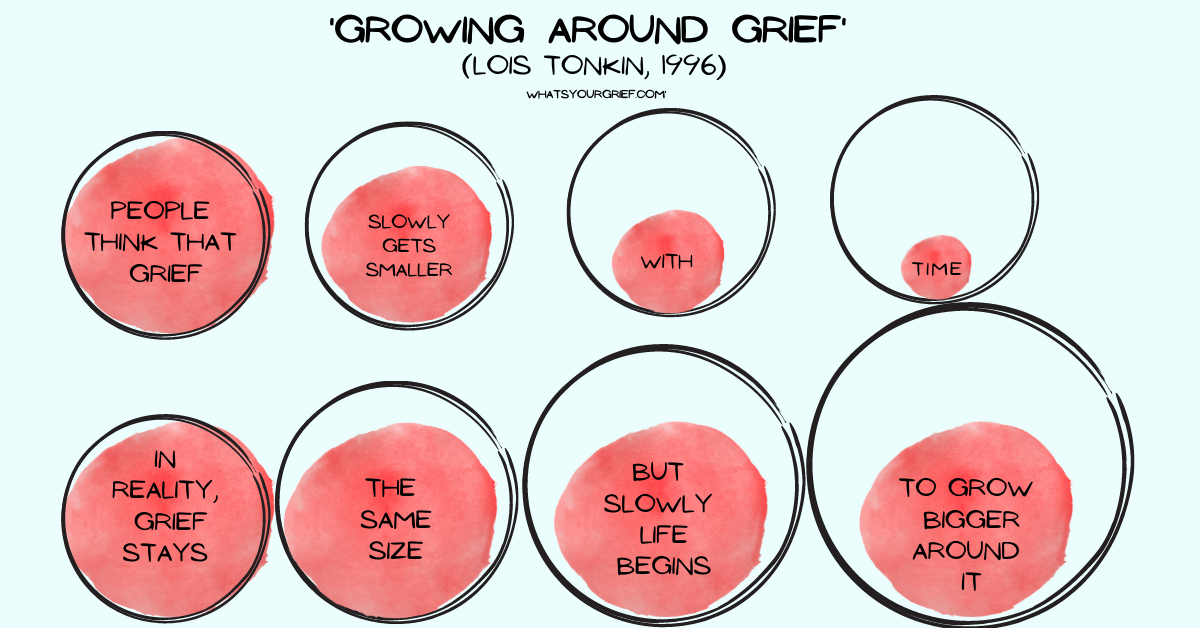 Model of Grief
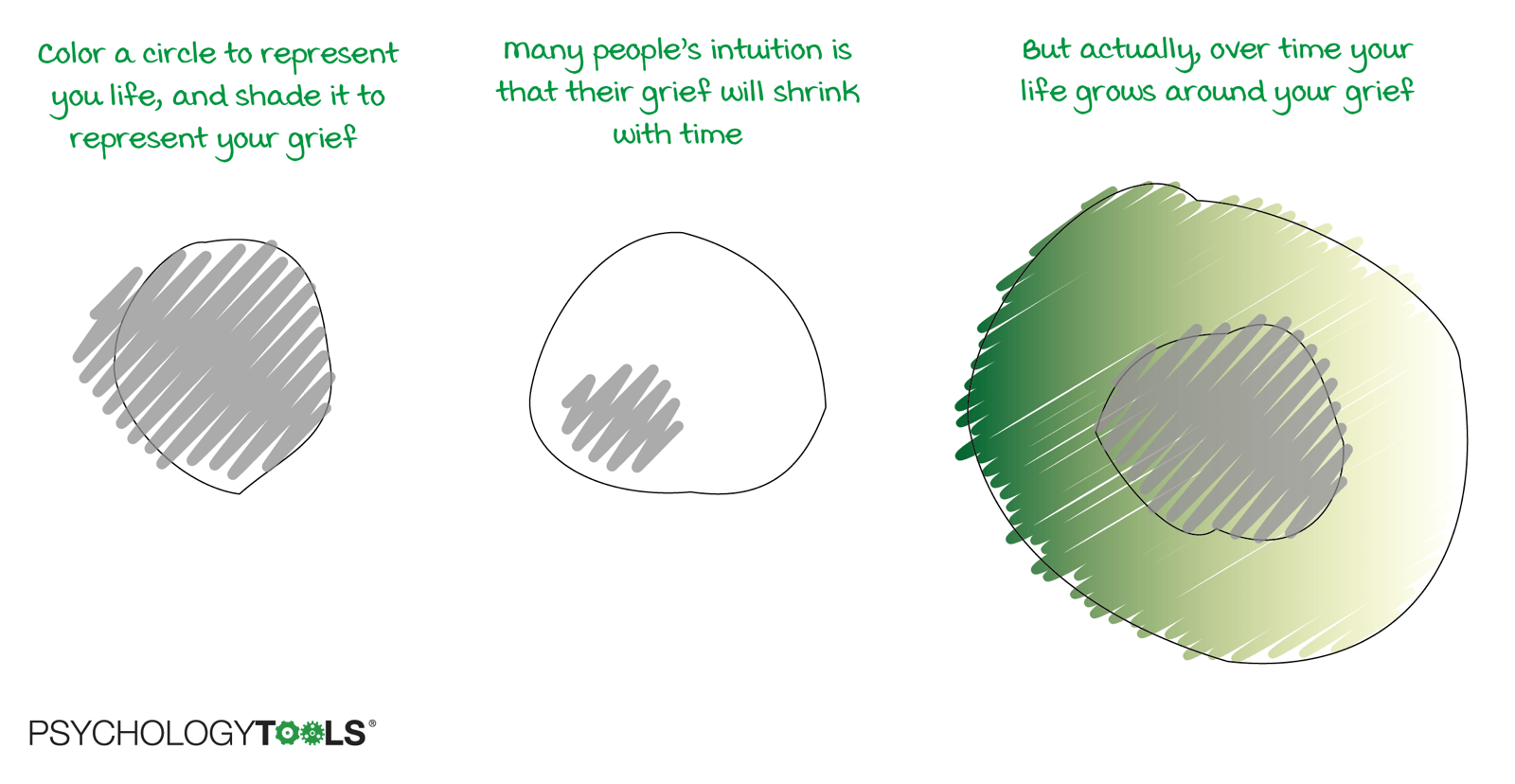 Model of Grief
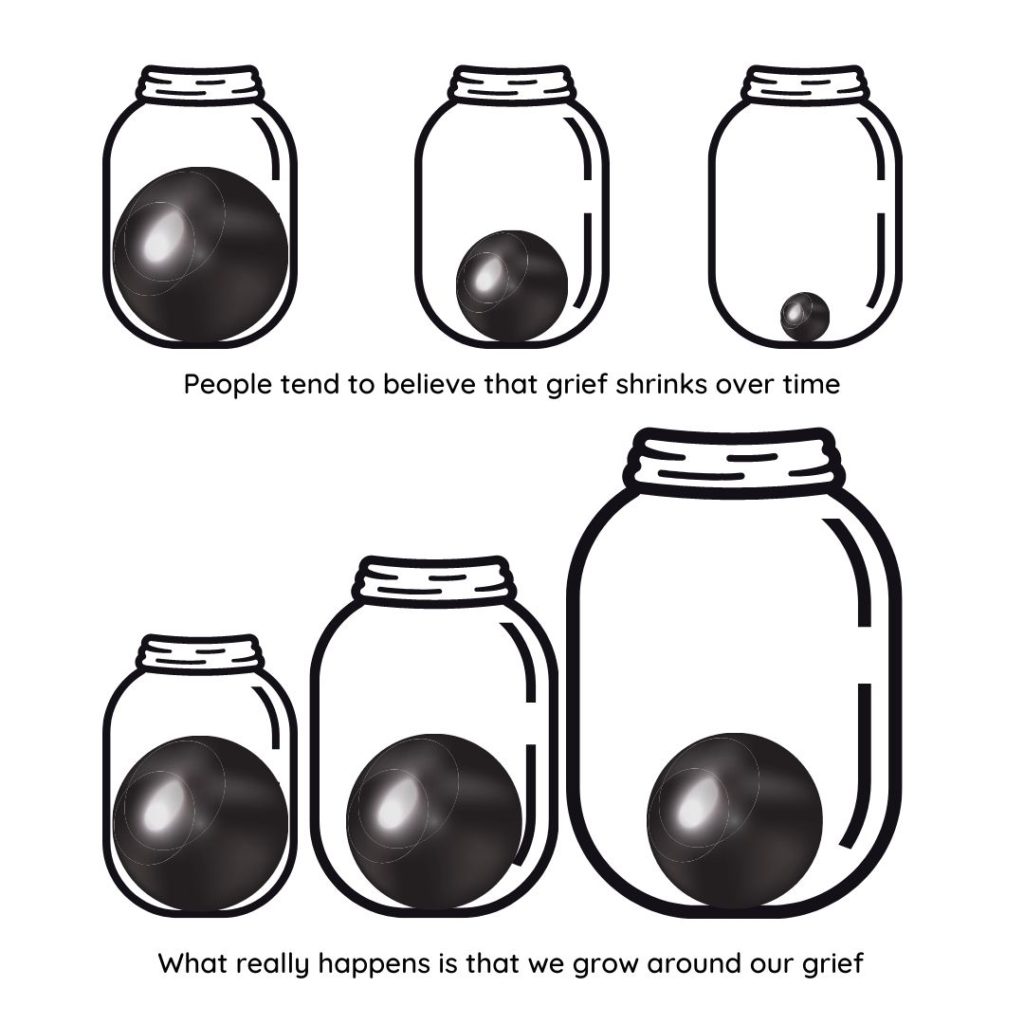 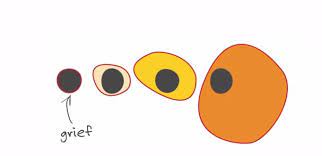 Model of Grief
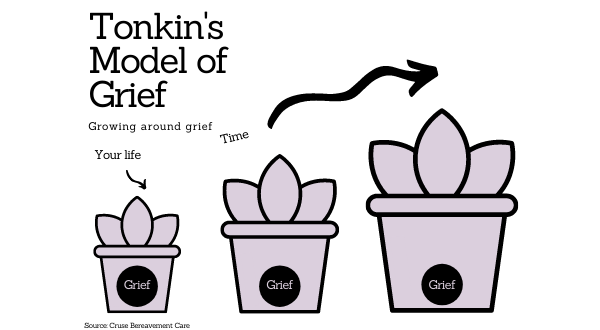 https://fb.watch/b2xJ8GT8E7/
Model of Grief
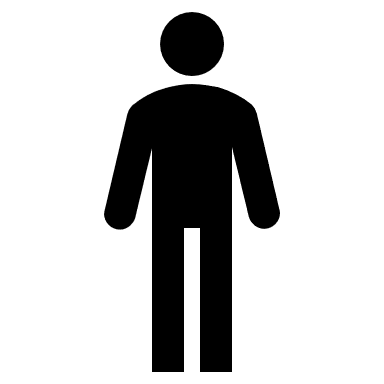 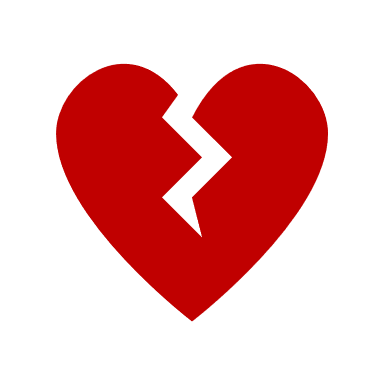 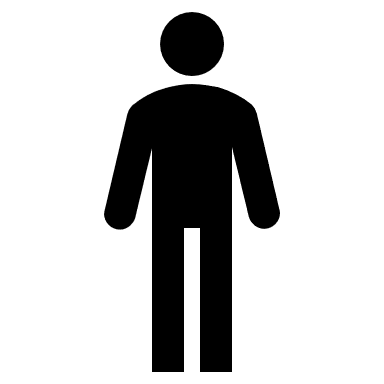 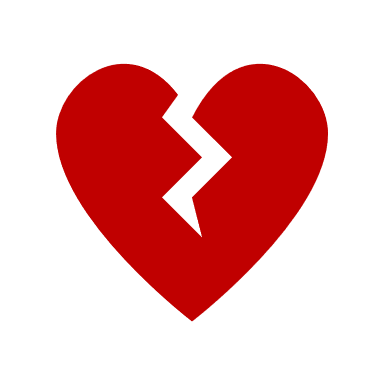 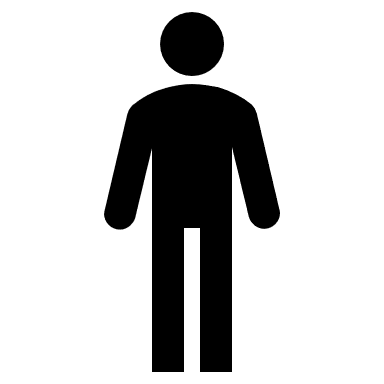 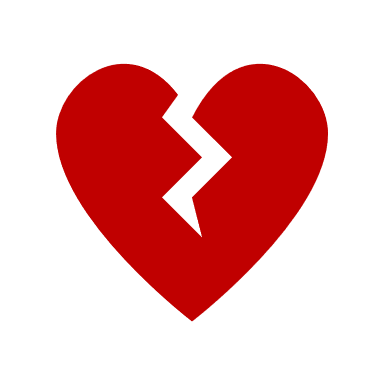 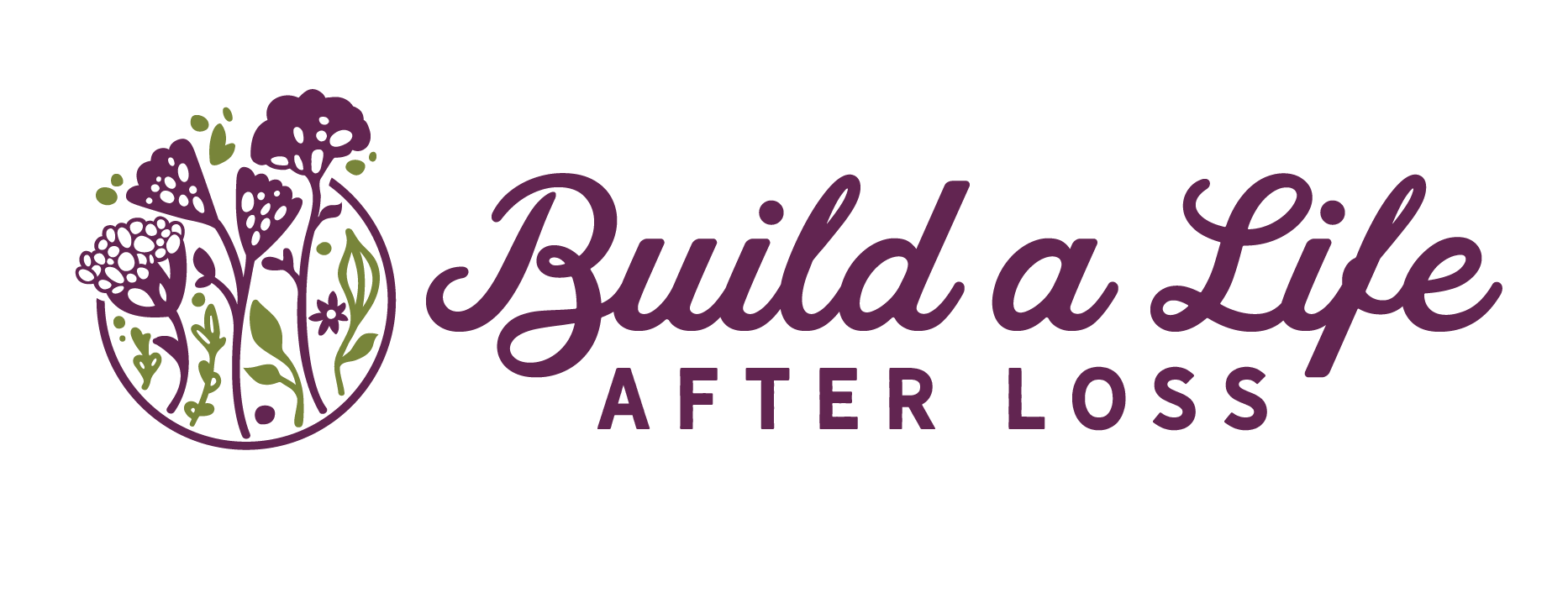 When we have the strength to carry the grief, we have the strength to heal.
HOPE Model of Healing
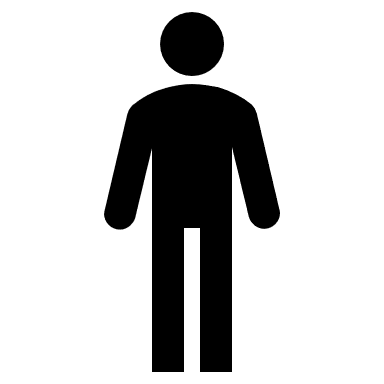 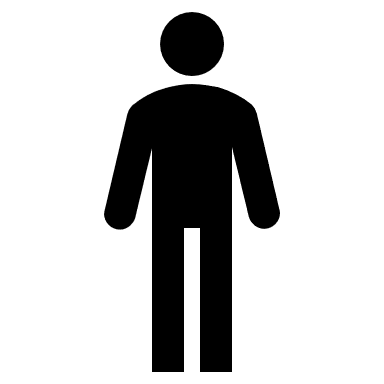 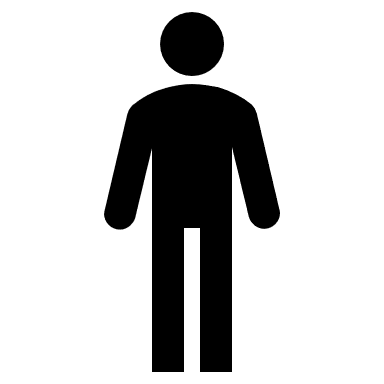 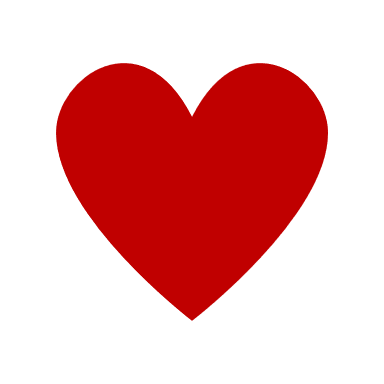 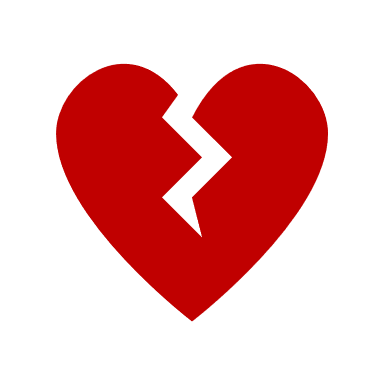 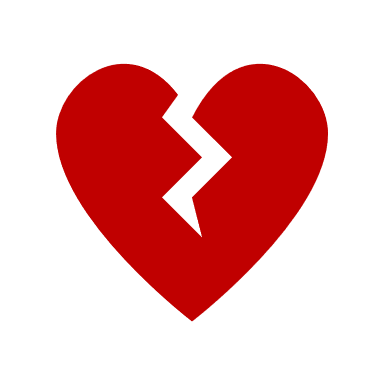 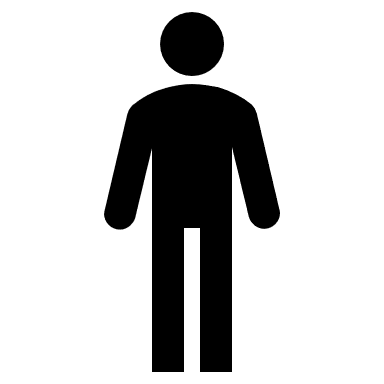 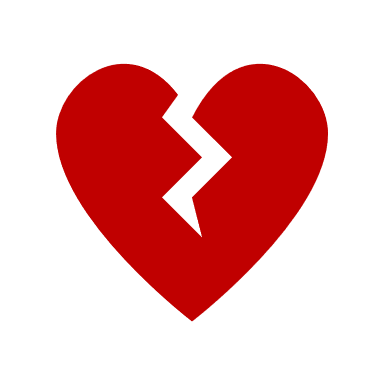 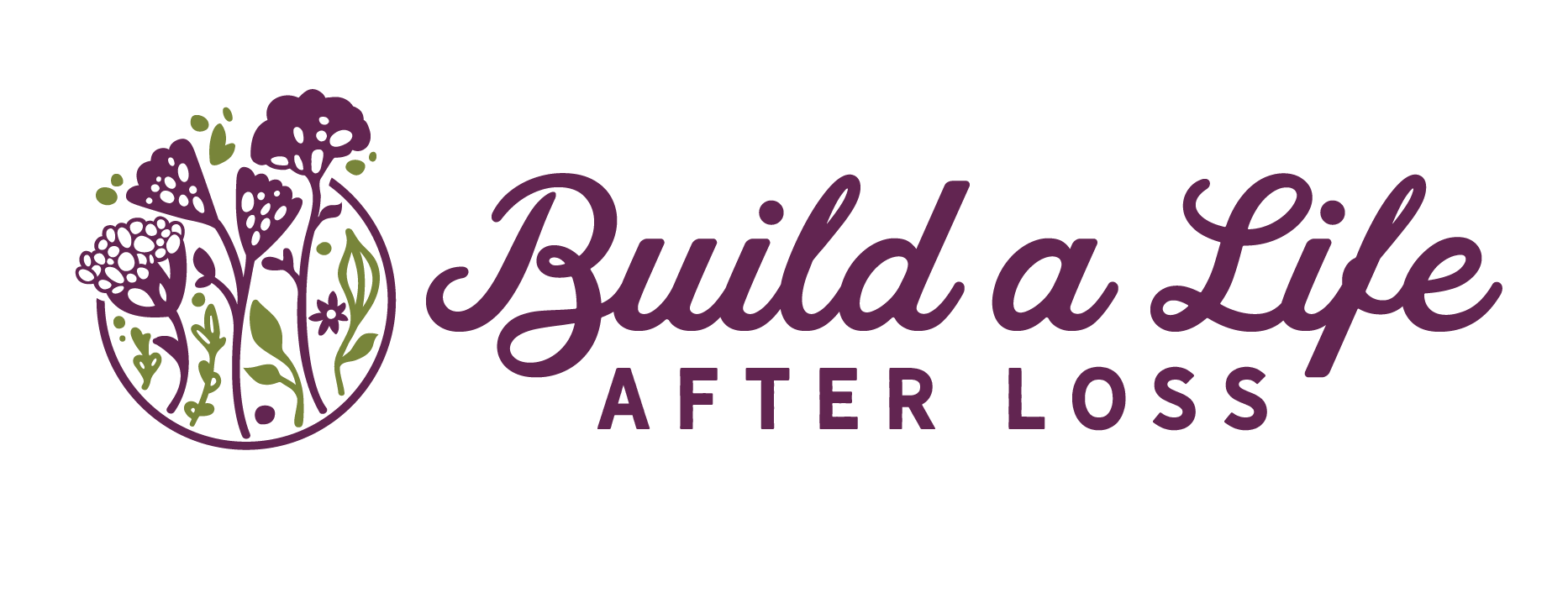 HOPE Model of Healing
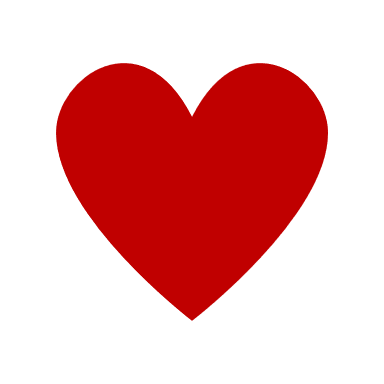 Honor Your Grief
Open  to Understanding
Prepare through Discovery
Embrace Resolution and Rebuilding


HOPE offers a pathway to healing
	and leads to transformation
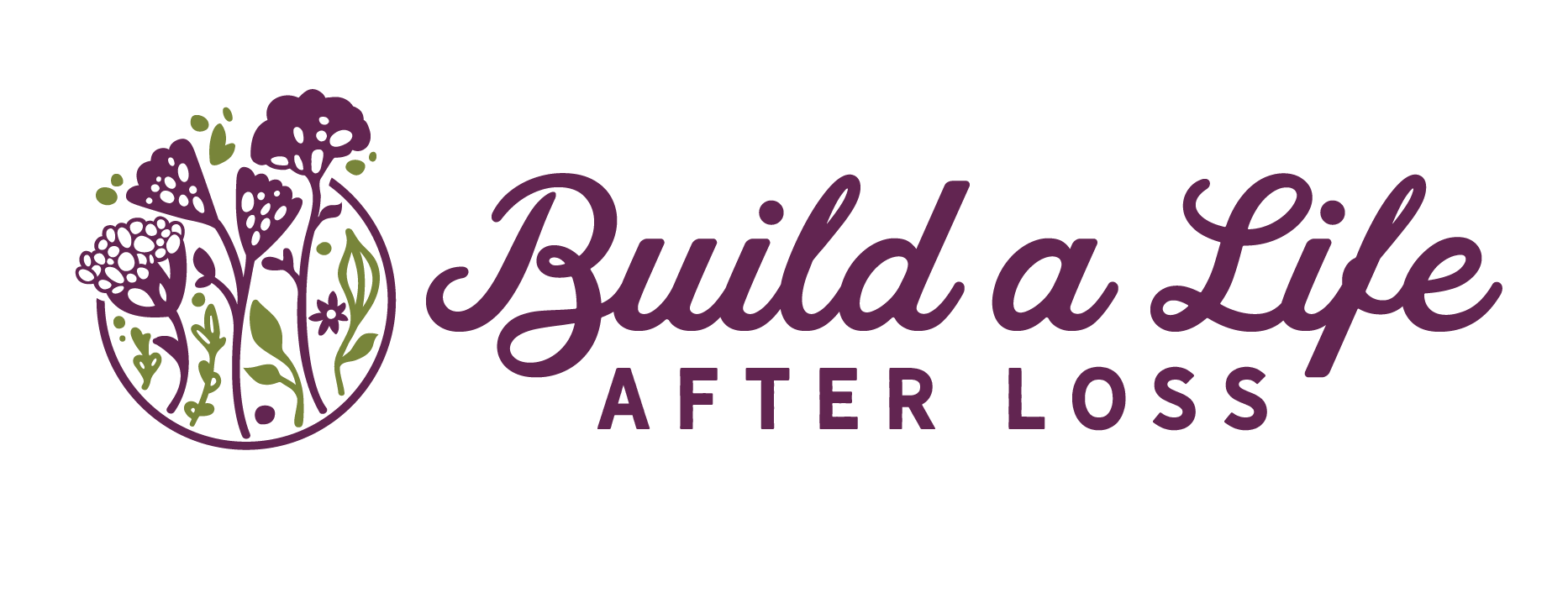 ©JULIE CLUFF    buildalifeafterloss.com
Past
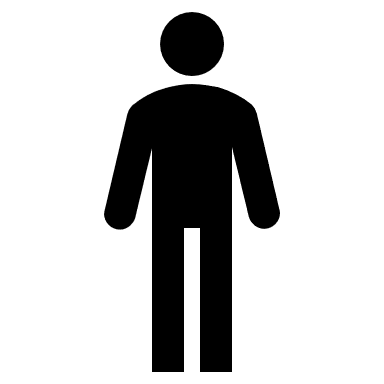 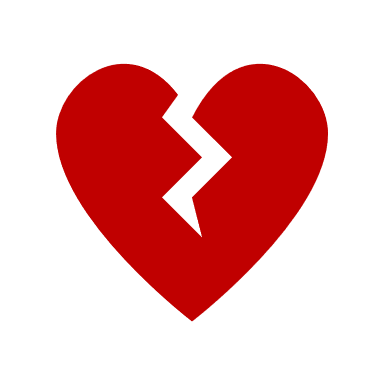 Brain
heart
Future
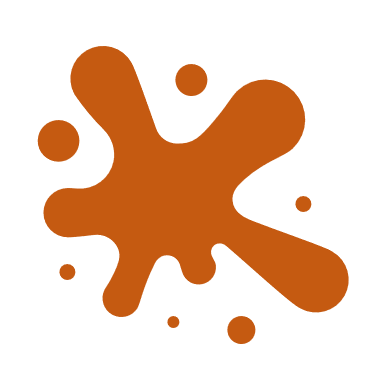 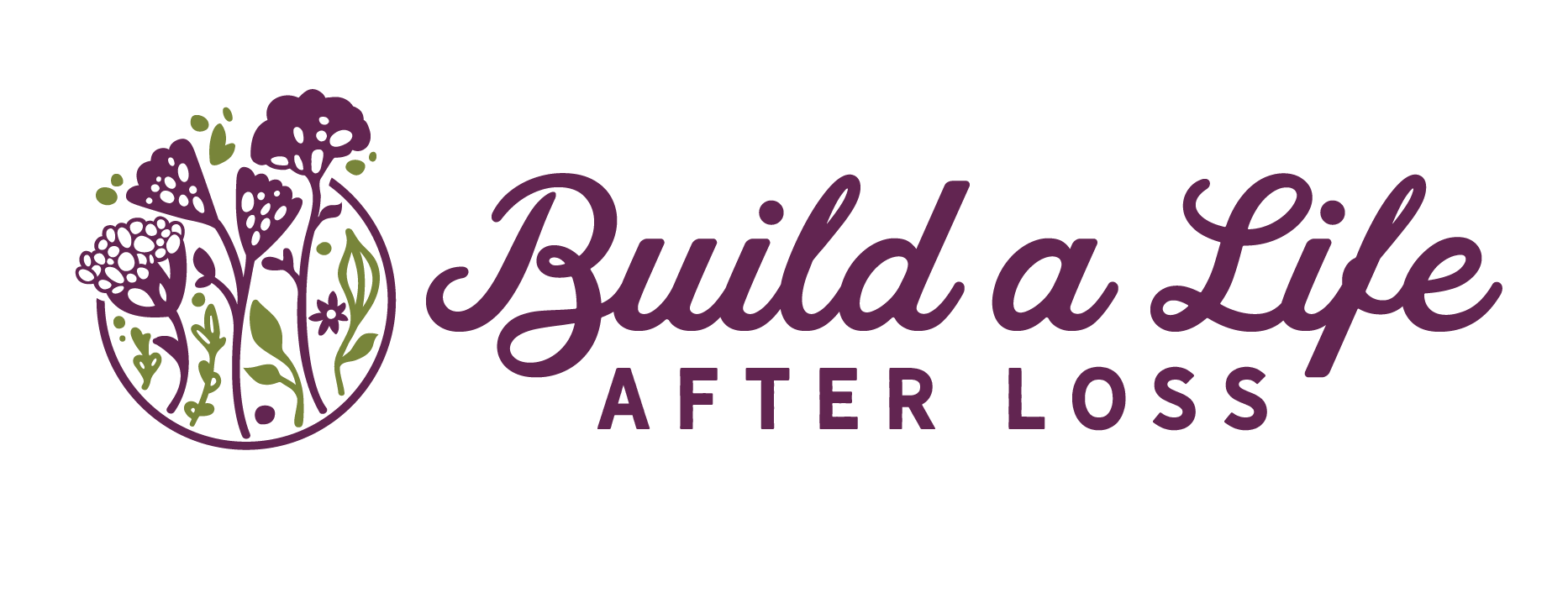 feelings and emotions are a record of the past
those feelings are driving your hardwired thoughts and behaviors… 
-Dr. Joe Dispensa
Past
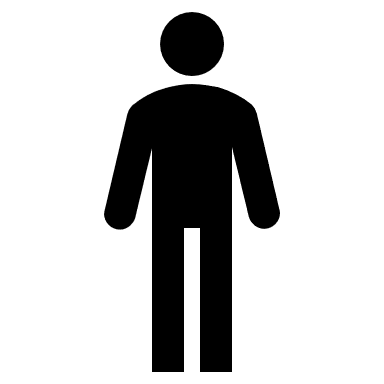 Future
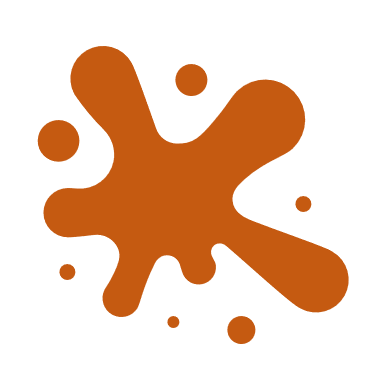 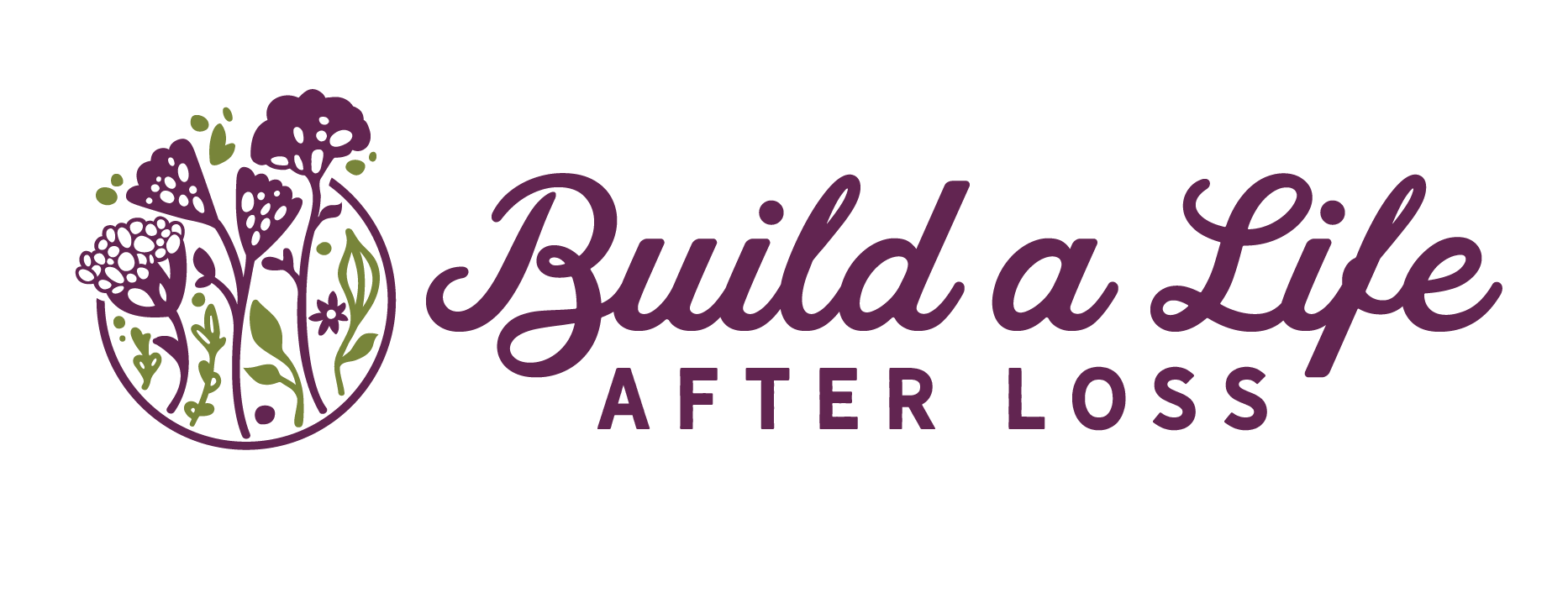 Past
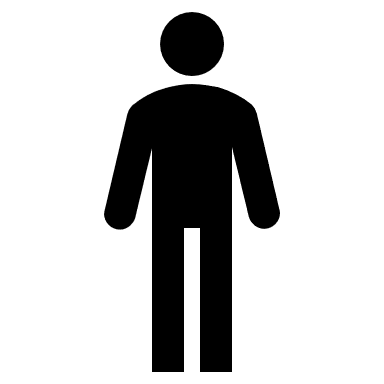 Future
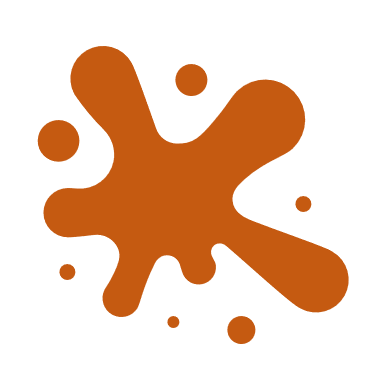 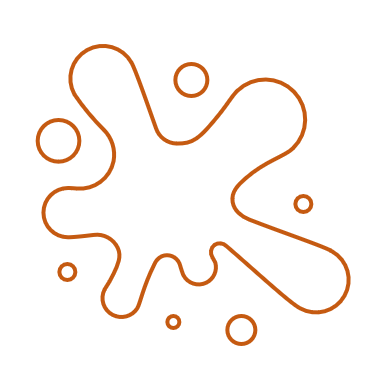 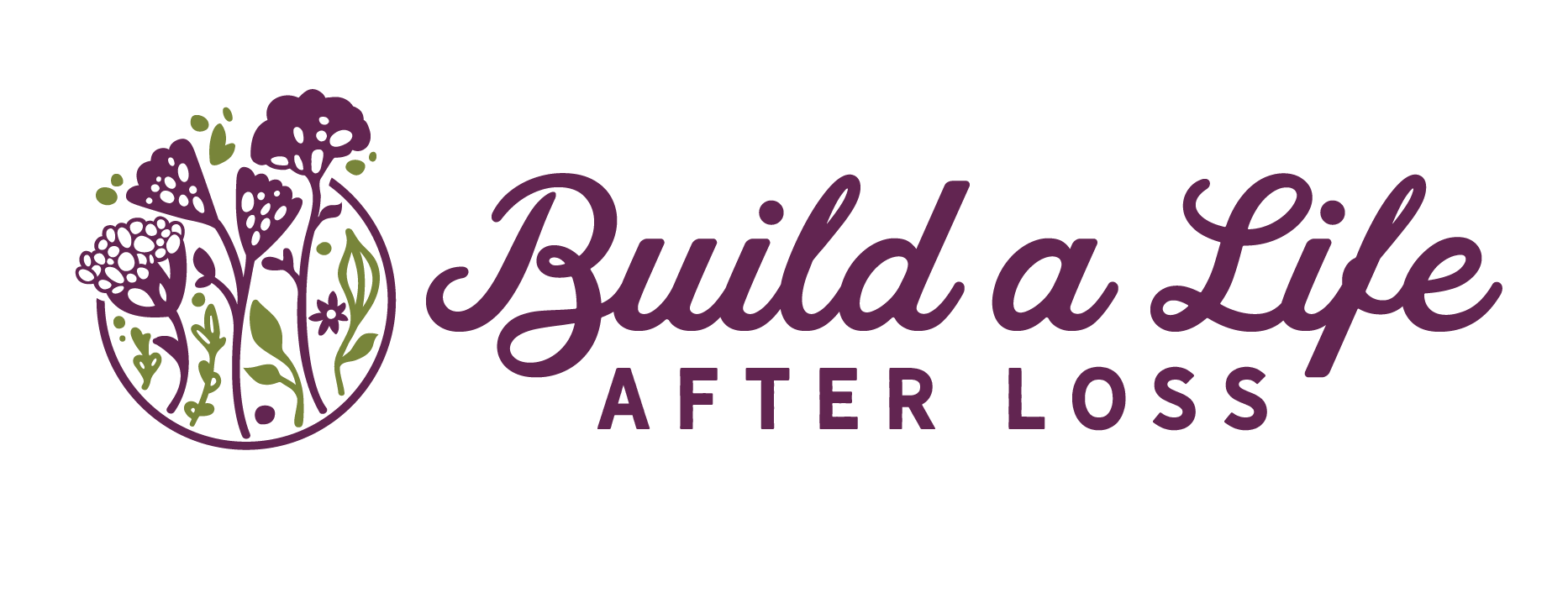 Past
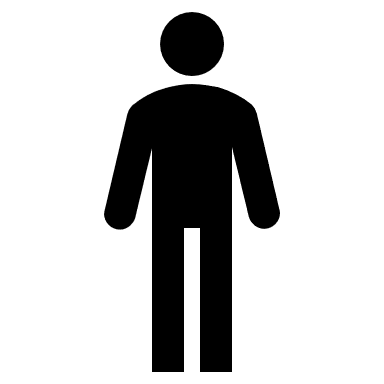 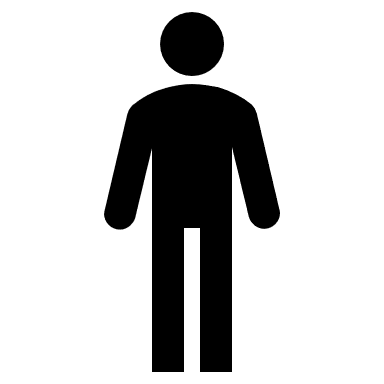 Future
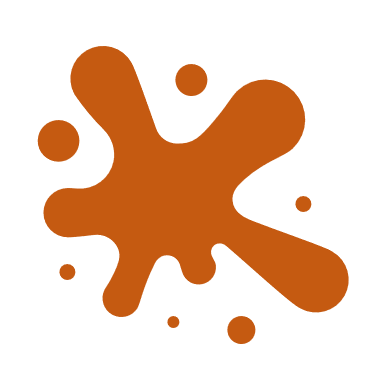 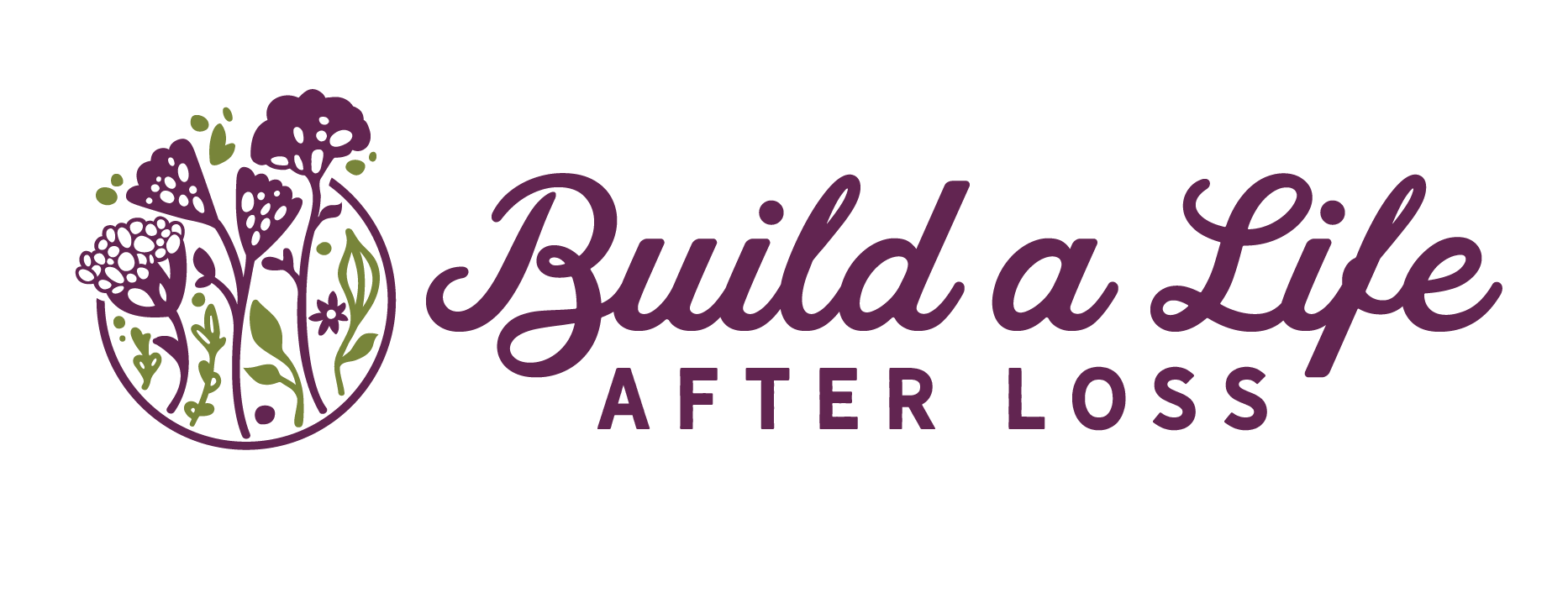 Listen for shame.
“I should be doing better” is identity shame.
Shame says, “I am bad.”
Shame is a lower vibration than grief and blocks healing.
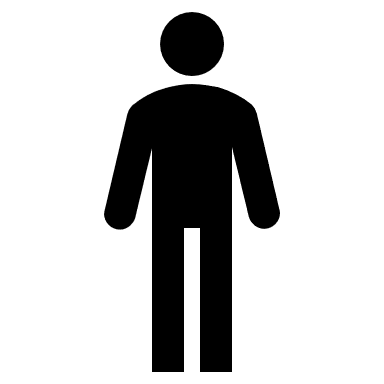 Shame
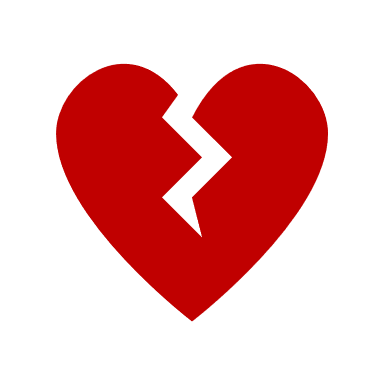 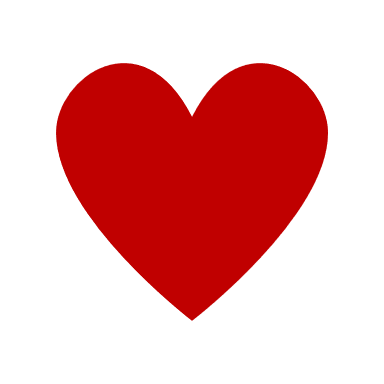 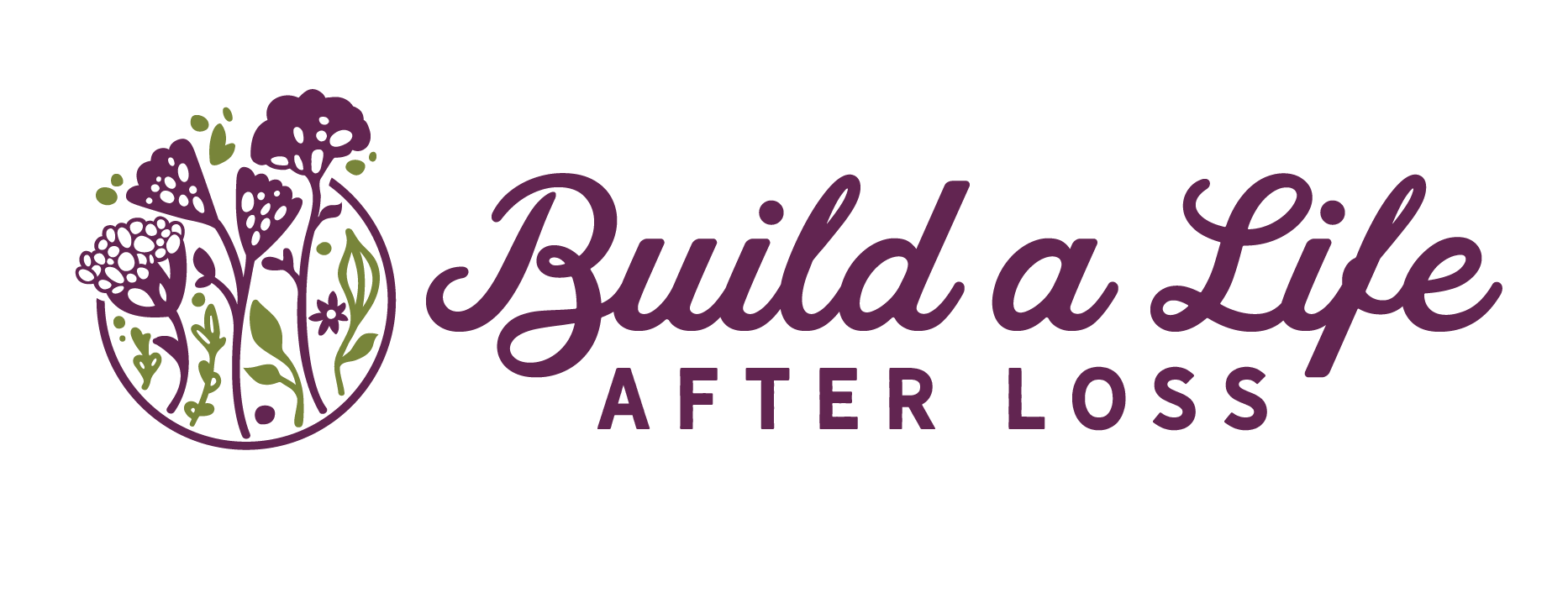 Lies make us weak.
The truth makes us stronger.
Gently direct client to truth.
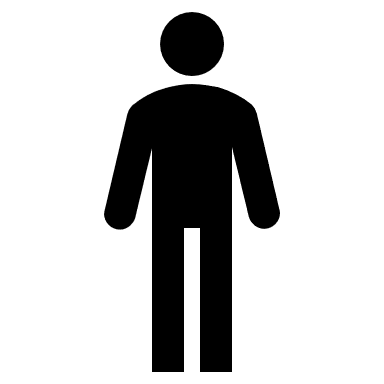 Shame
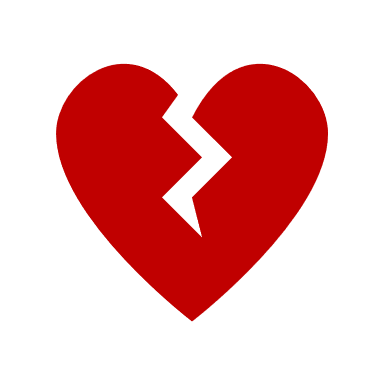 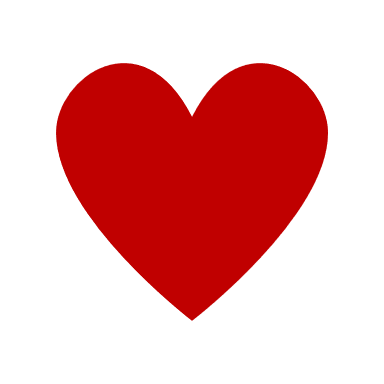 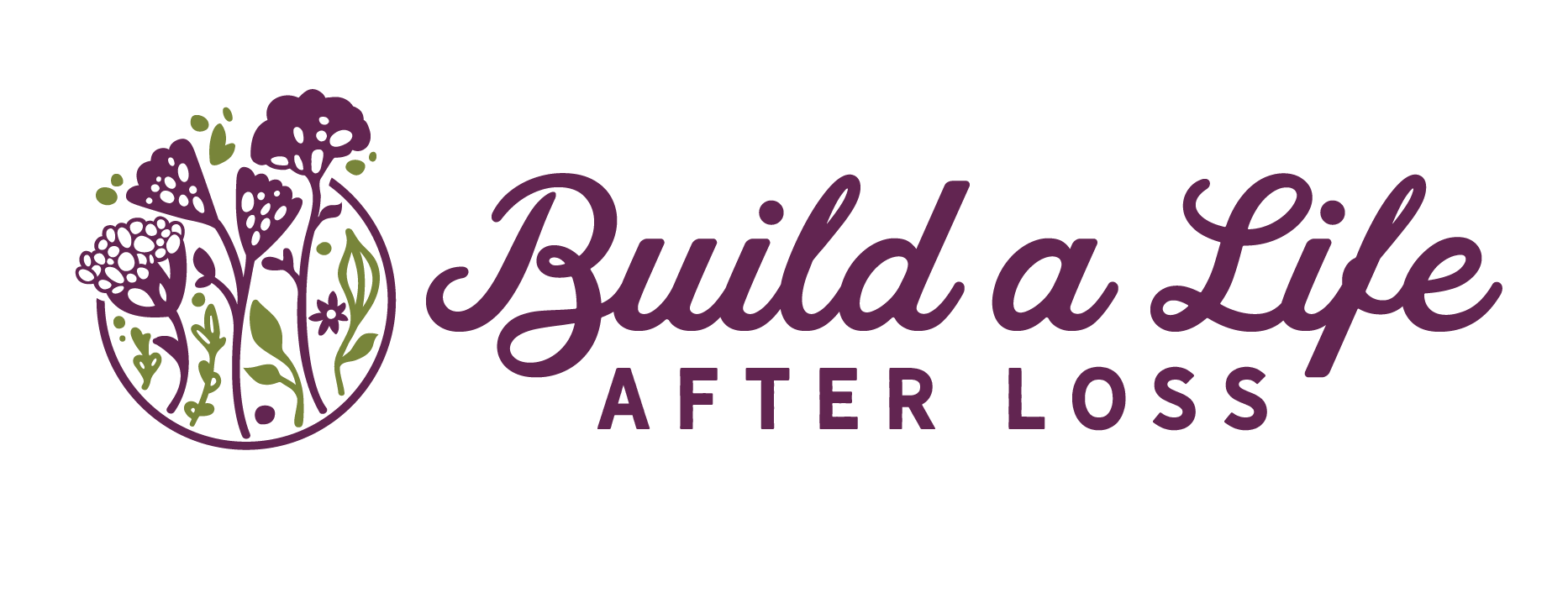 Encourage empowering thoughts and gentle progress.
The truth is they are right where they are supposed to be.
The truth is they hurt and that’s ok.
The truth is the power to do is the power to change.
The truth is they can make progress.
The truth is progress is progress.
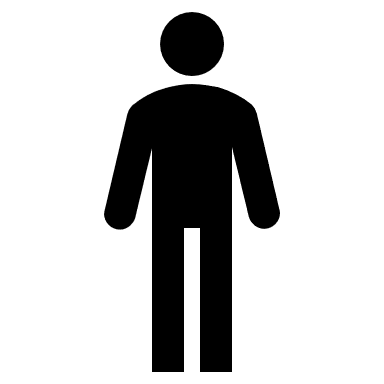 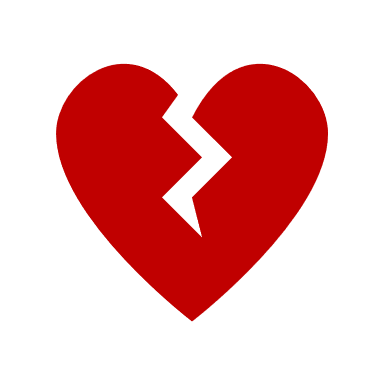 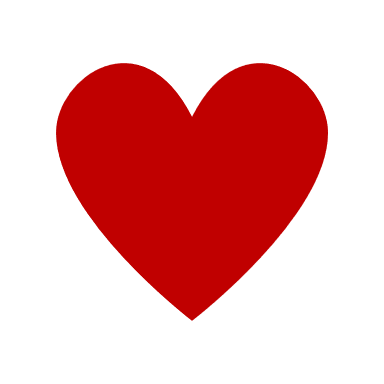 Progress
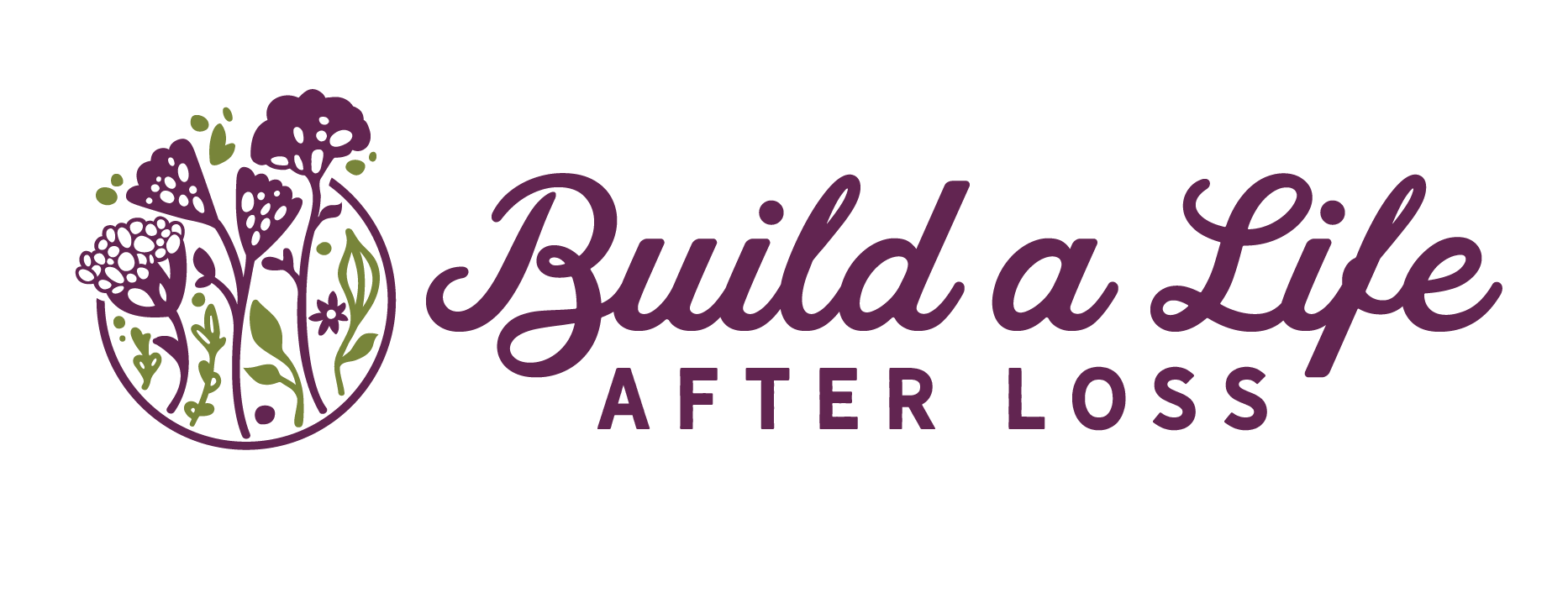 Do not underestimate the power of new thoughts/knowledge.
Do not underestimate the power of expression.
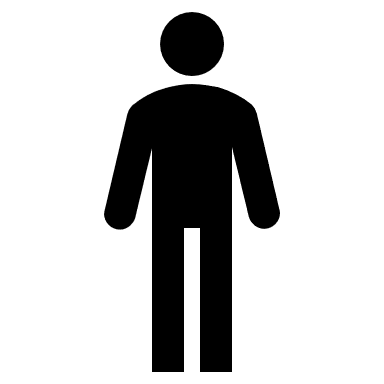 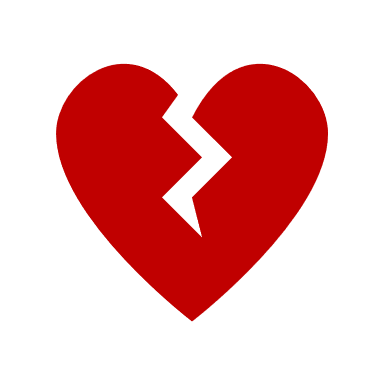 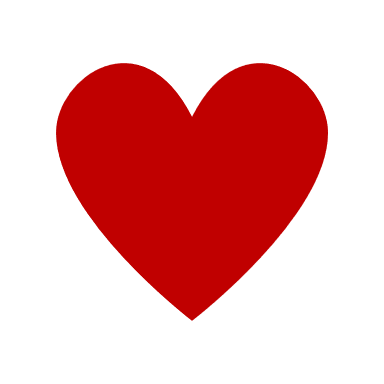 Progress
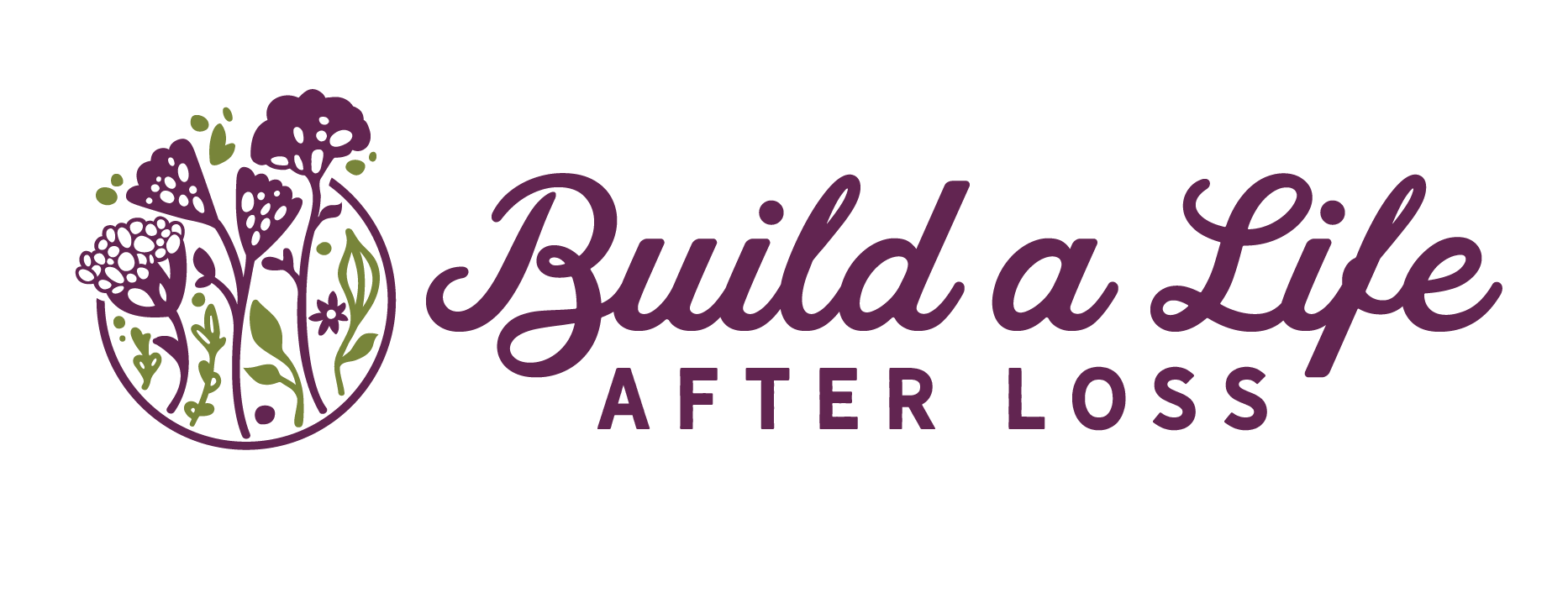 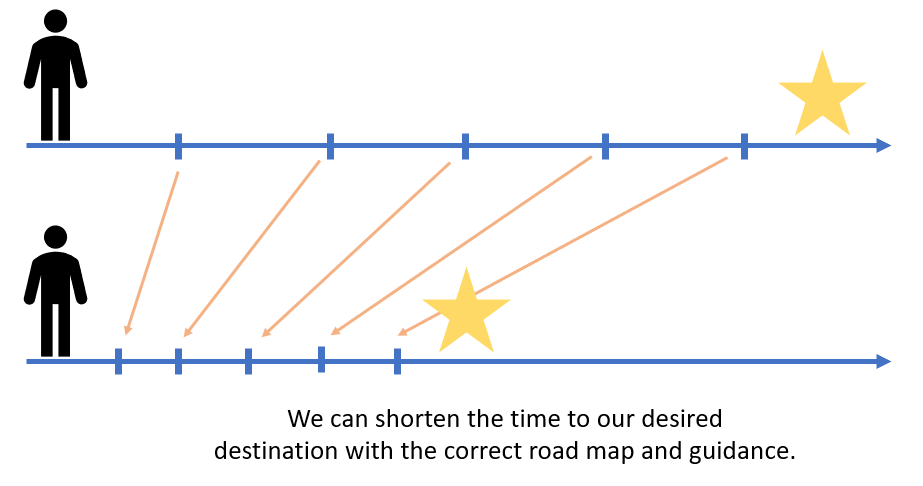 Post-traumatic Growth
A positive psychological change experienced as a result of adversity and other challenges in order to rise to a higher level of functioning. 
Posttraumatic growth involves "life-changing" psychological shifts in thinking and relating to the world, that contribute to a personal process of change, that is deeply meaningful.
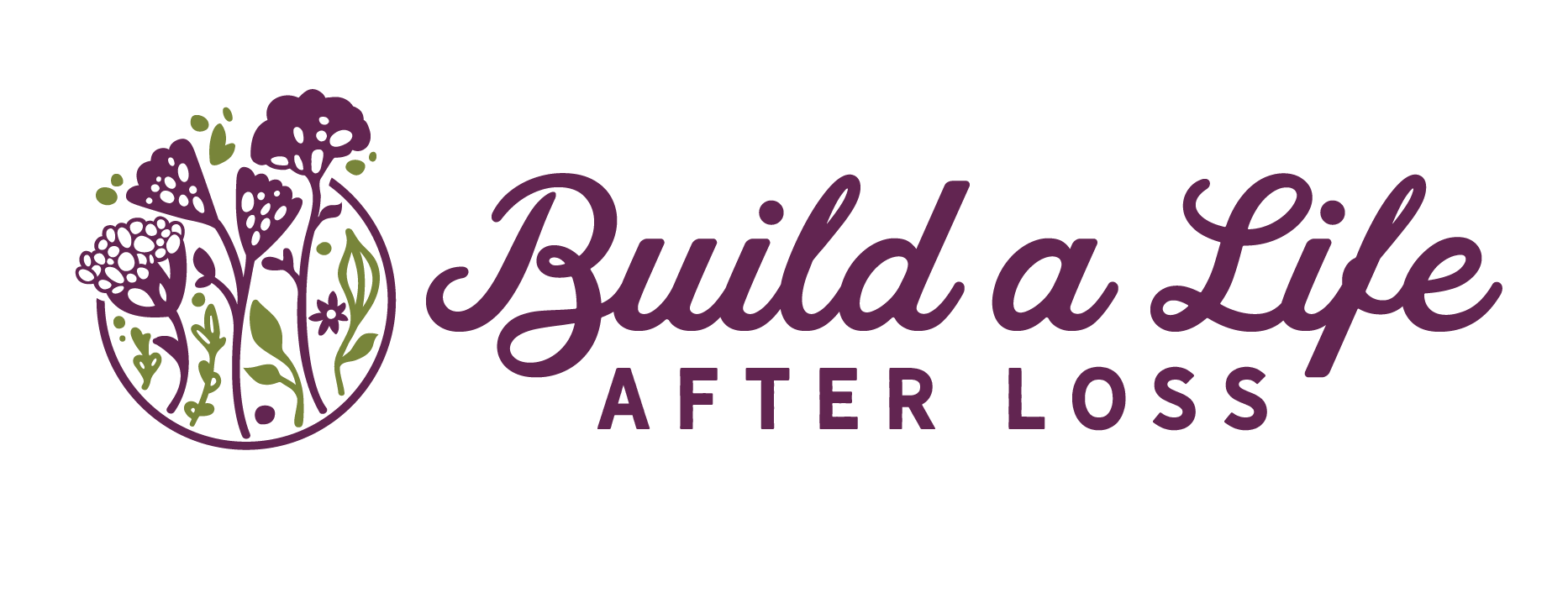 Week 1 Assignments:
Read intro and chapter 1
Underline things that stand out to you. Make note of any questions
Answer the questions in the workbook
On page 4 underline or list what I had to learn/shift to heal
Log into the True Hope Club
Listen to any of the webinars or podcast episodes you’re interested in